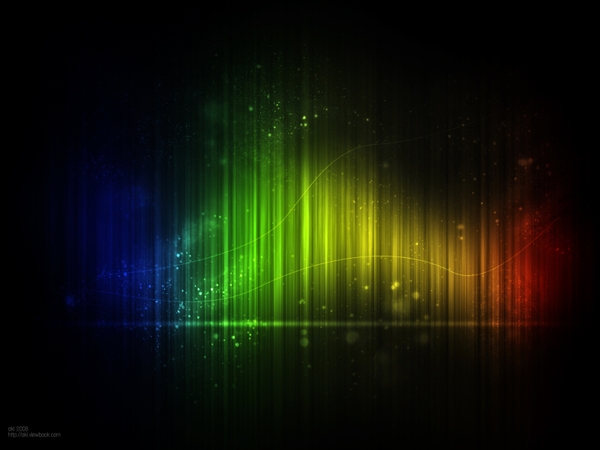 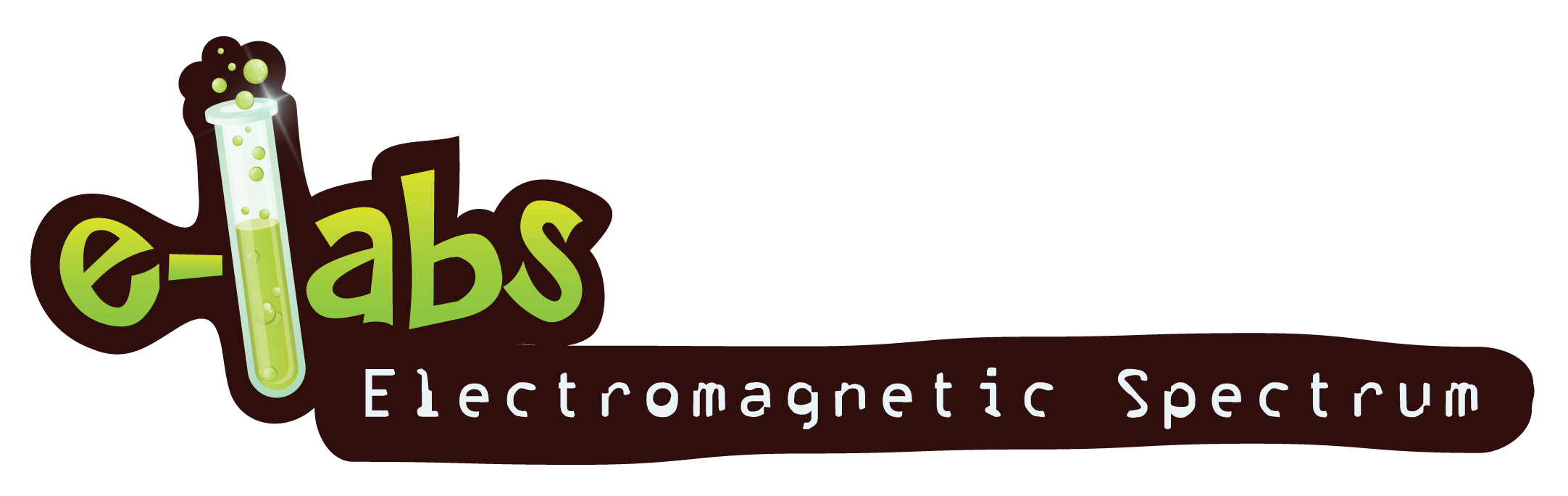 Spectrum Wave Analysis TeamPost Mission Quiz
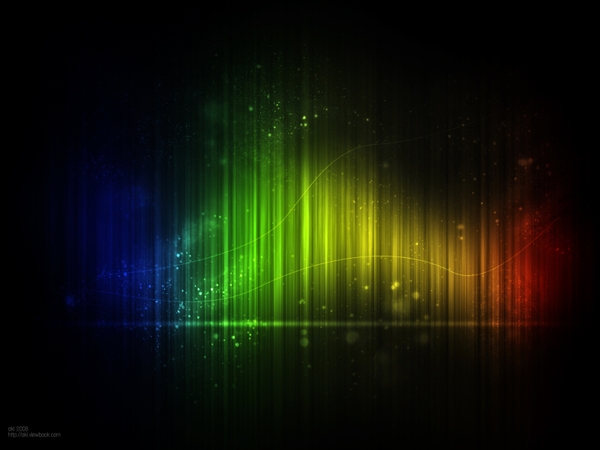 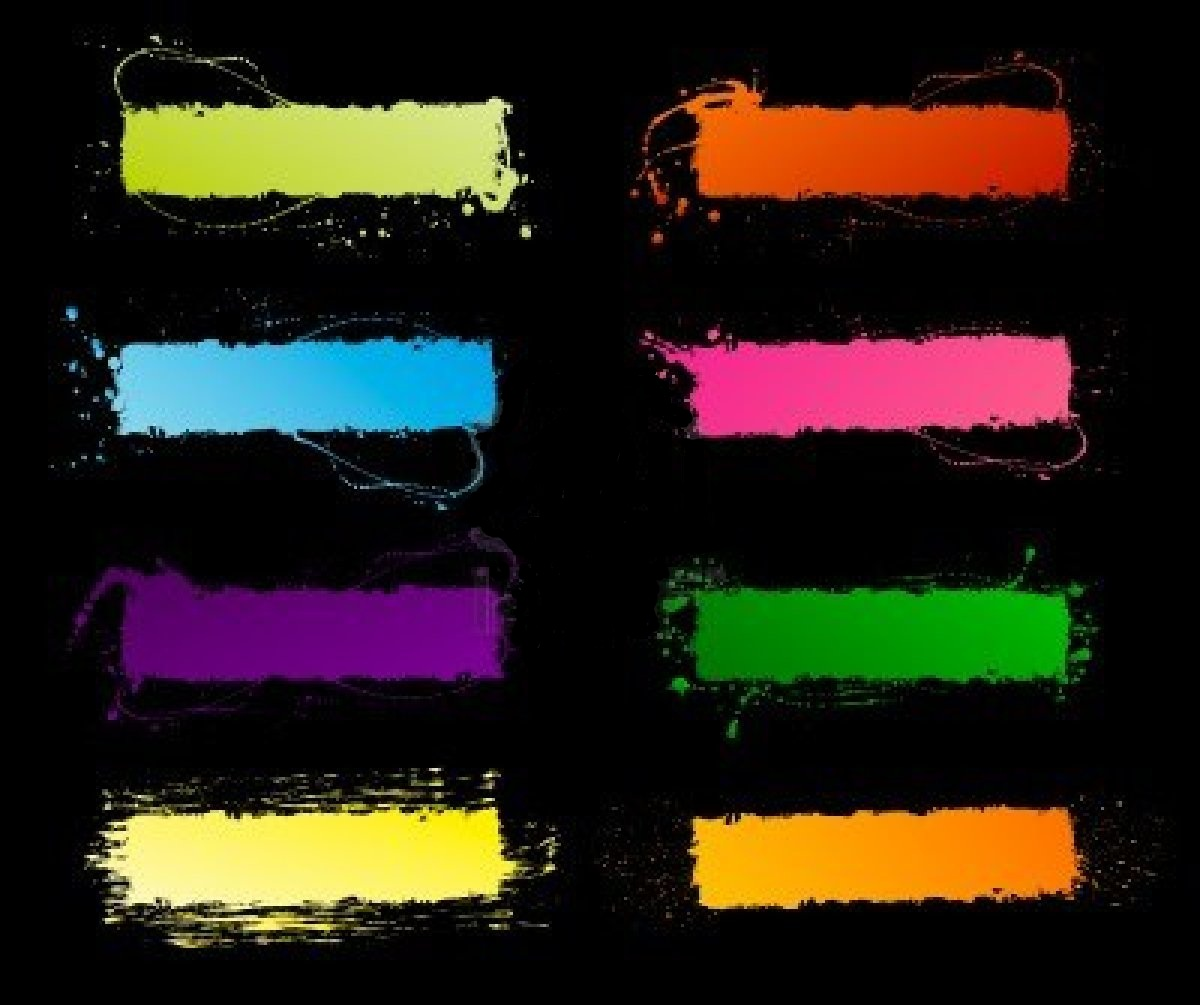 X-rays
Question #1- Because of this wave we are able to communicate through cell phones.
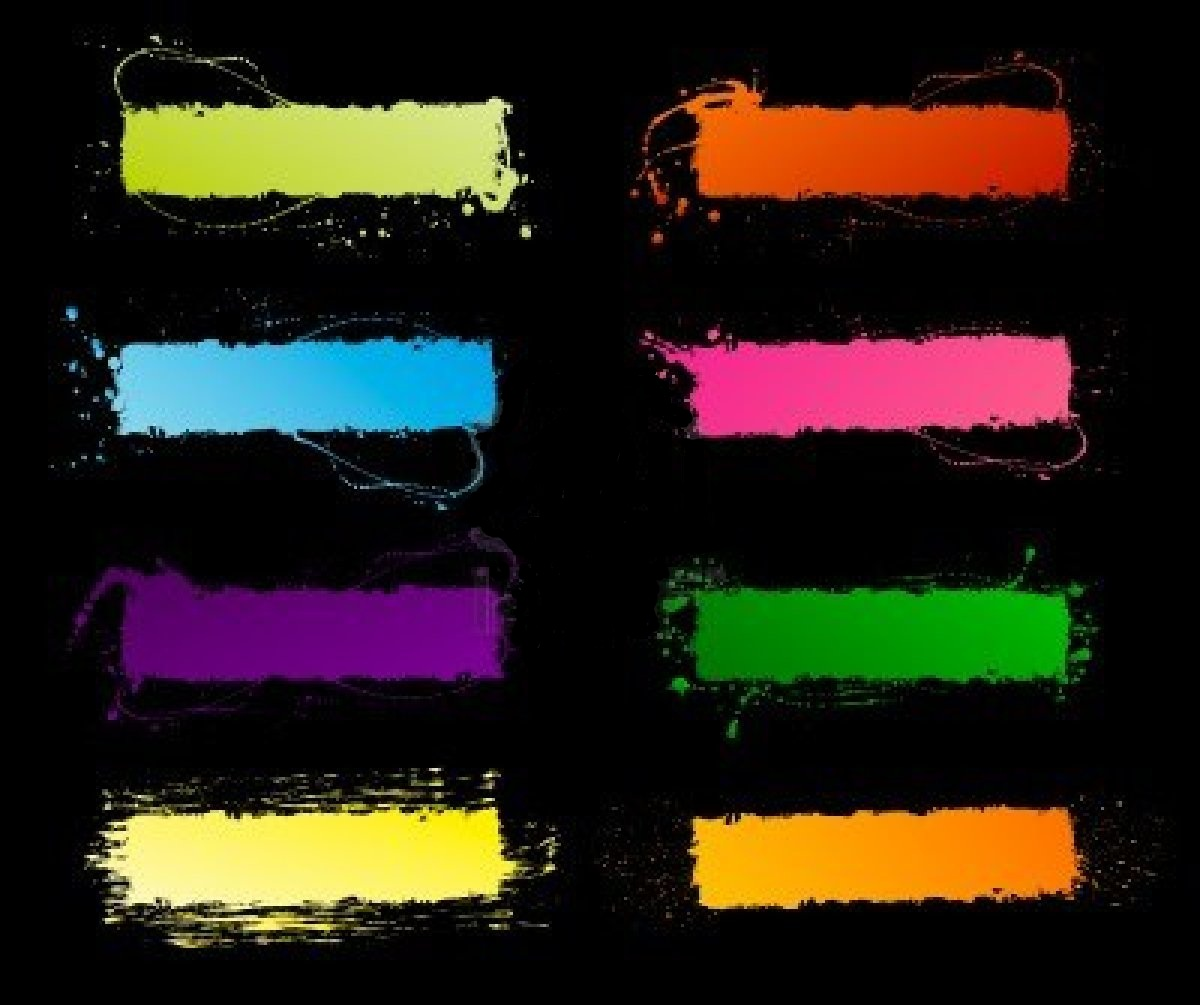 Radio Waves
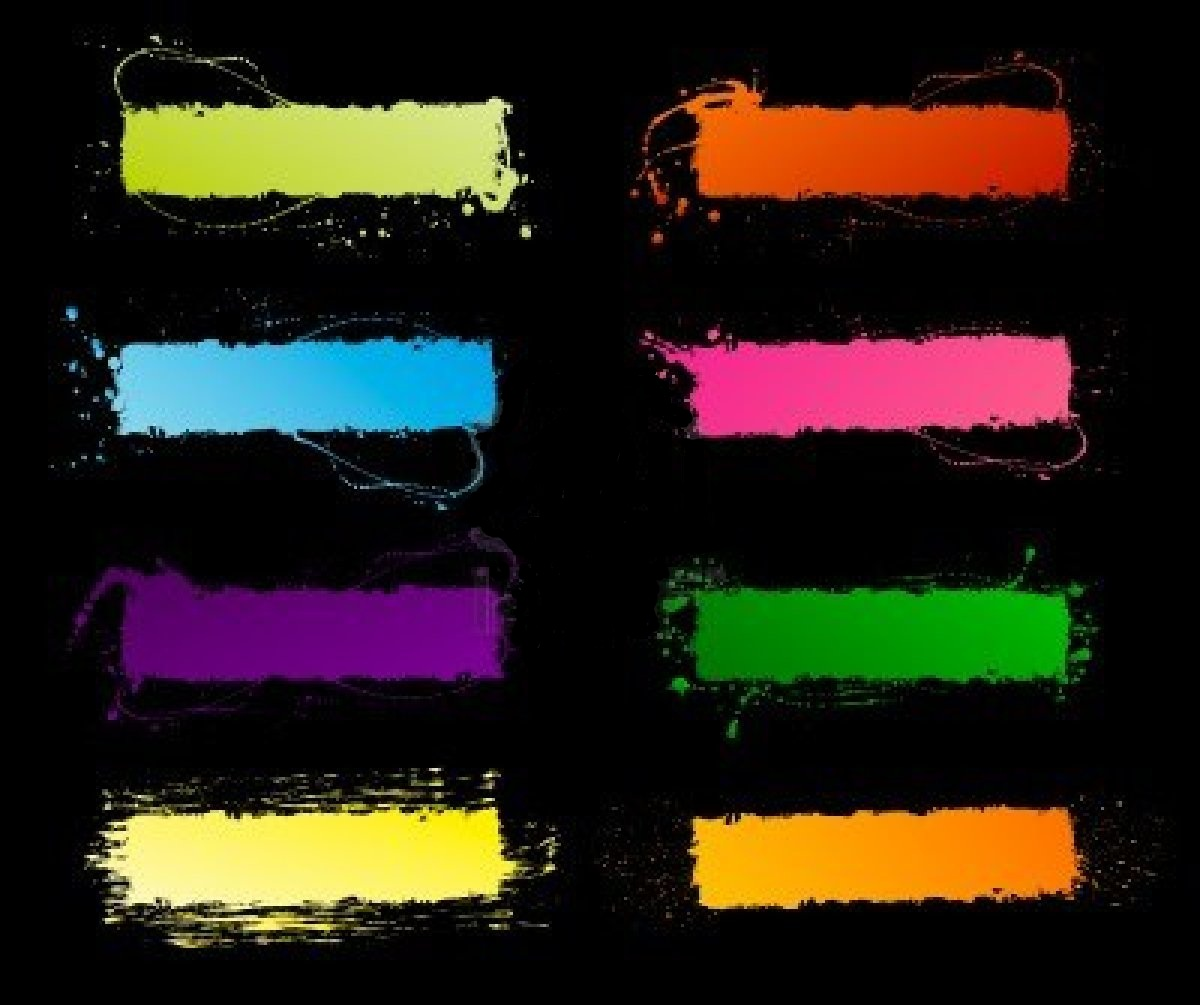 Ultraviolet
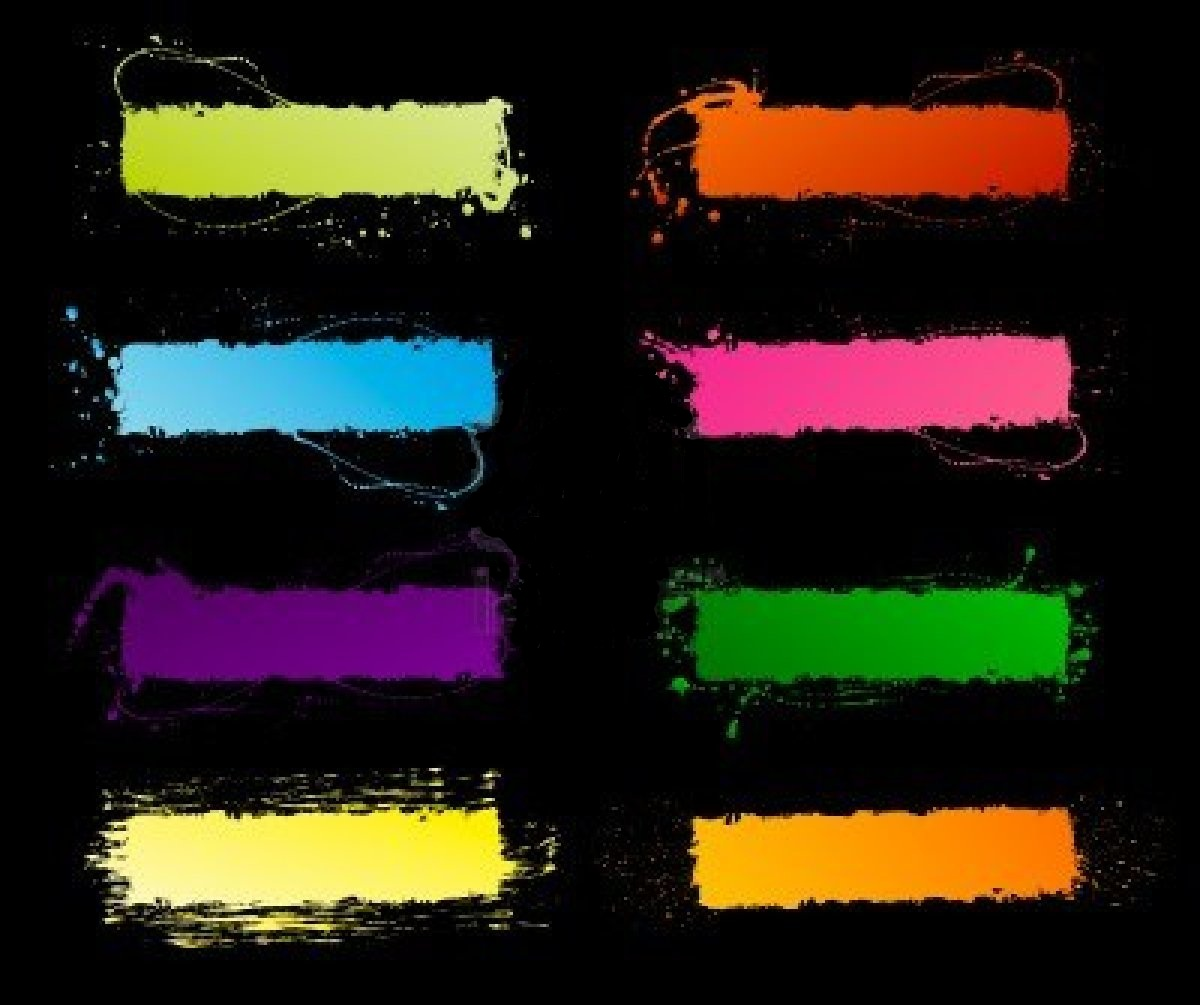 Microwaves
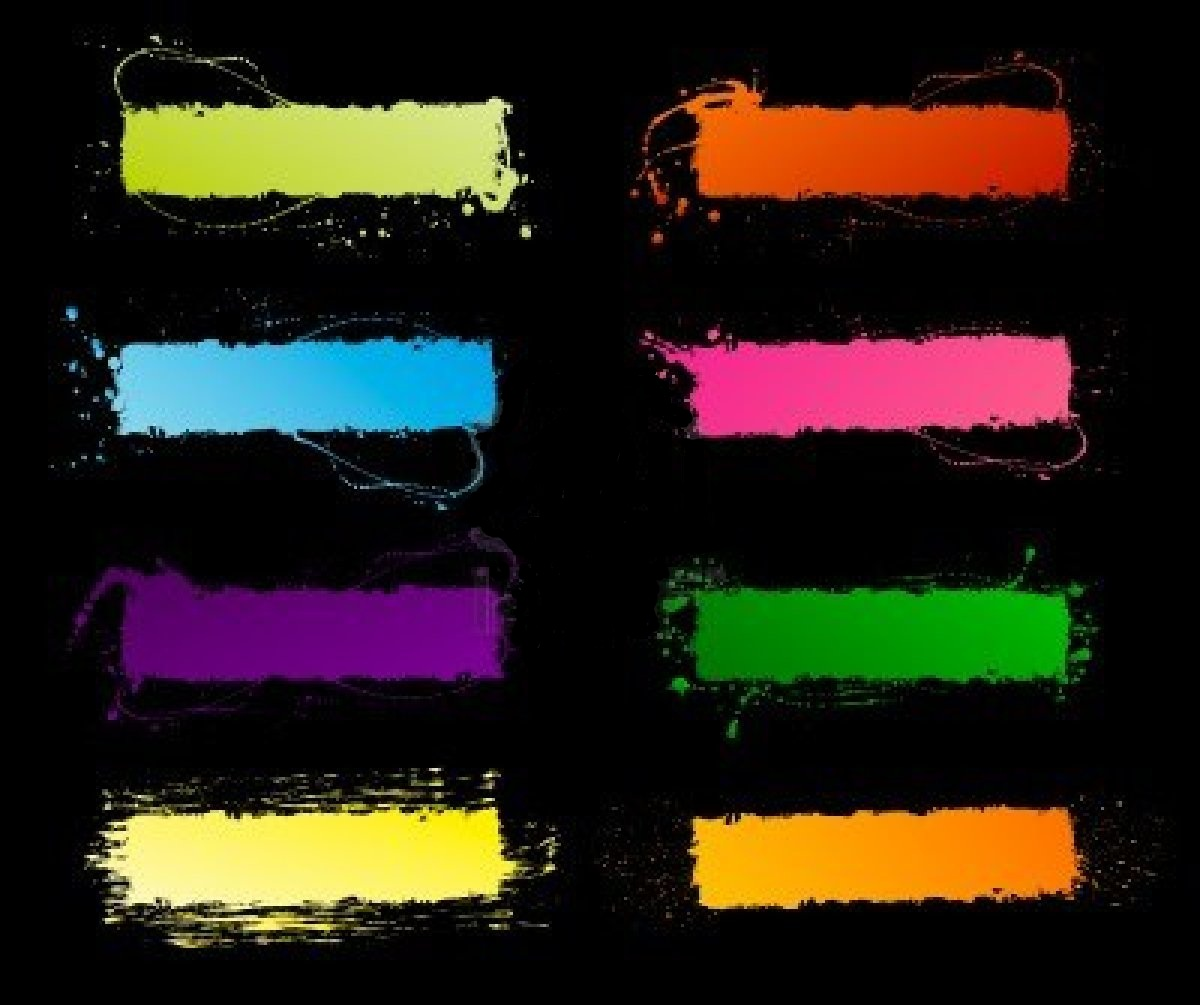 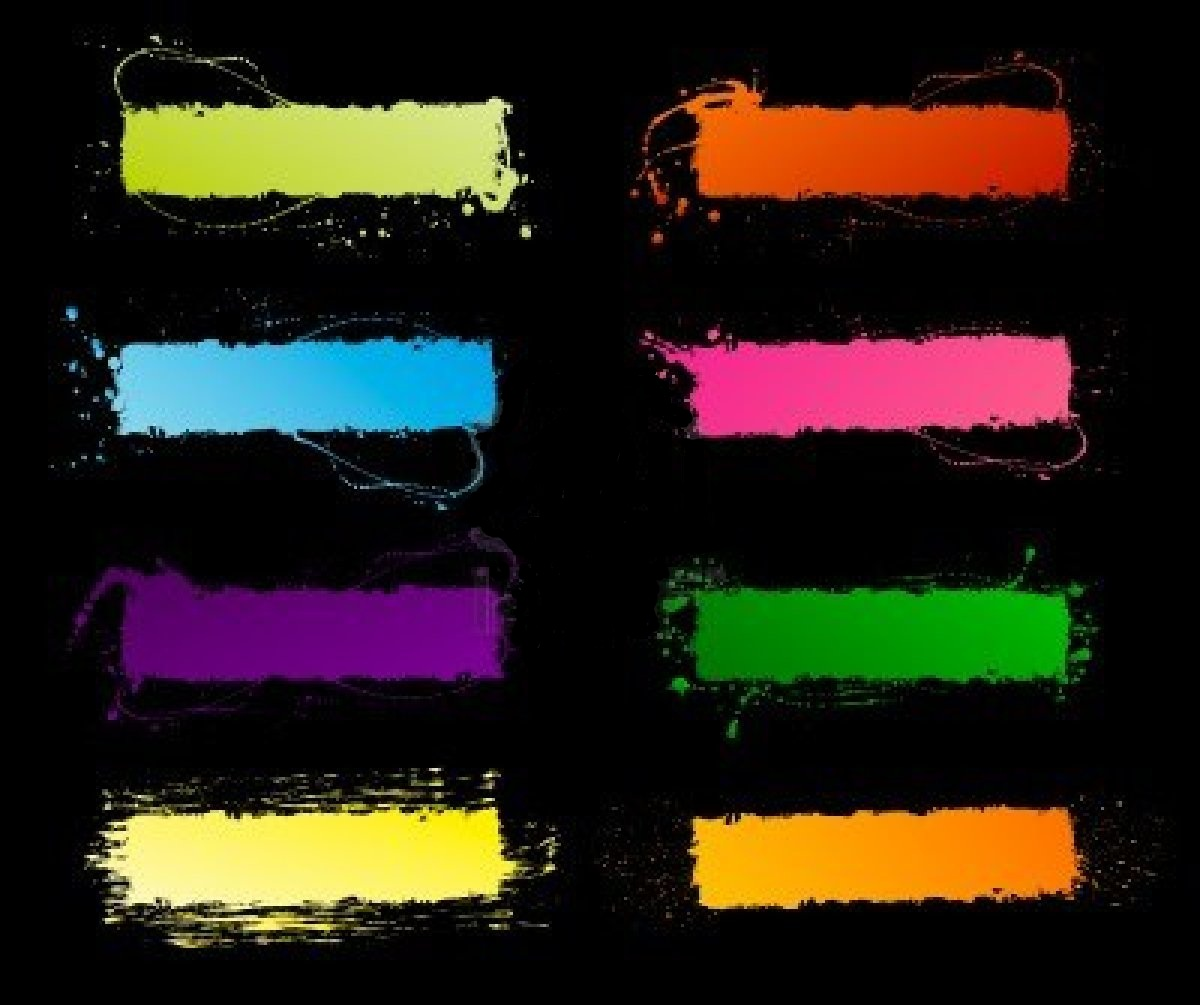 Infrared
Gamma Rays
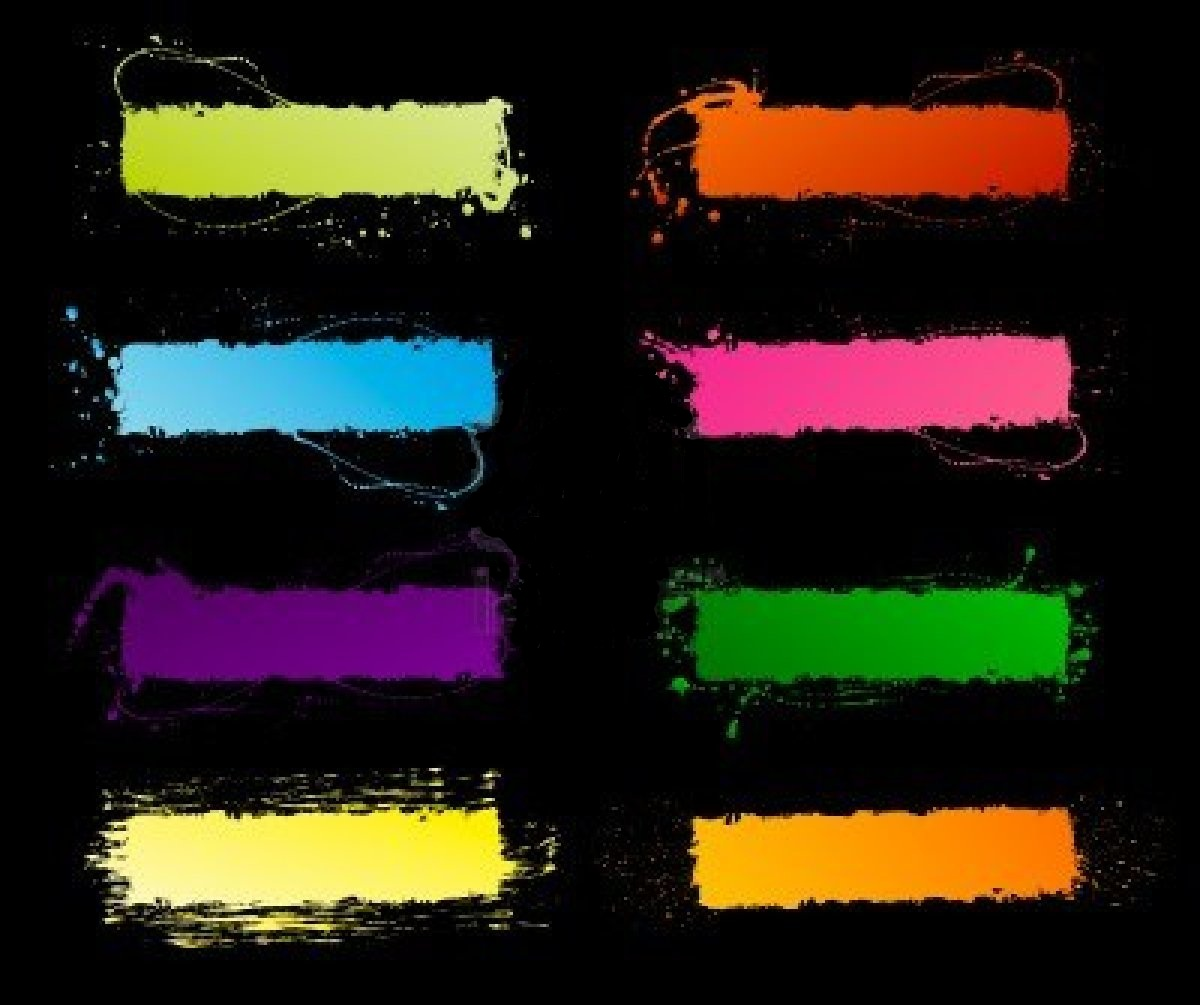 Visible Light
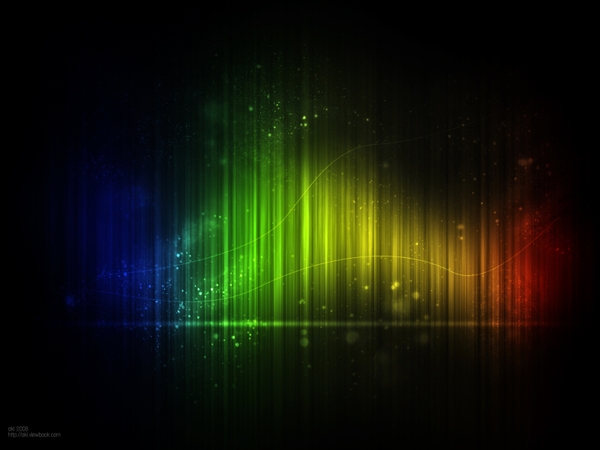 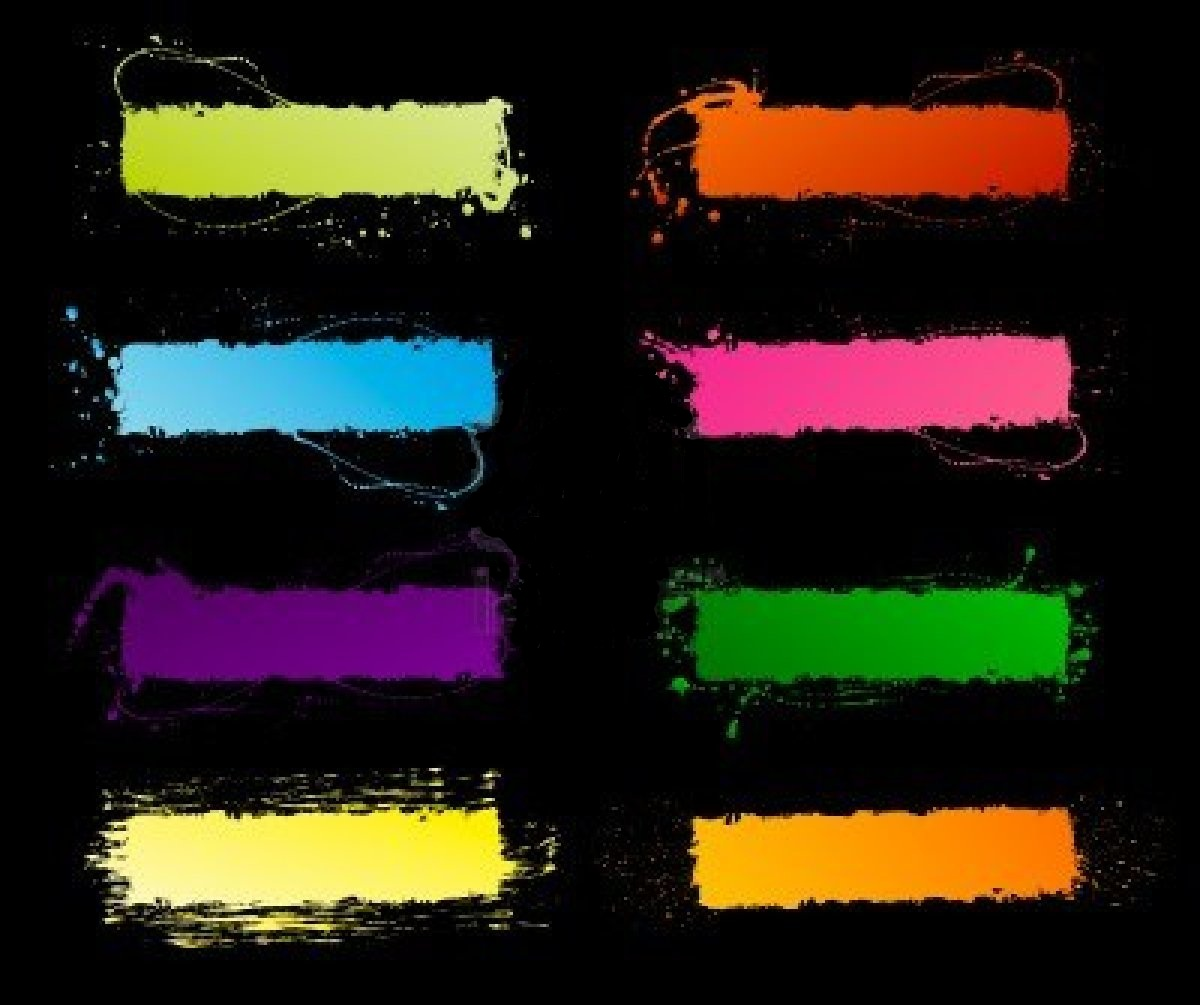 X-rays
Question #2- This wave has the highest frequency of all the electromagnetic waves.
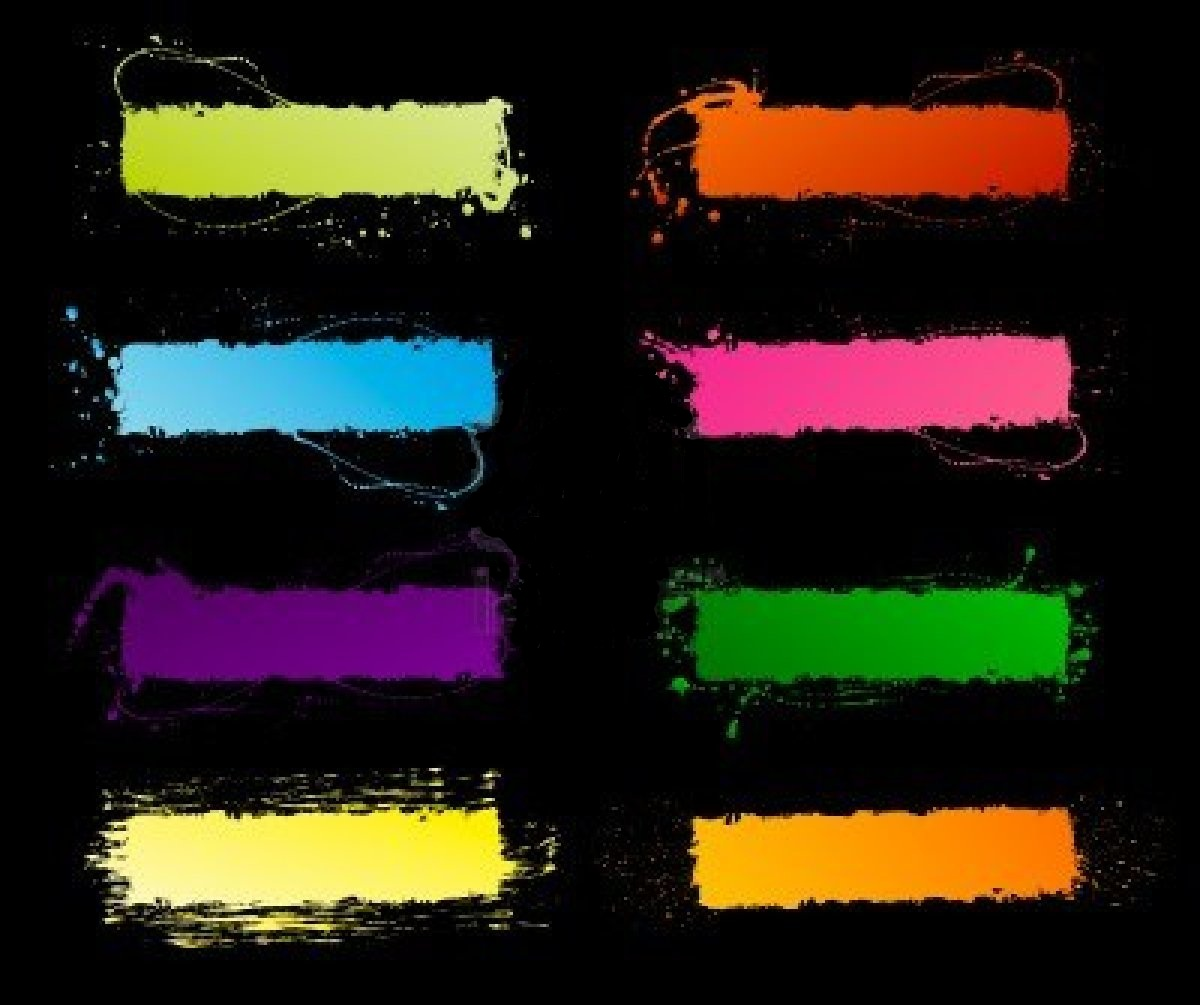 Radio Waves
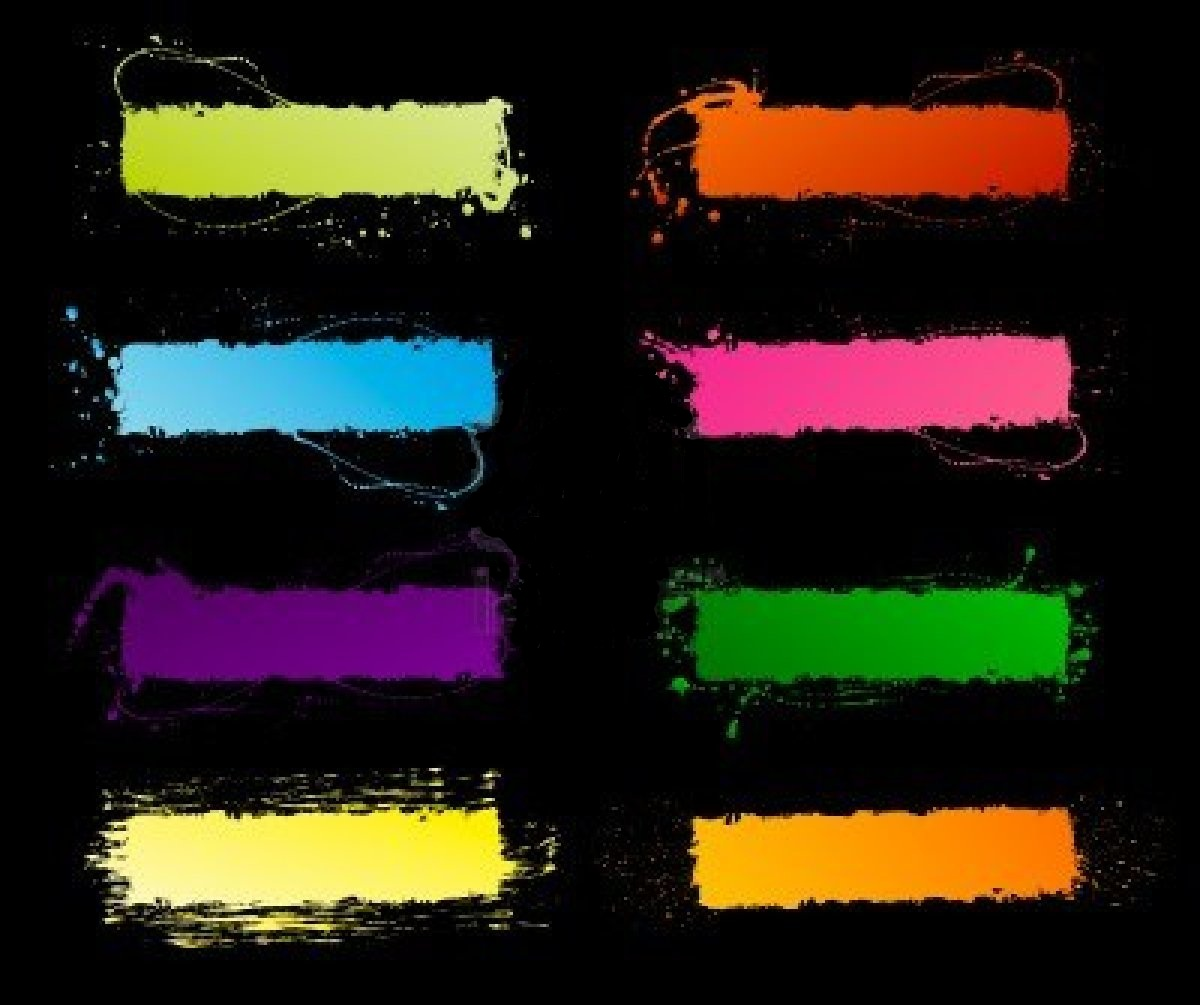 Ultraviolet
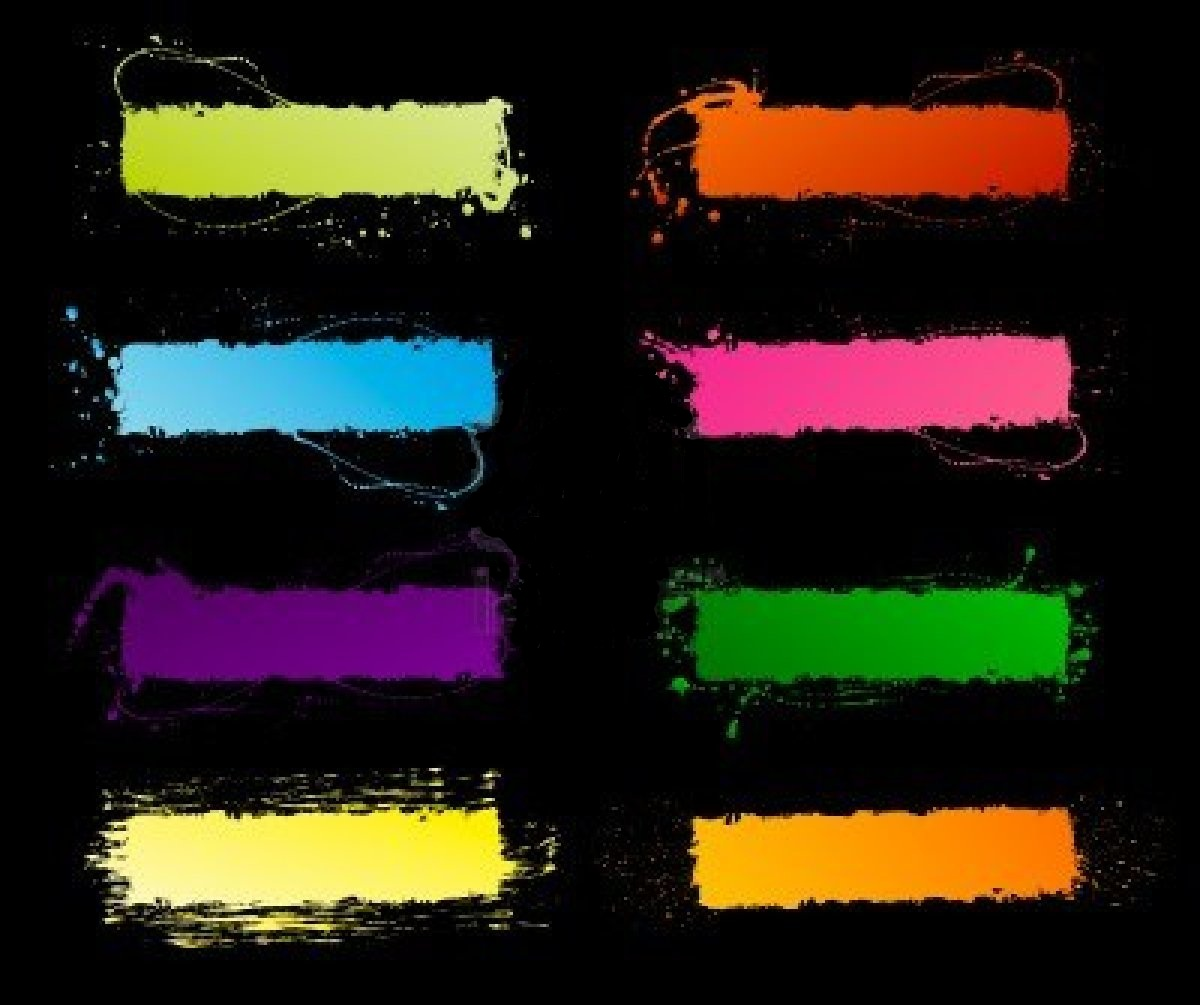 Microwaves
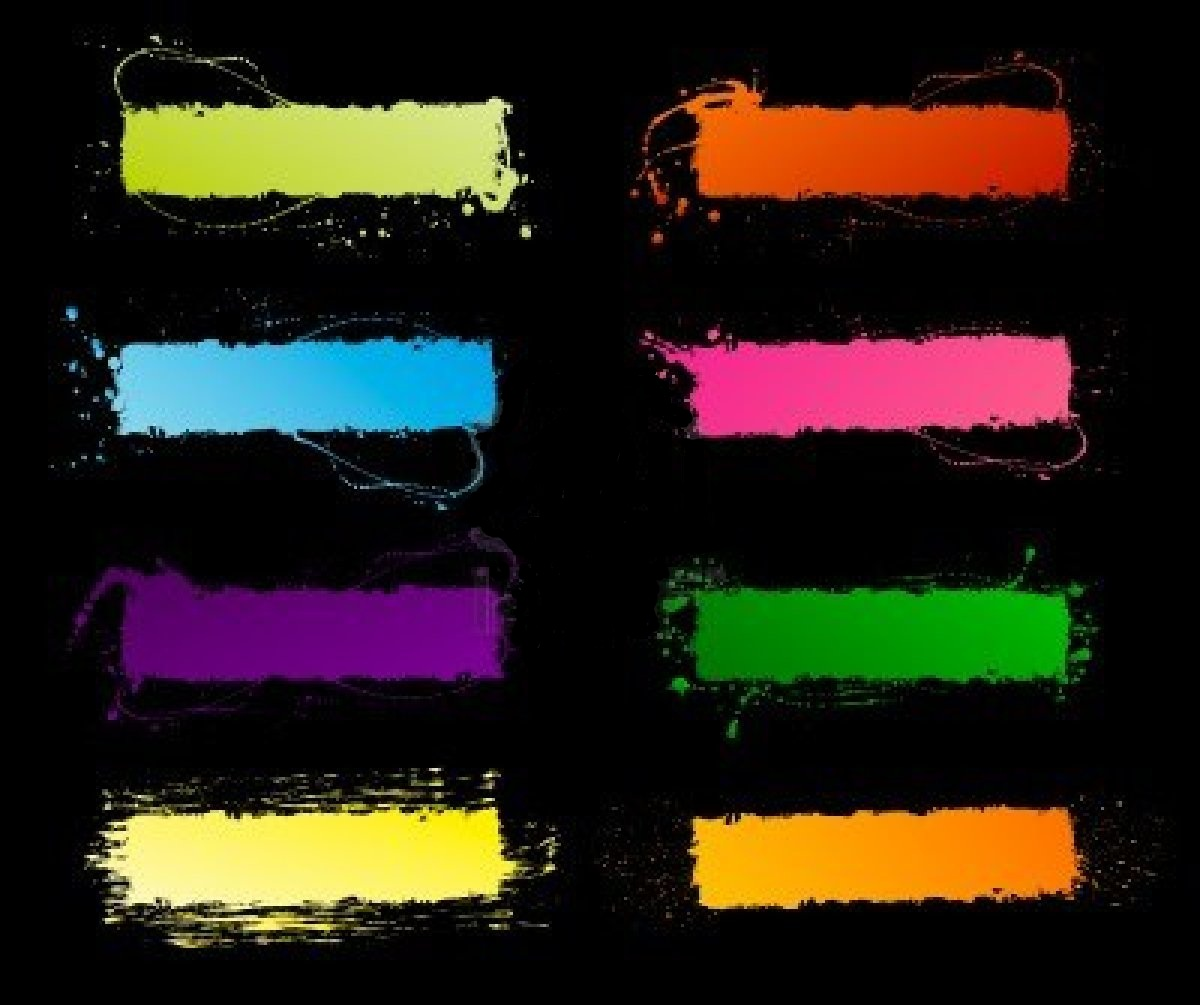 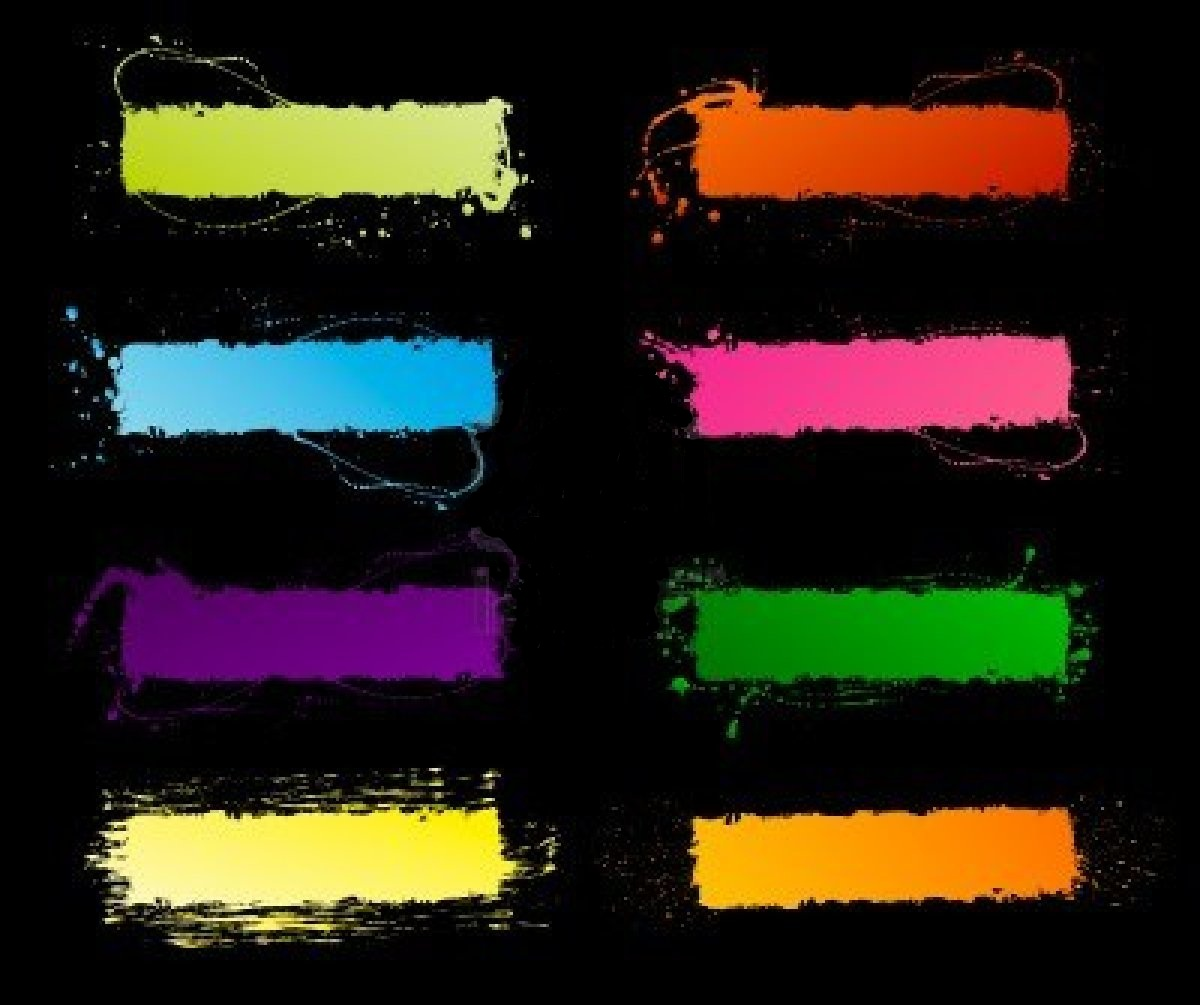 Infrared
Gamma Rays
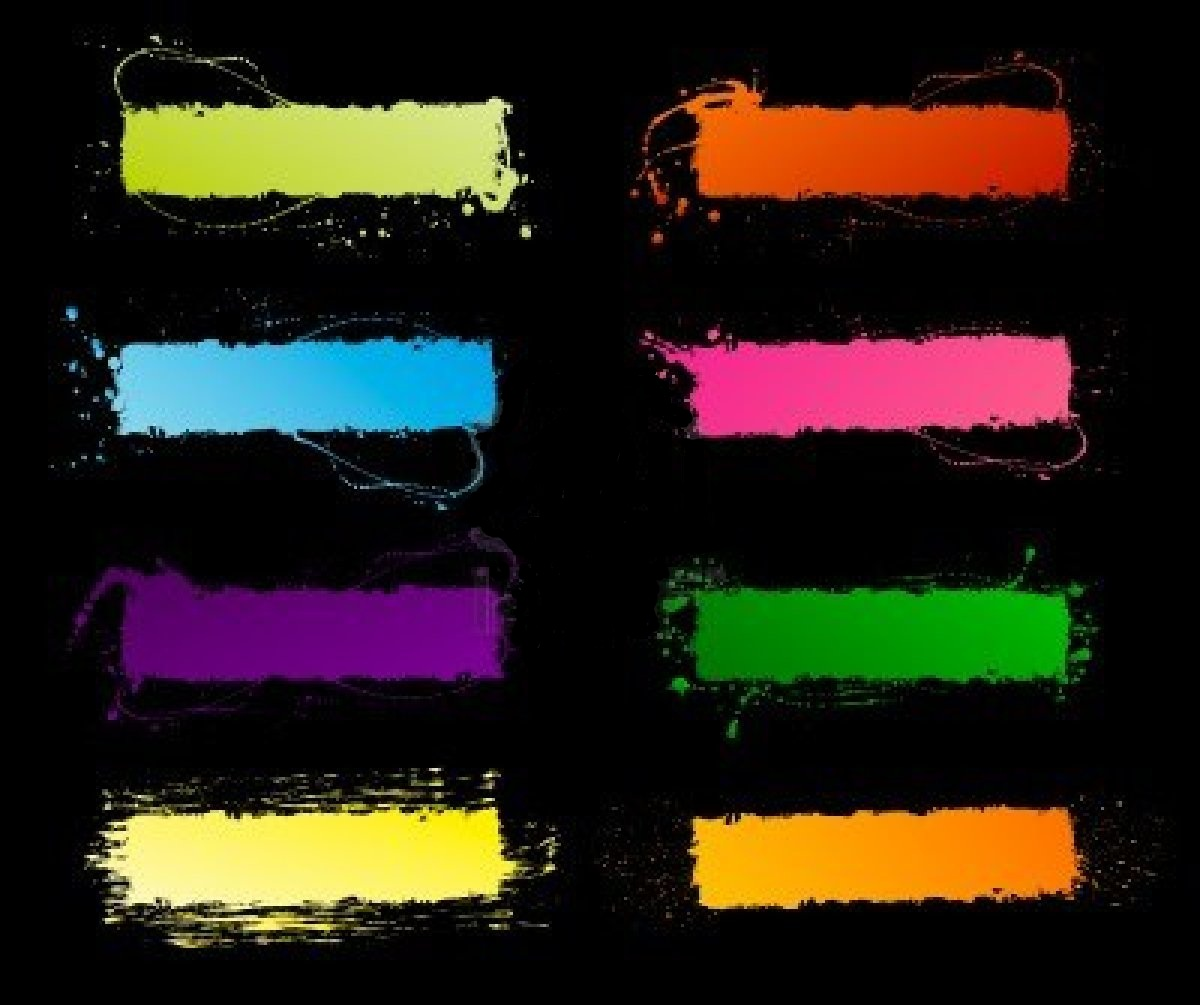 Visible Light
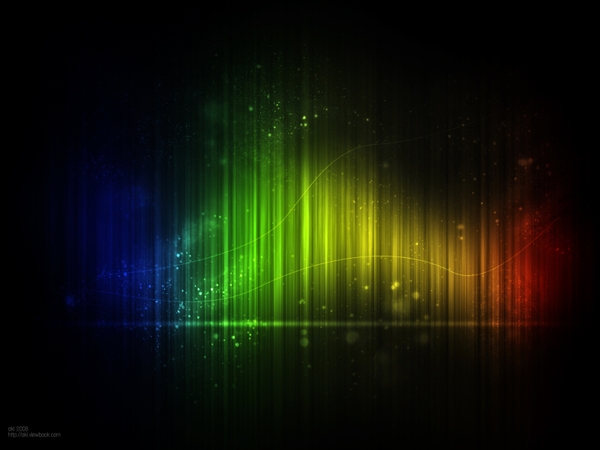 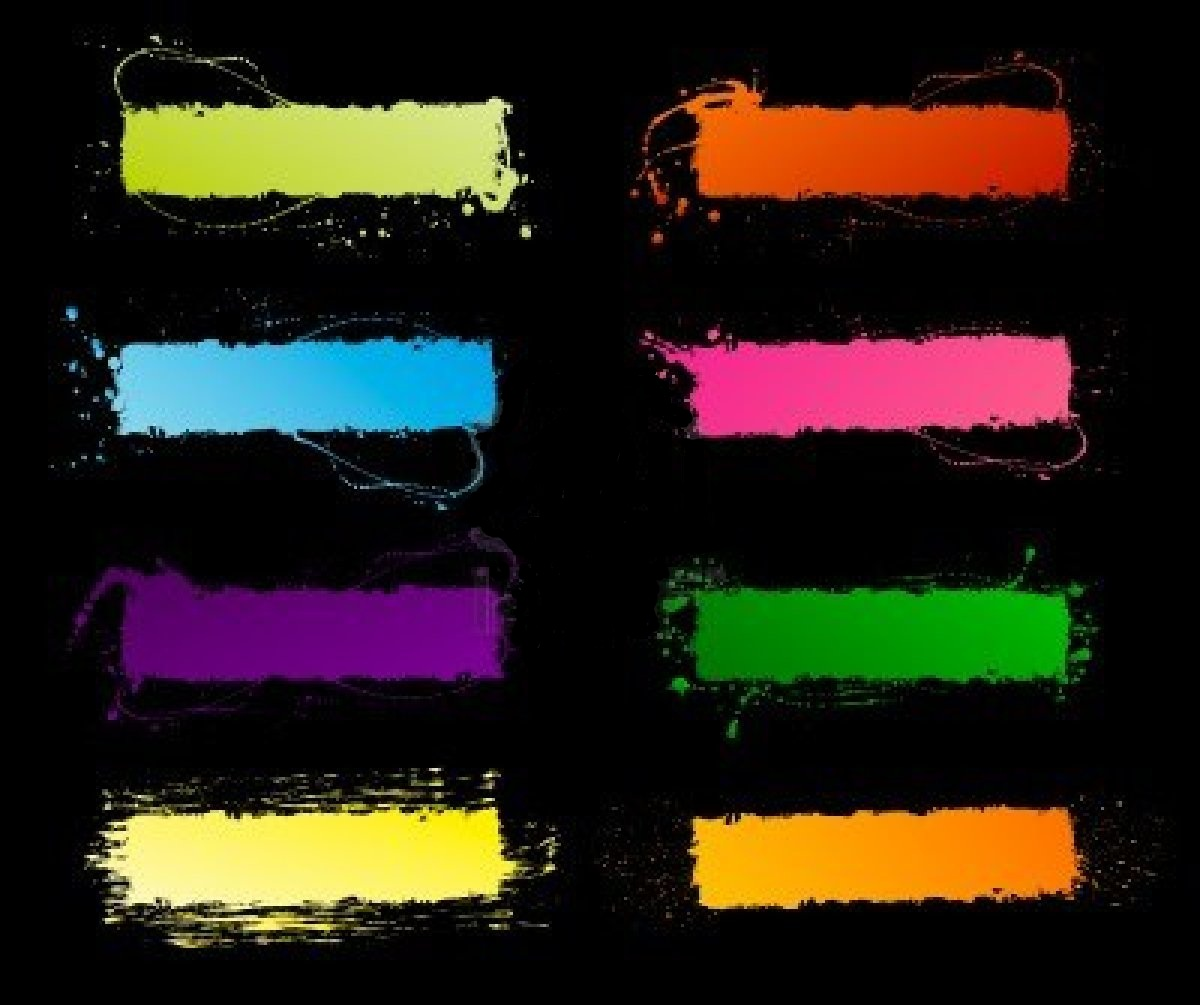 X-rays
Question #3- This wave will help you check for broken bones.
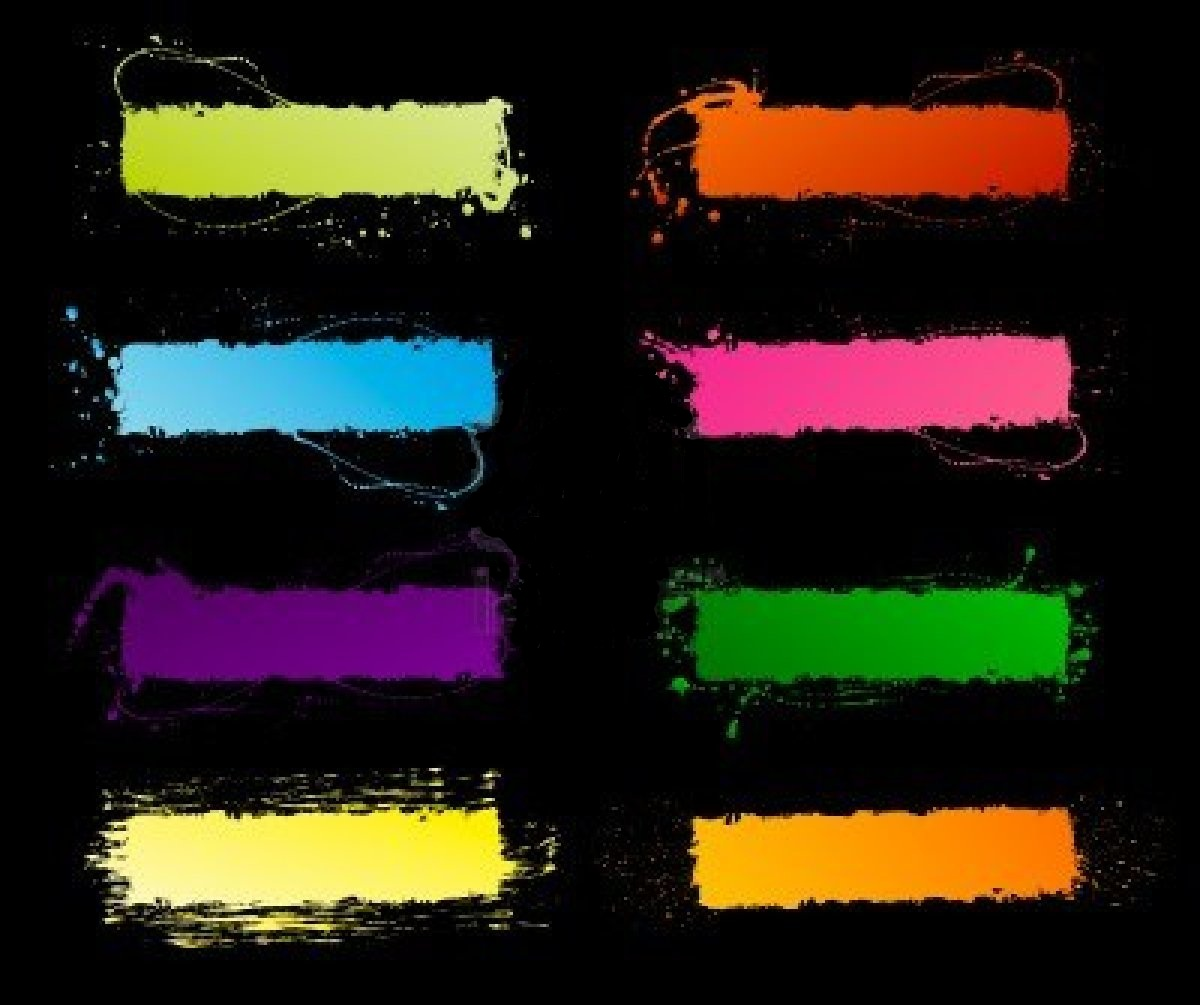 Radio Waves
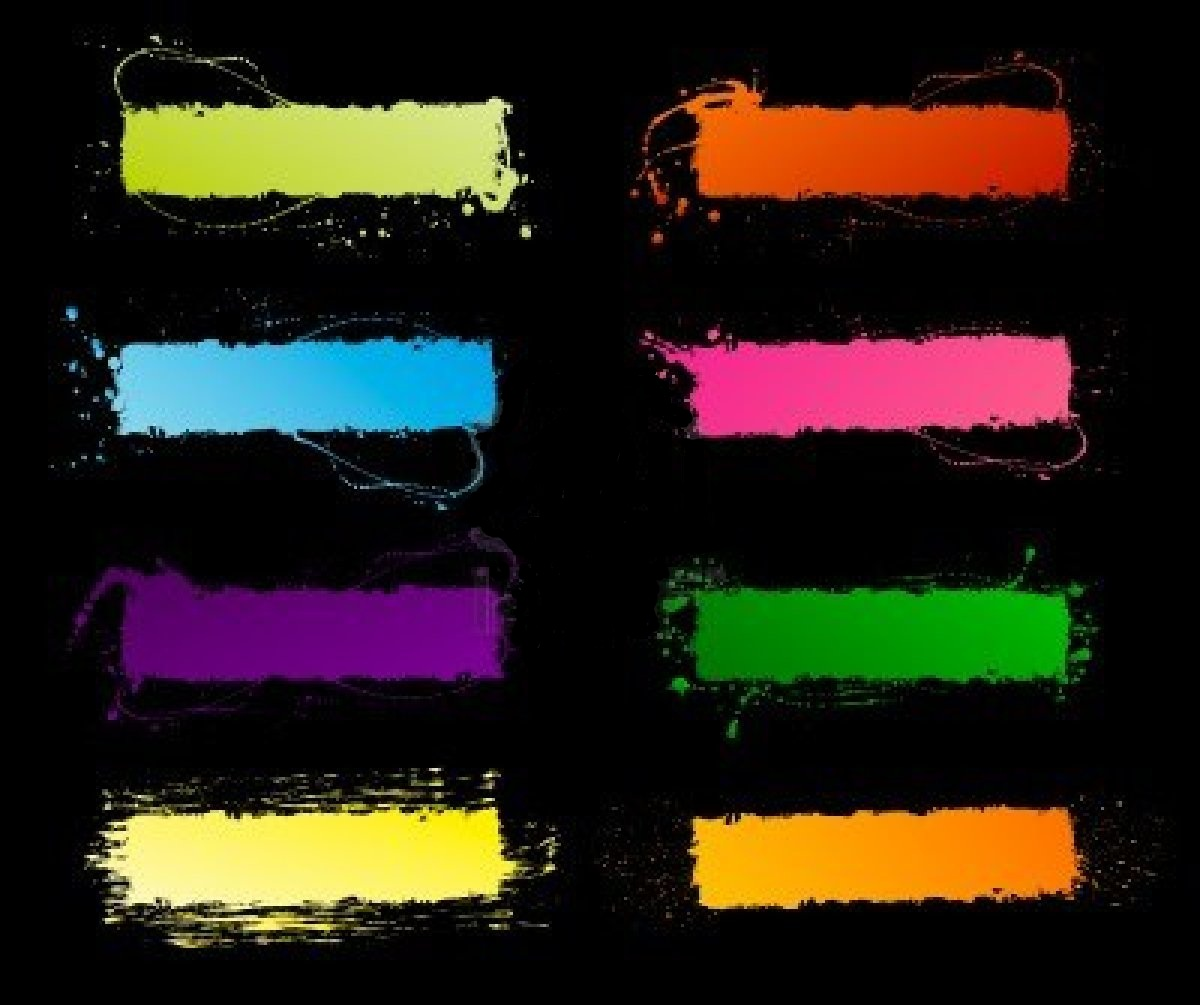 Ultraviolet
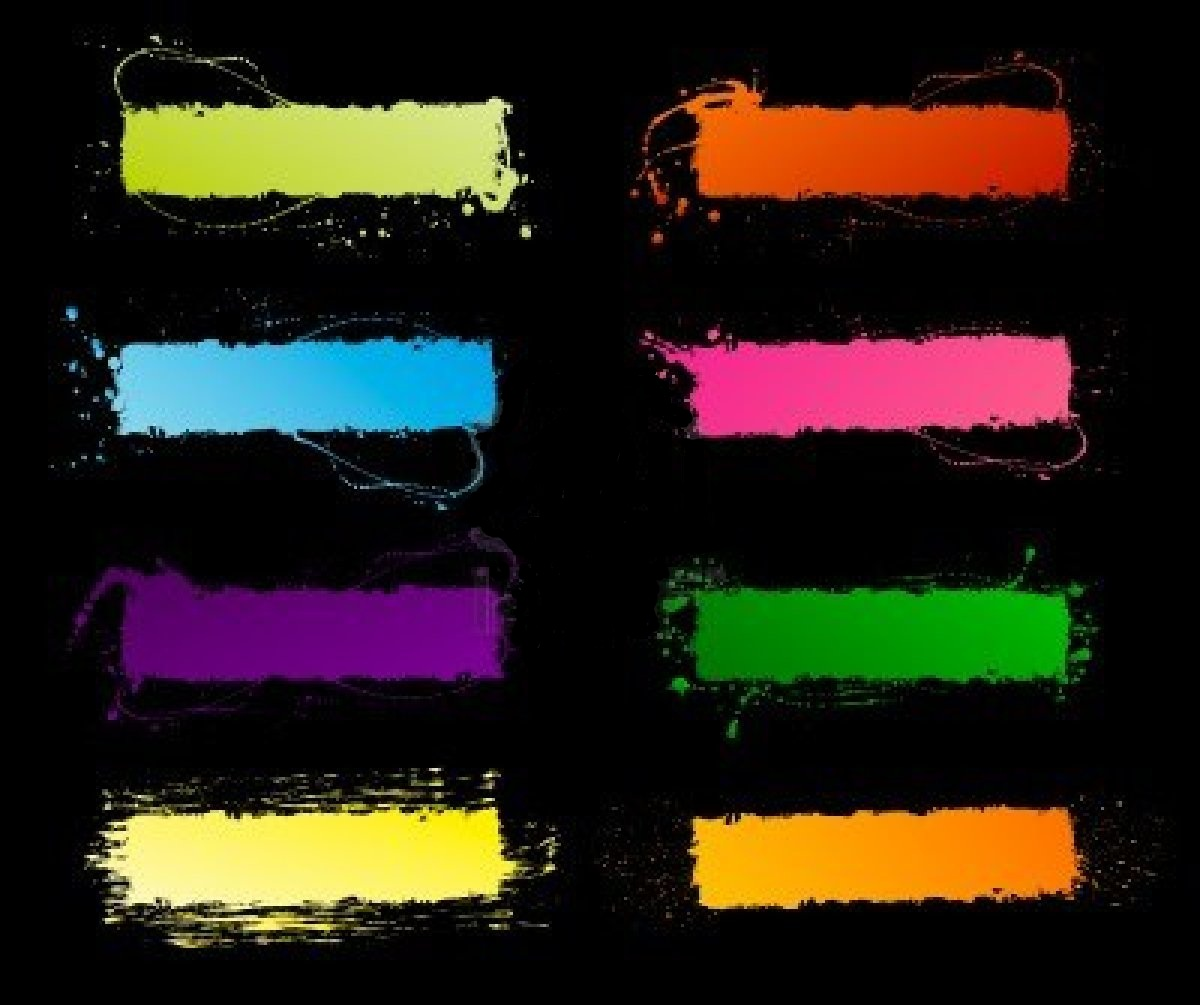 Microwaves
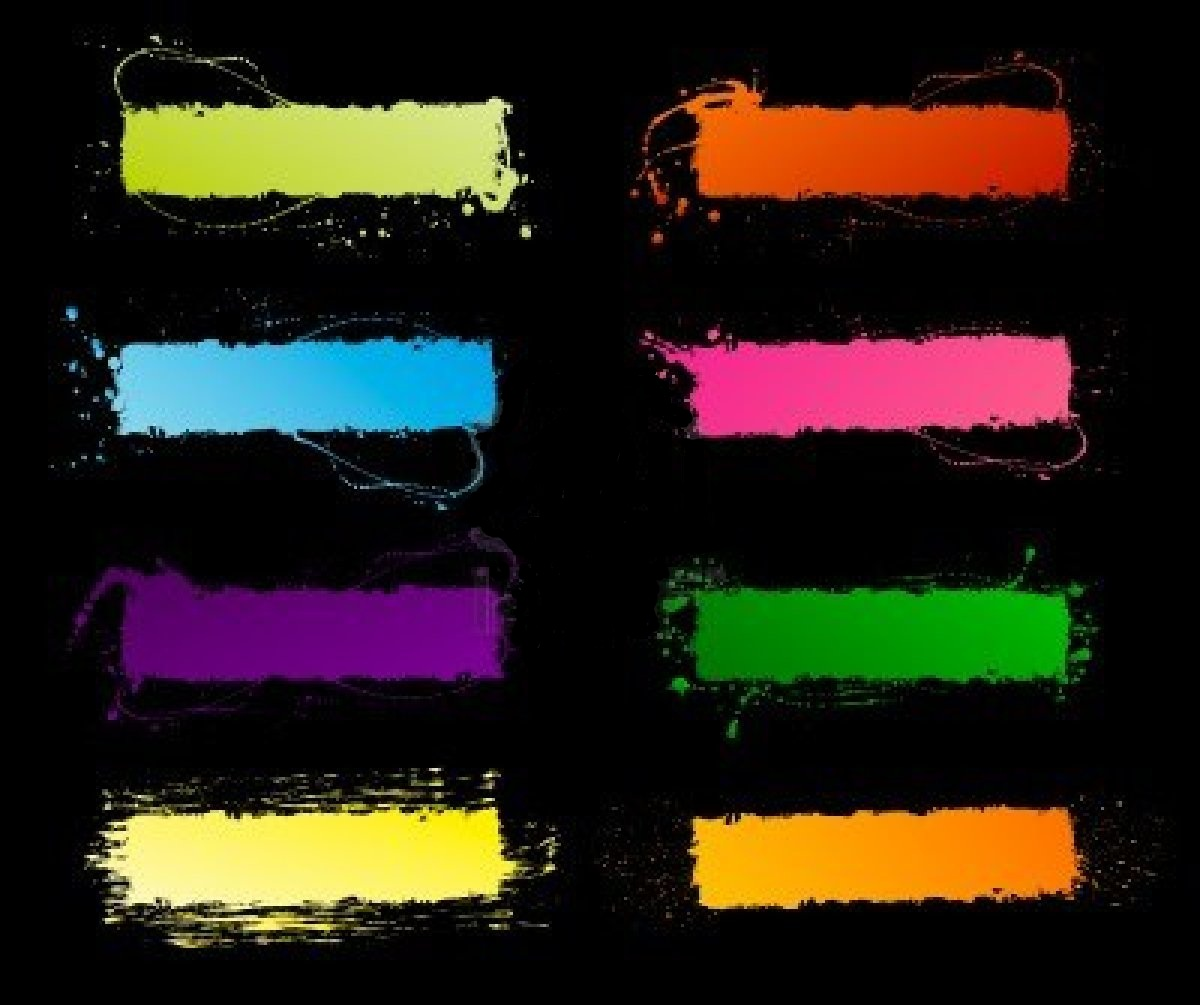 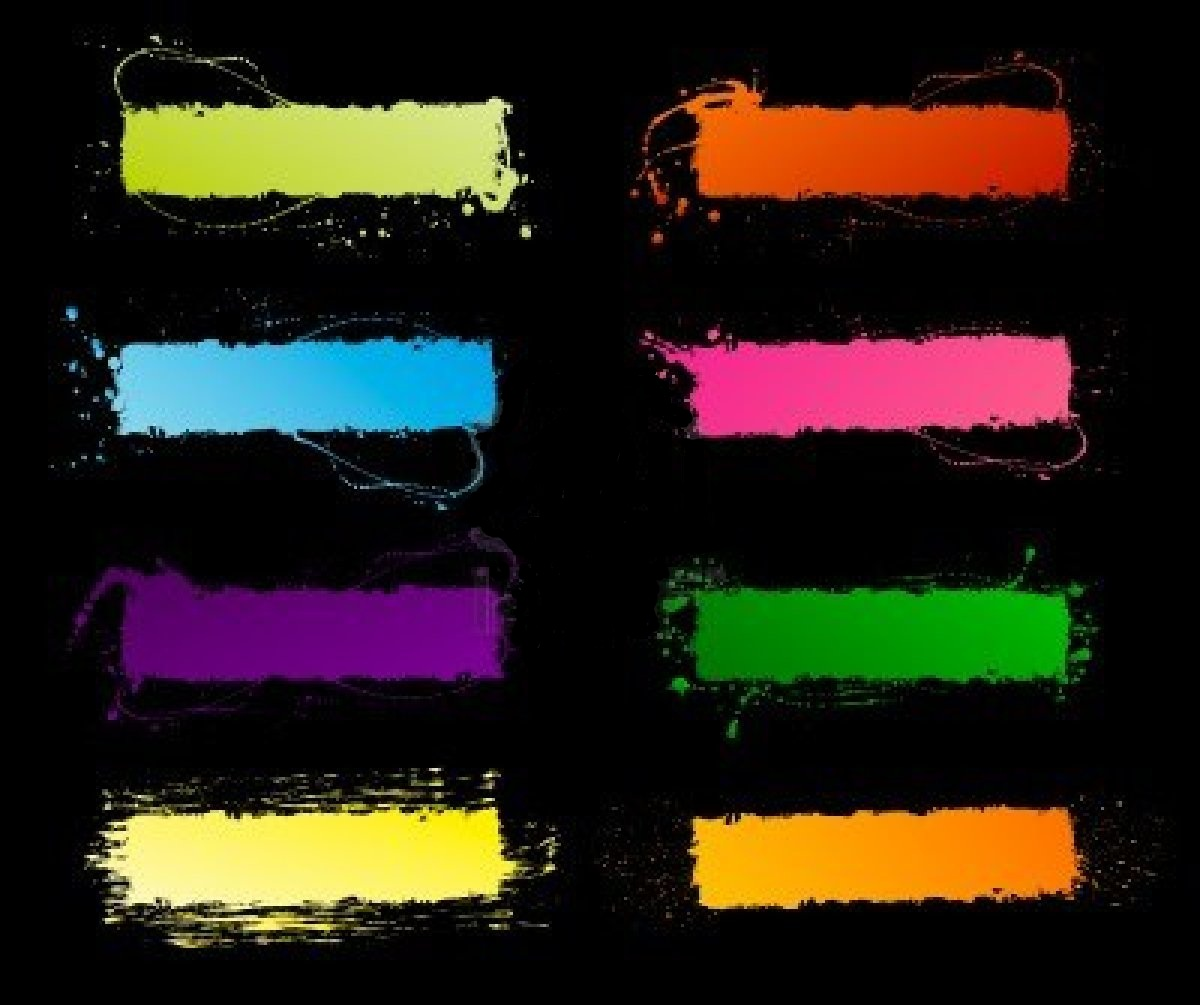 Infrared
Gamma Rays
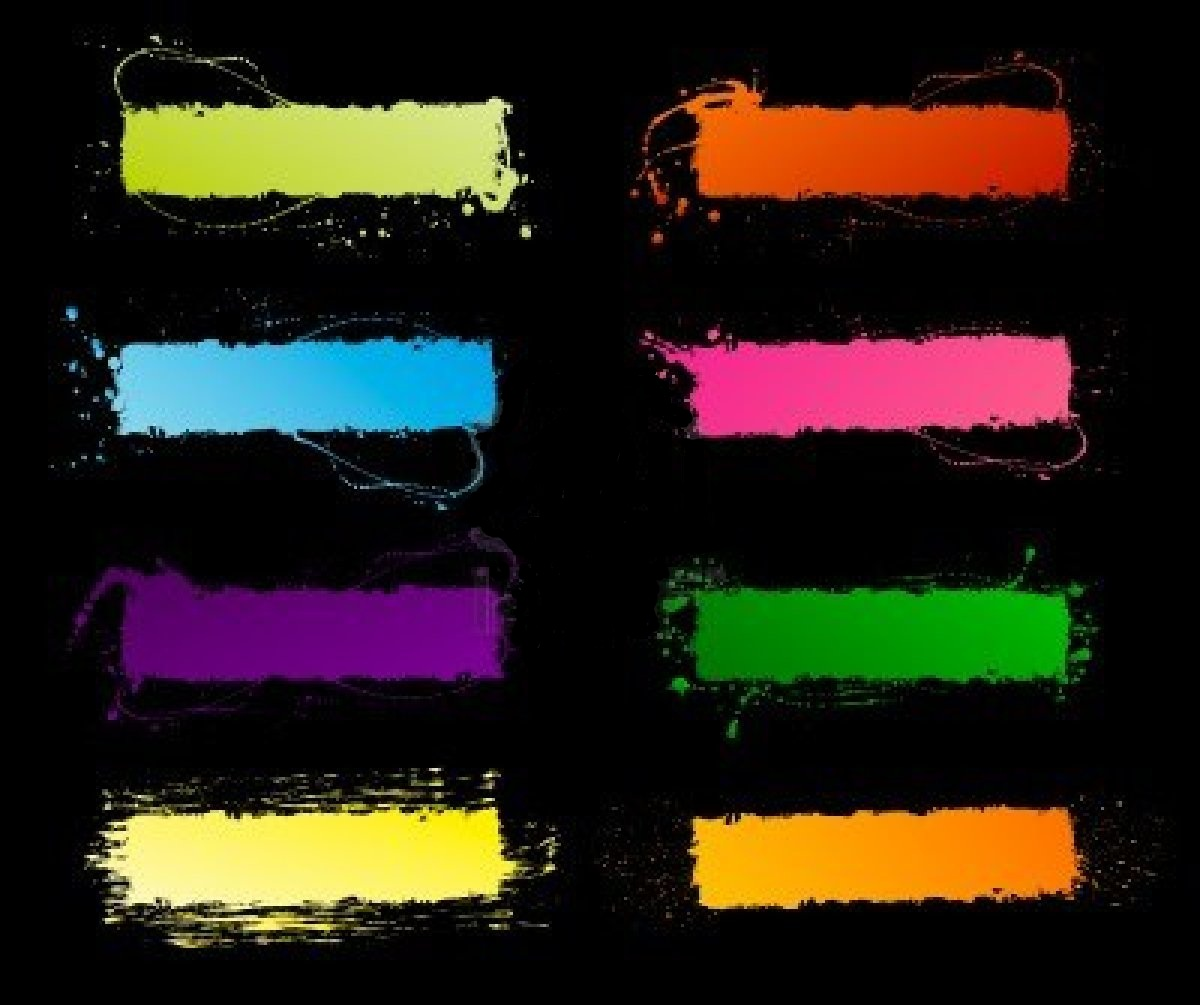 Visible Light
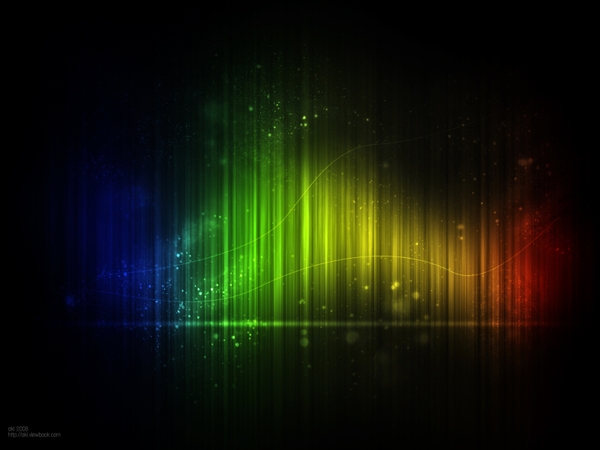 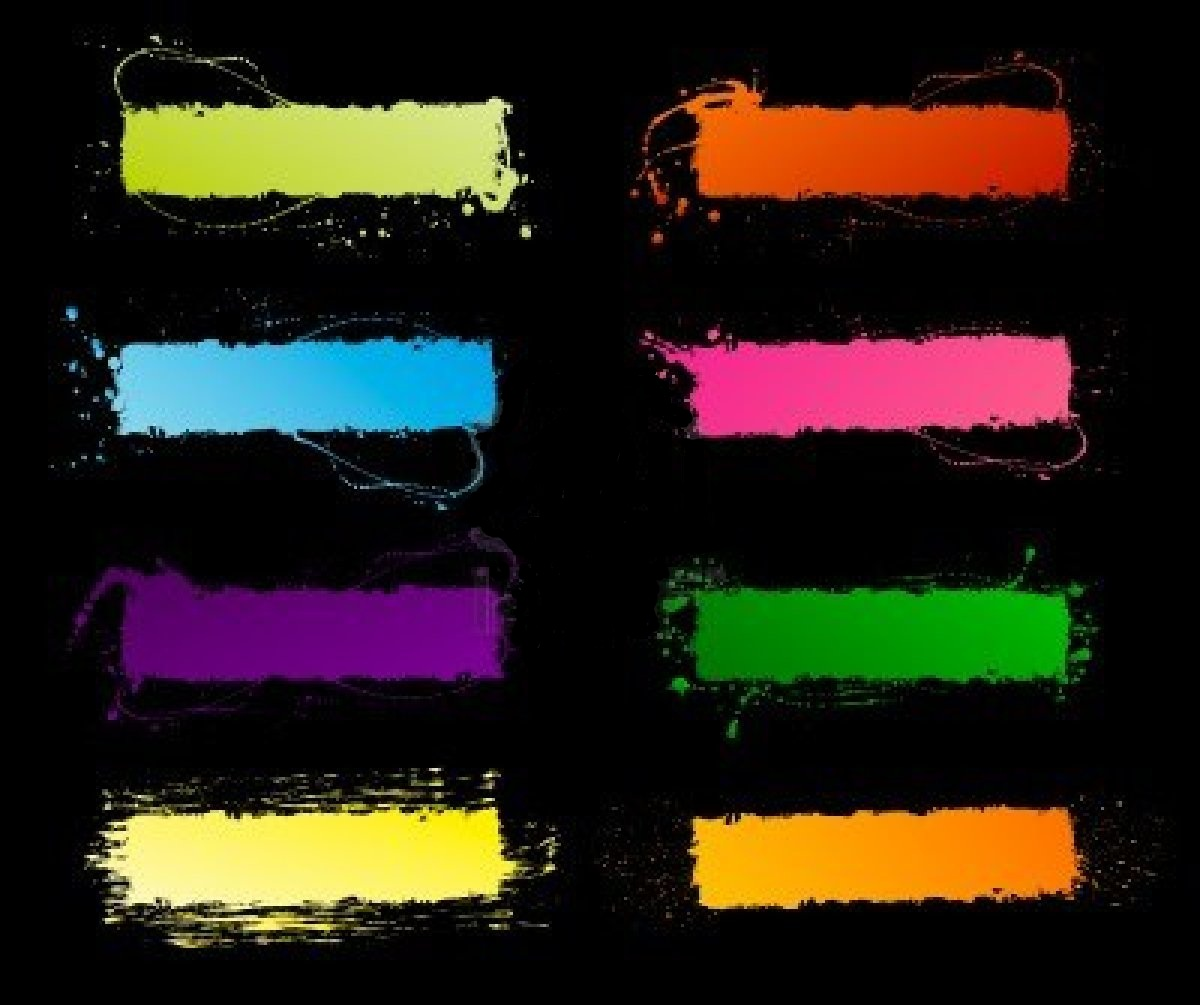 X-rays
Question #4- This type of wave can be broken down into smaller waves by a prism.
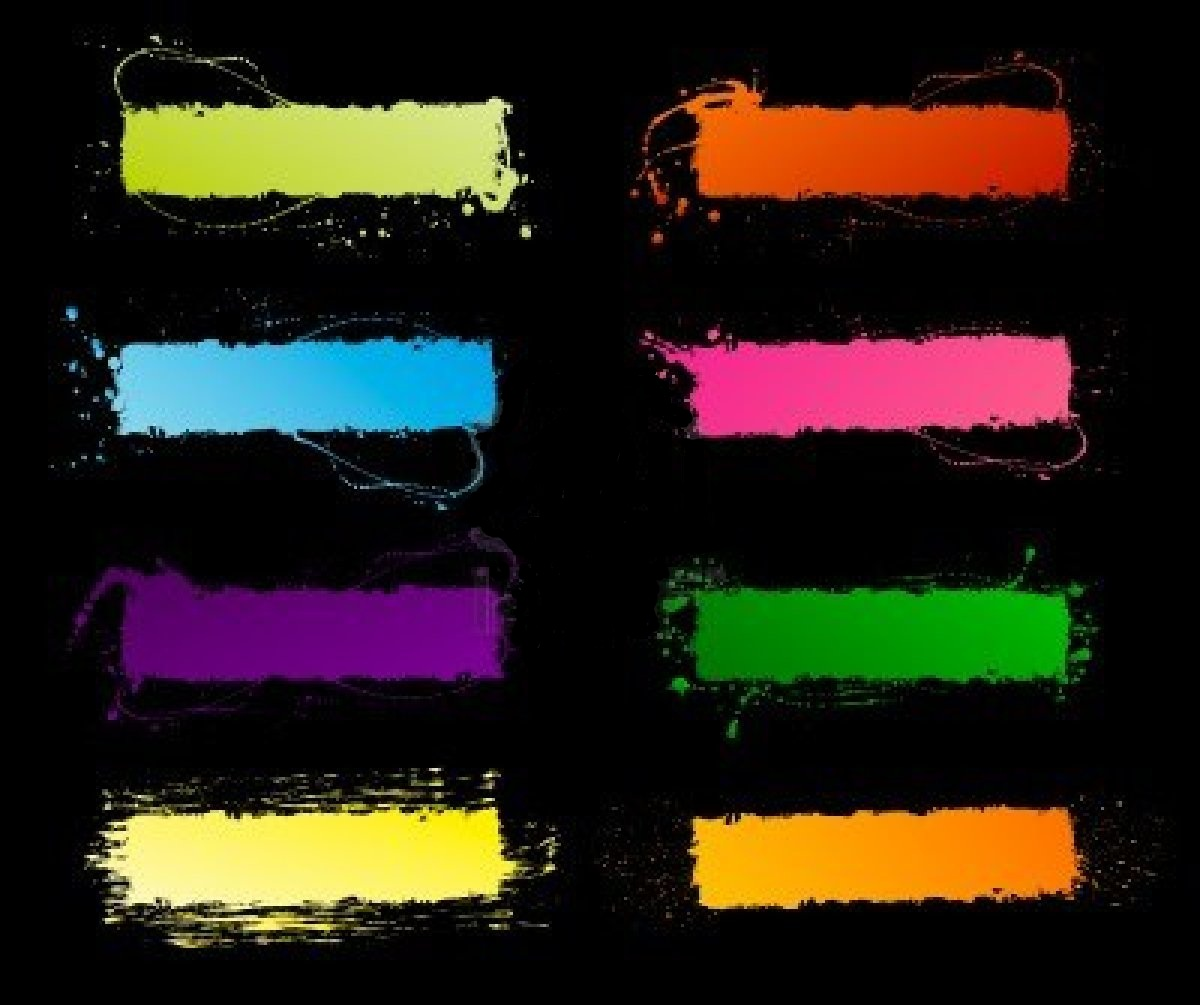 Radio Waves
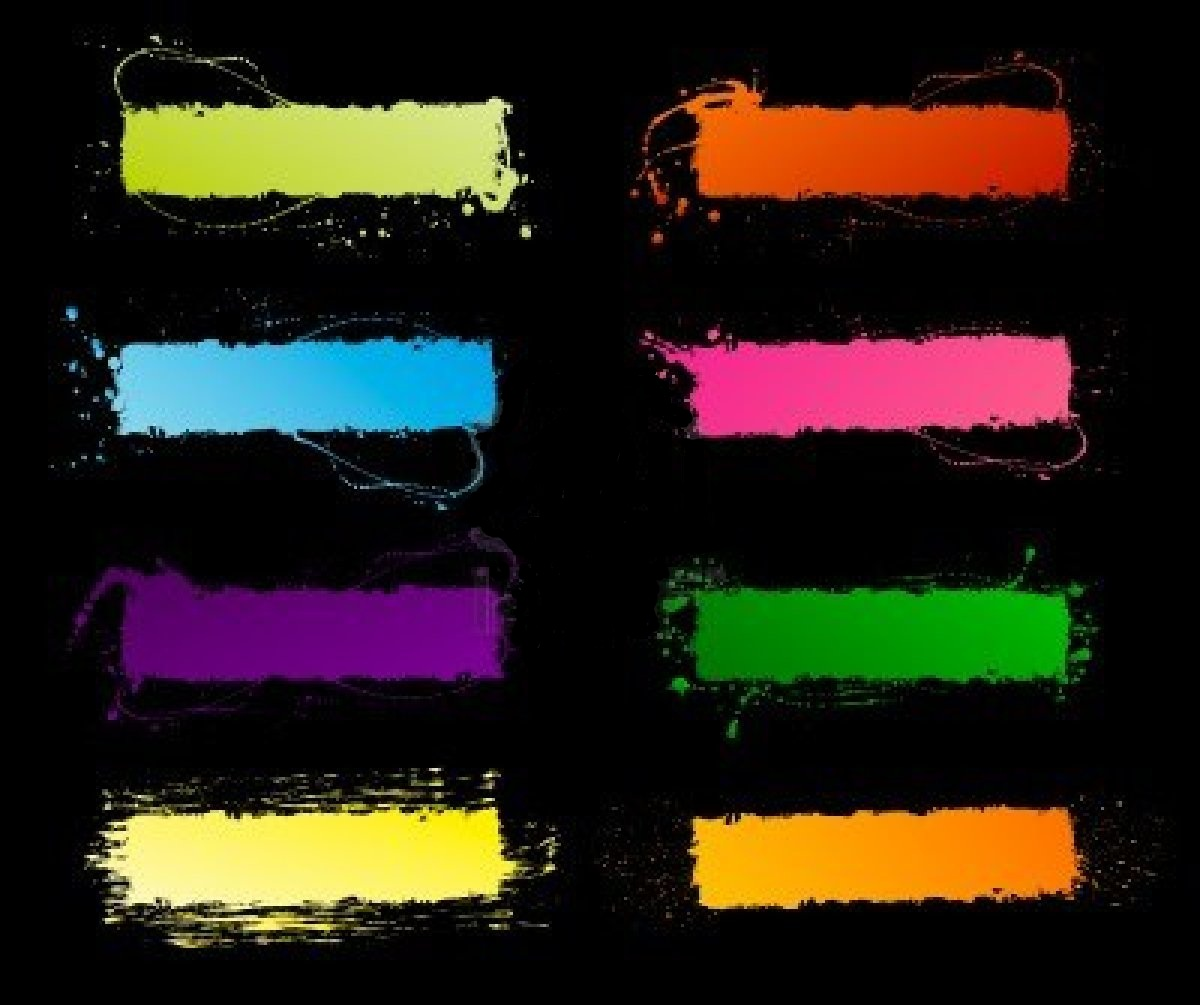 Ultraviolet
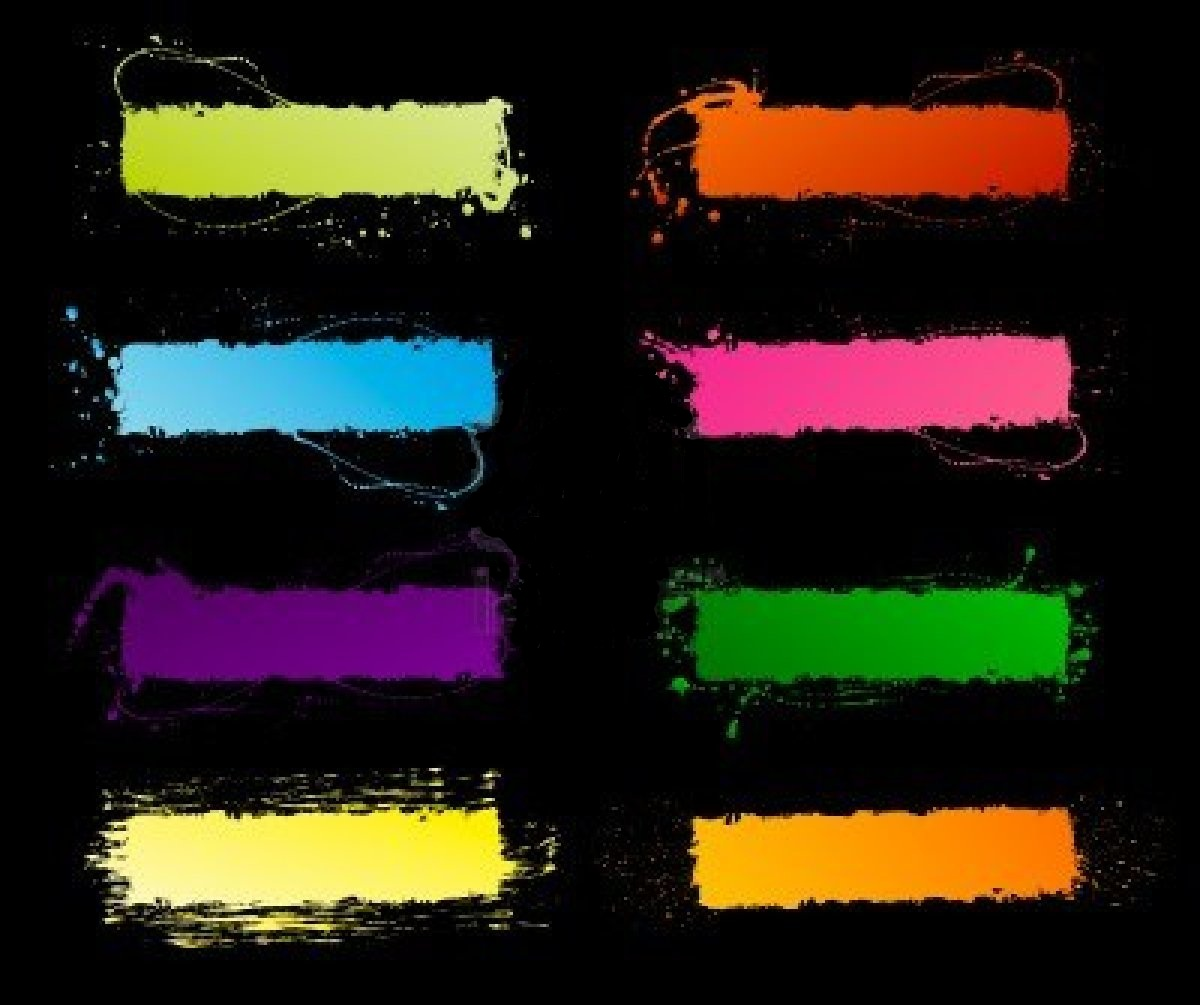 Microwaves
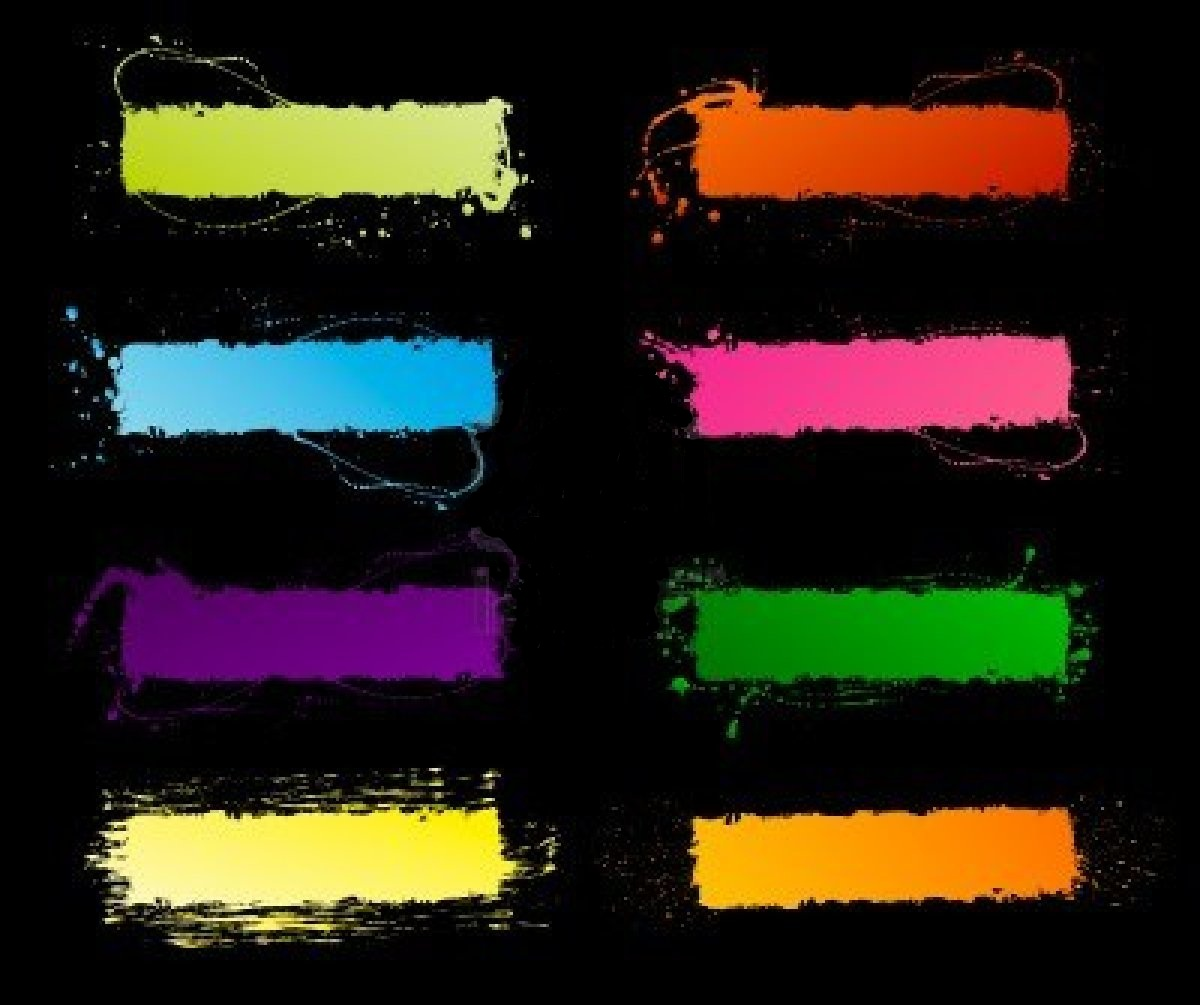 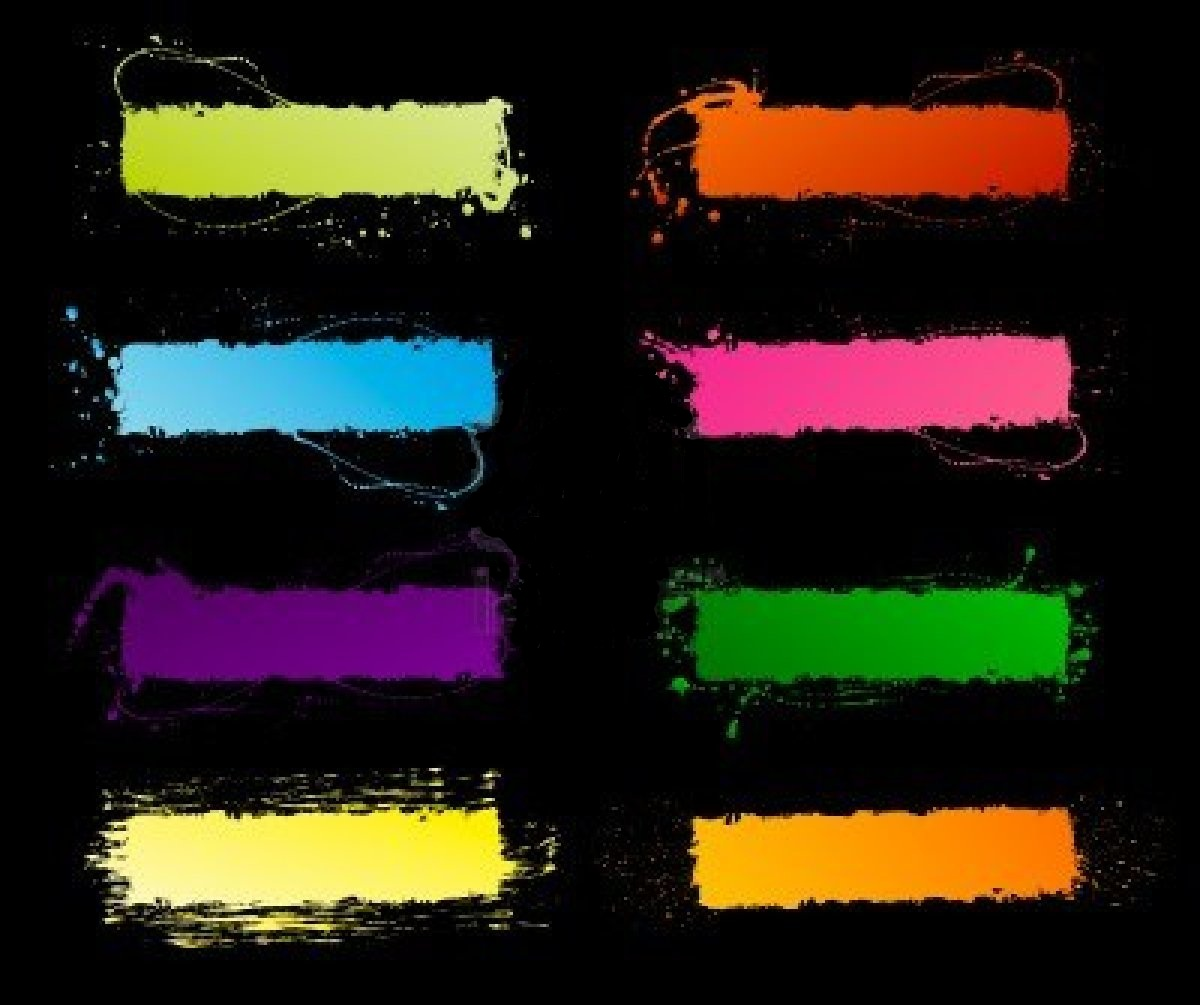 Infrared
Gamma Rays
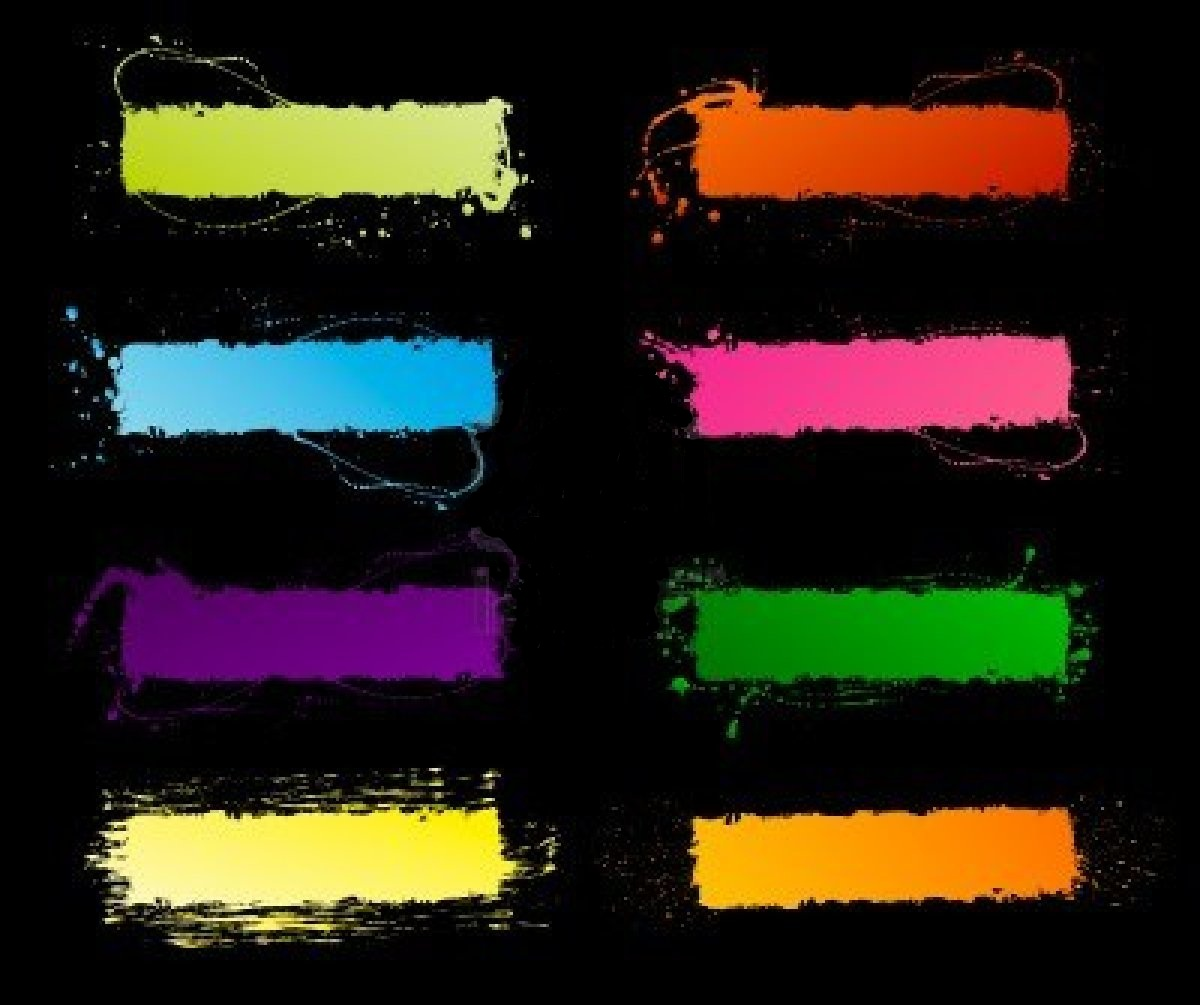 Visible Light
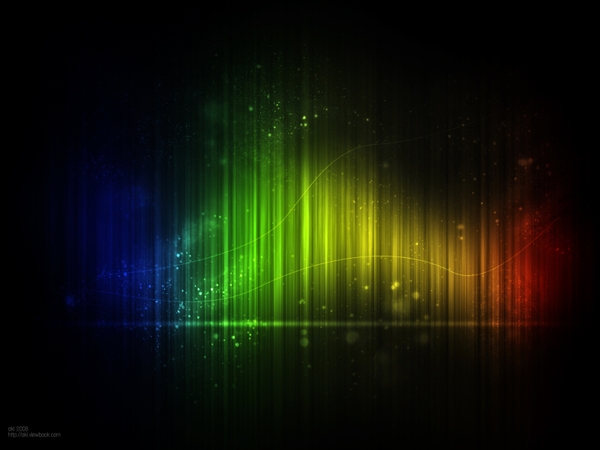 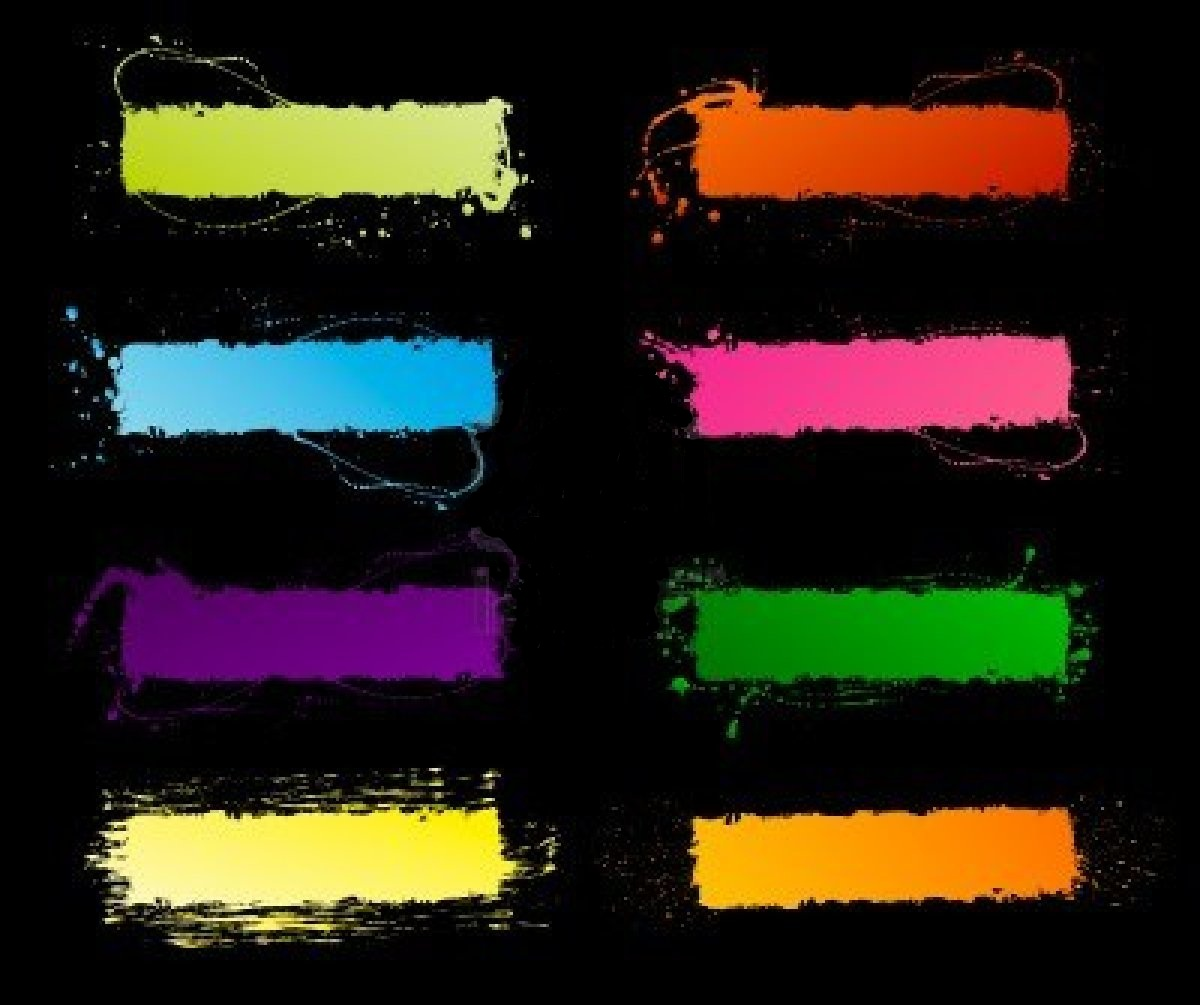 X-rays
Question #5- These rays are emitted by the sun and can burn the skin.
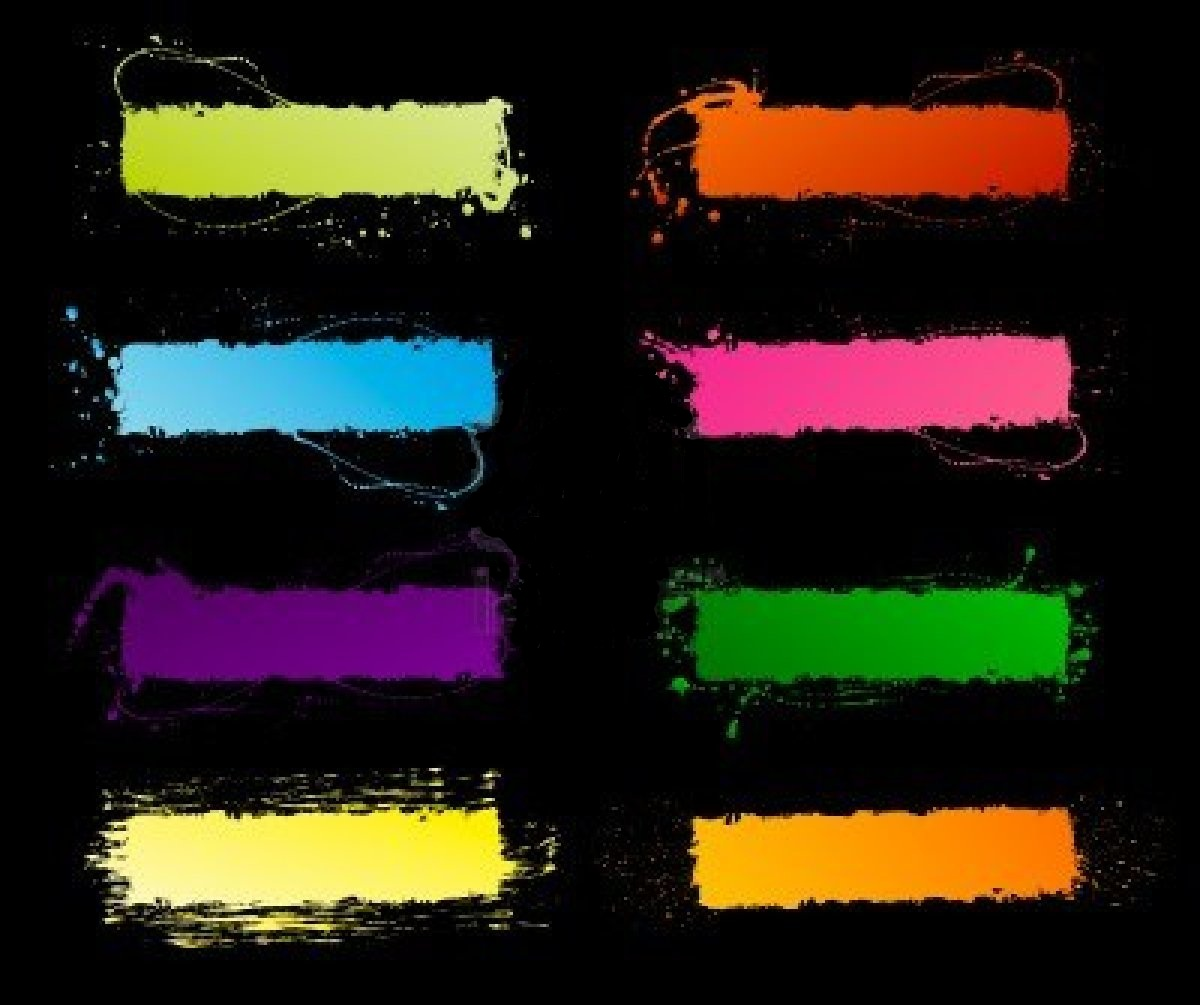 Radio Waves
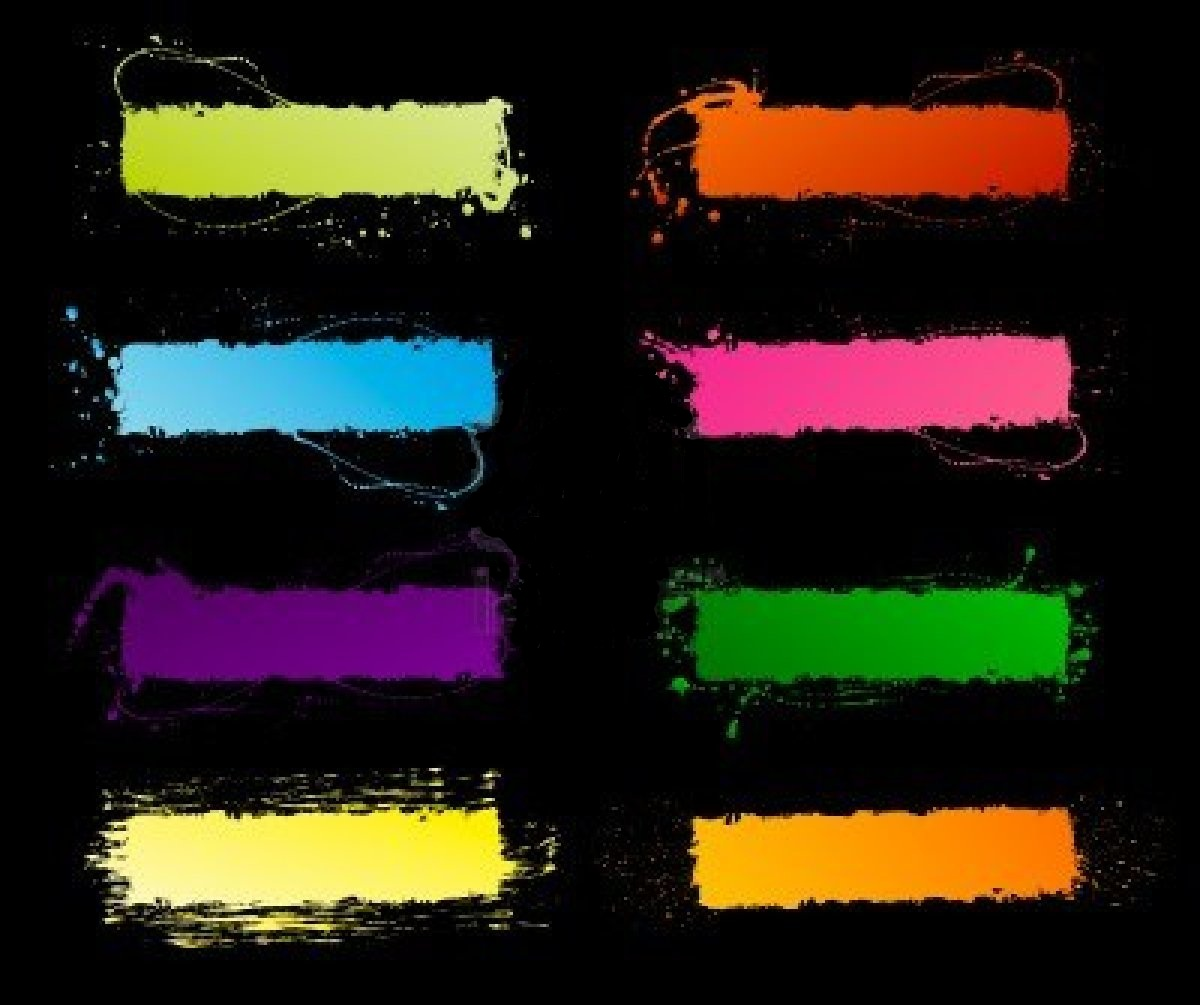 Ultraviolet
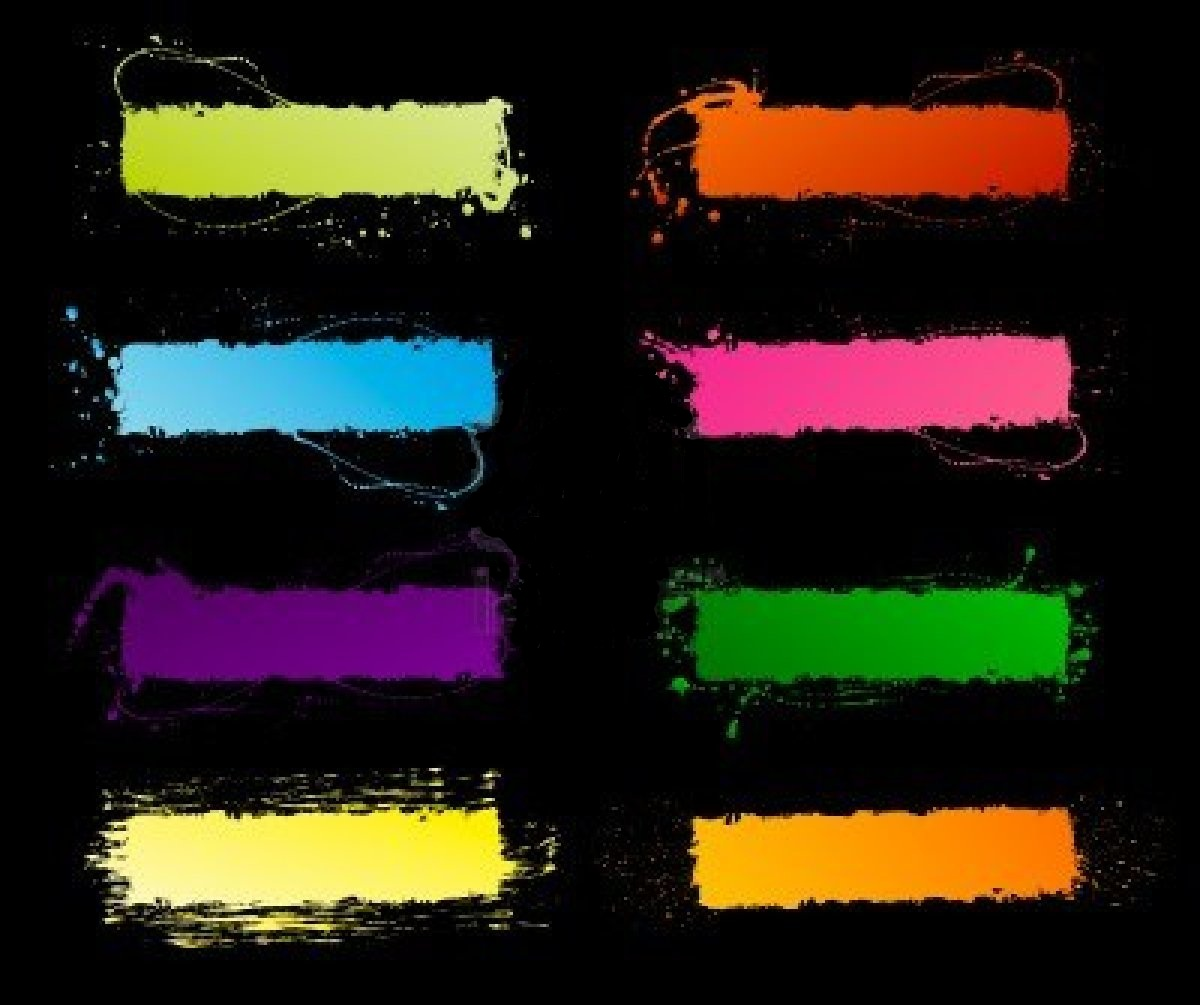 Microwaves
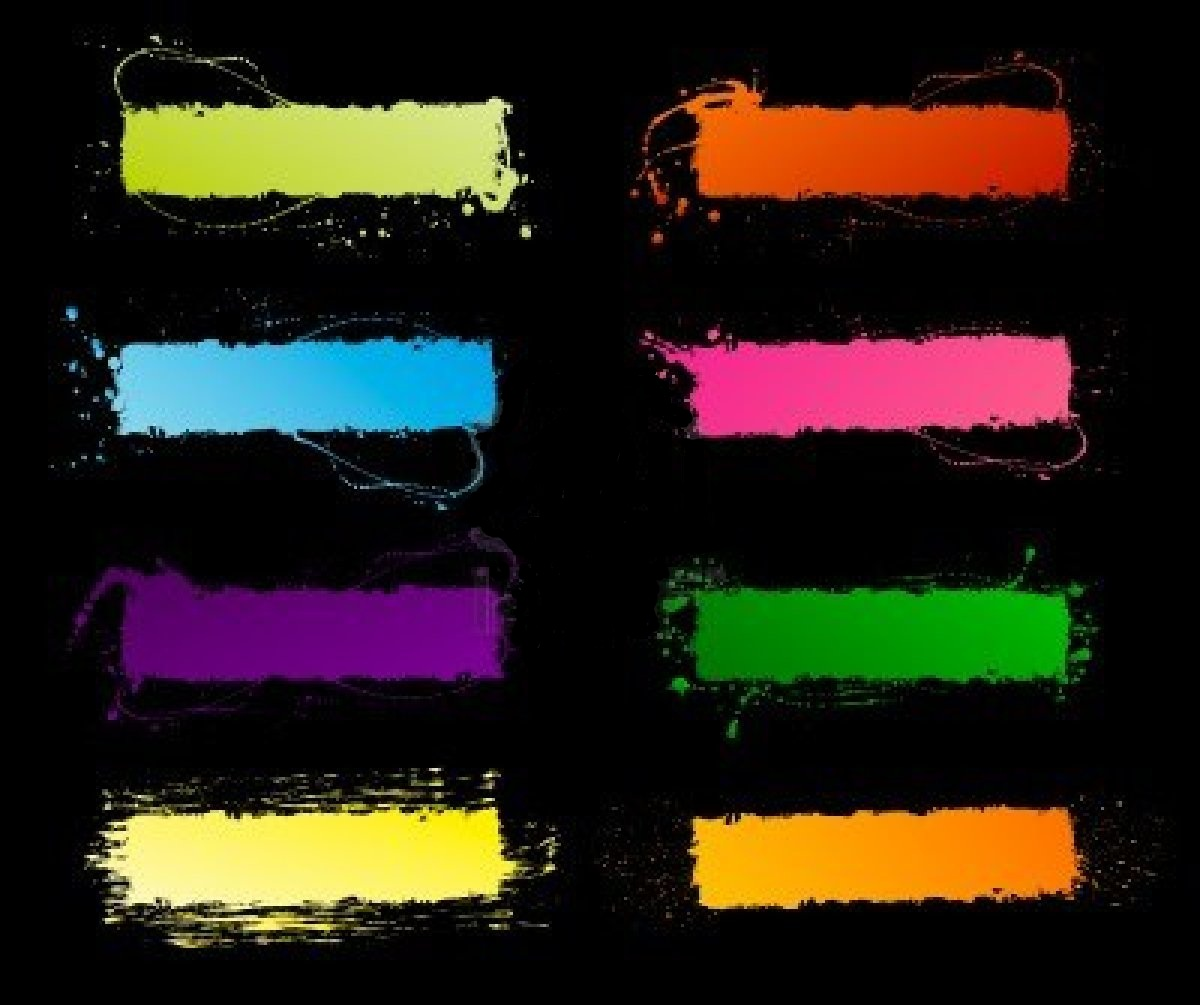 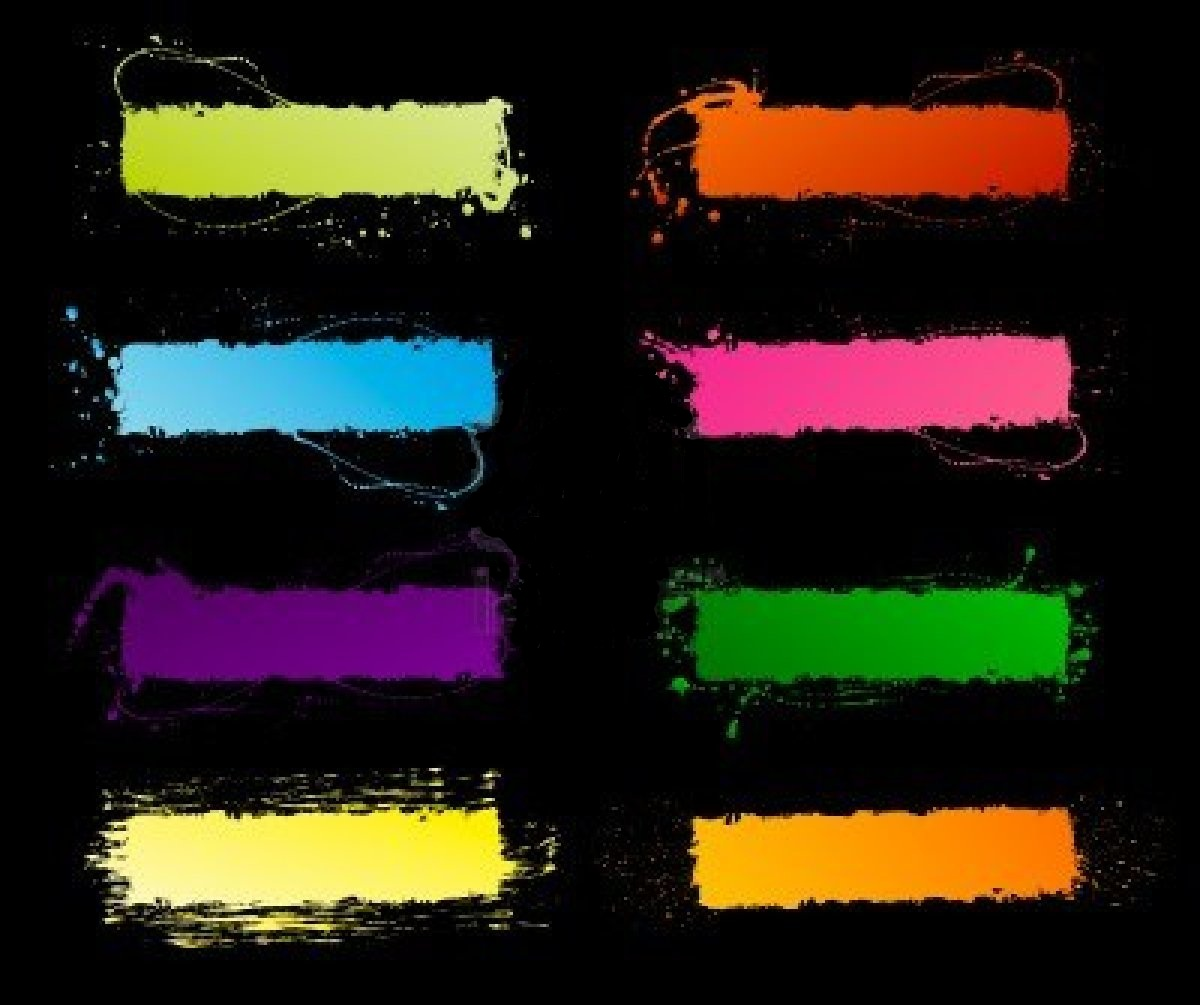 Infrared
Gamma Rays
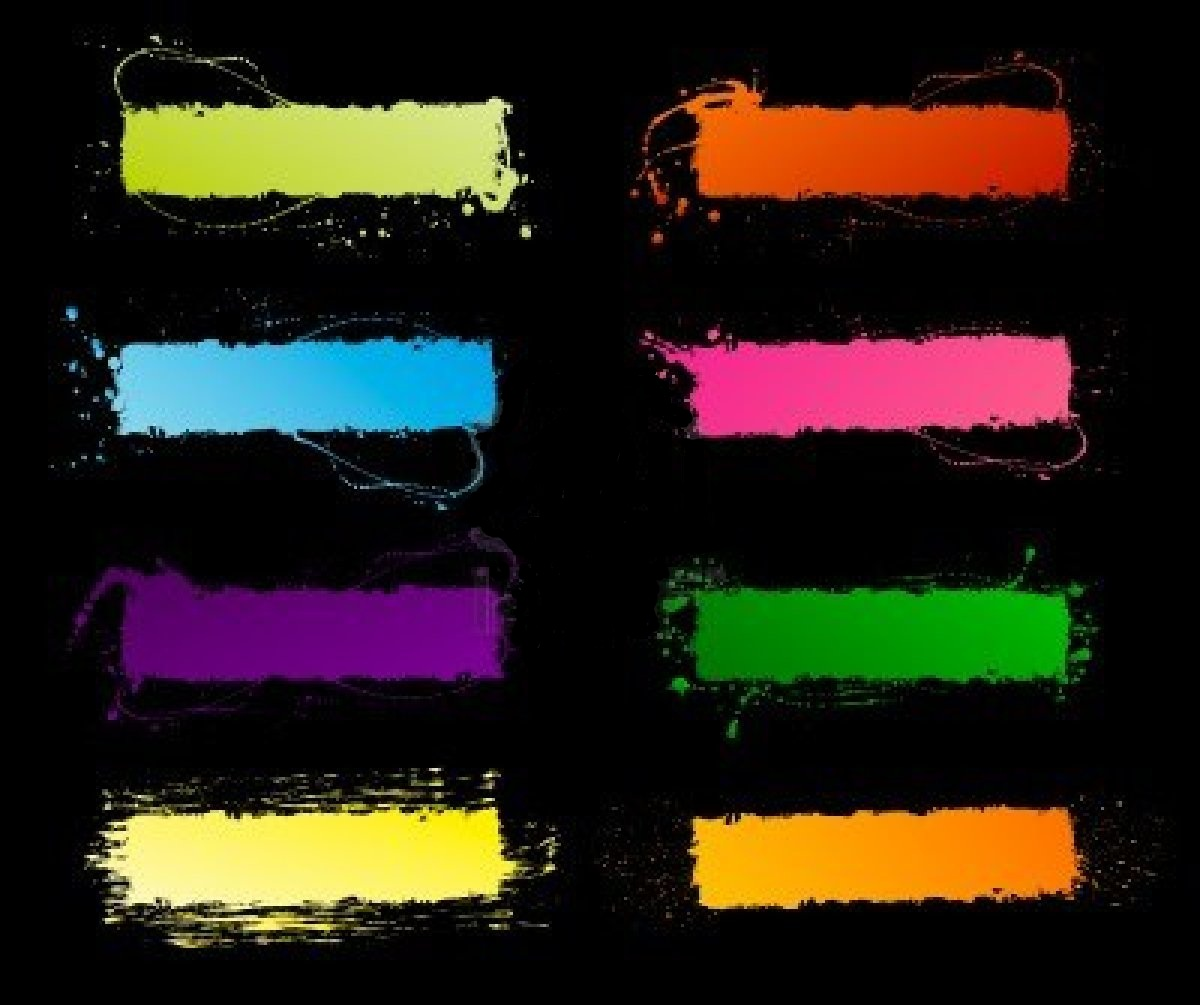 Visible Light
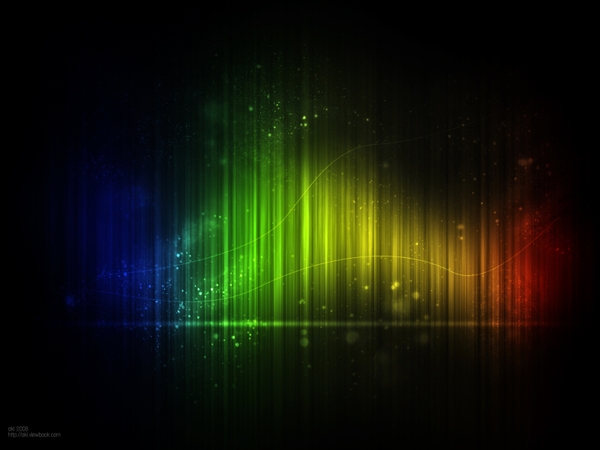 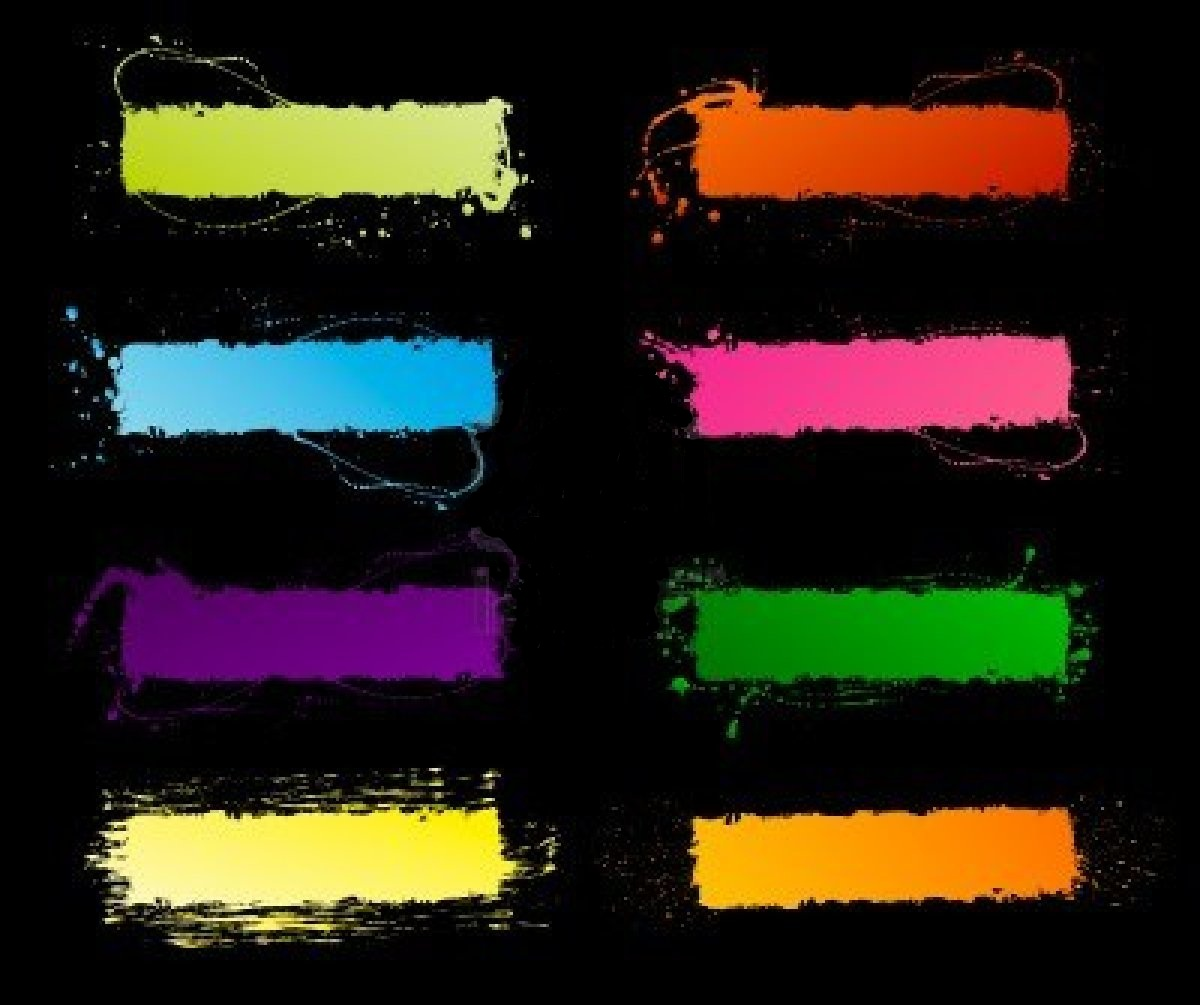 X-rays
Question #6- Our eyes are able to see waves in this part of the electromagnetic spectrum.
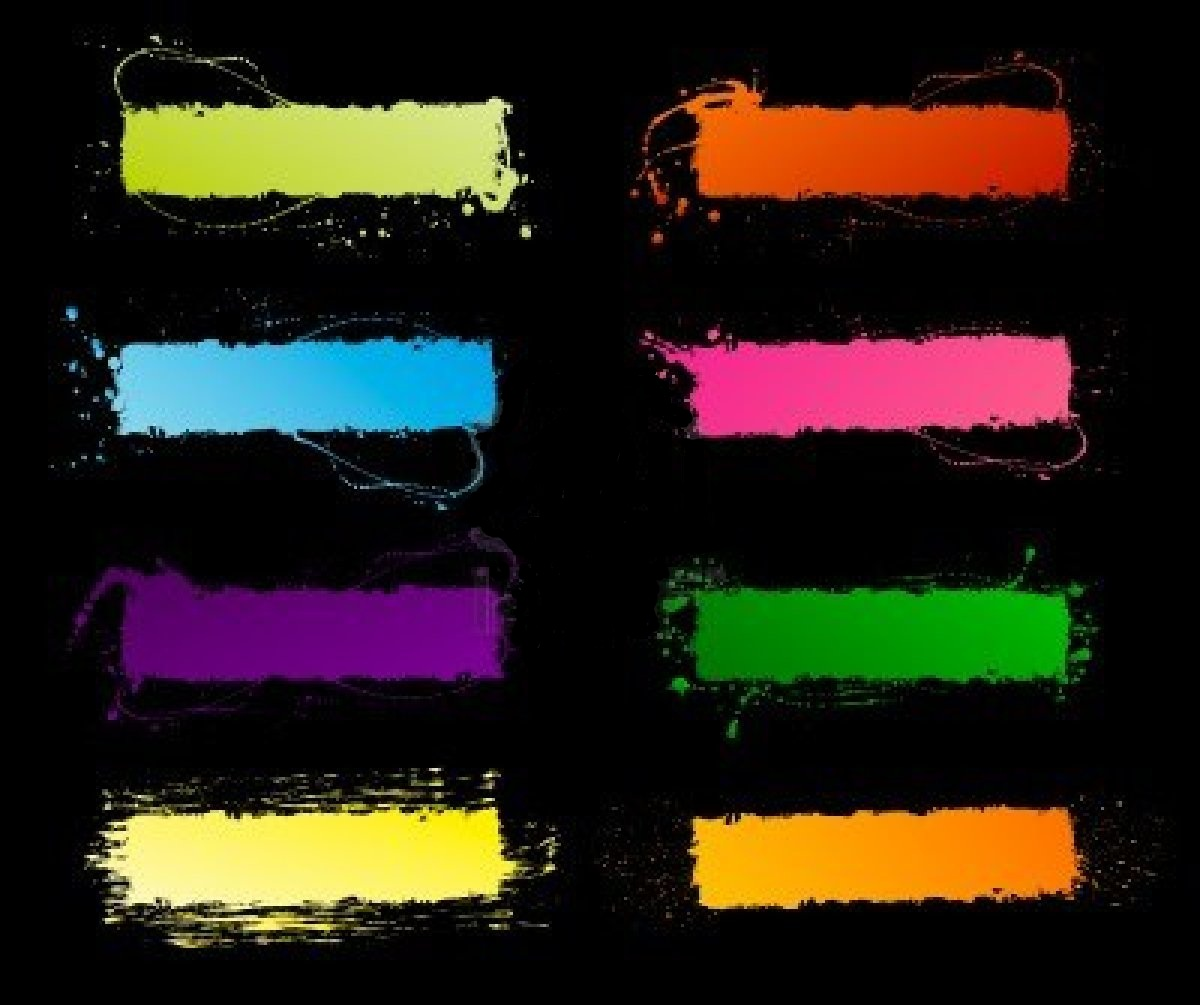 Radio Waves
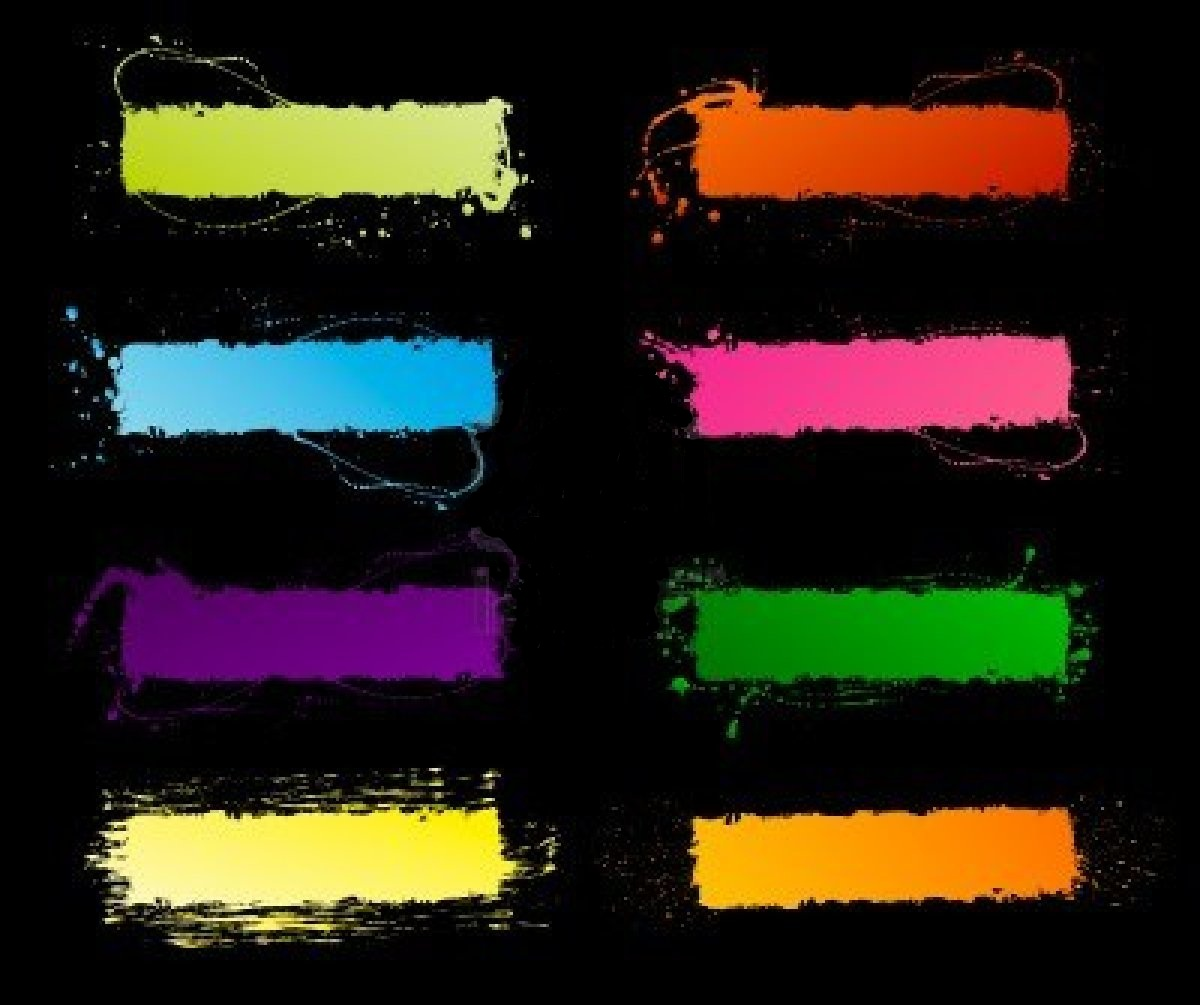 Ultraviolet
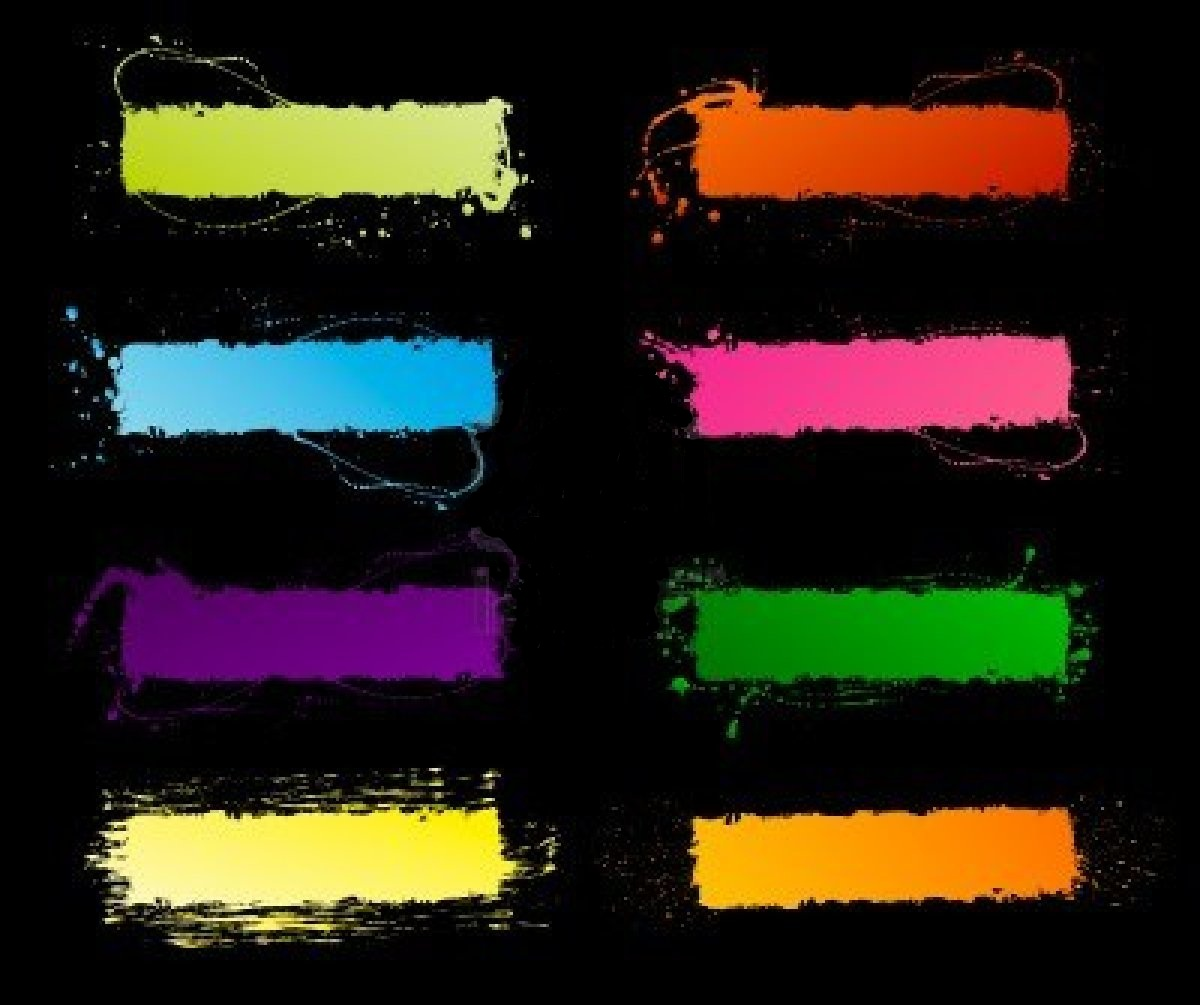 Microwaves
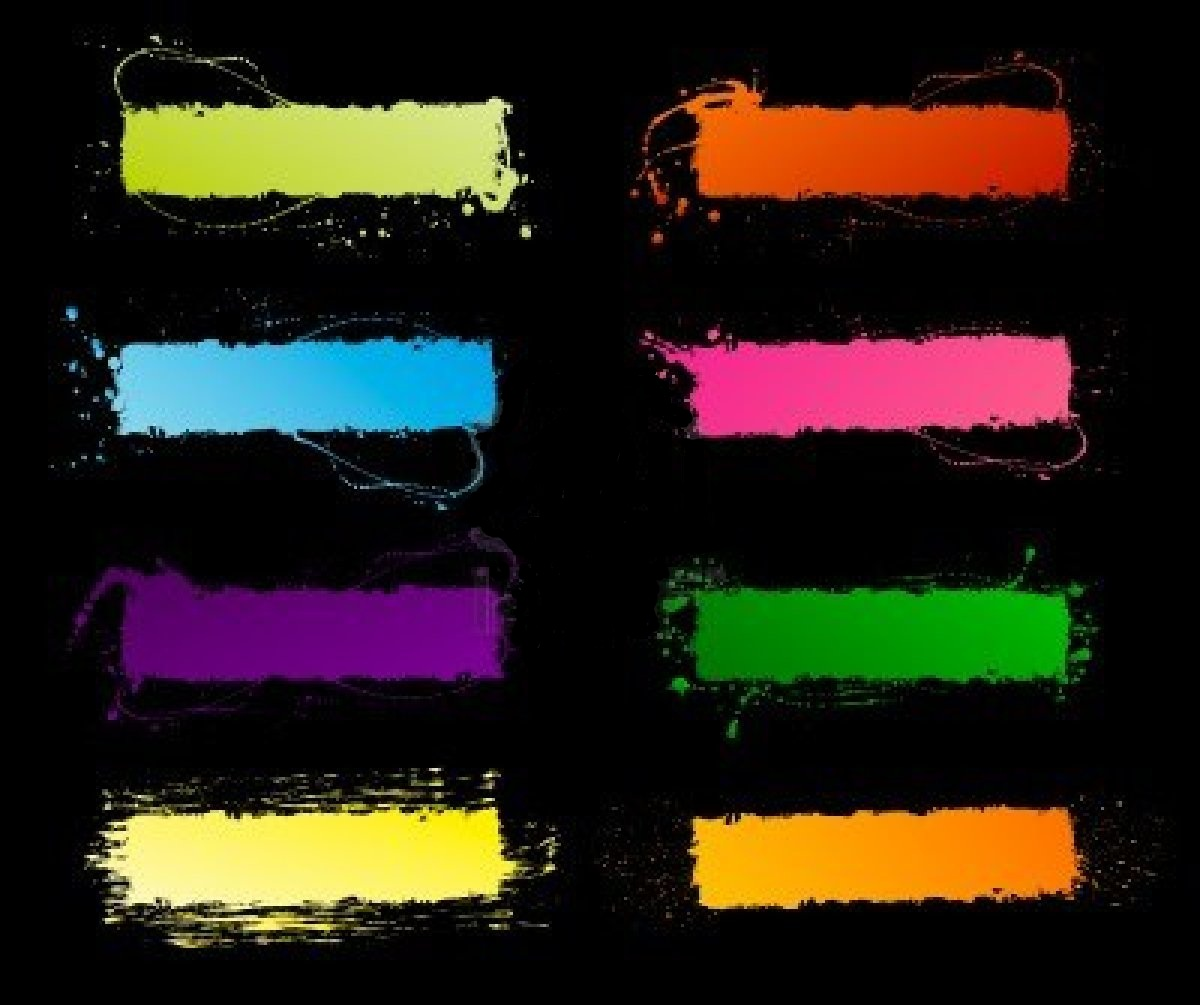 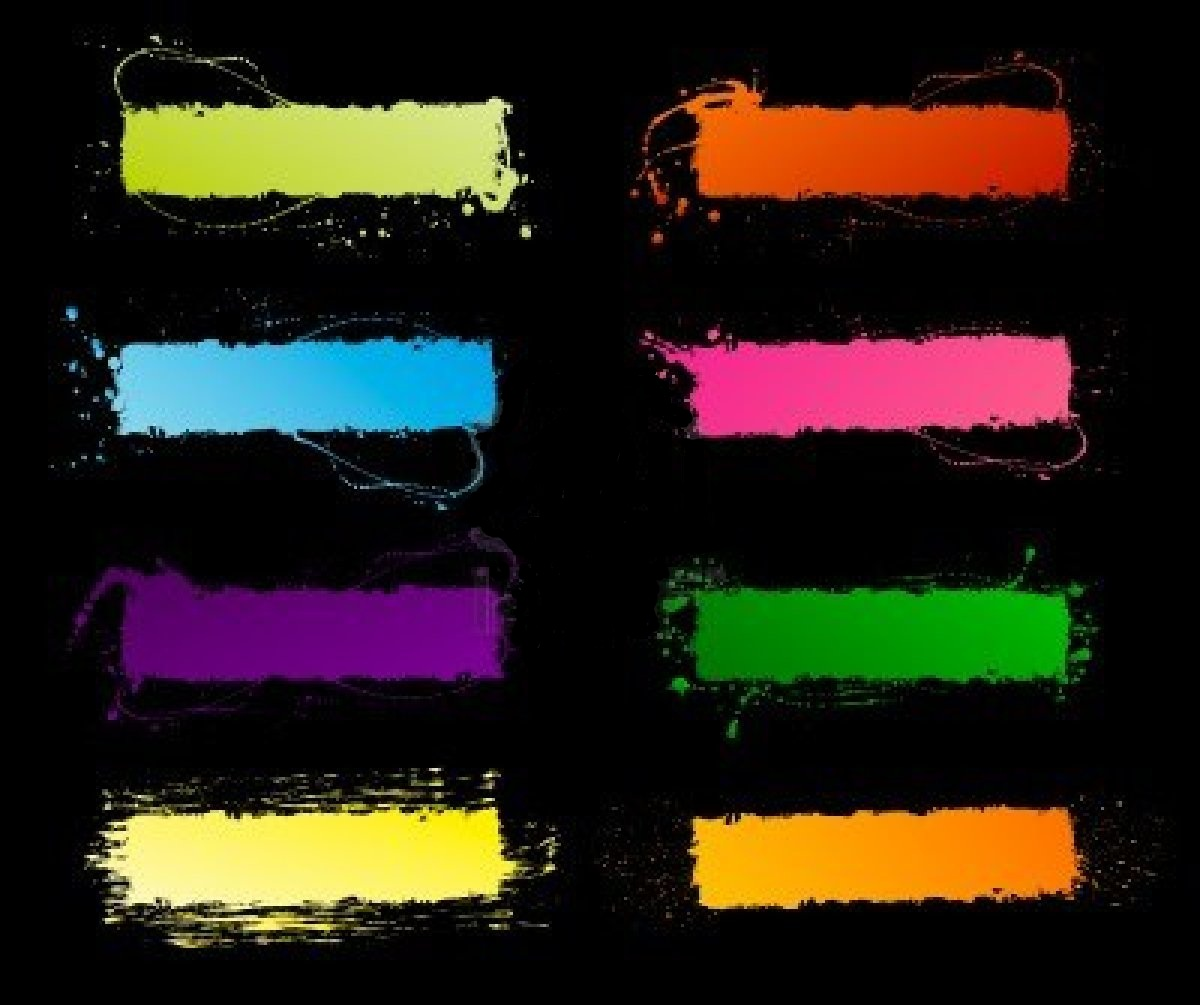 Infrared
Gamma Rays
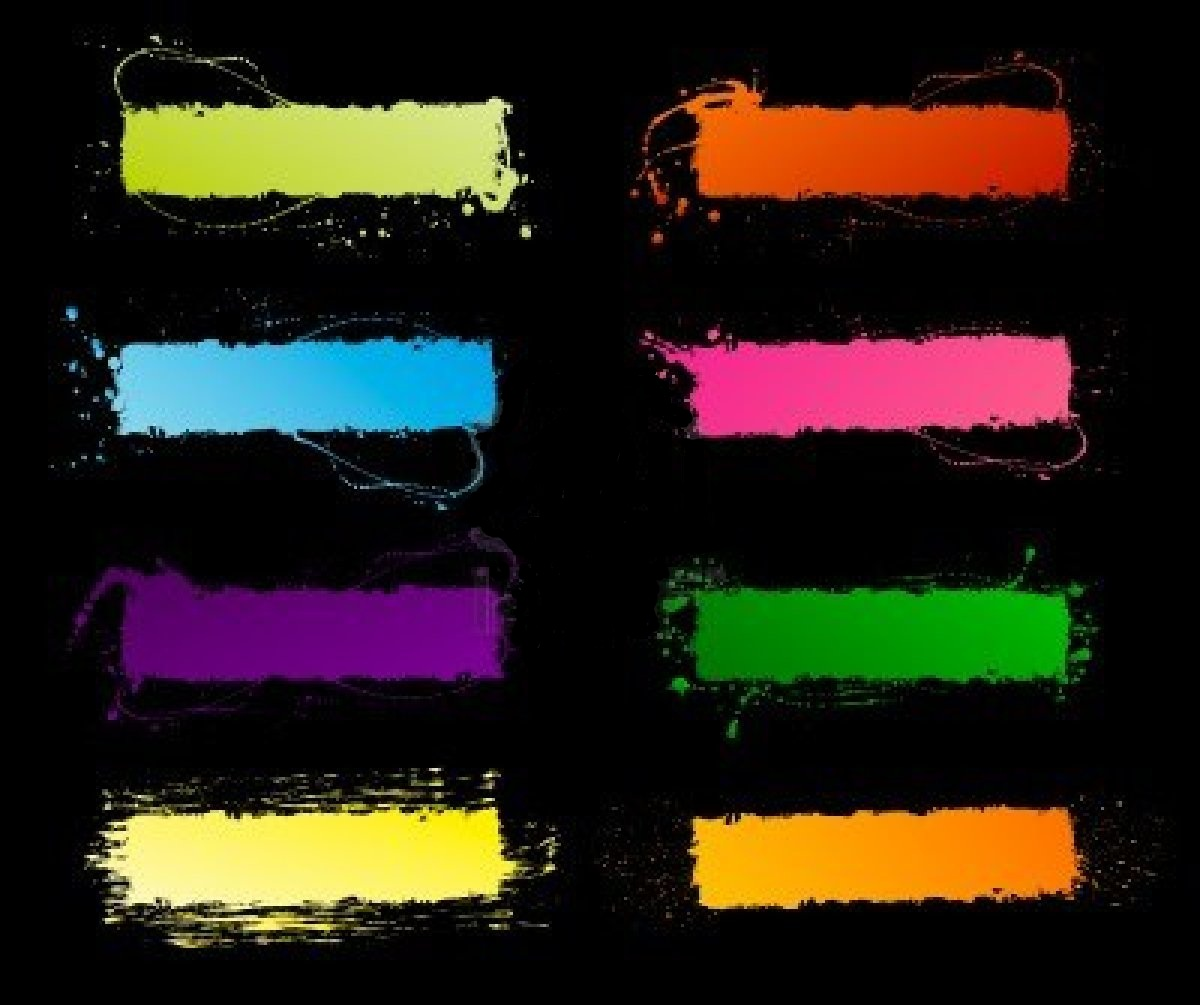 Visible Light
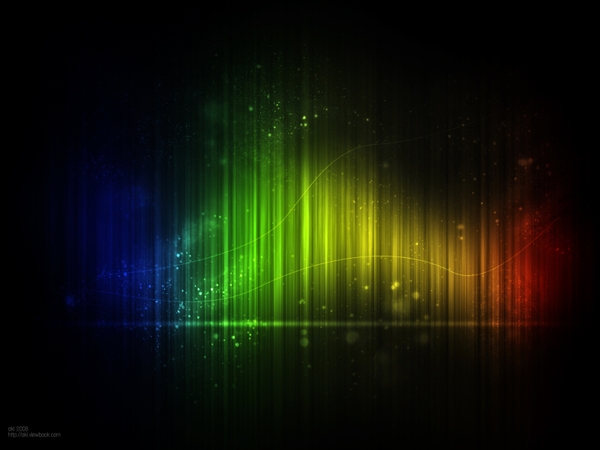 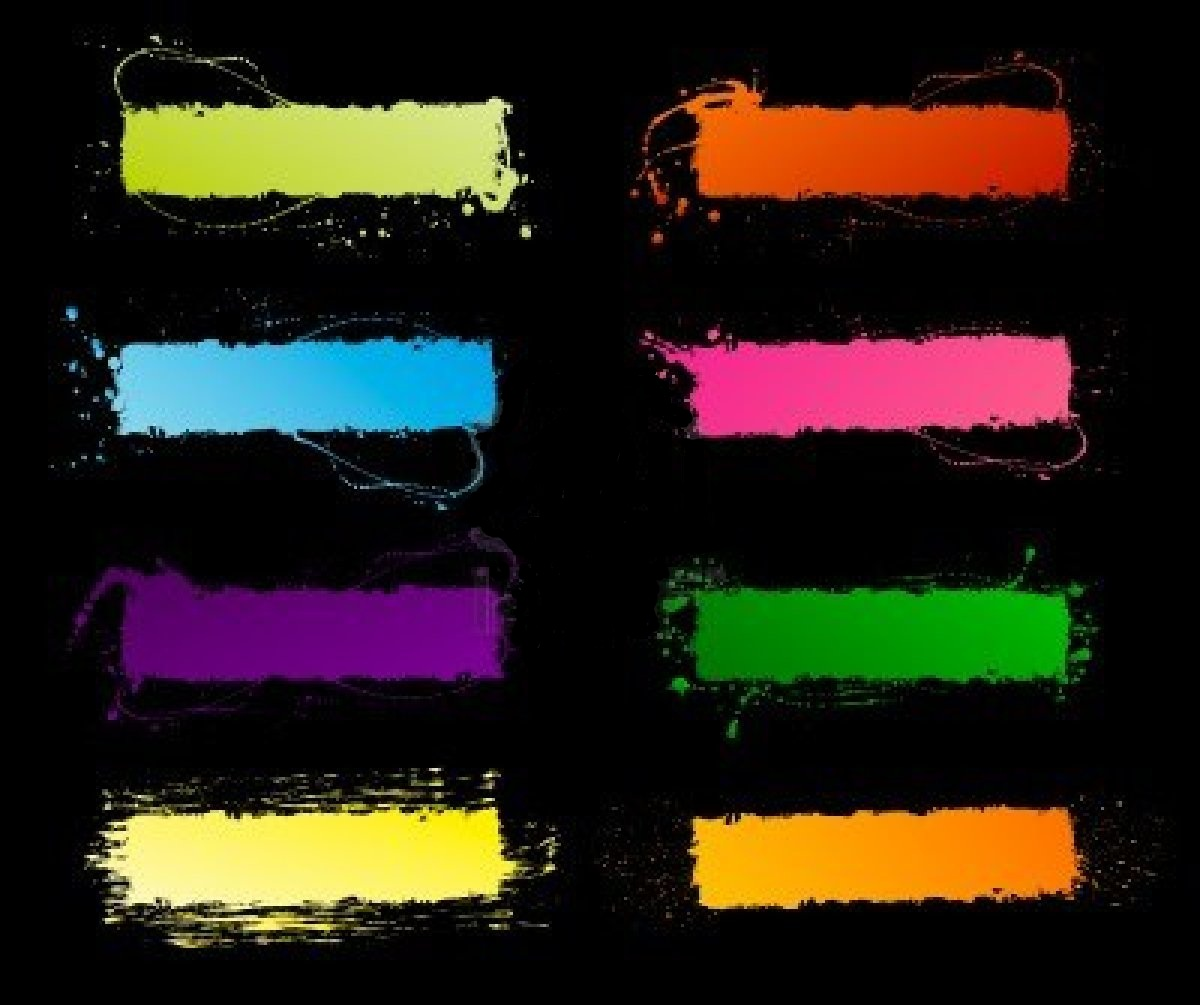 X-rays
Question #7-These waves are used to carry signals for radar.
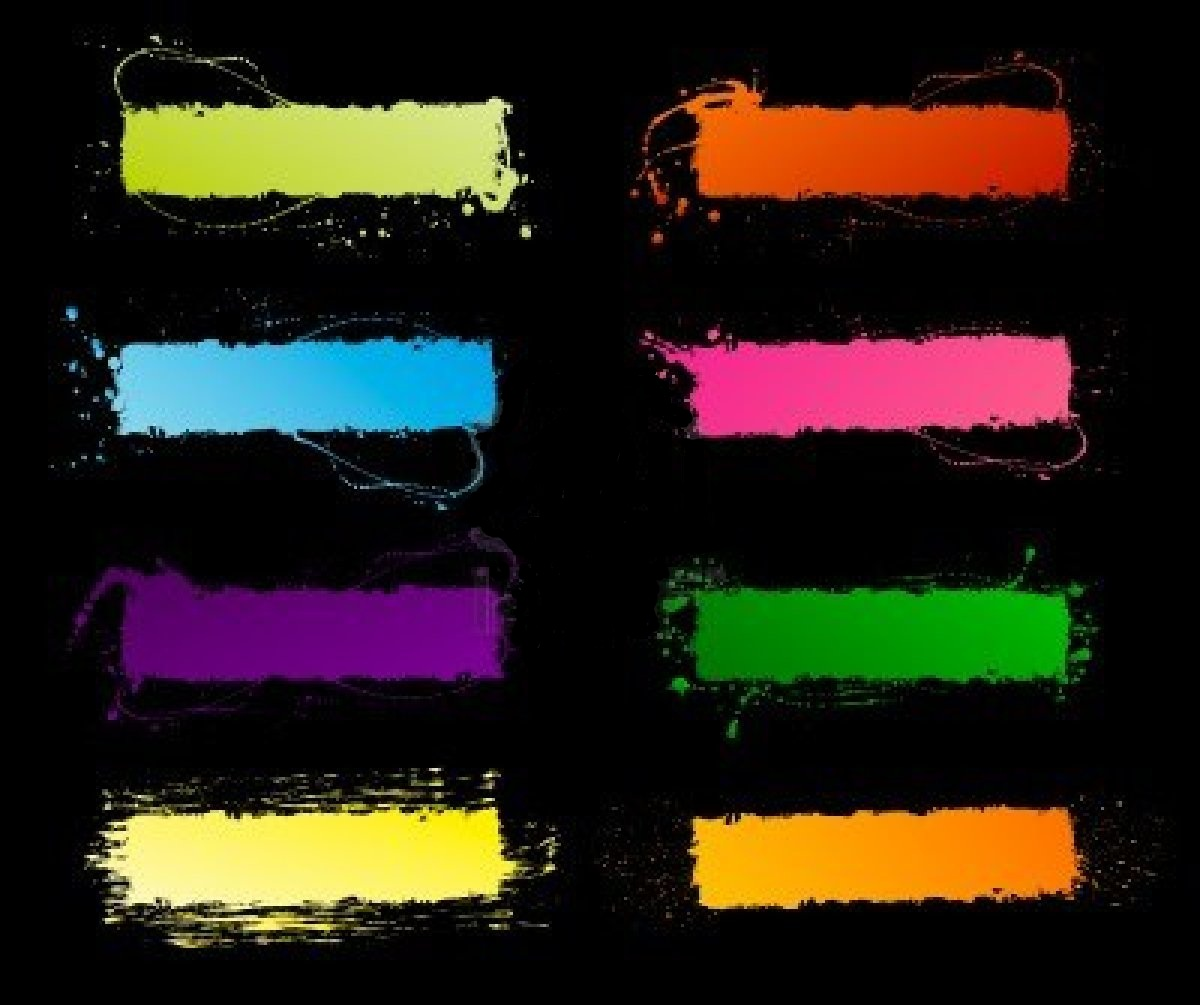 Radio Waves
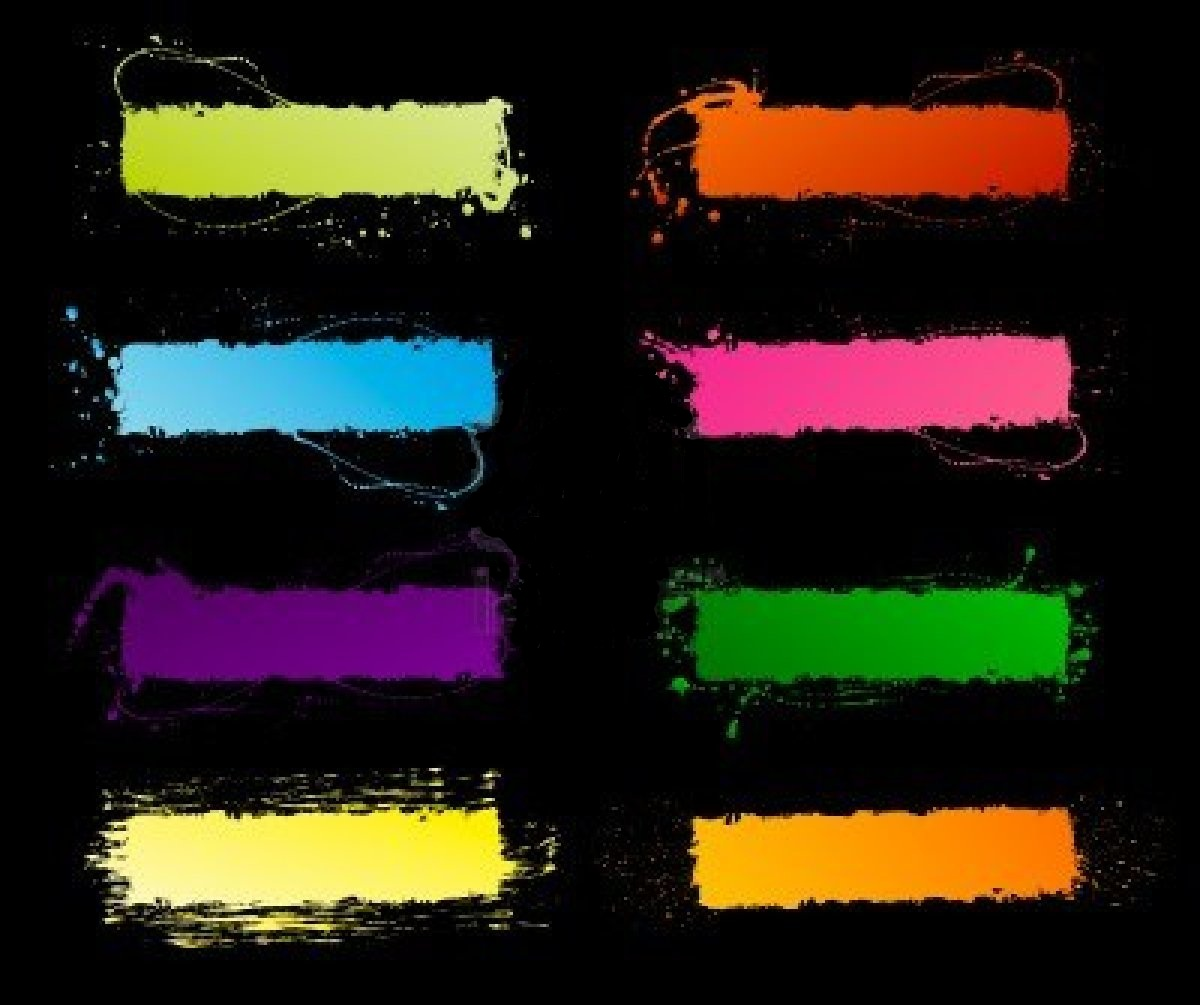 Ultraviolet
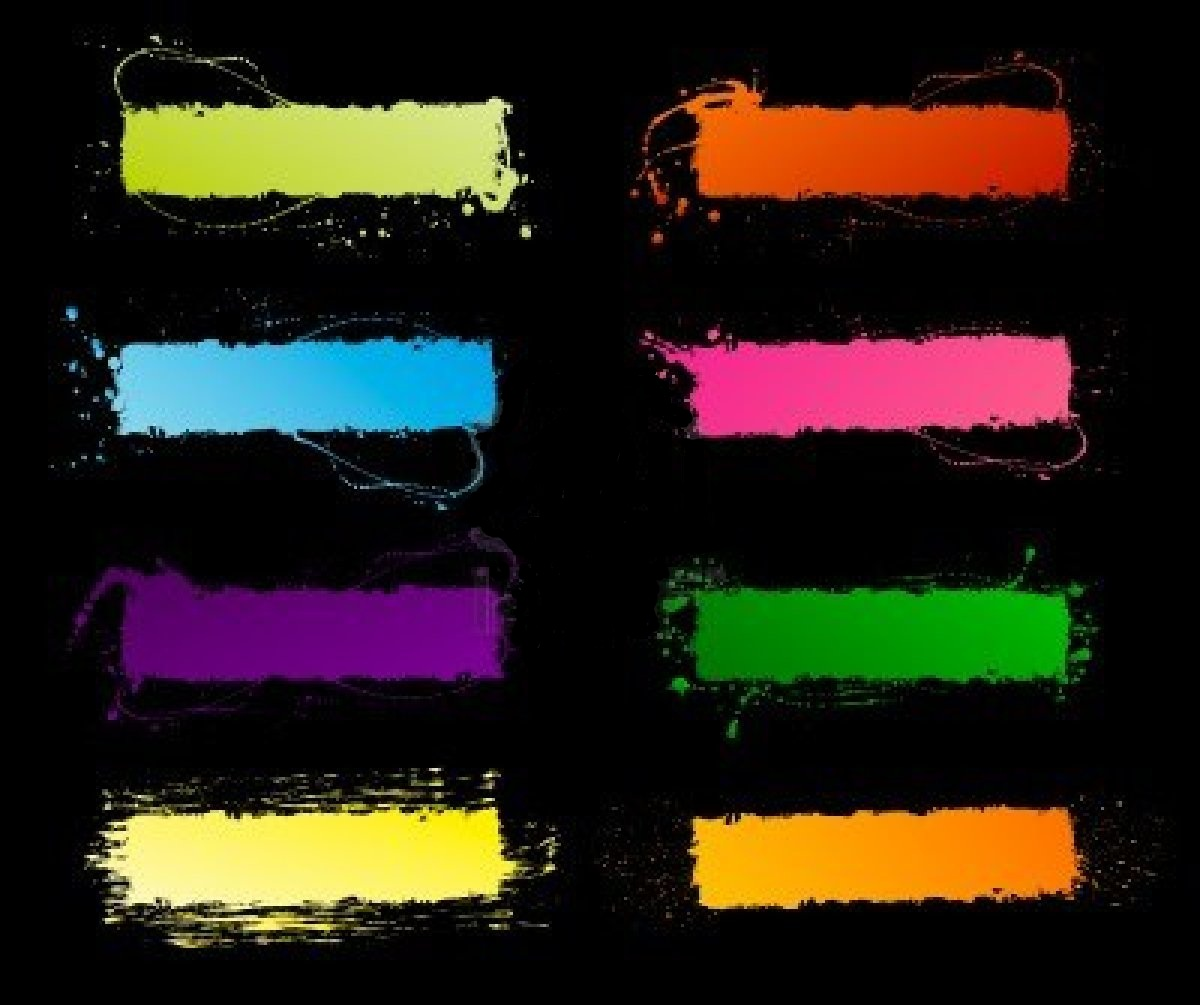 Microwaves
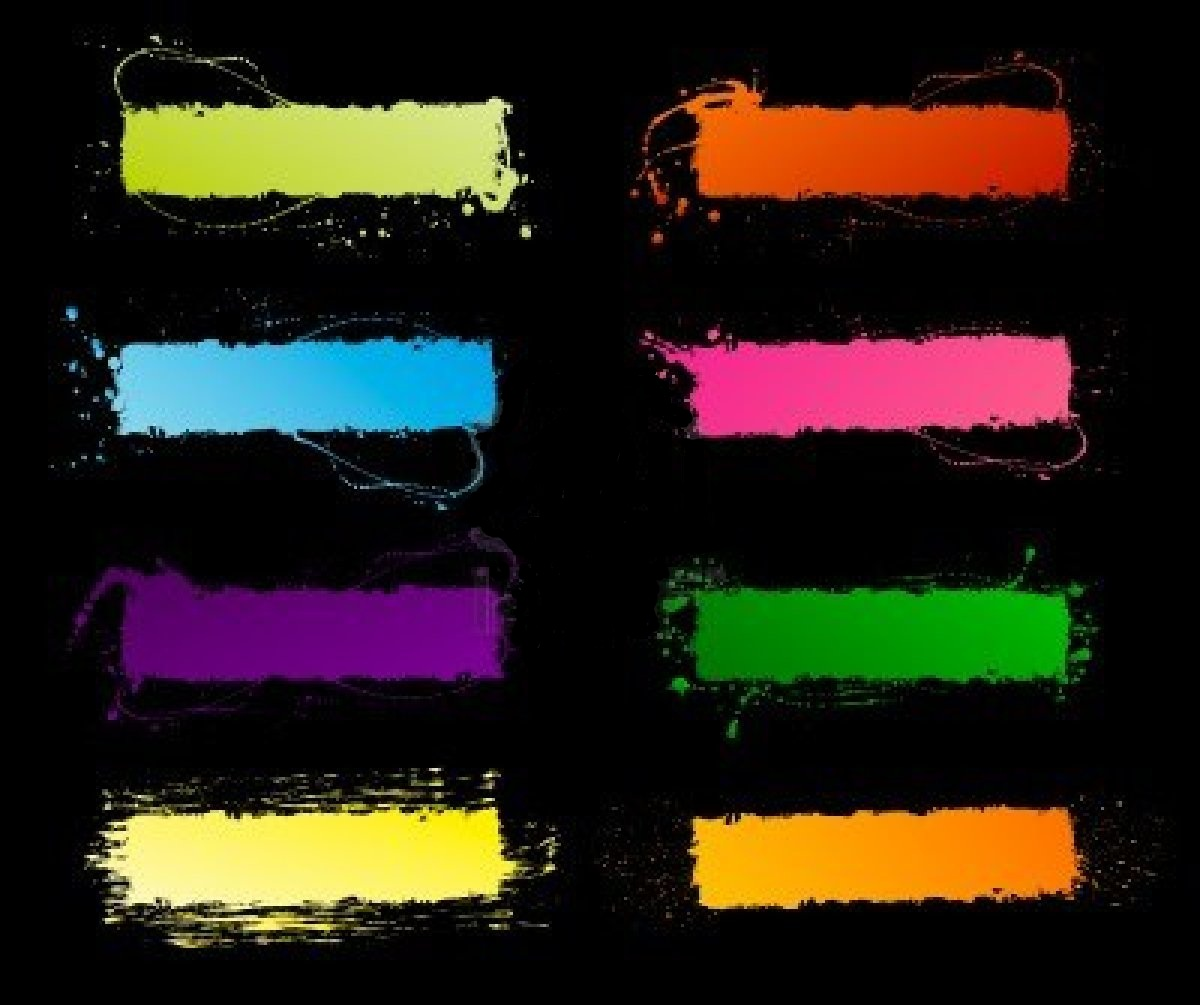 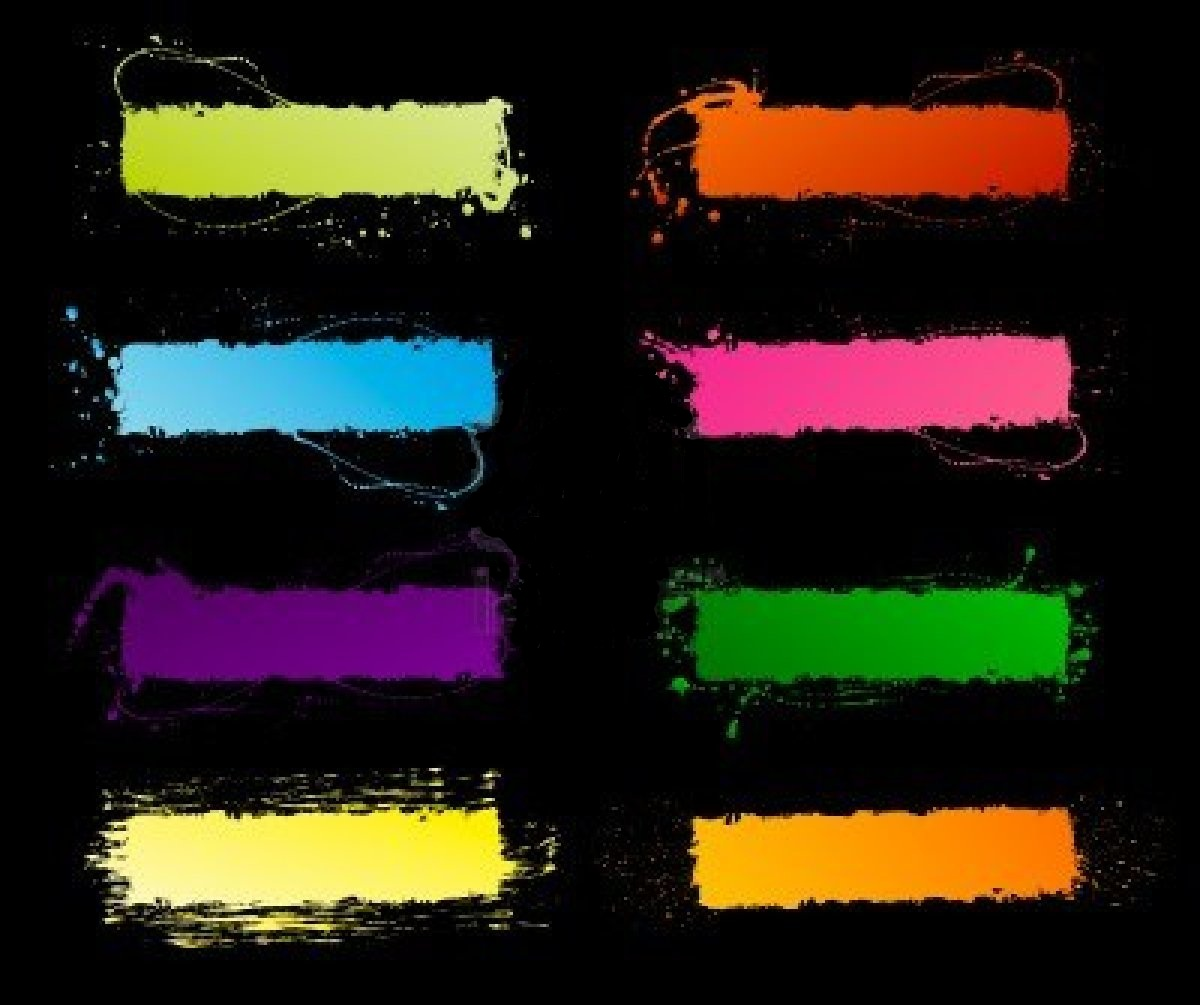 Infrared
Gamma Rays
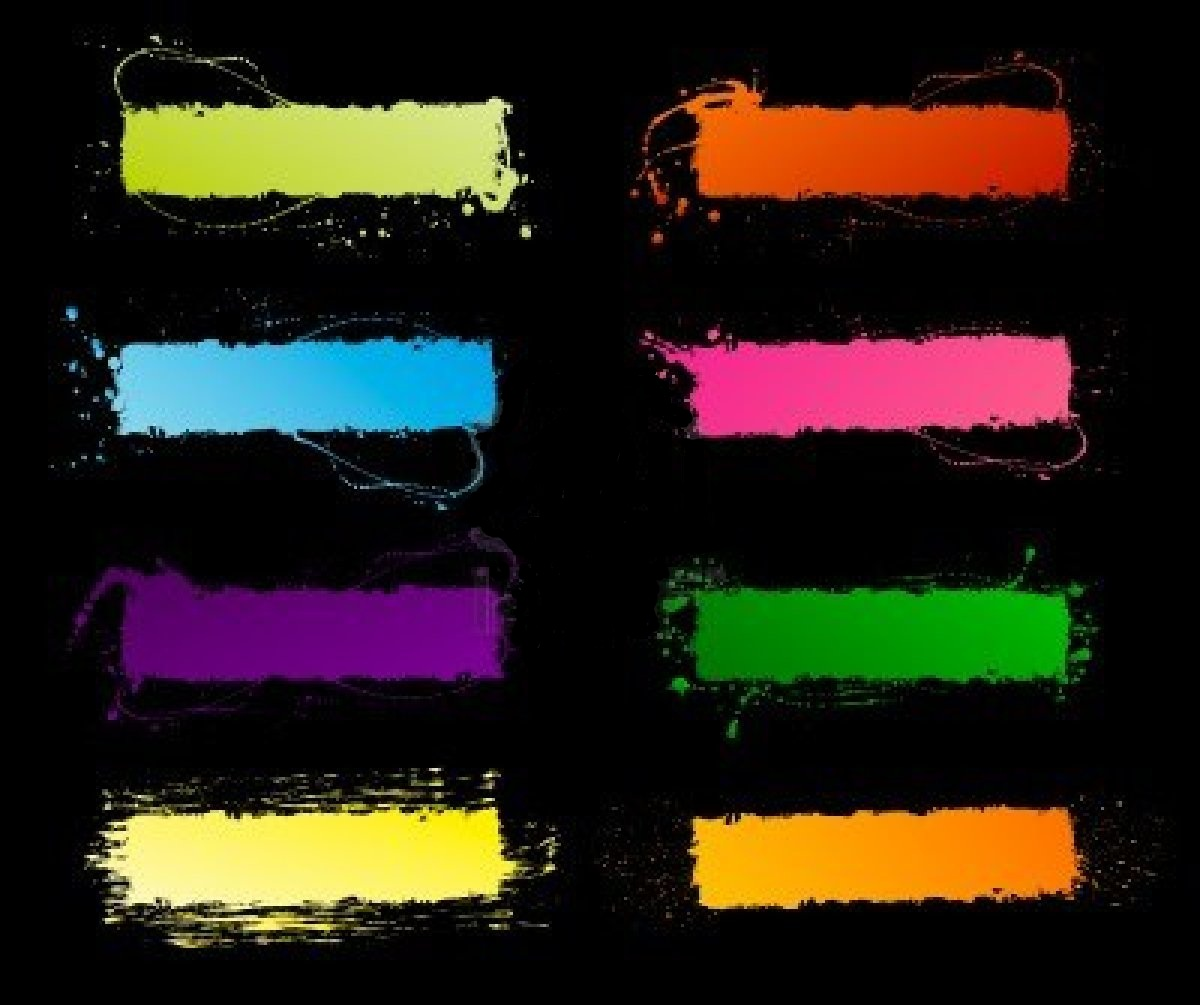 Visible Light
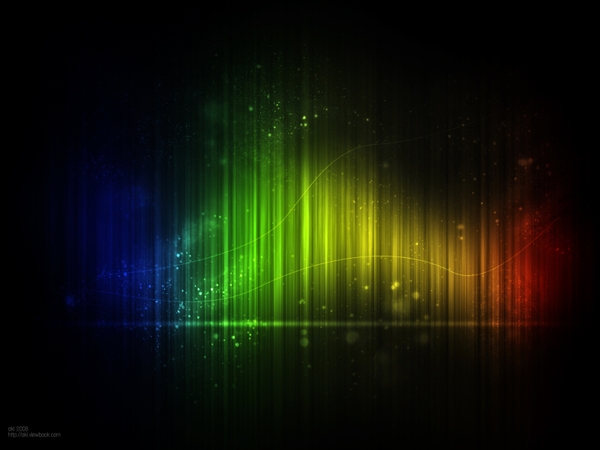 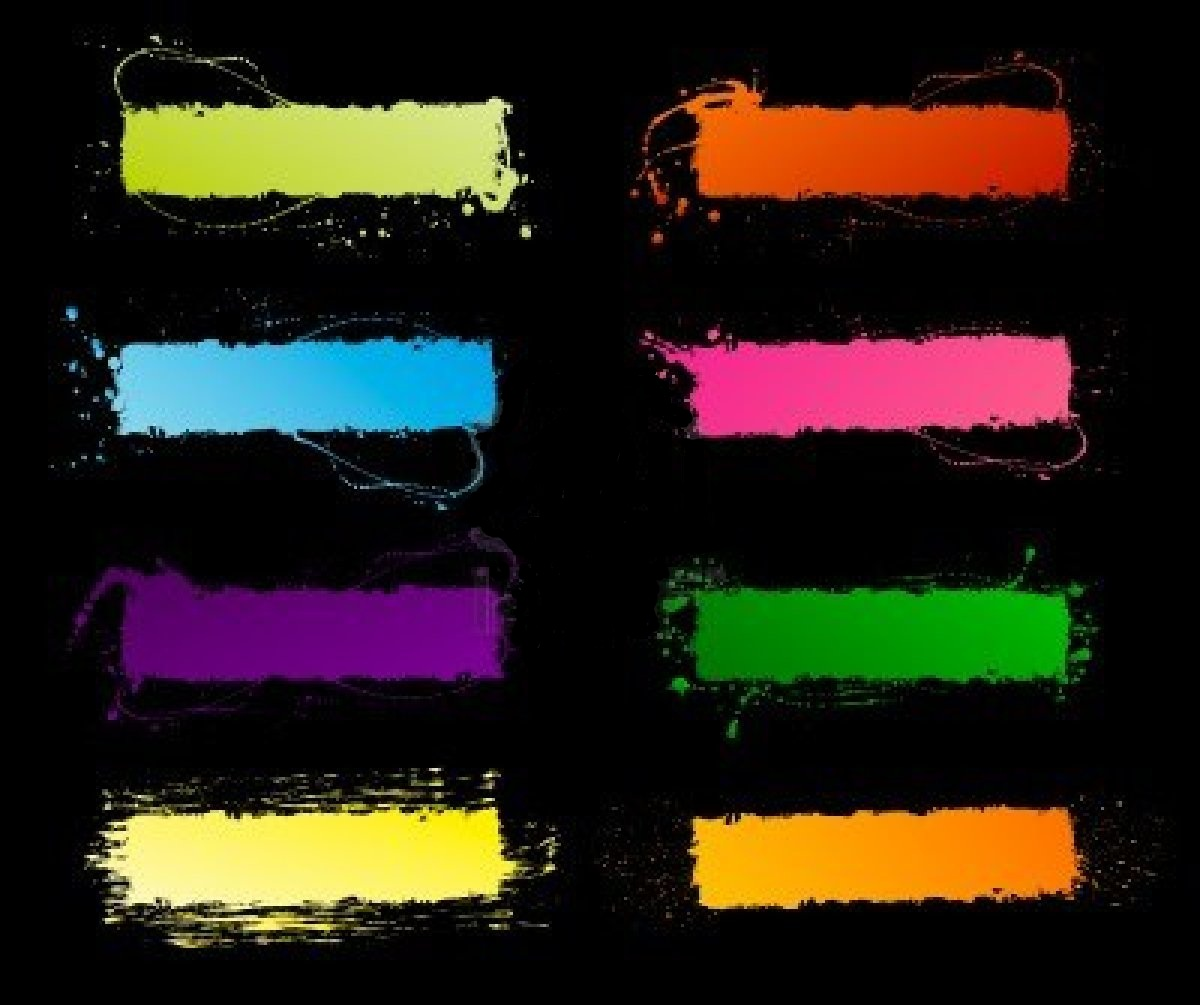 X-rays
Question #8- These types of waves are used in security systems and night vision goggles.
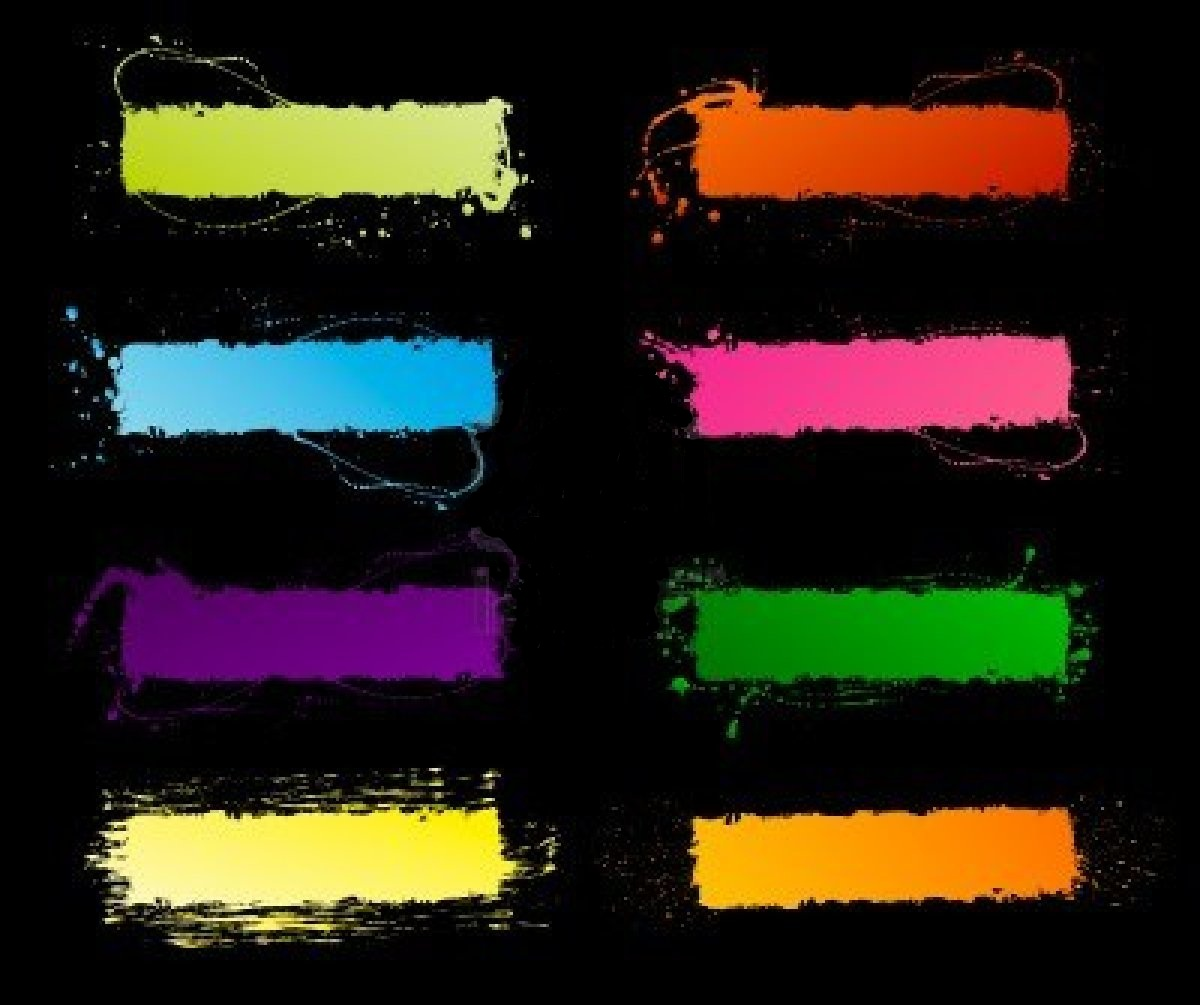 Radio Waves
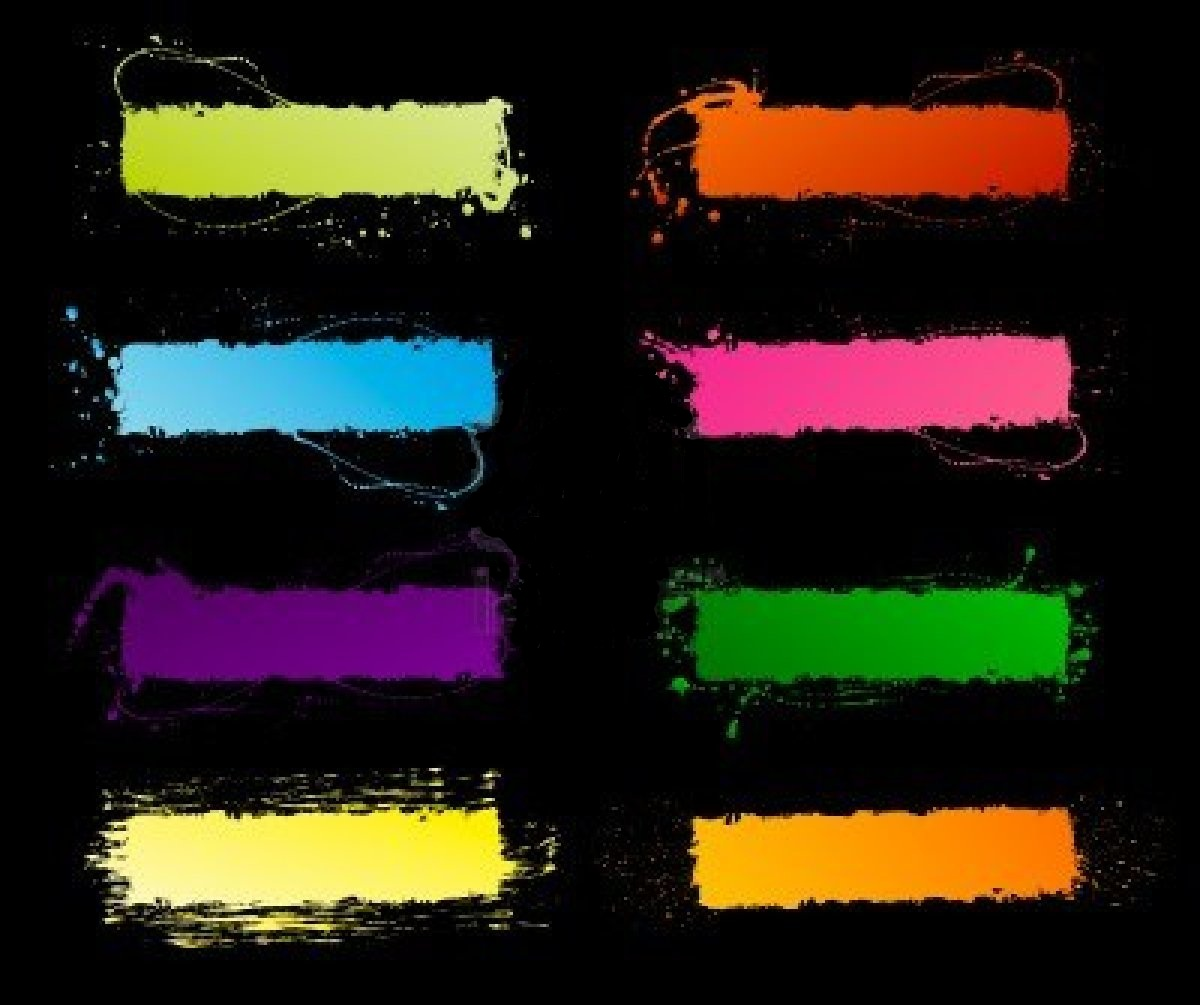 Ultraviolet
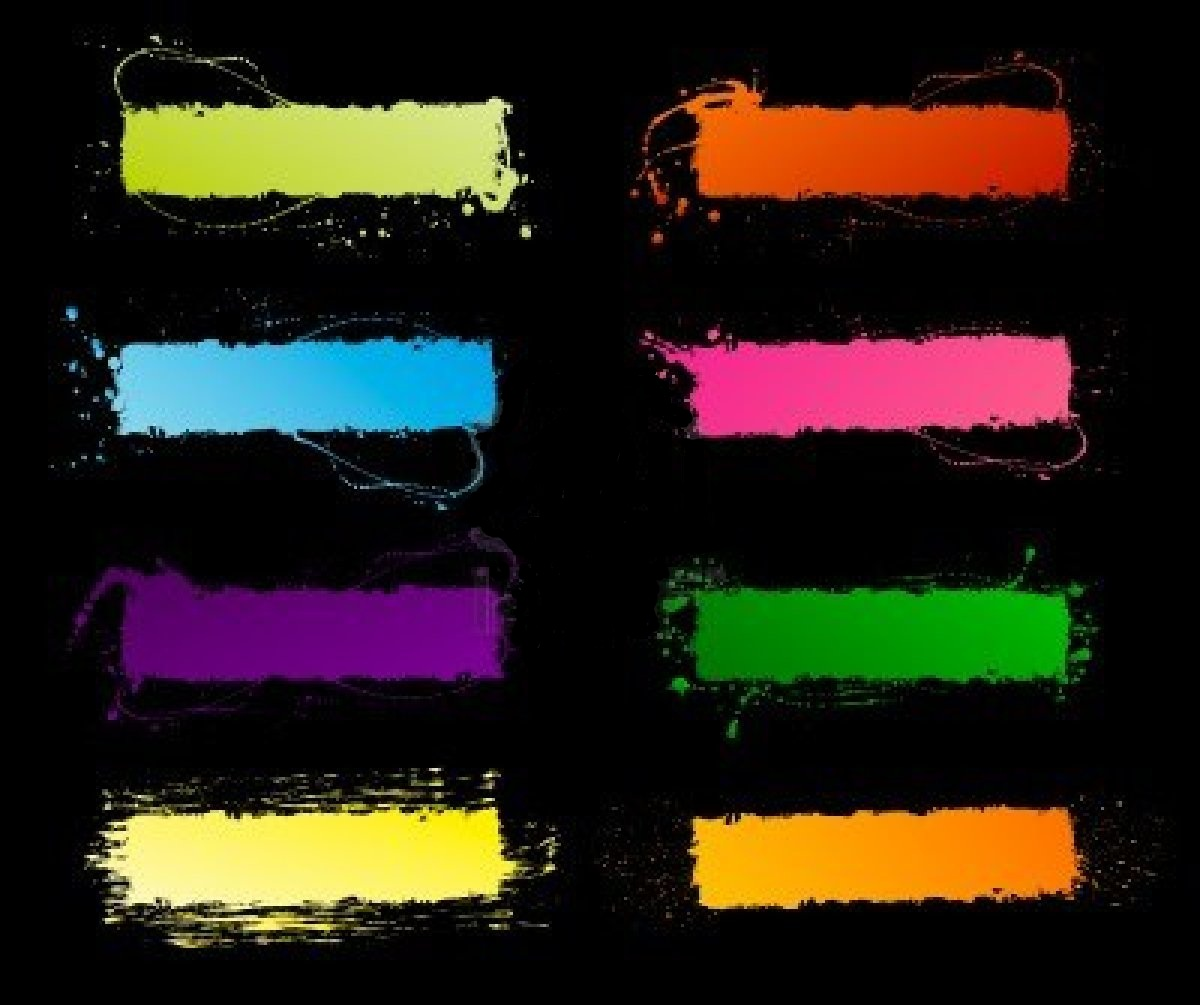 Microwaves
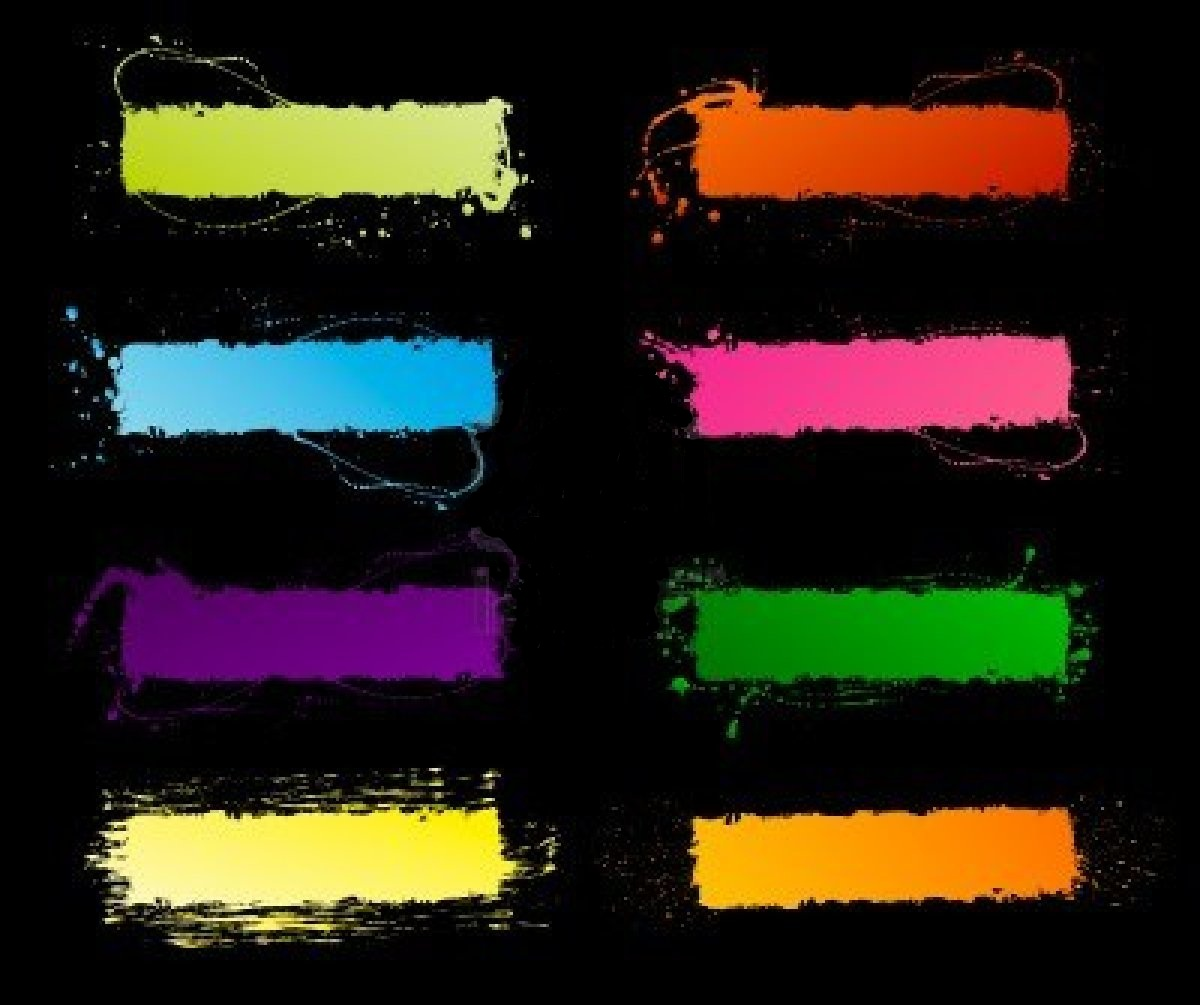 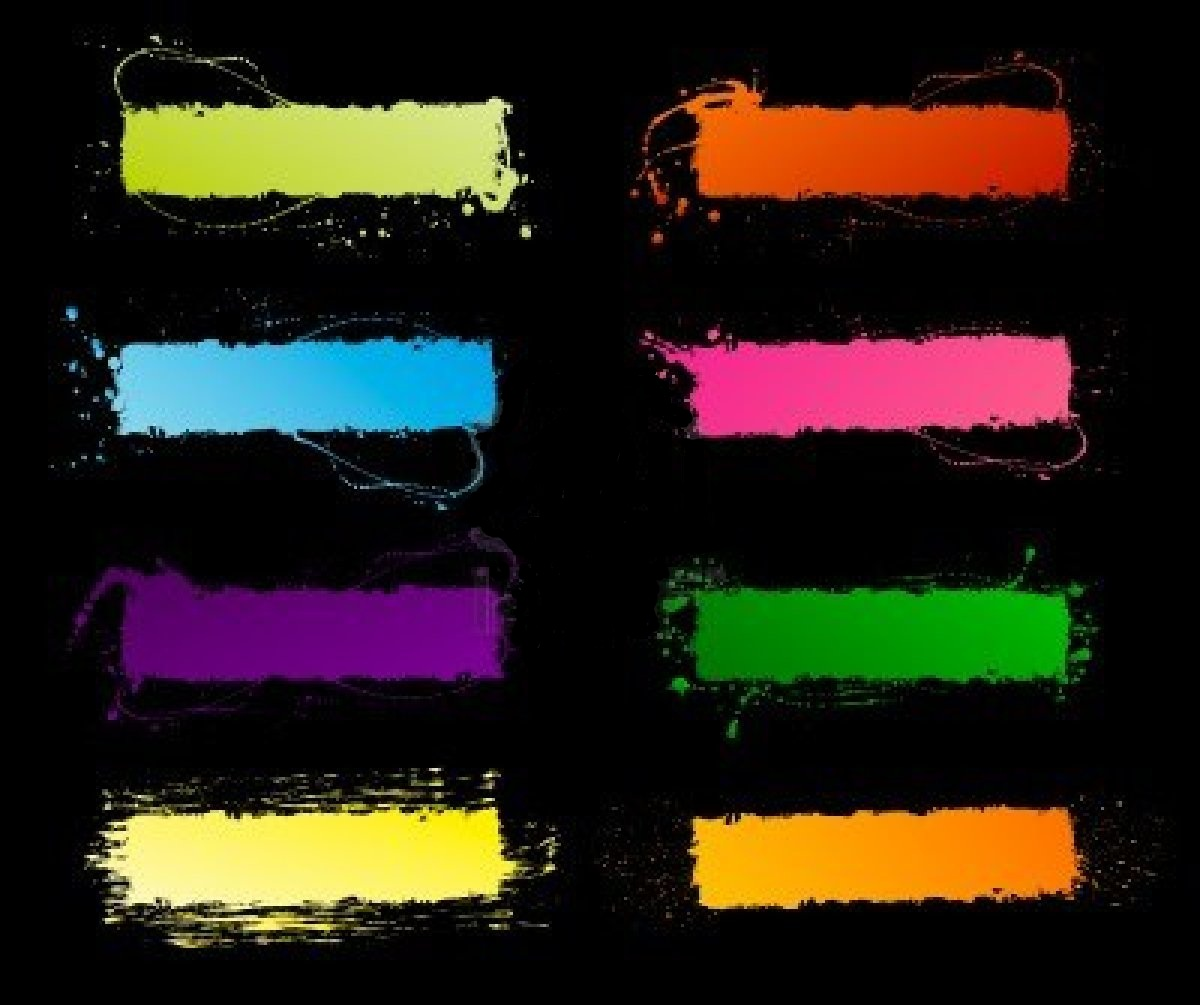 Infrared
Gamma Rays
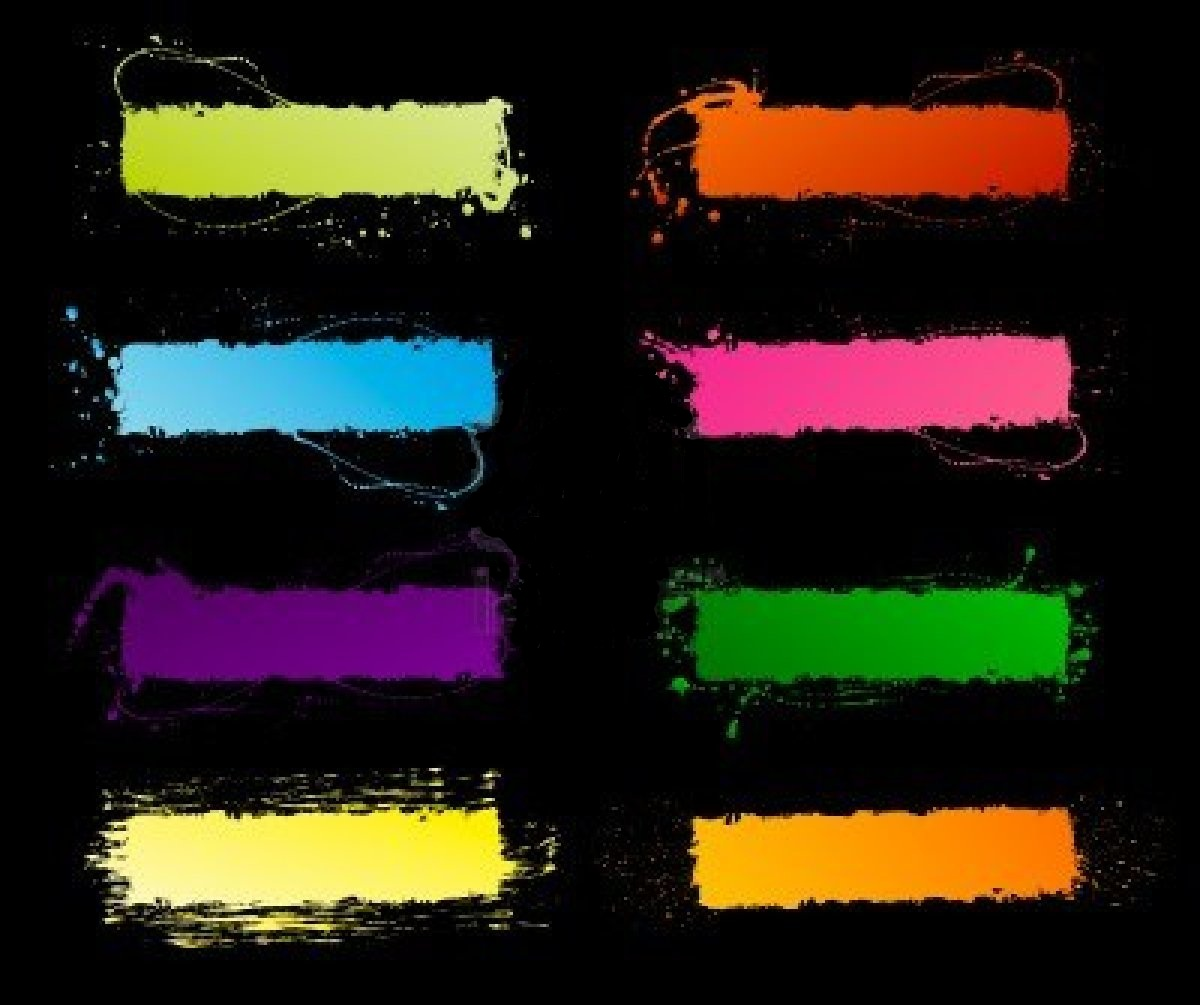 Visible Light
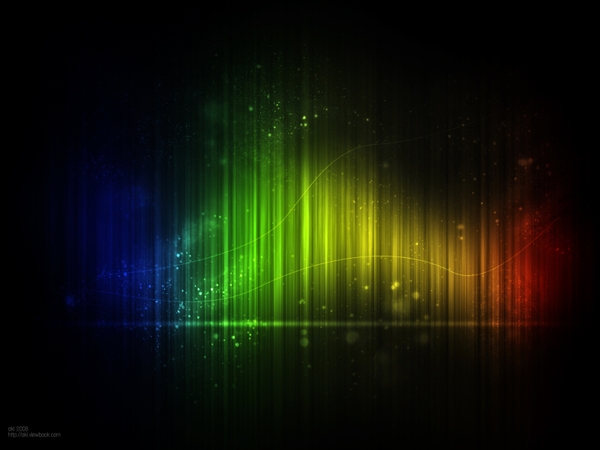 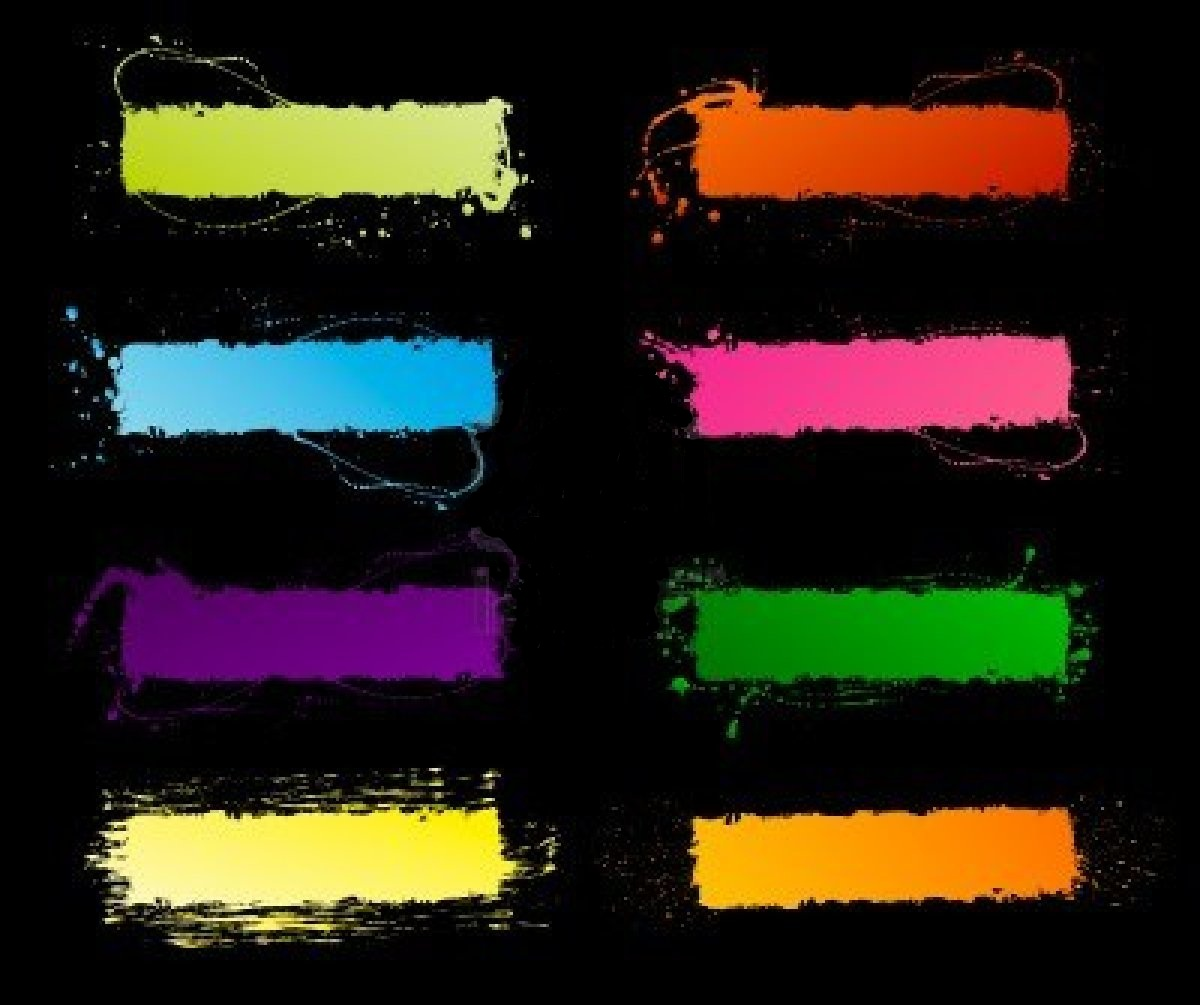 X-rays
Question #9- This type of wave is used to inspect luggage at the airport.
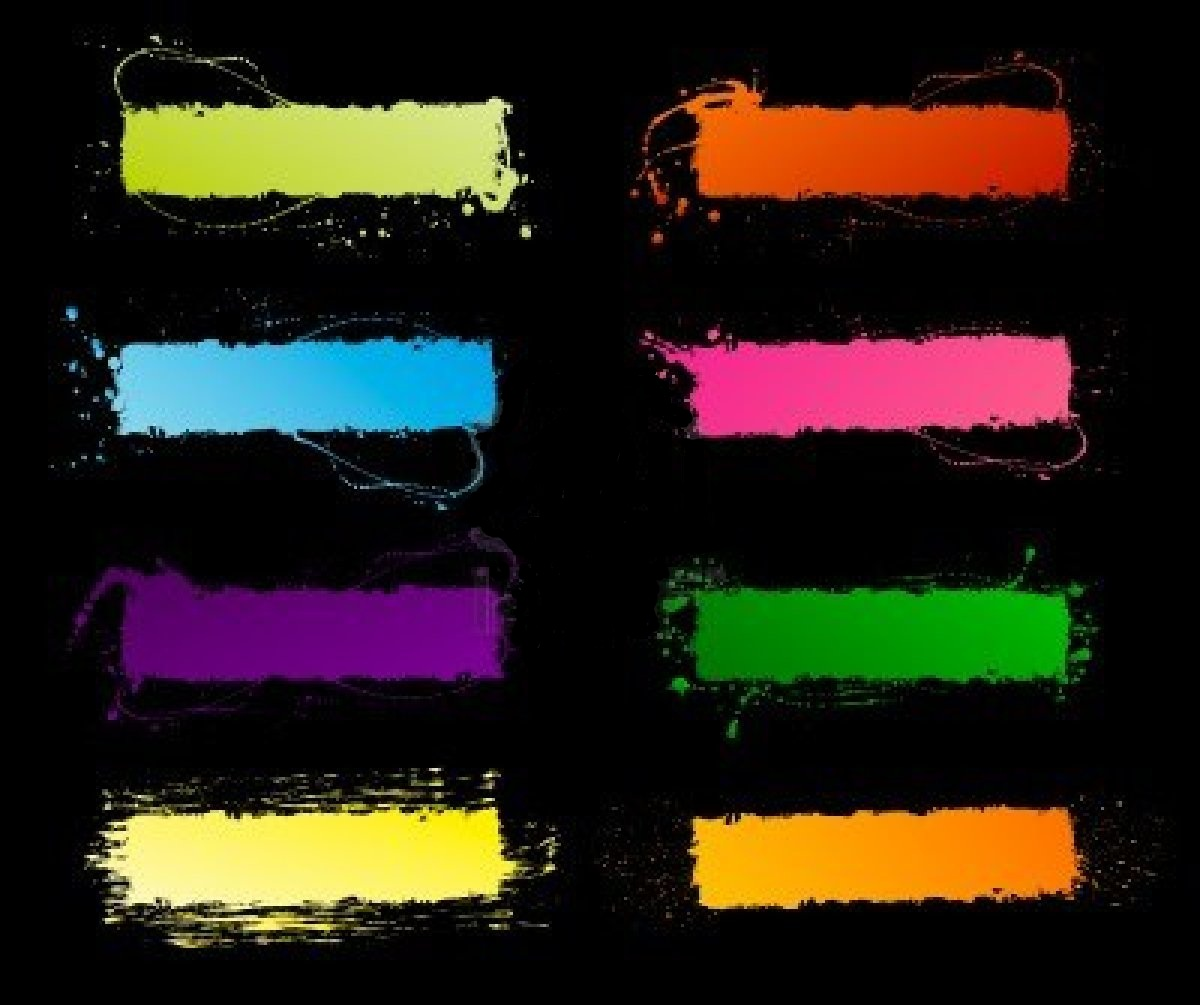 Radio Waves
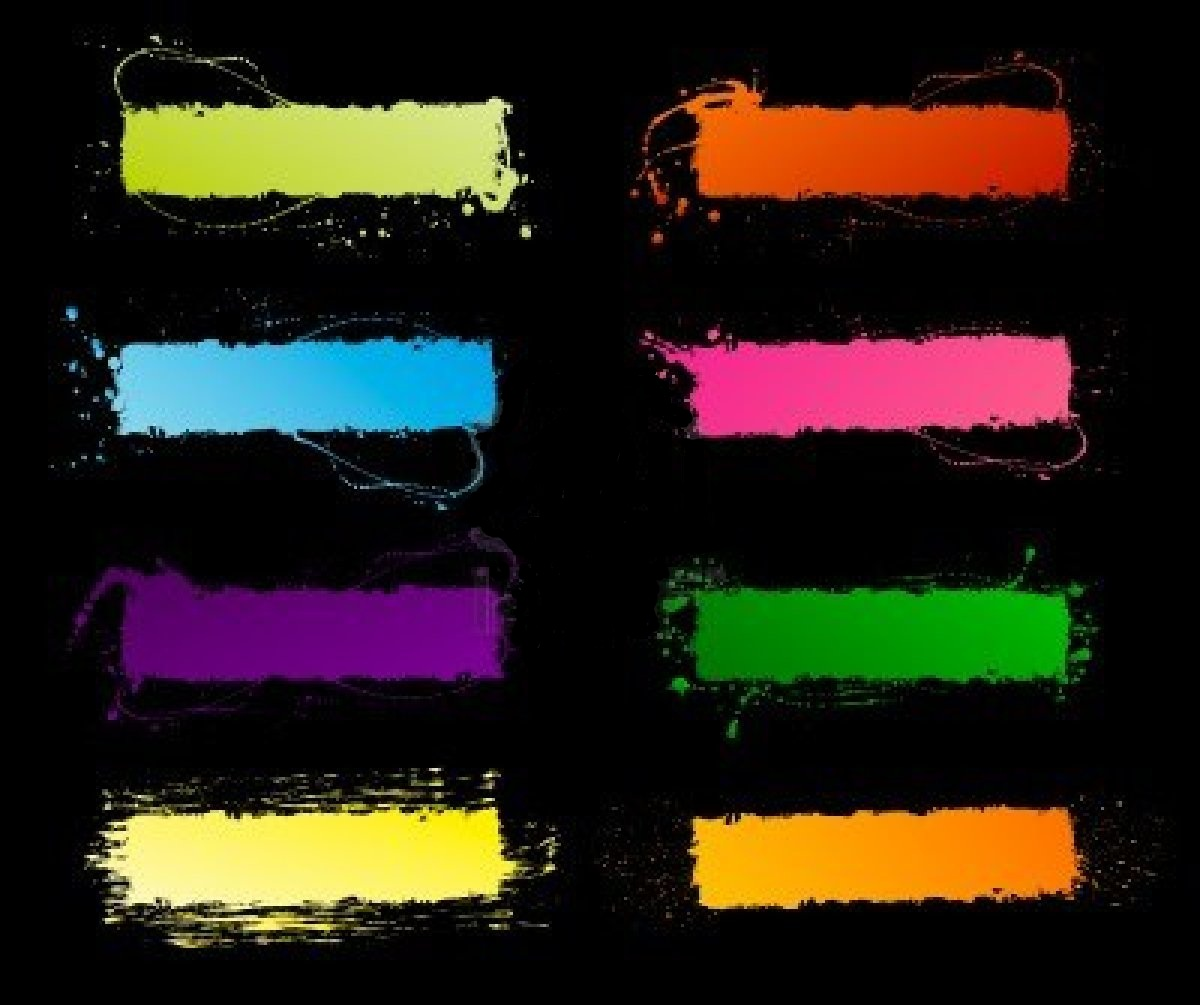 Ultraviolet
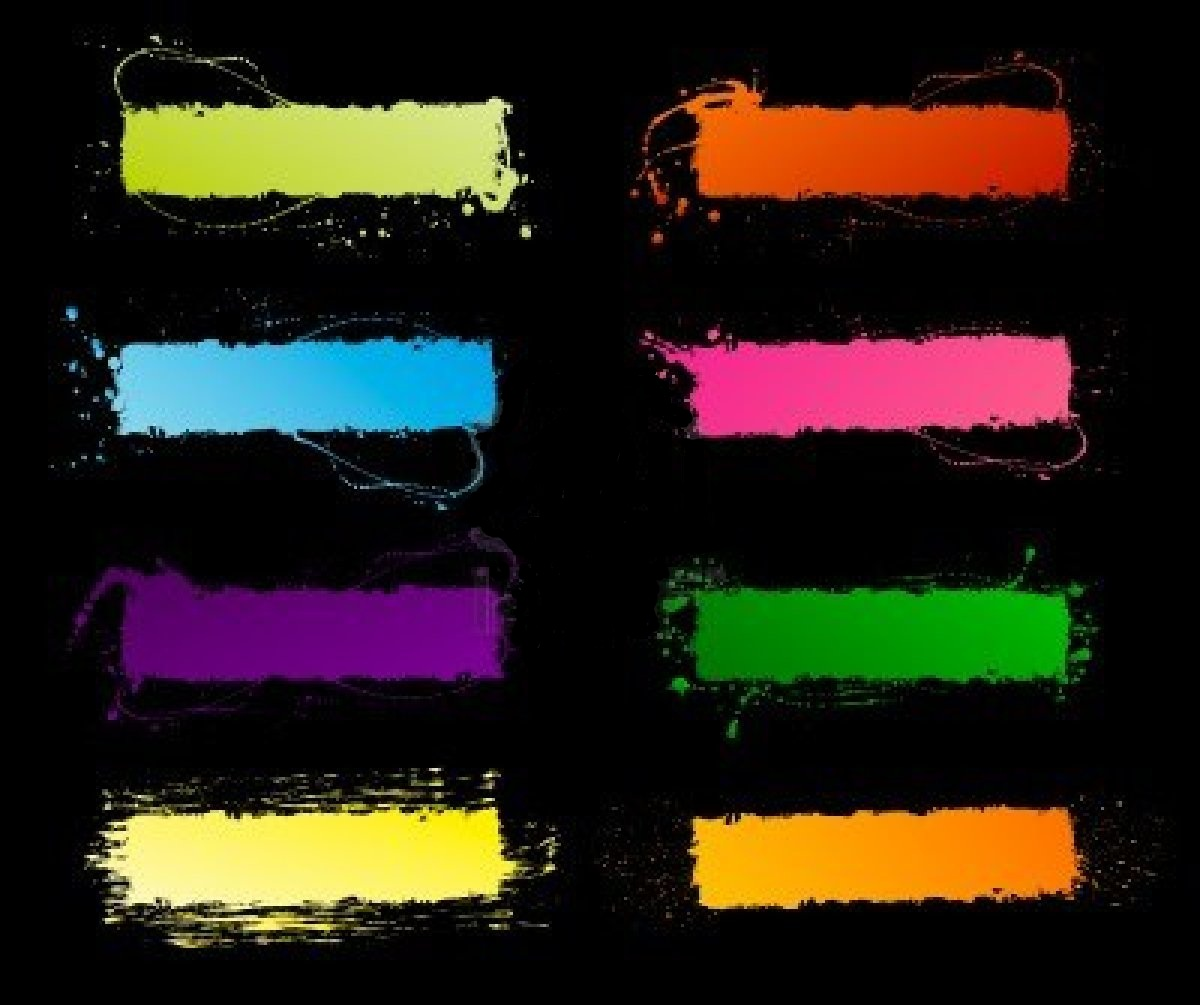 Microwaves
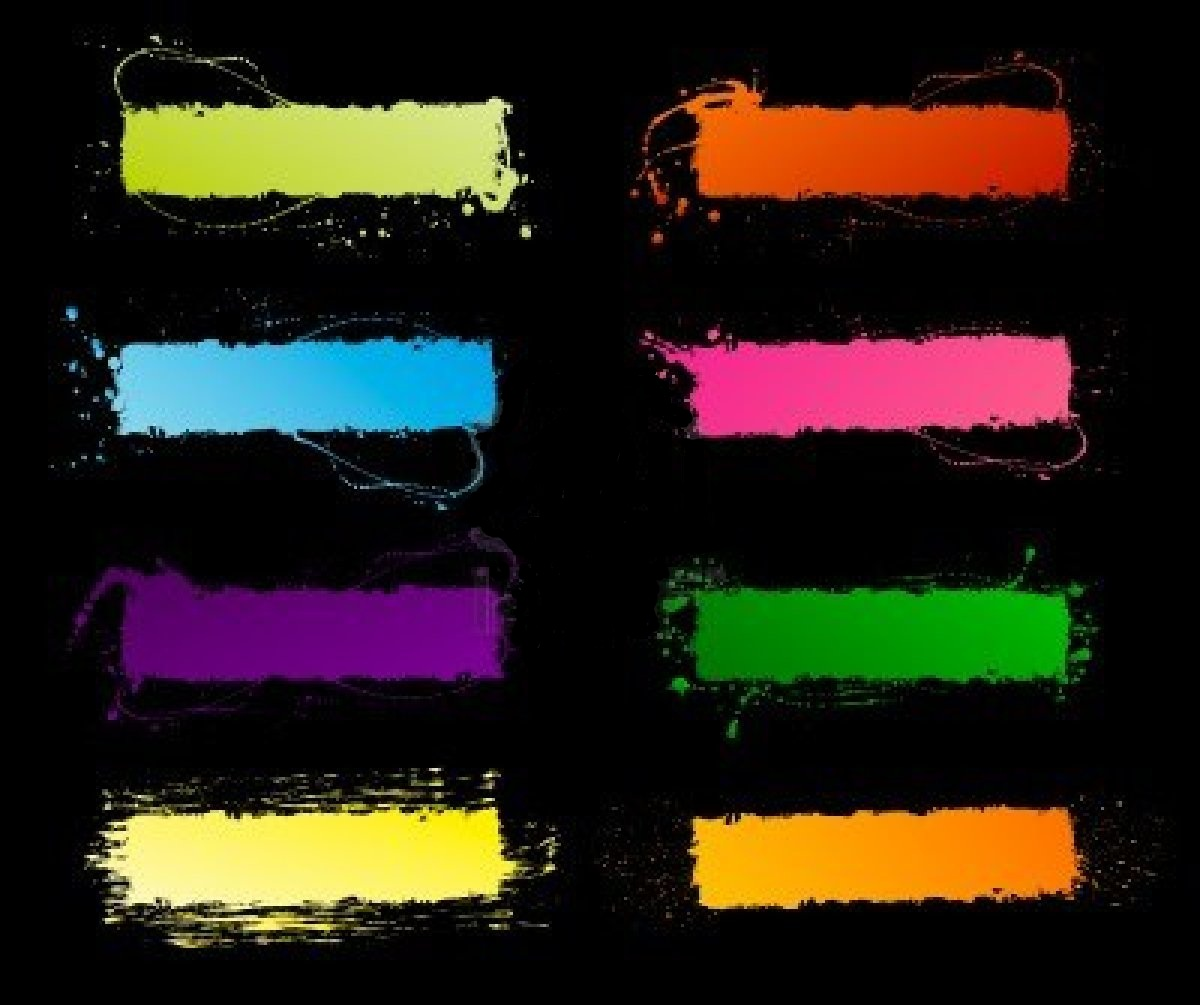 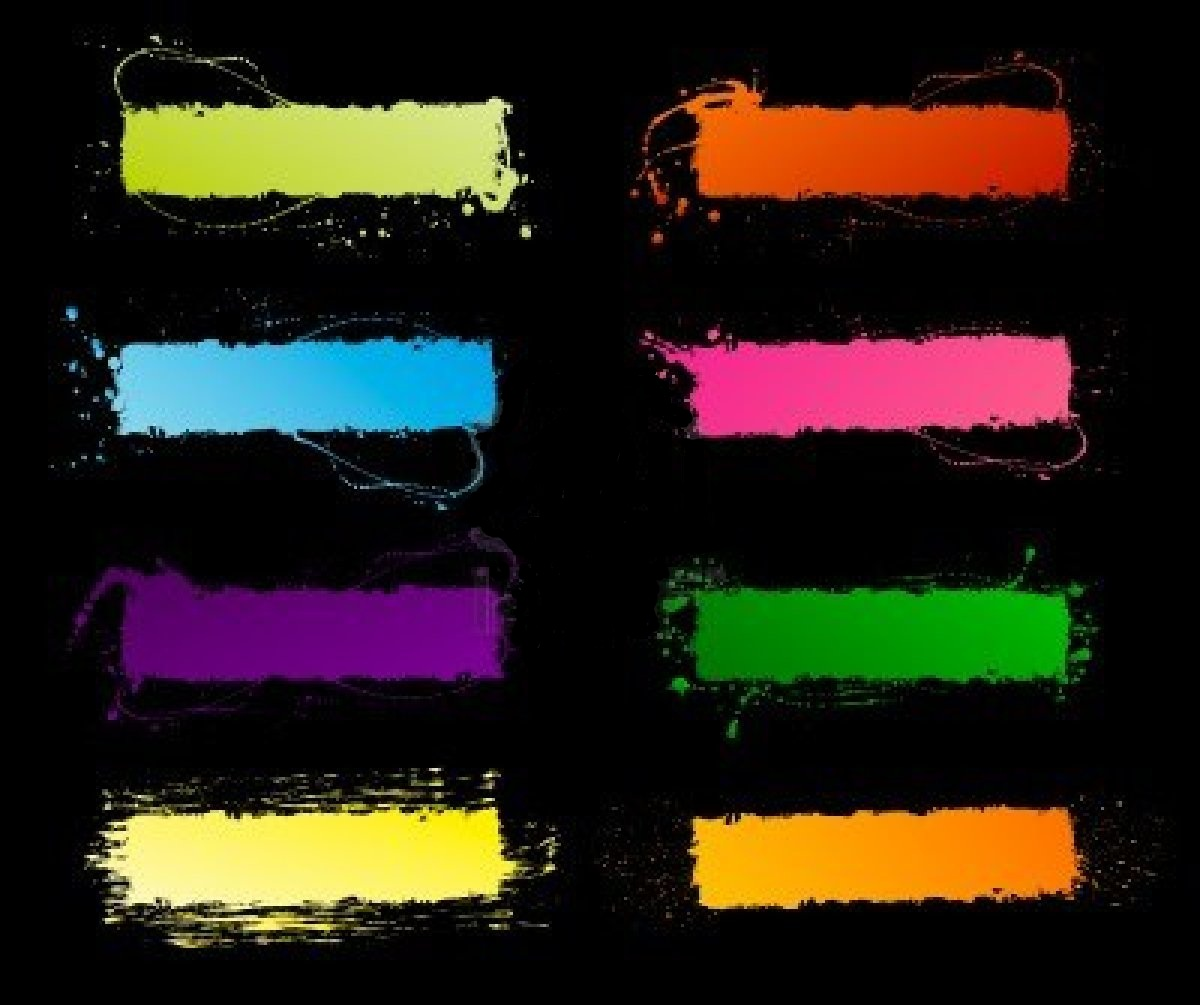 Infrared
Gamma Rays
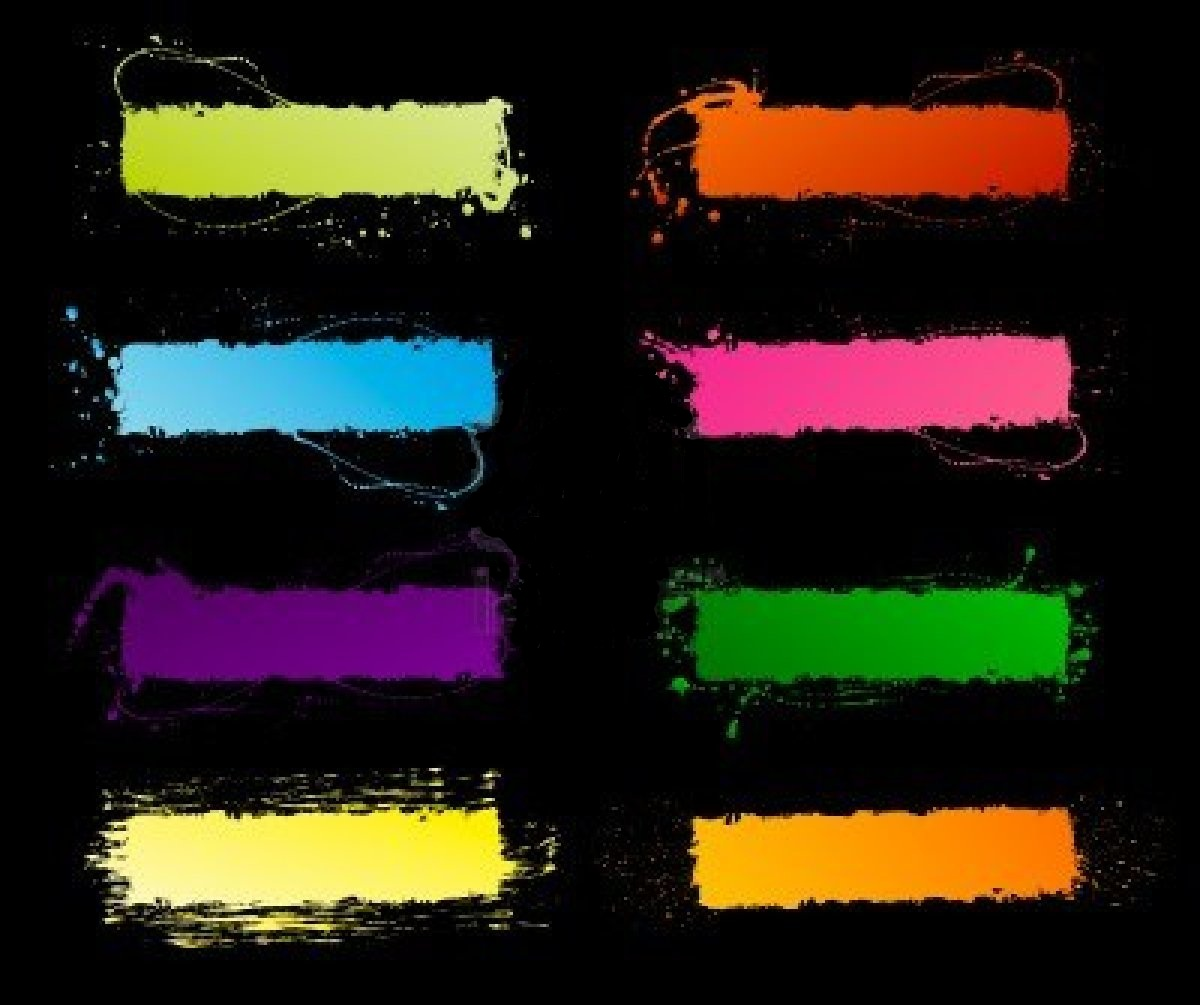 Visible Light
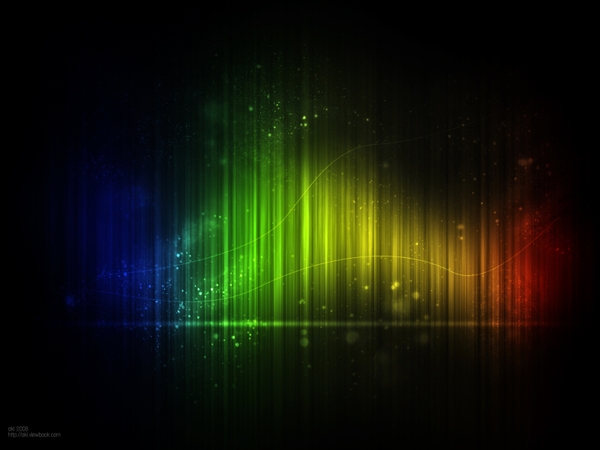 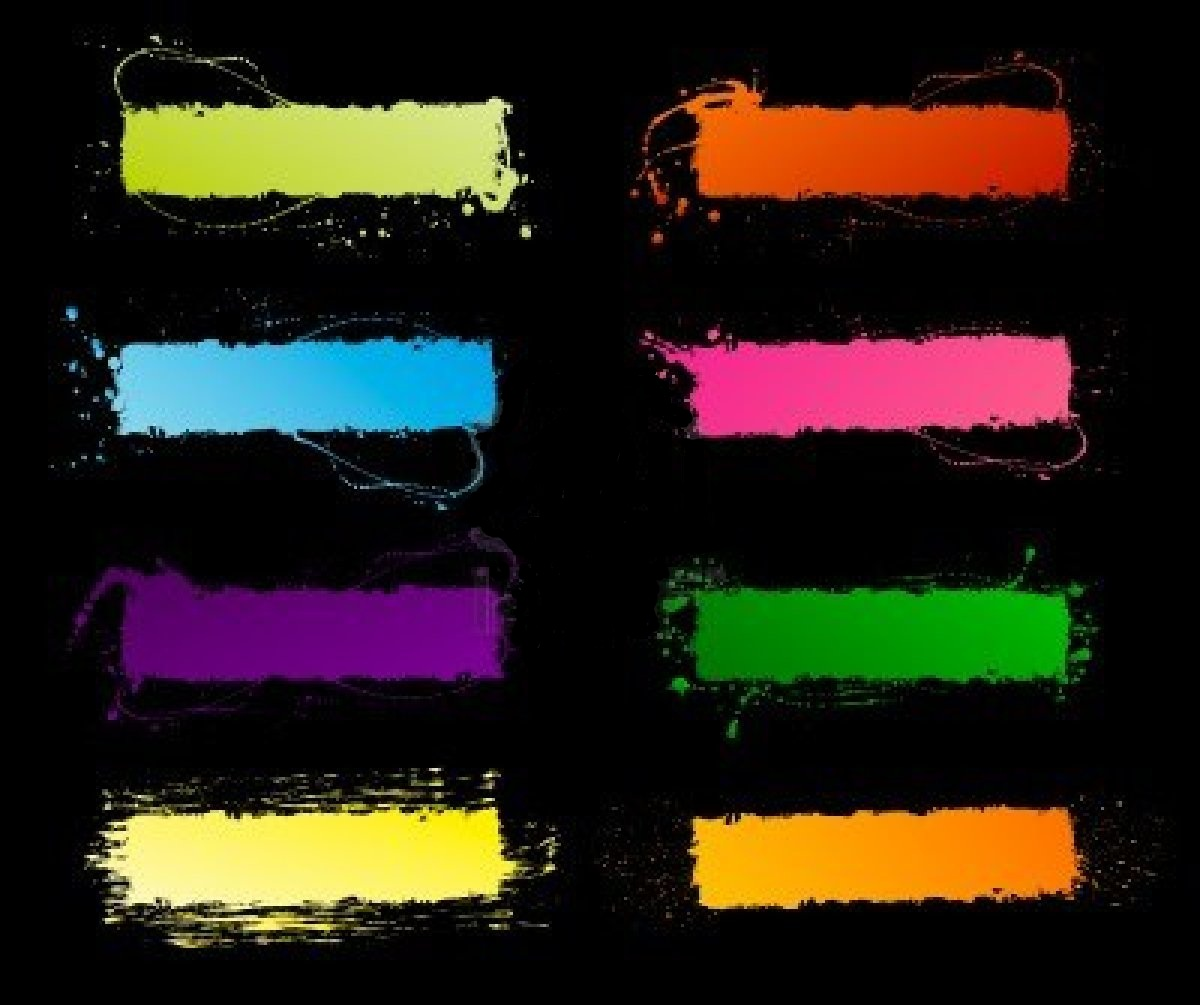 X-rays
Question #10- Any warm object emits this type of wave.
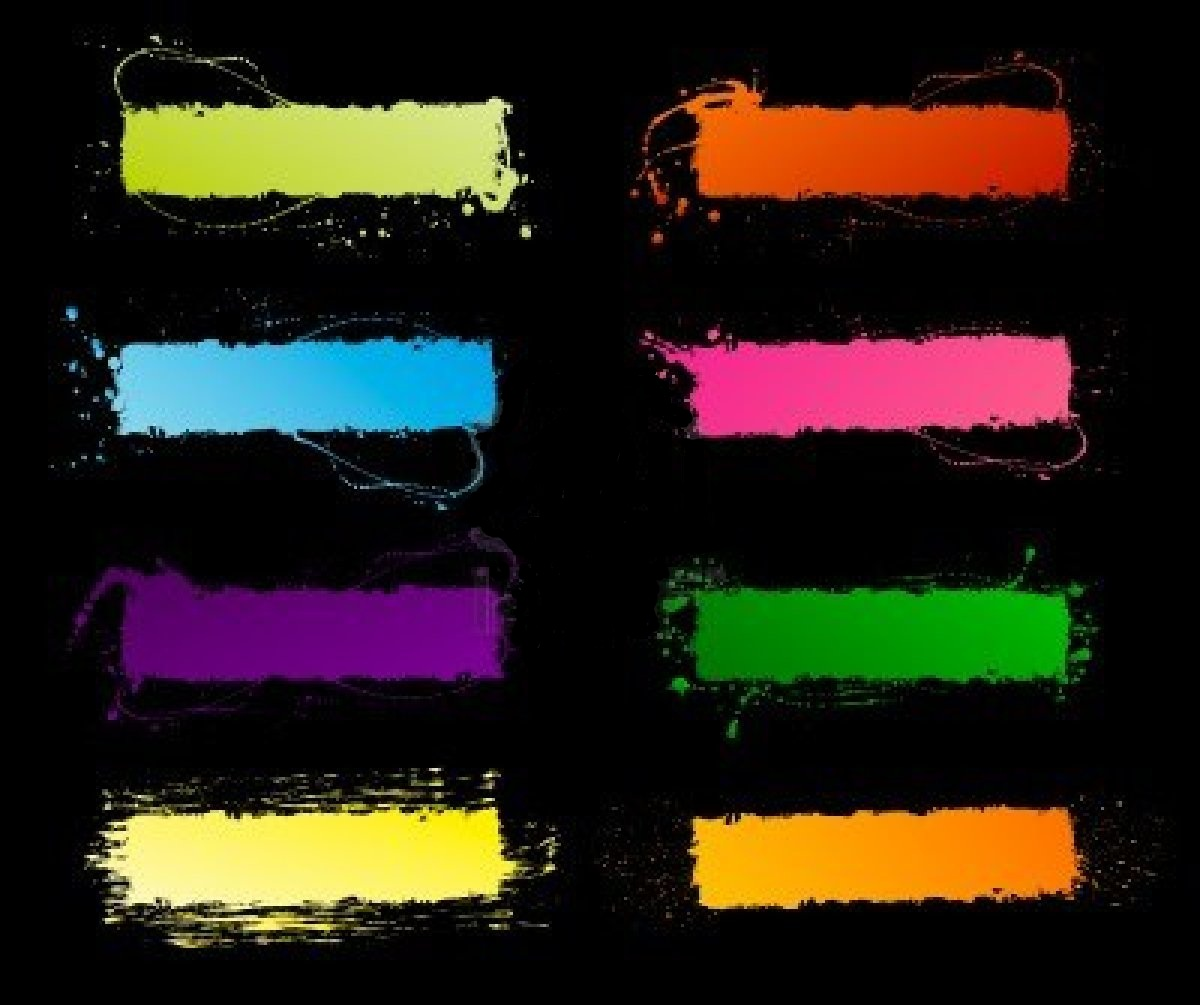 Radio Waves
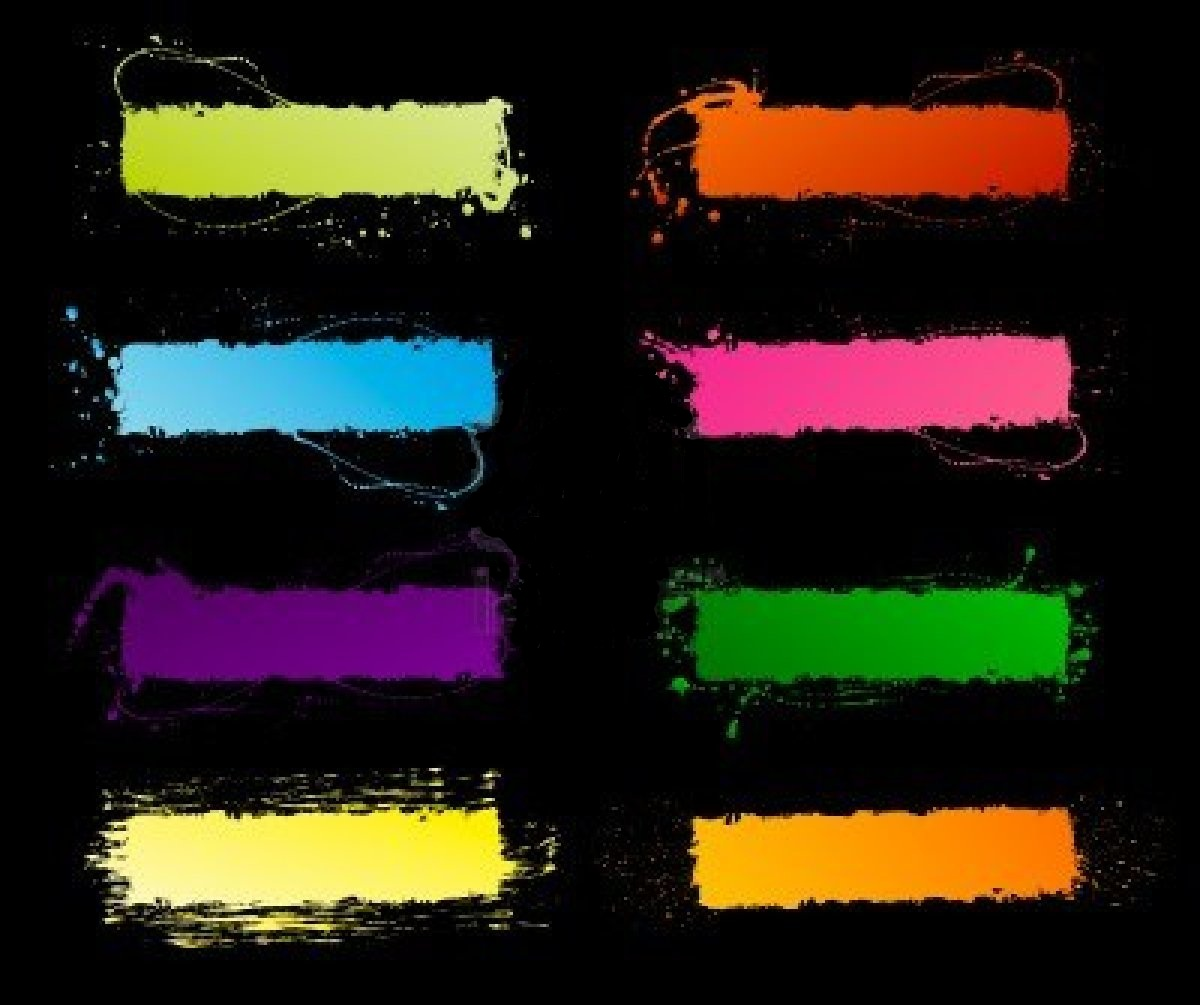 Ultraviolet
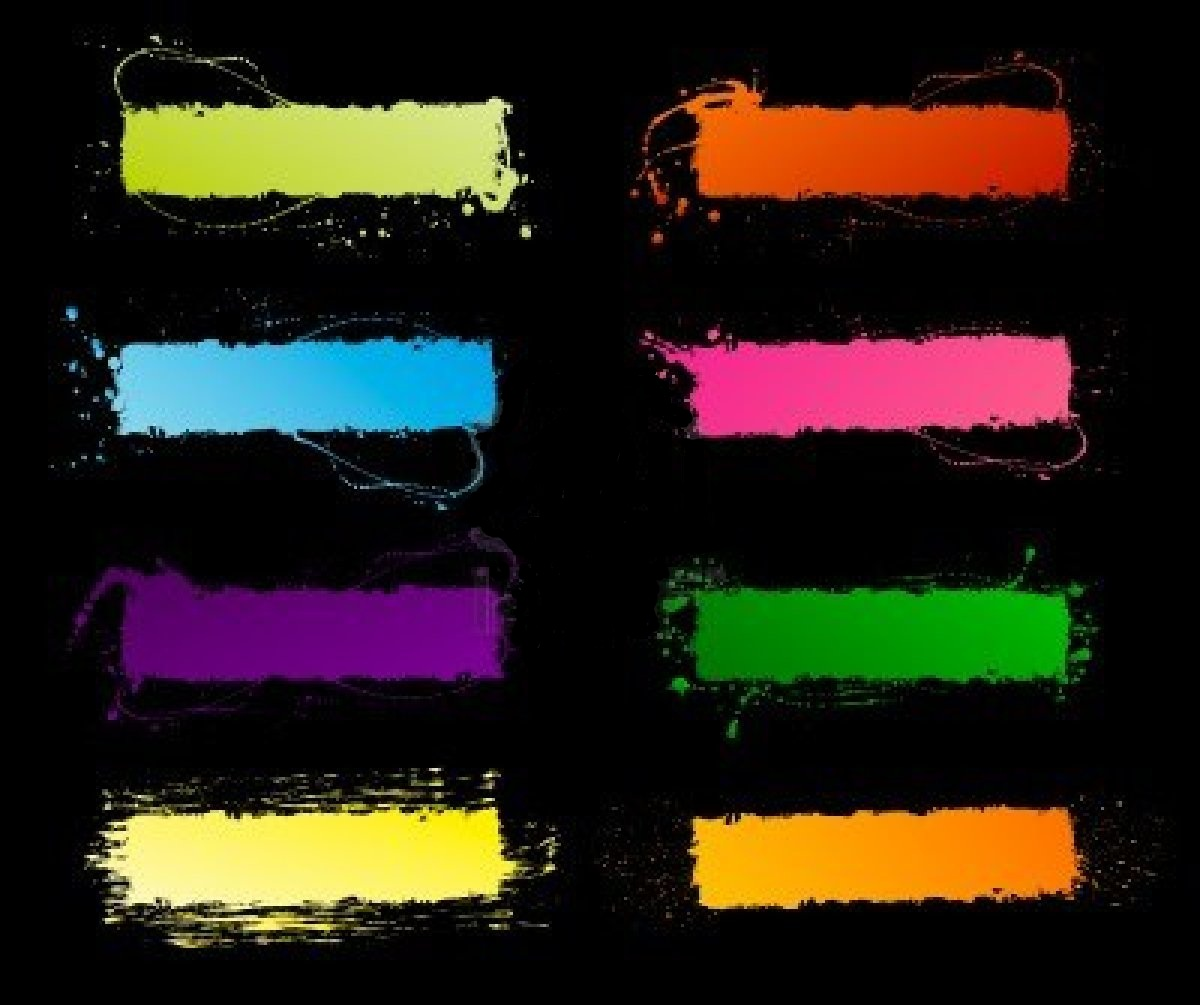 Microwaves
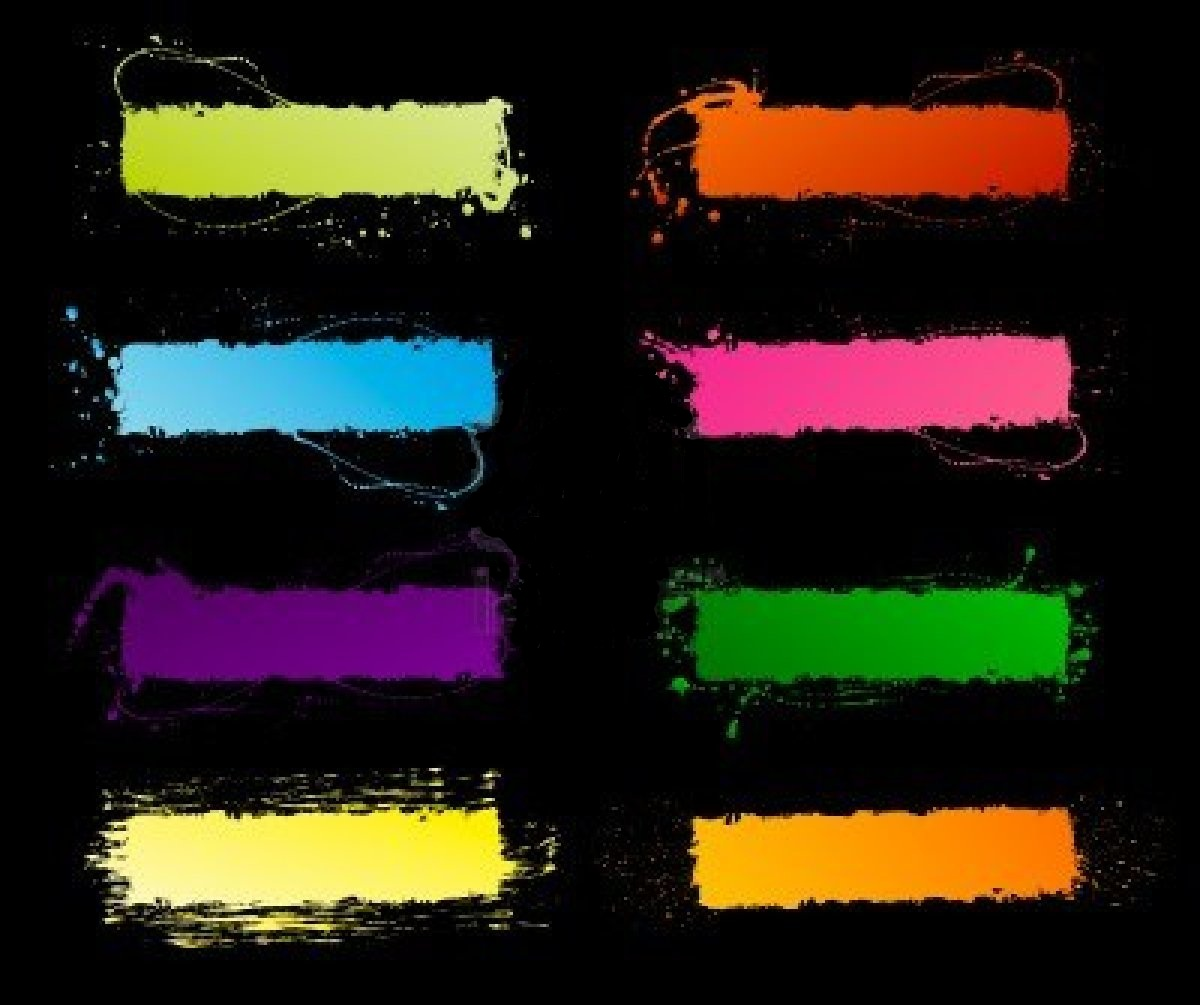 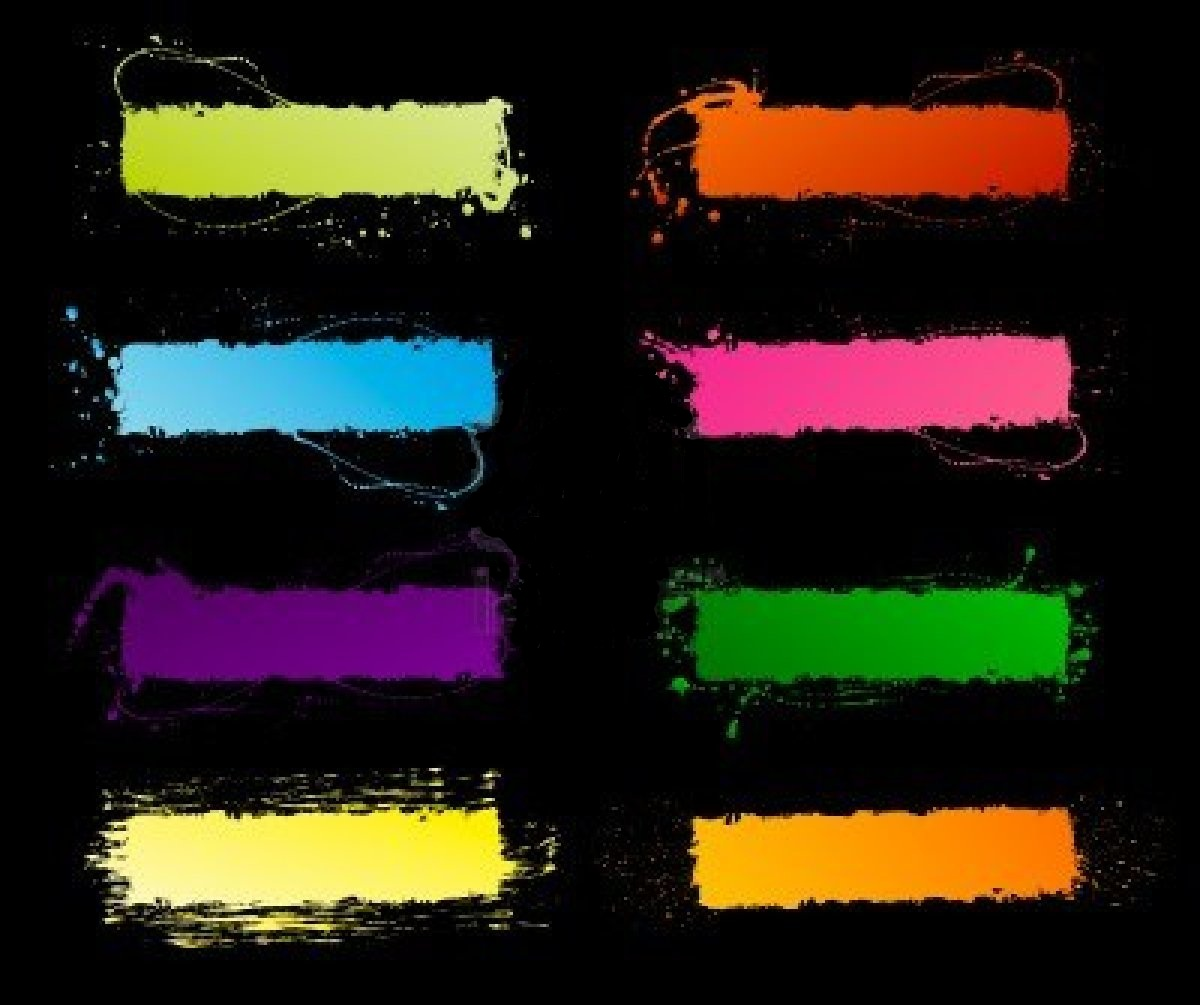 Infrared
Gamma Rays
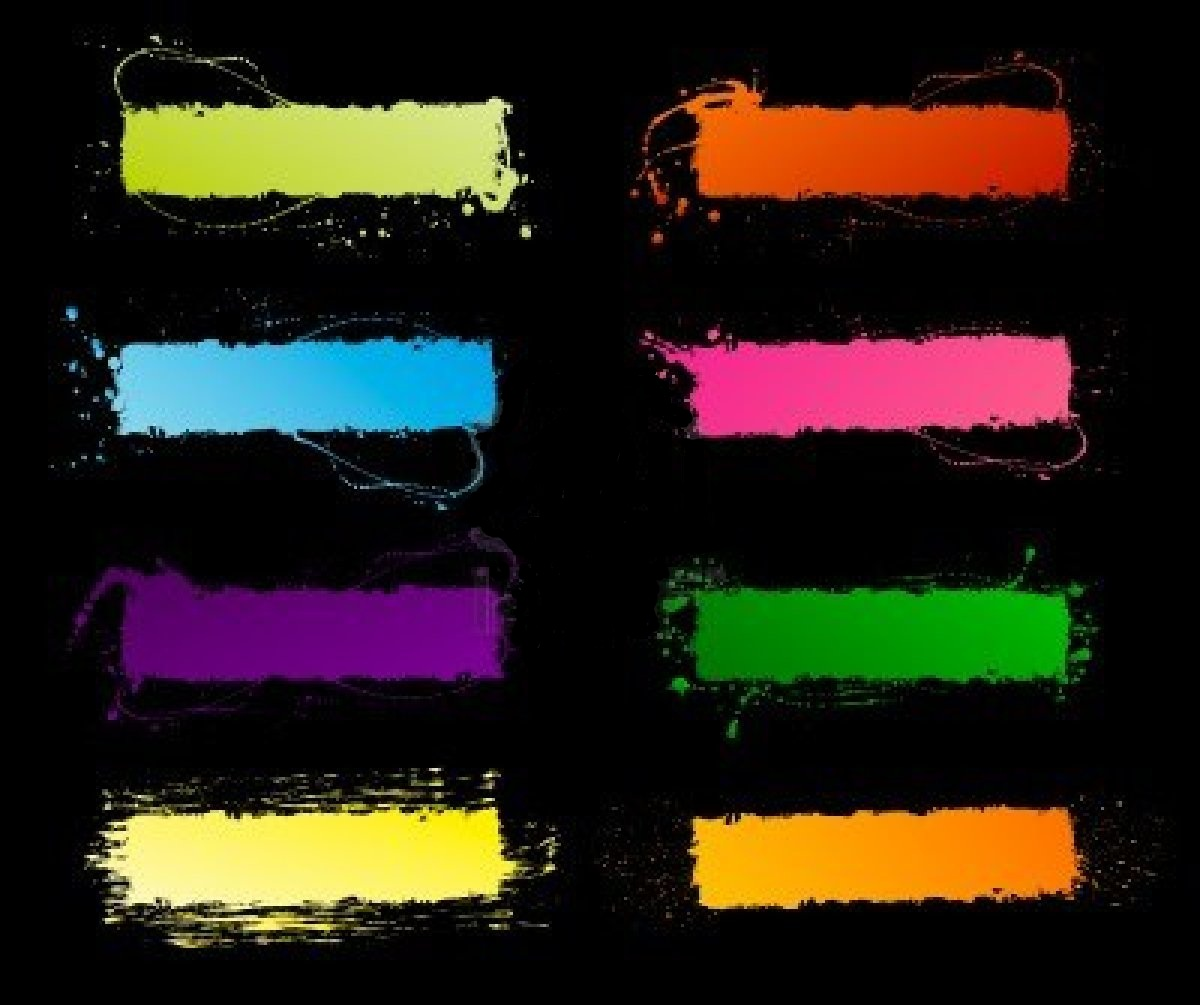 Visible Light
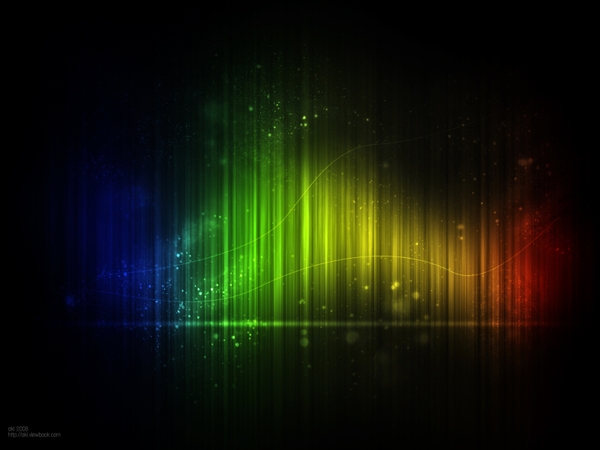 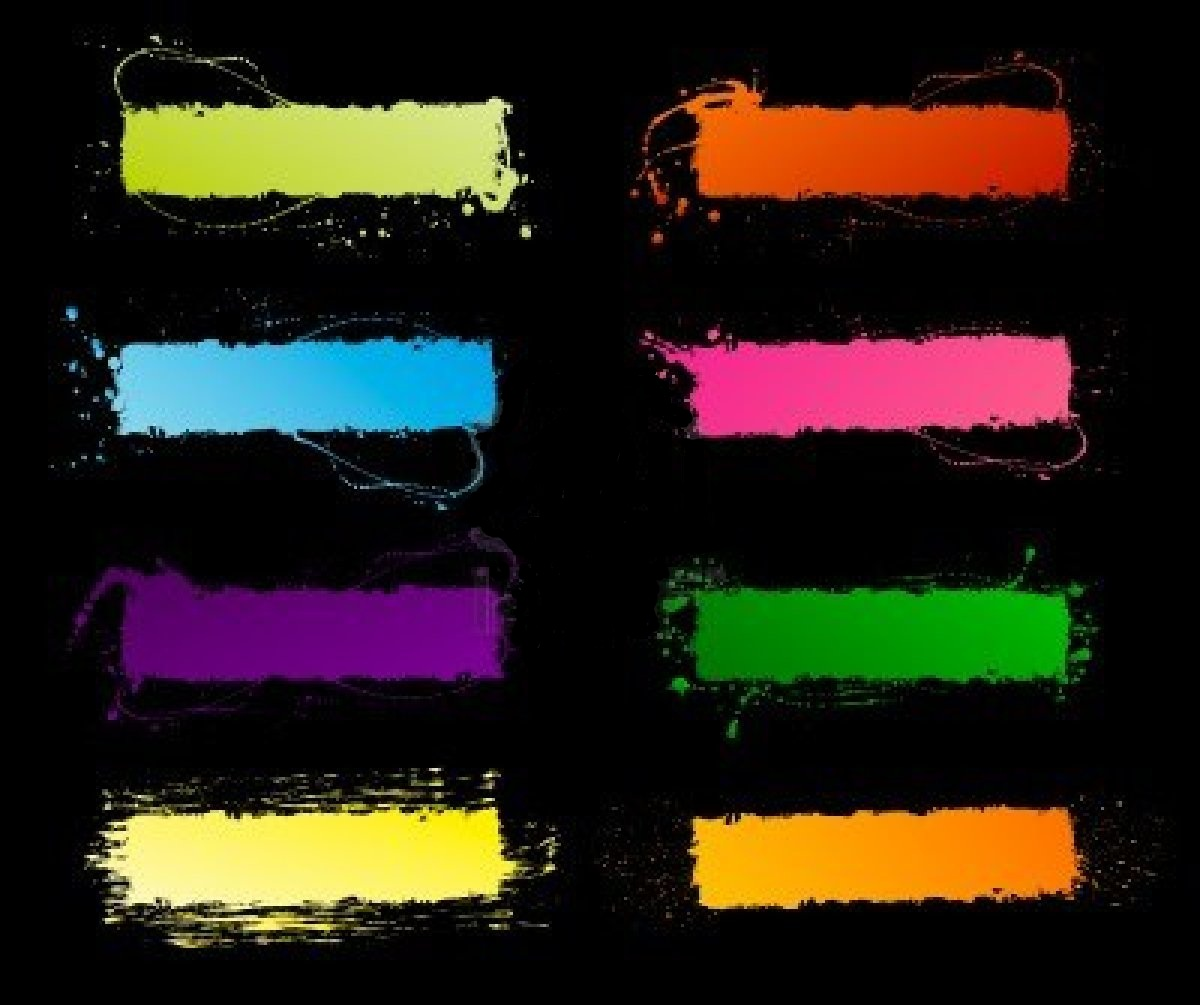 X-rays
Question #11- This wave enables your body to produce vitamin D.
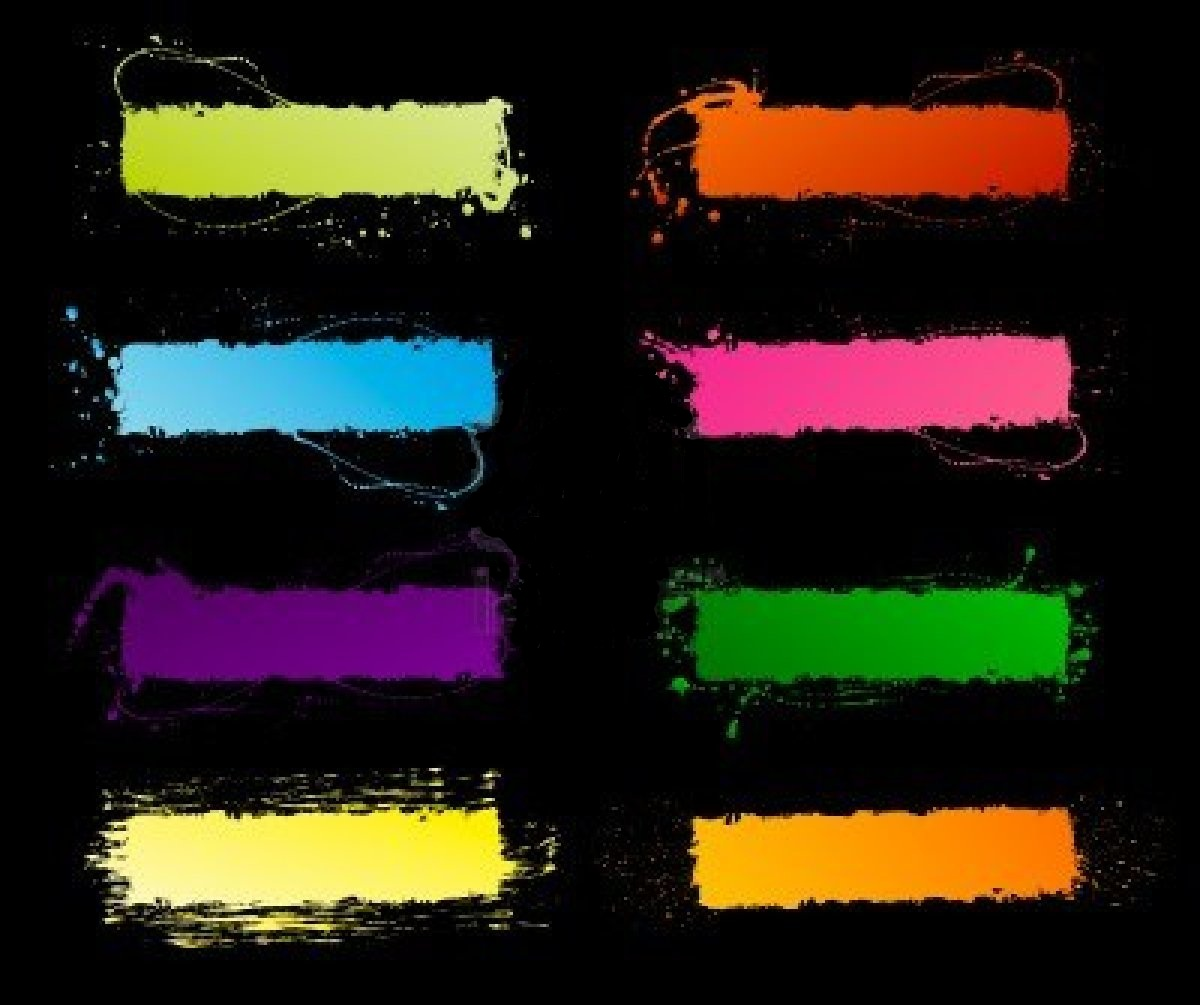 Radio Waves
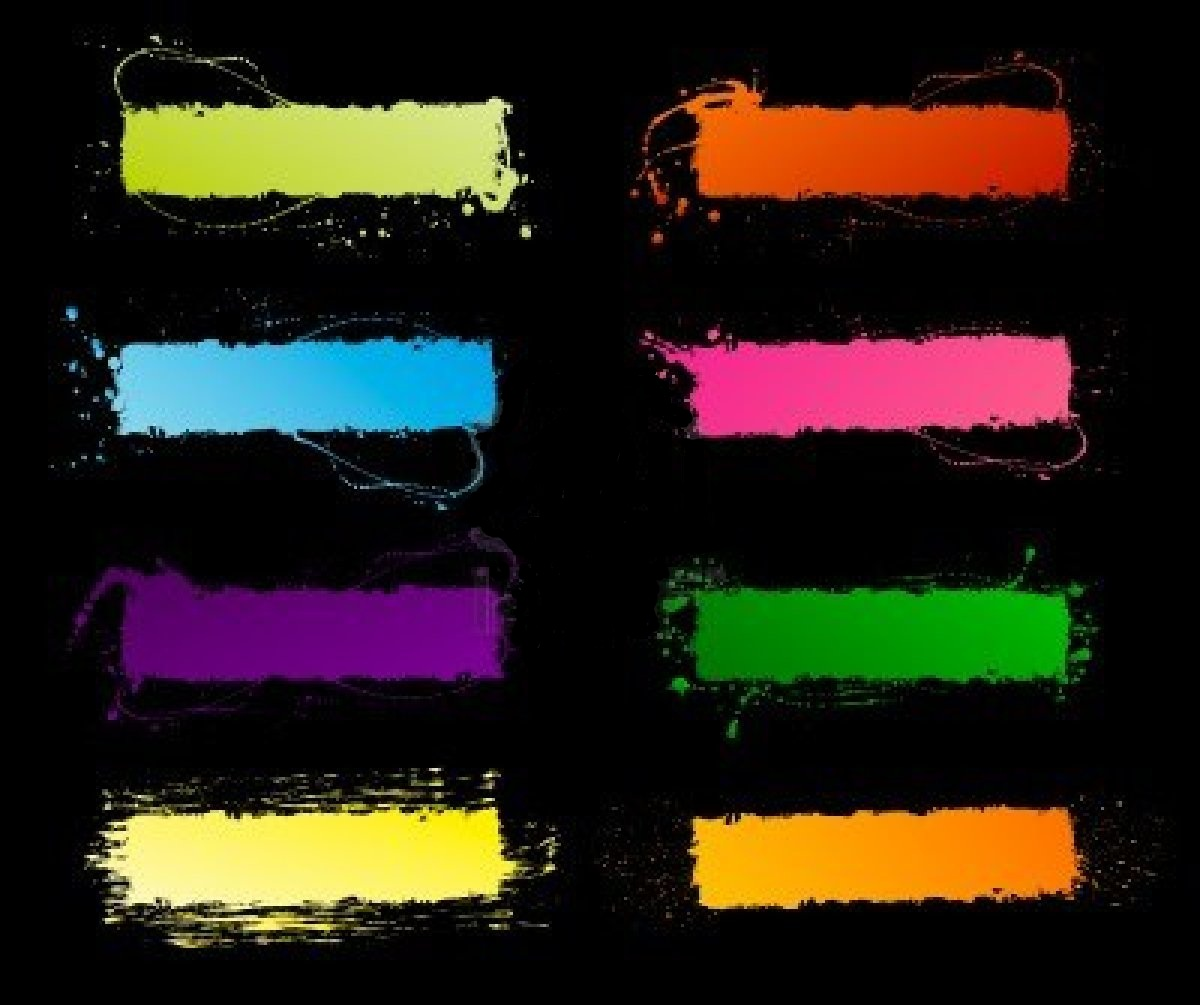 Ultraviolet
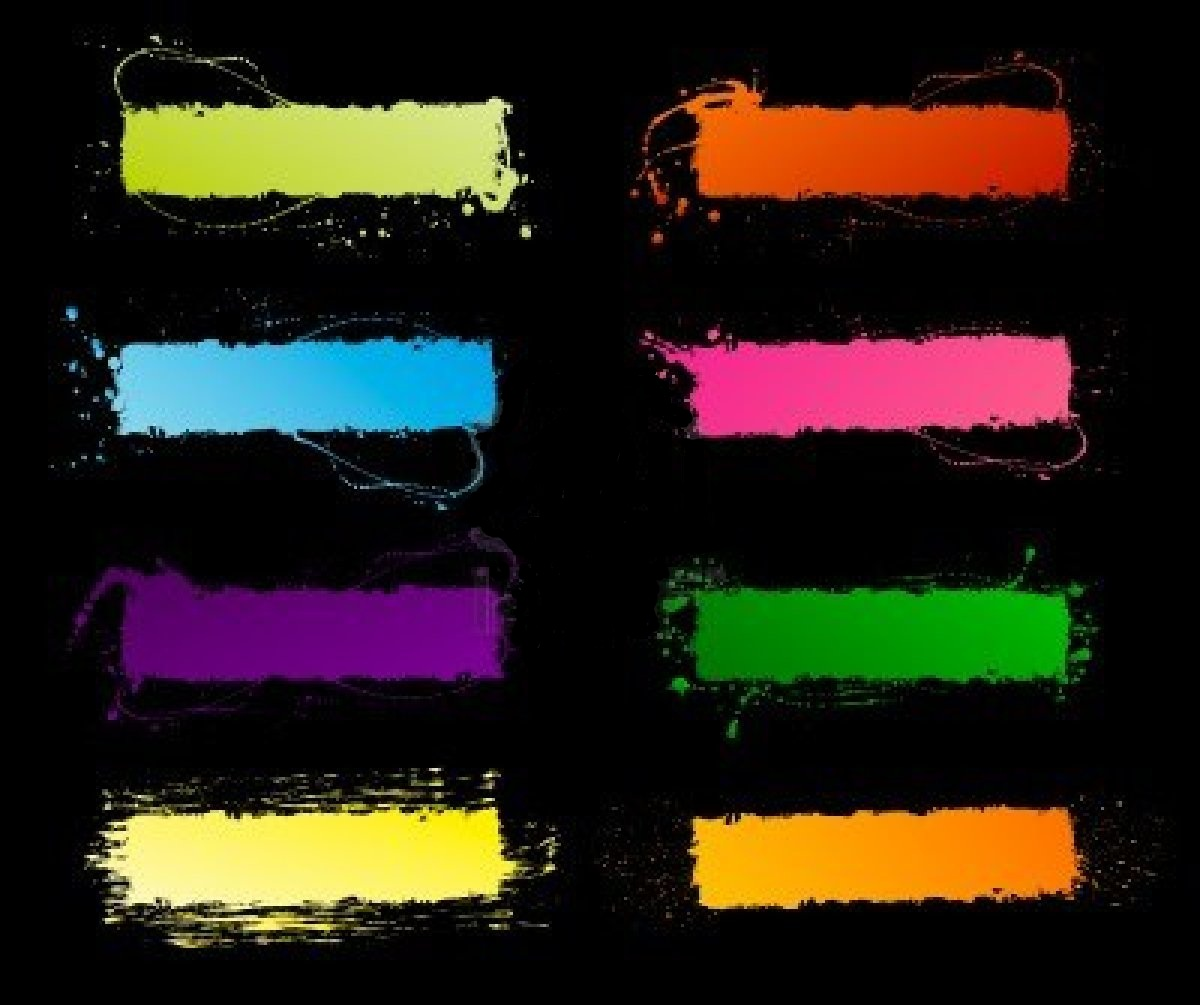 Microwaves
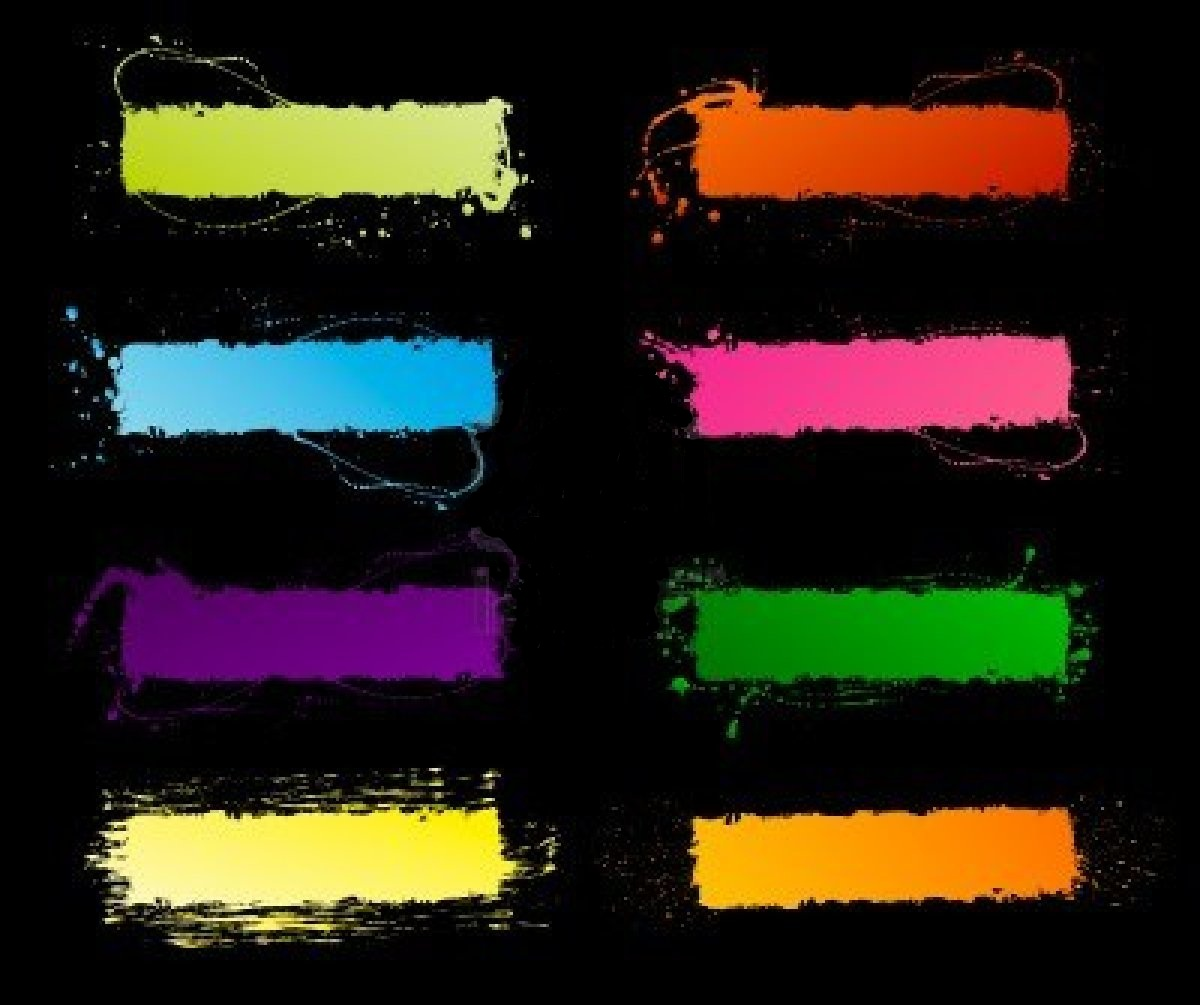 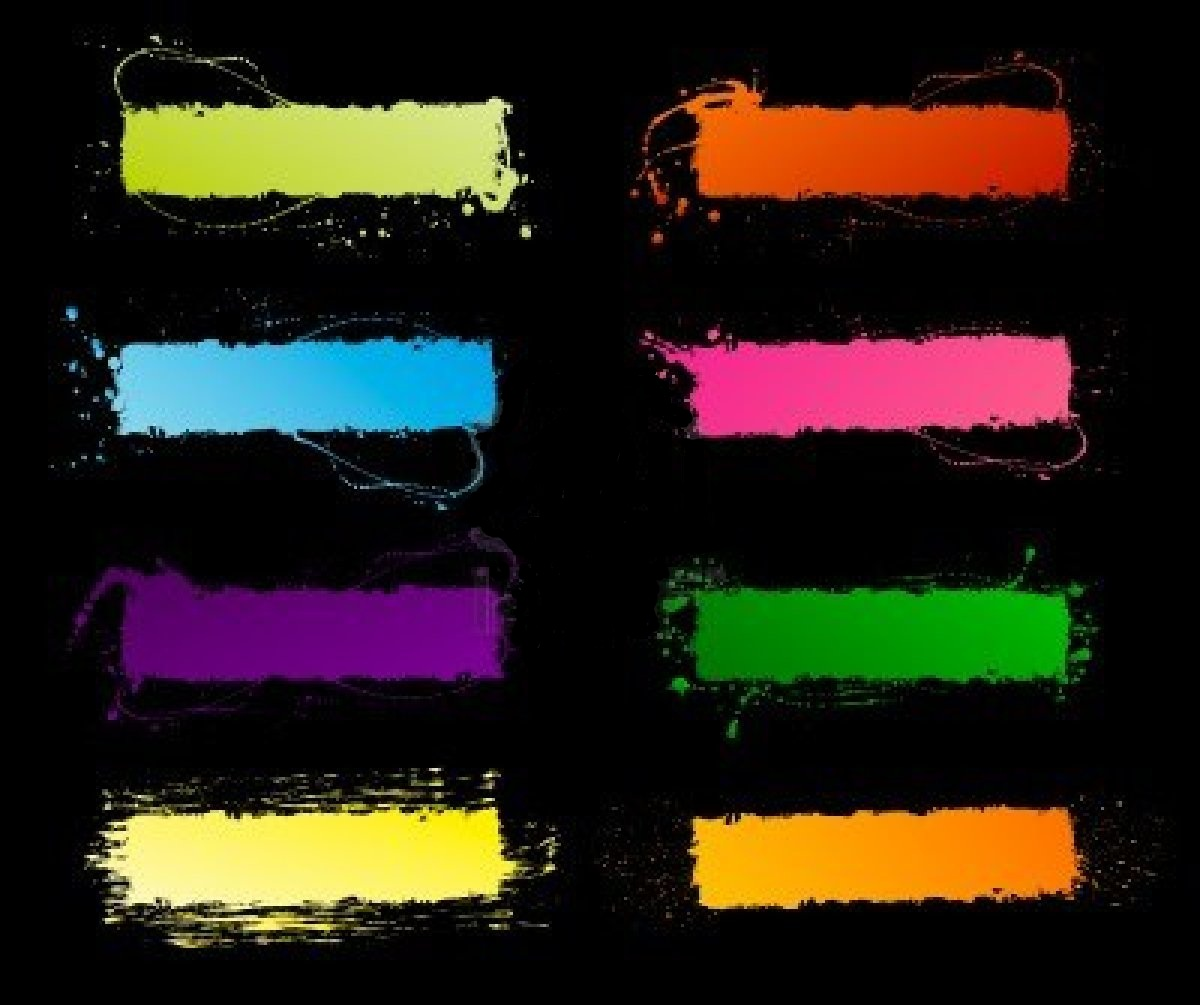 Infrared
Gamma Rays
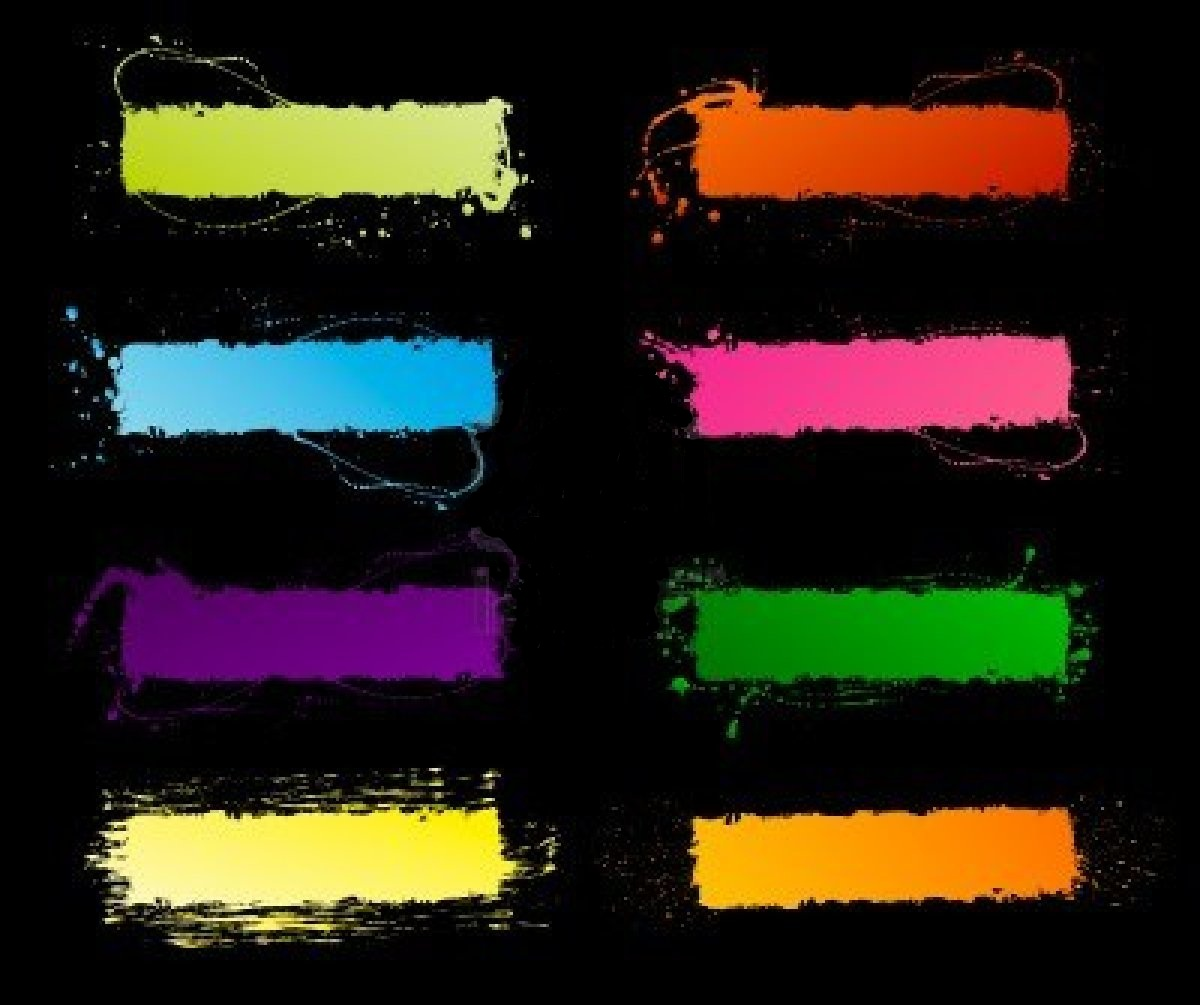 Visible Light
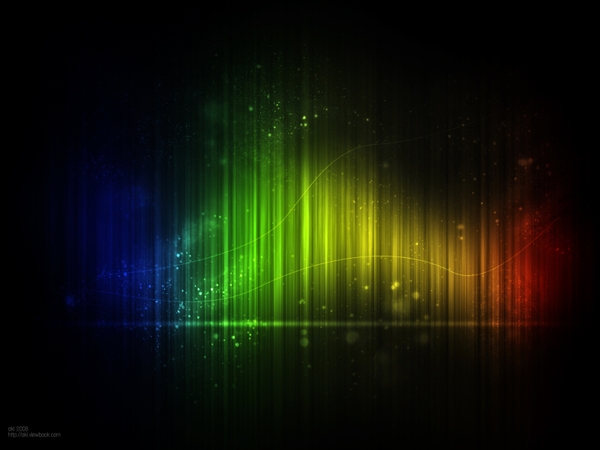 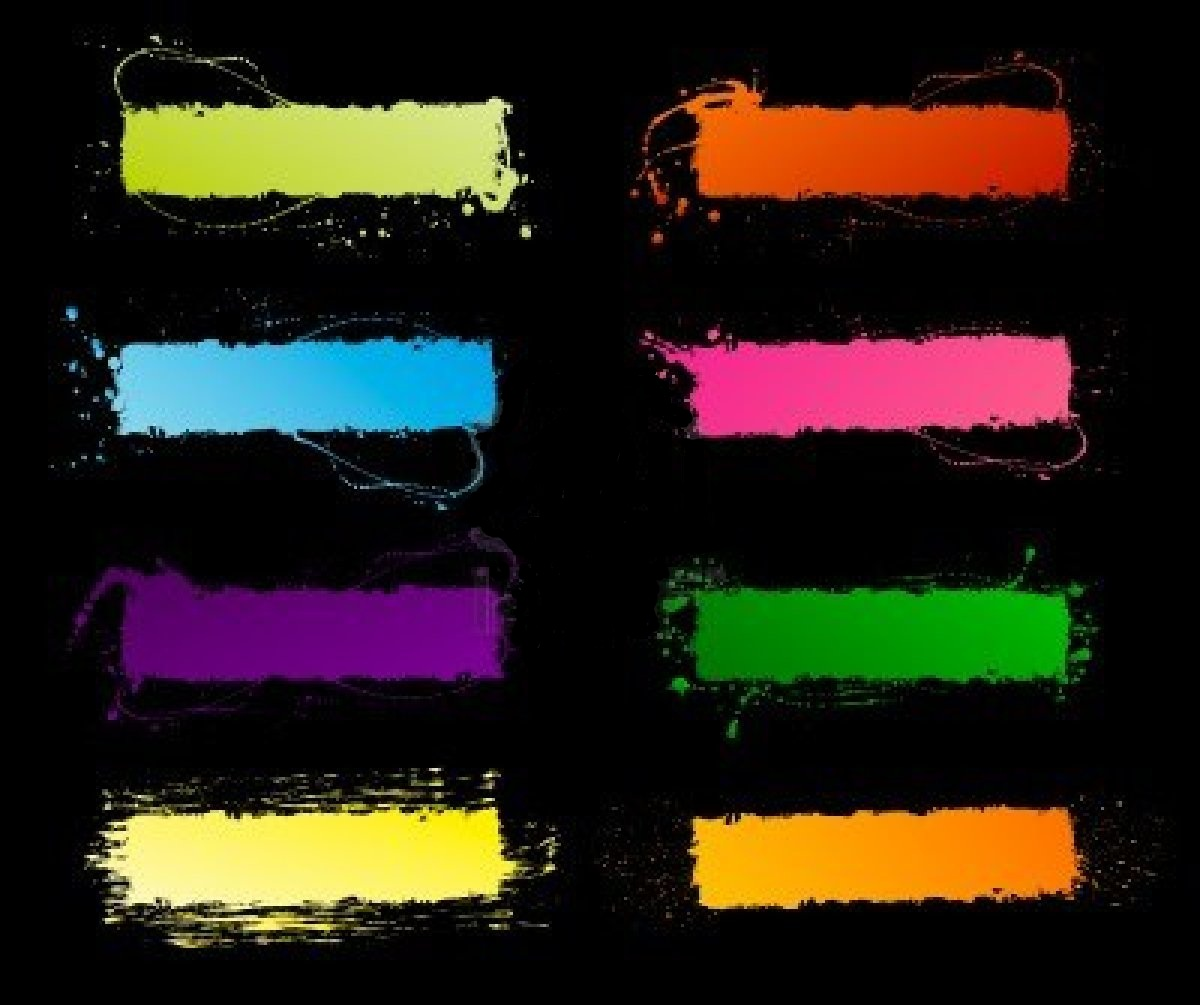 X-rays
Question #12- Our remote controls use this type of wave.
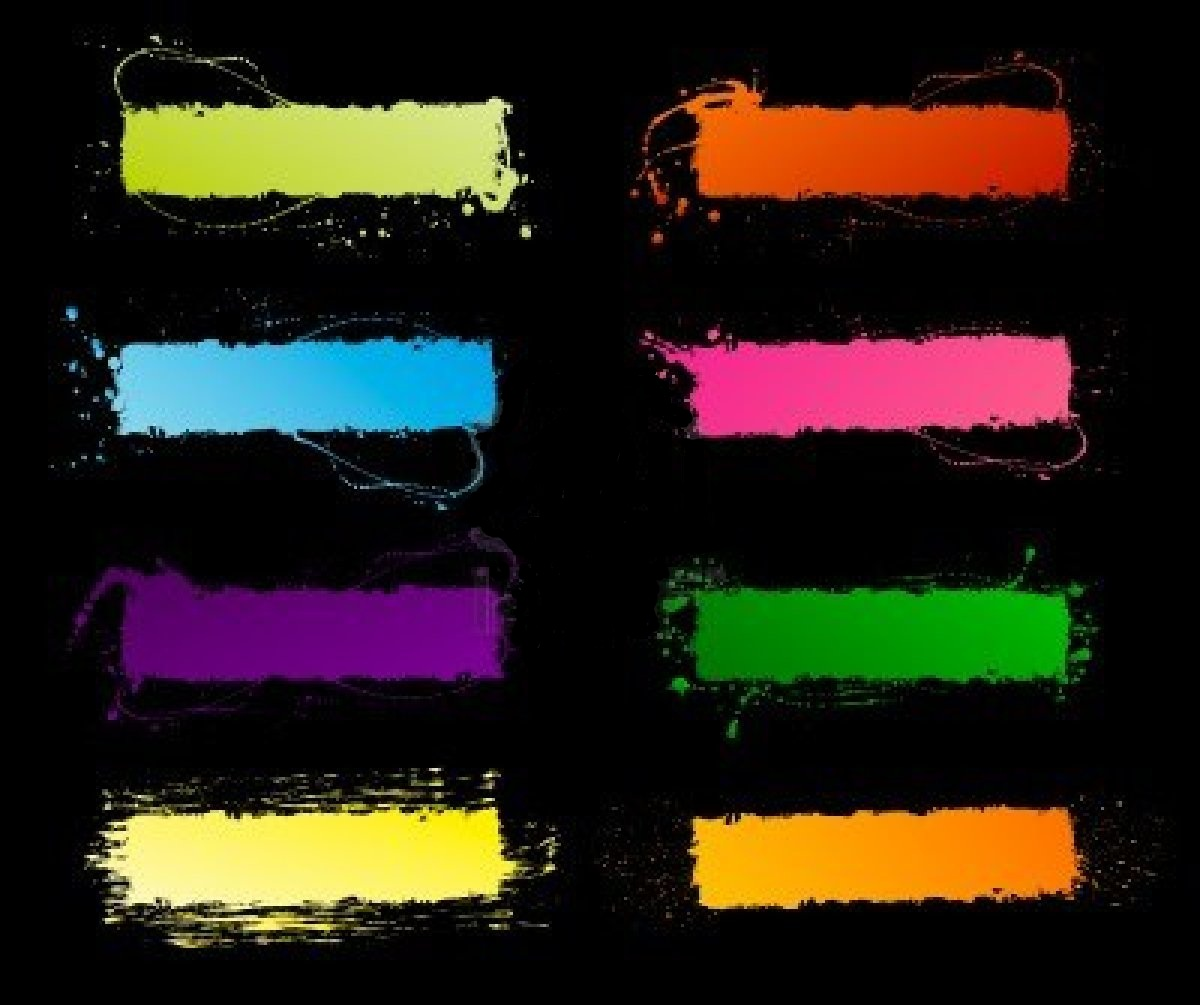 Radio Waves
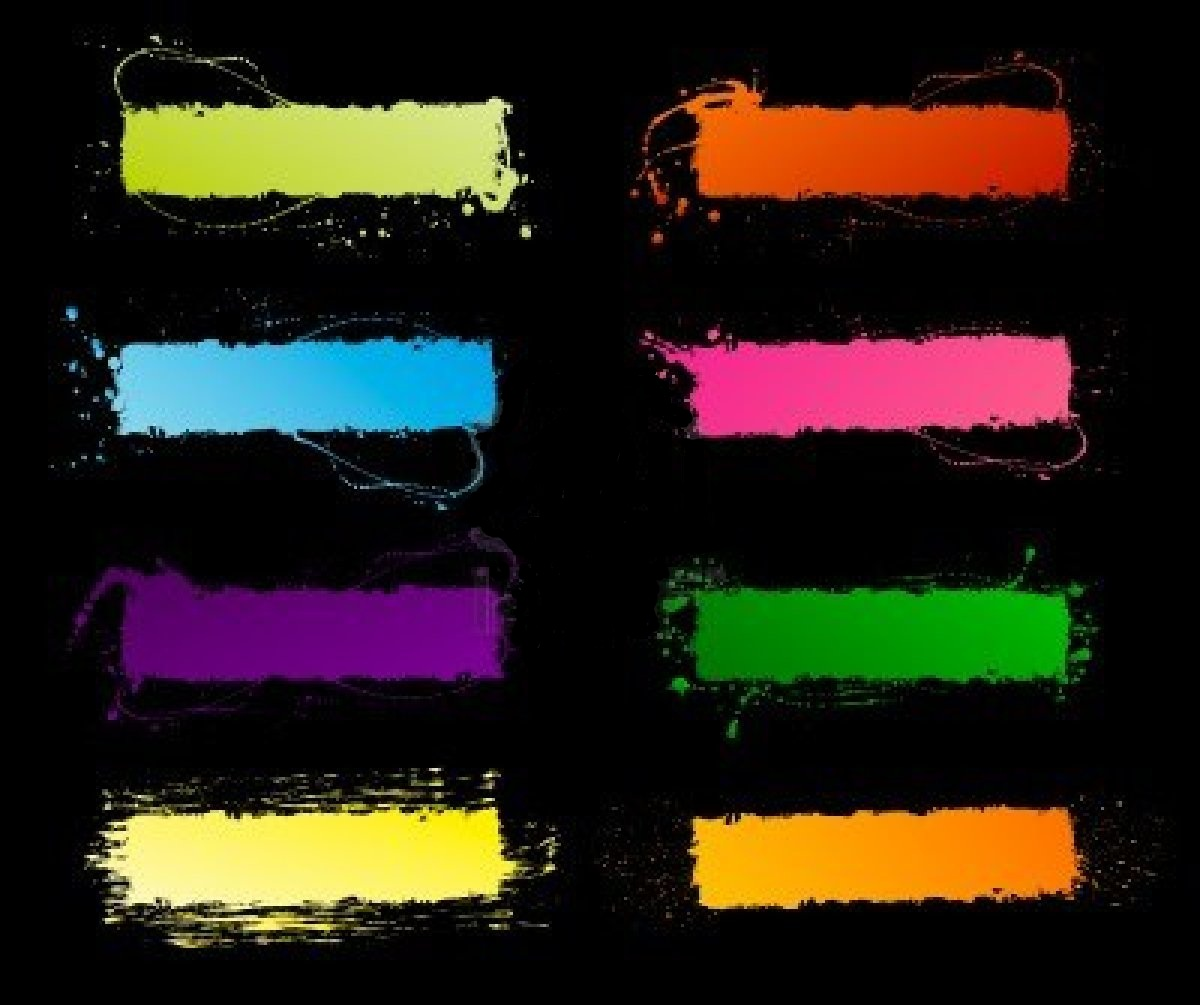 Ultraviolet
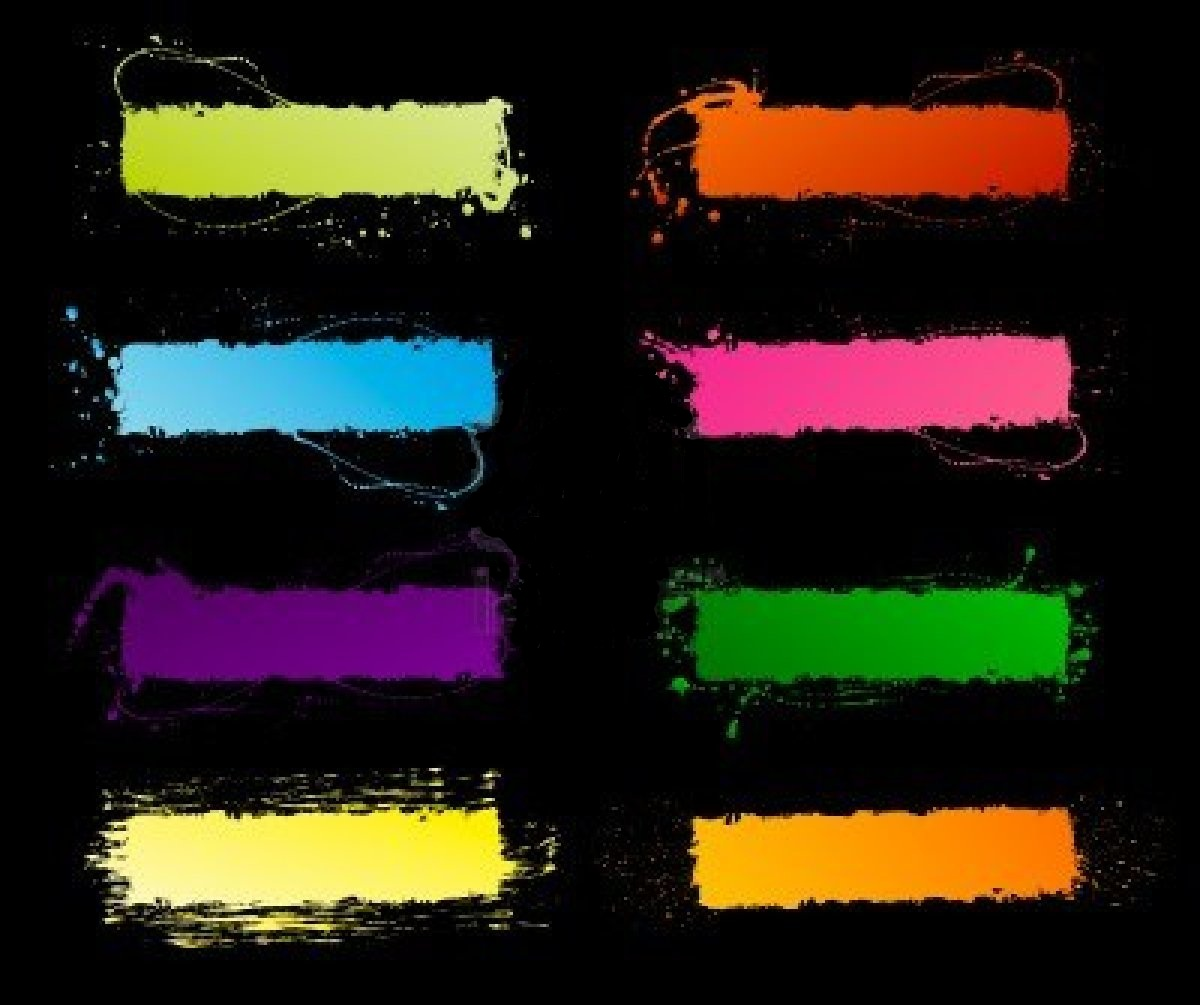 Microwaves
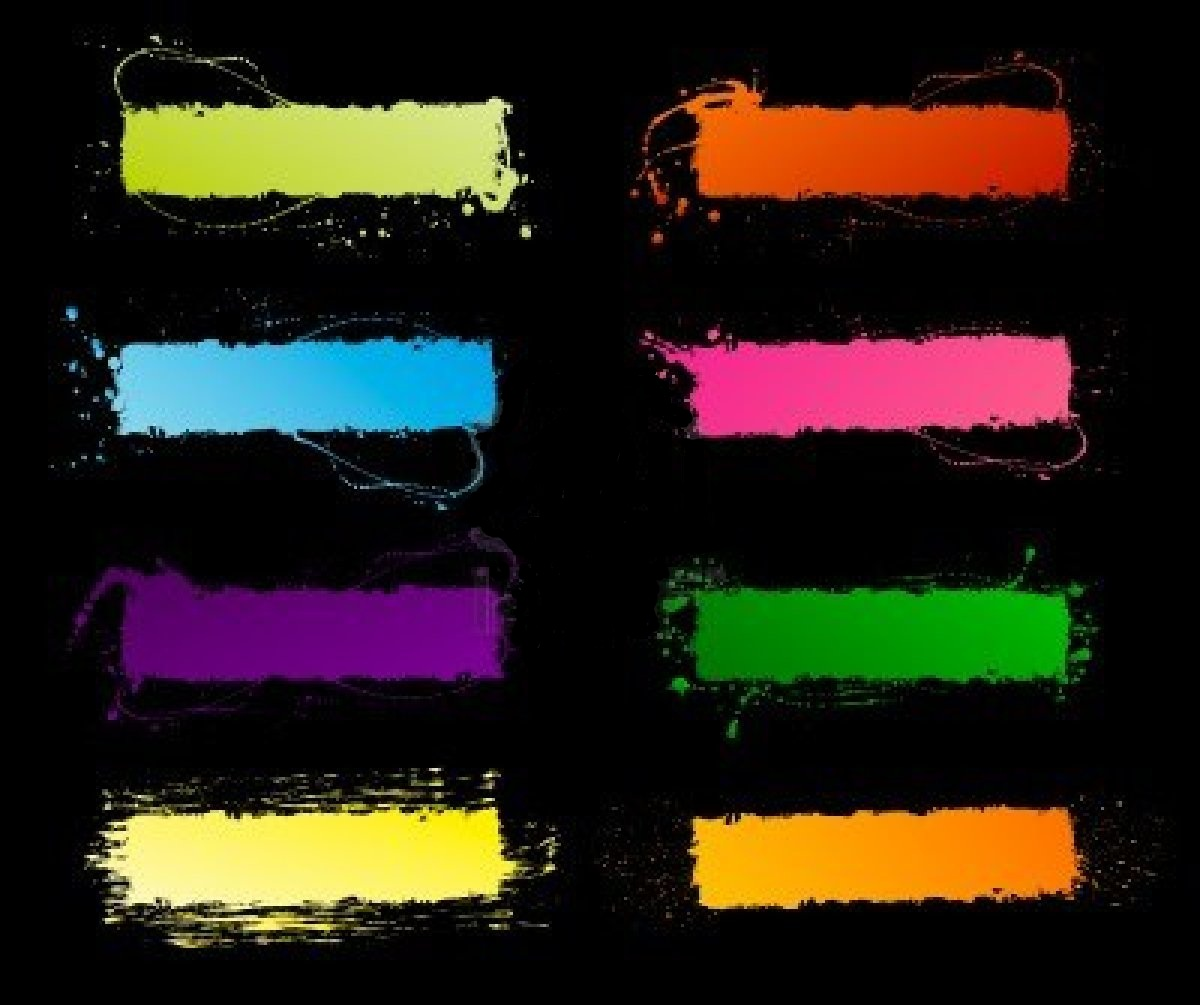 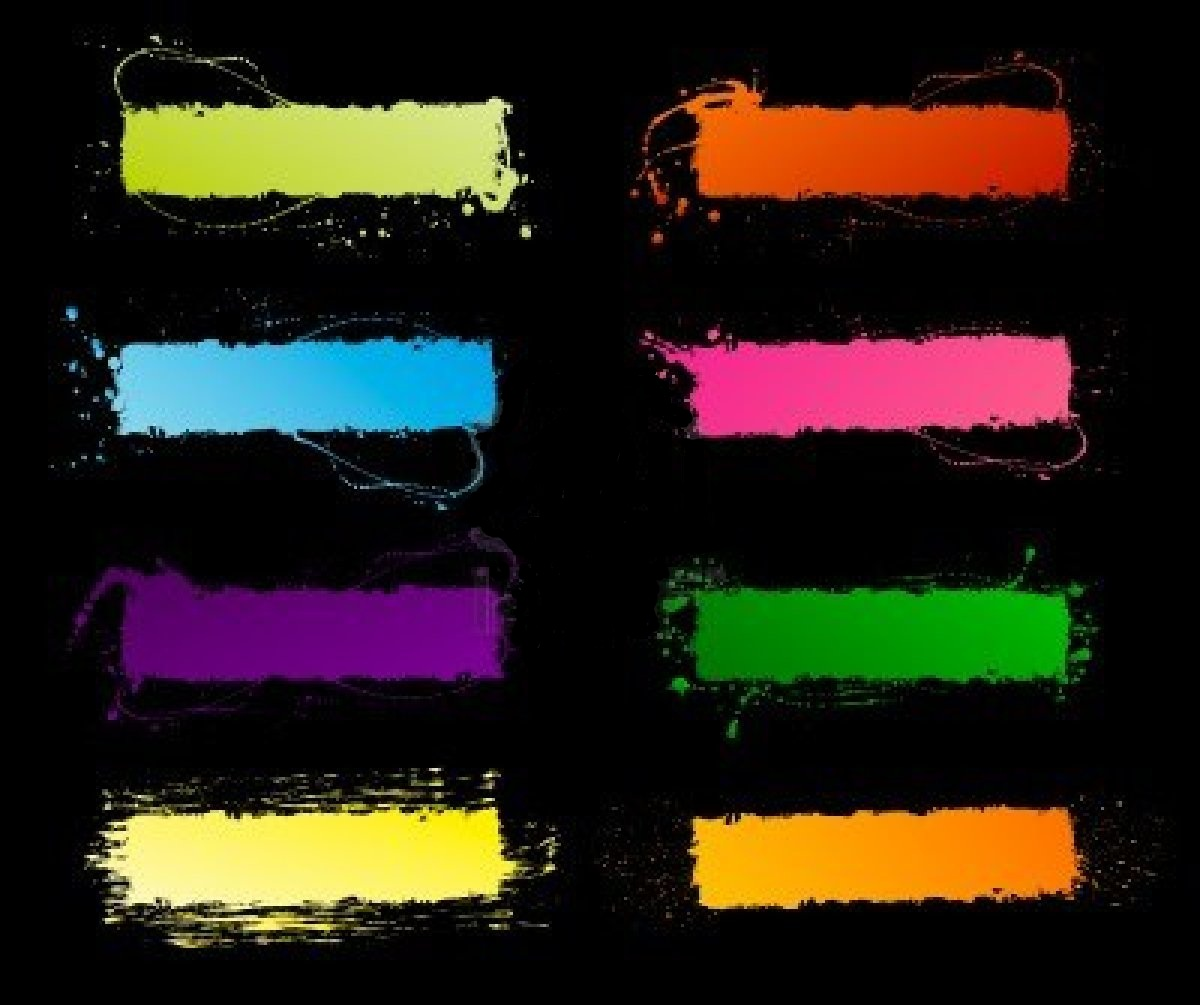 Infrared
Gamma Rays
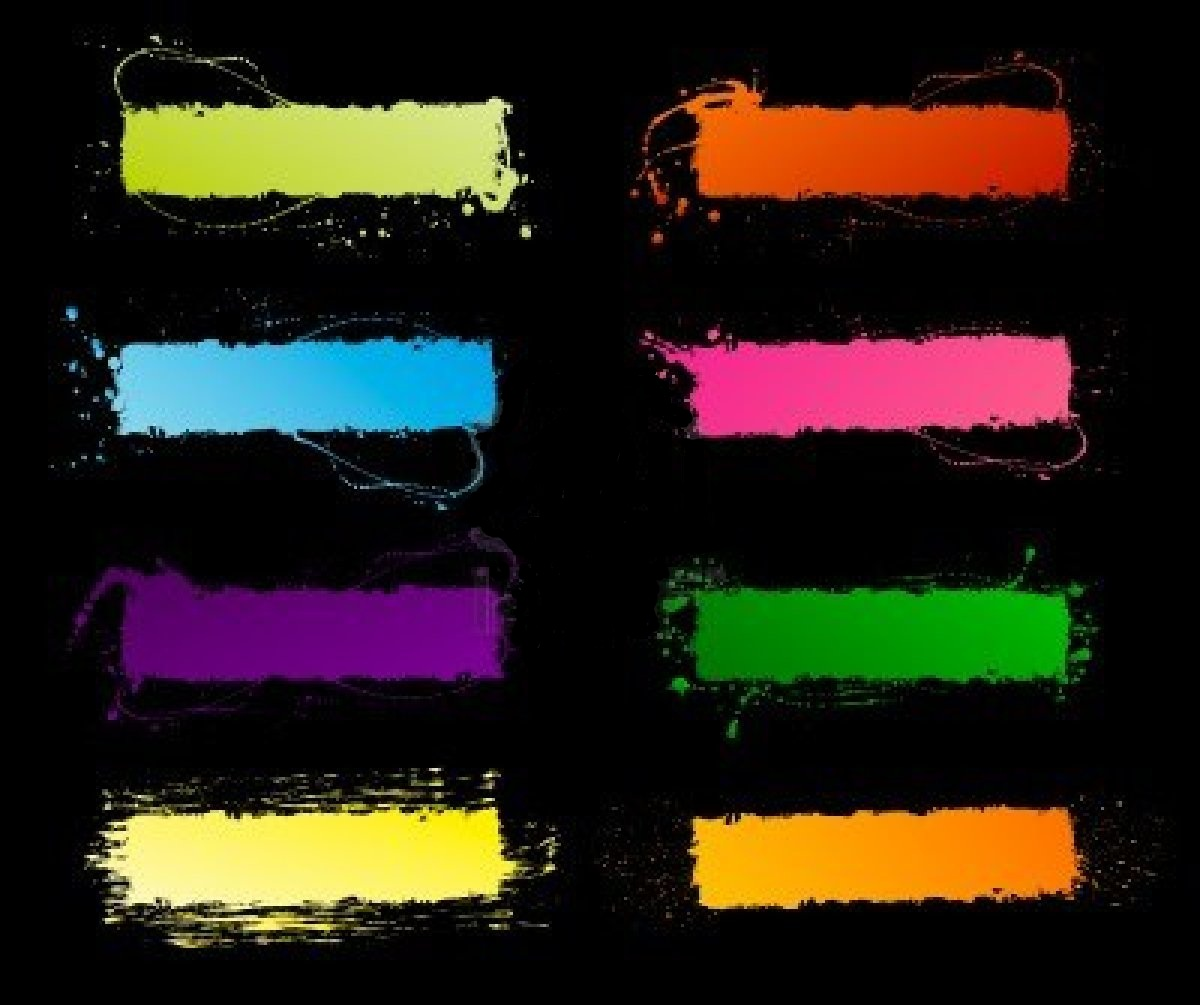 Visible Light
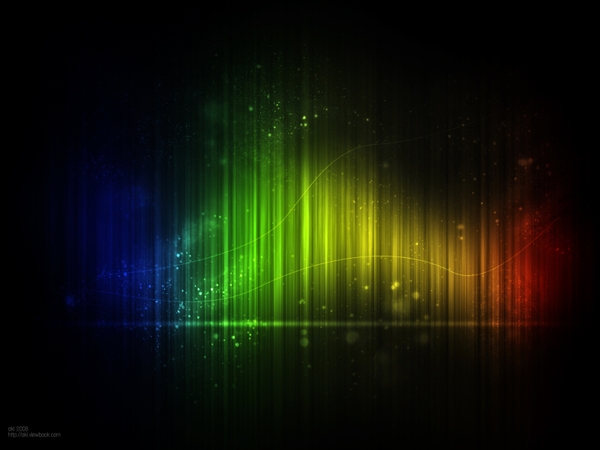 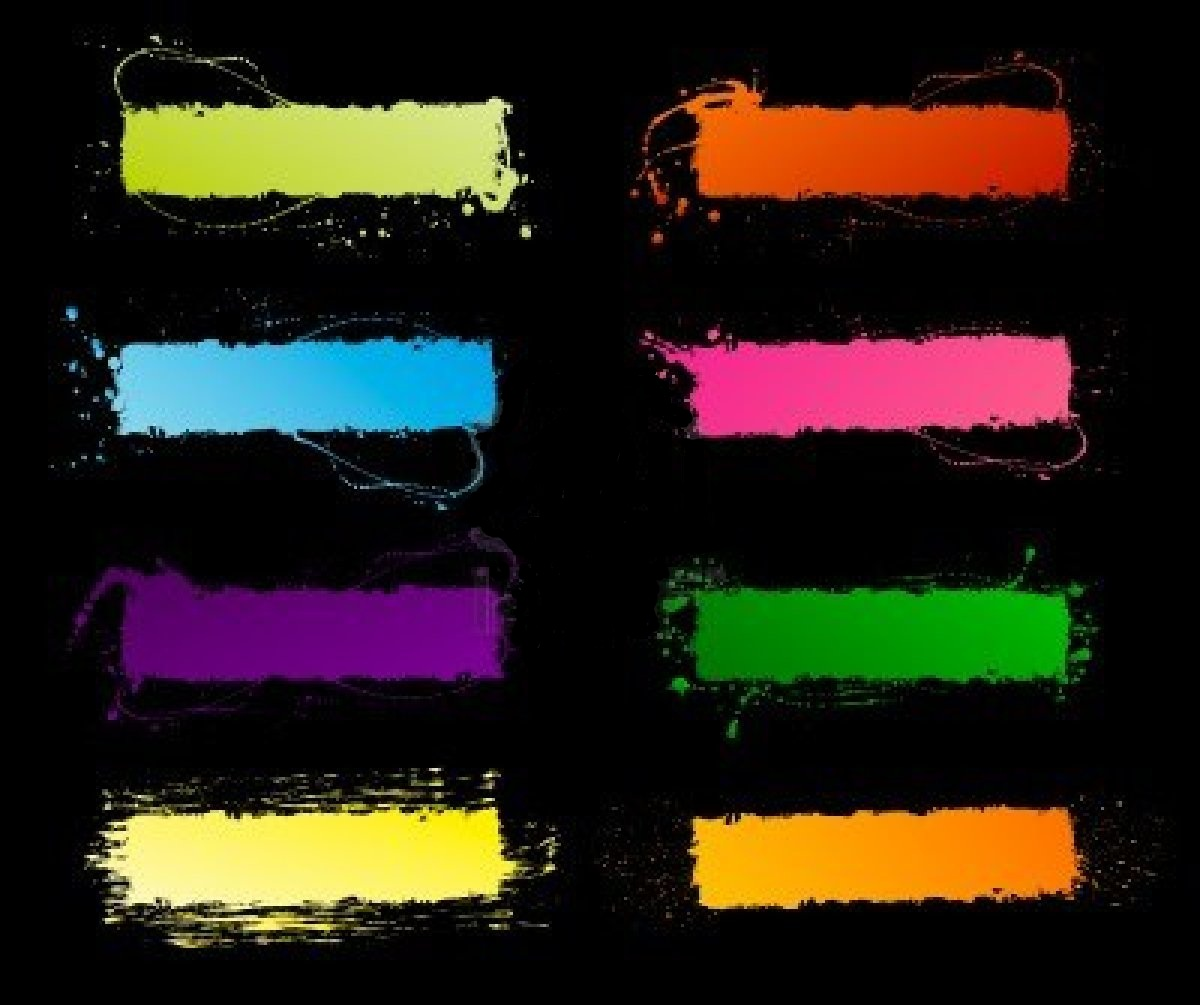 X-rays
Question #13-  This type of emission can come from radioactive materials.
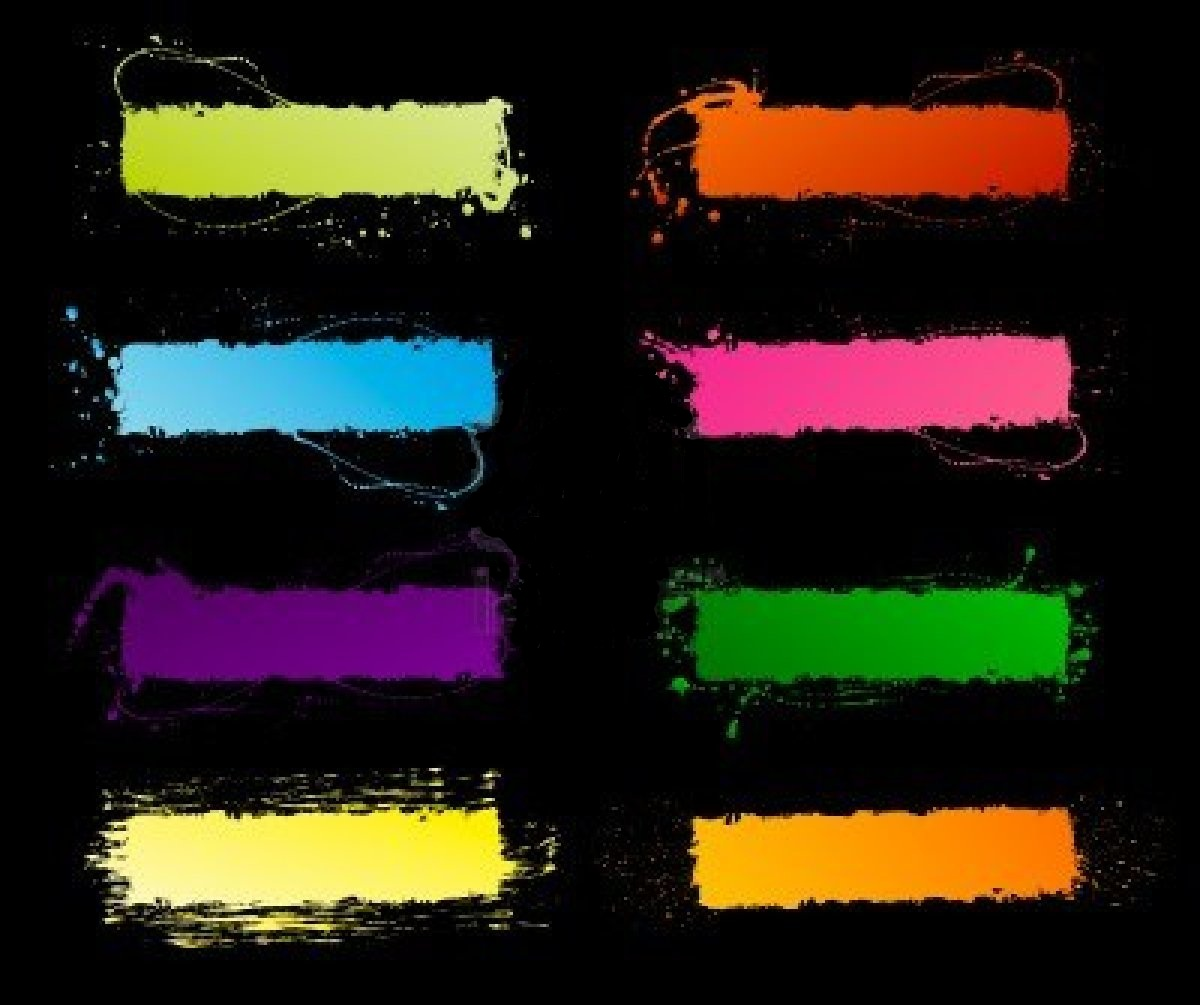 Radio Waves
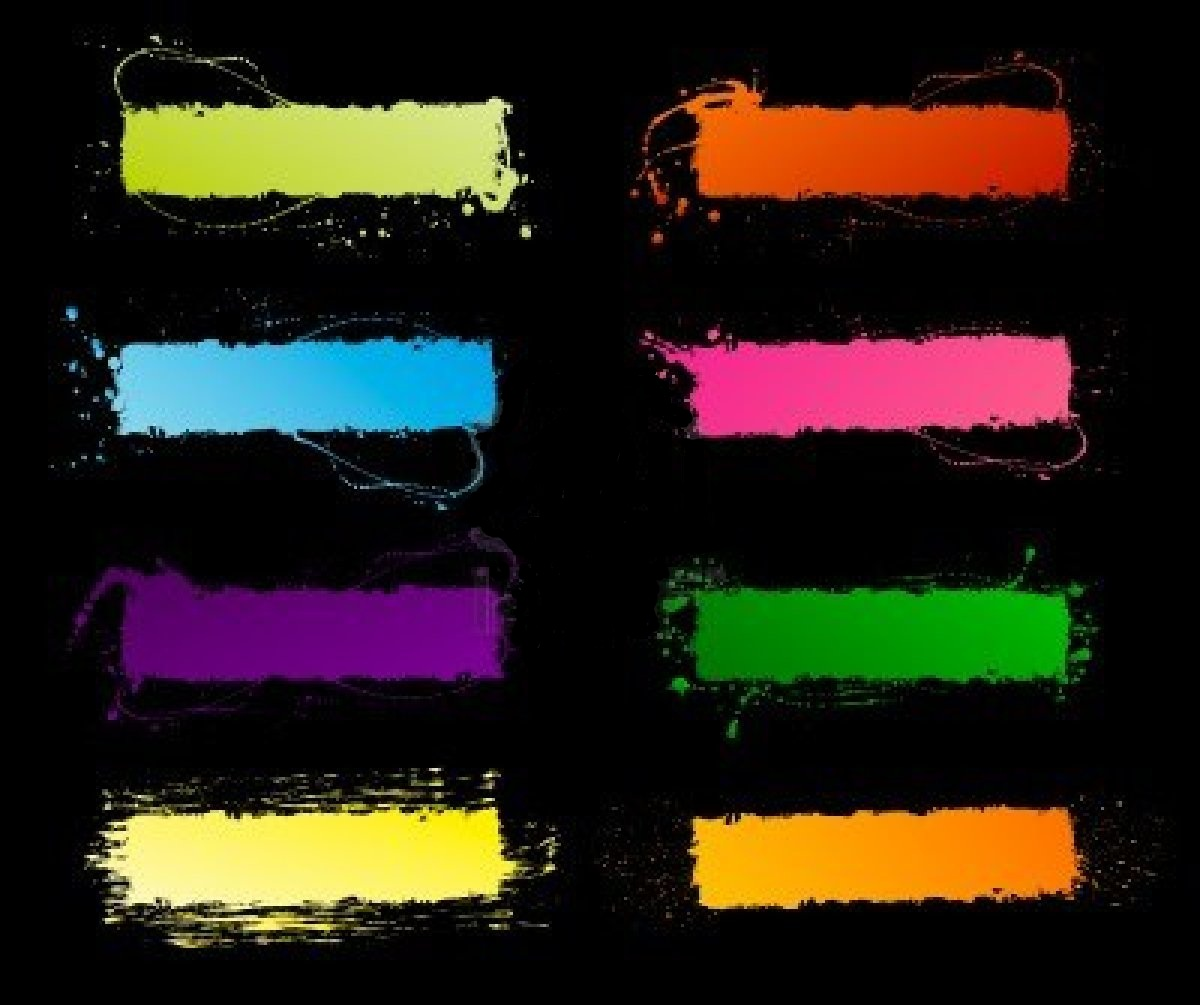 Ultraviolet
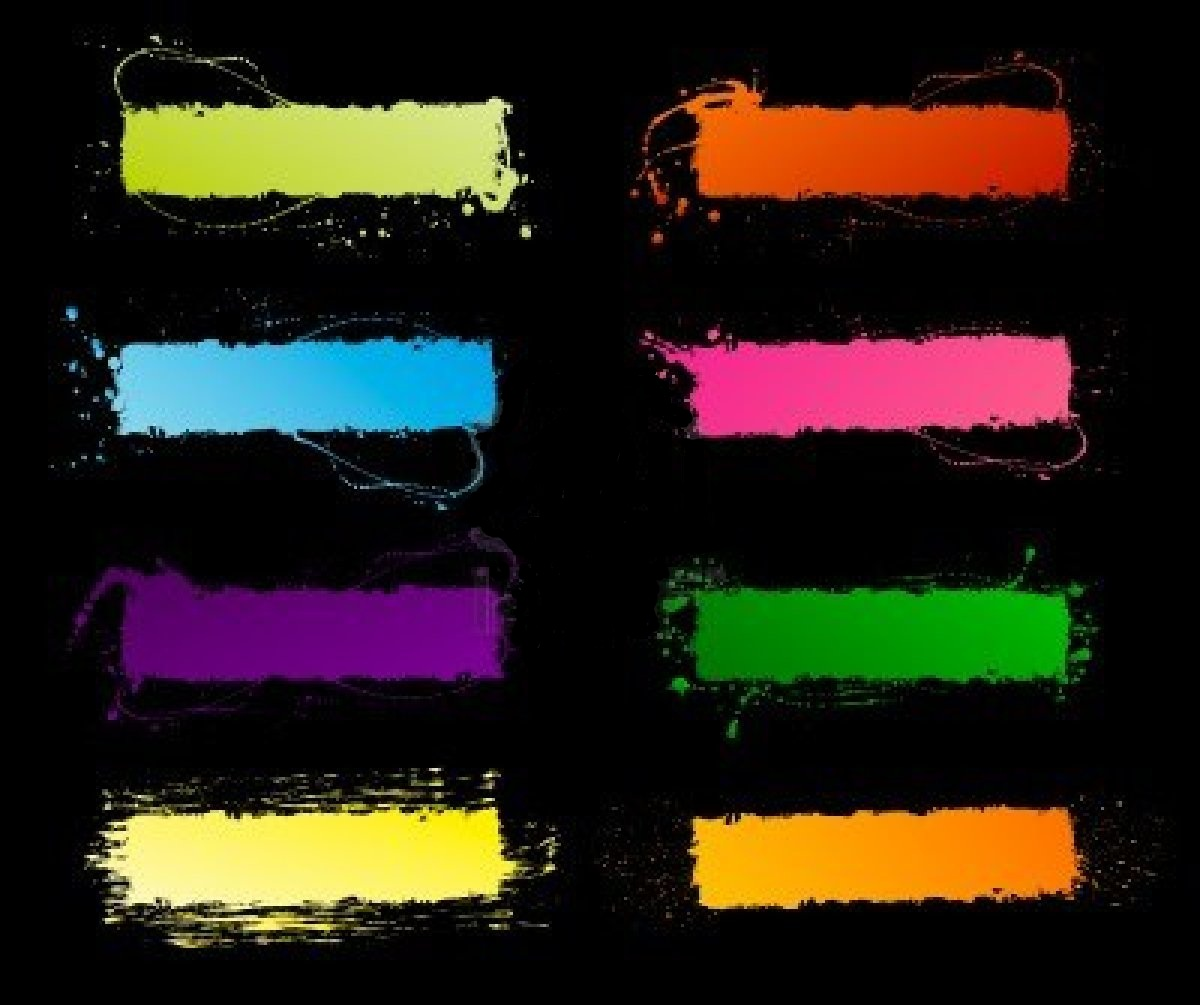 Microwaves
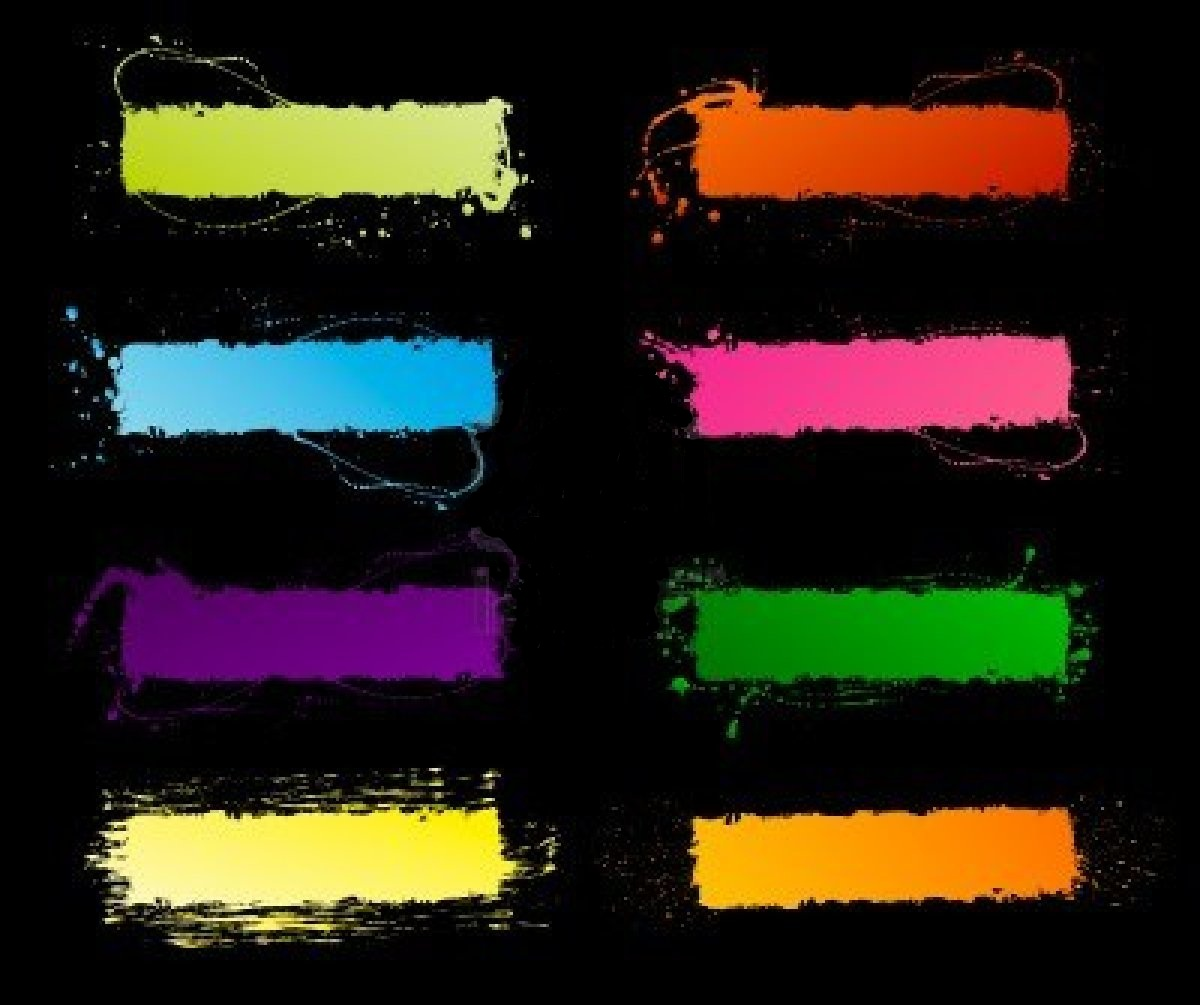 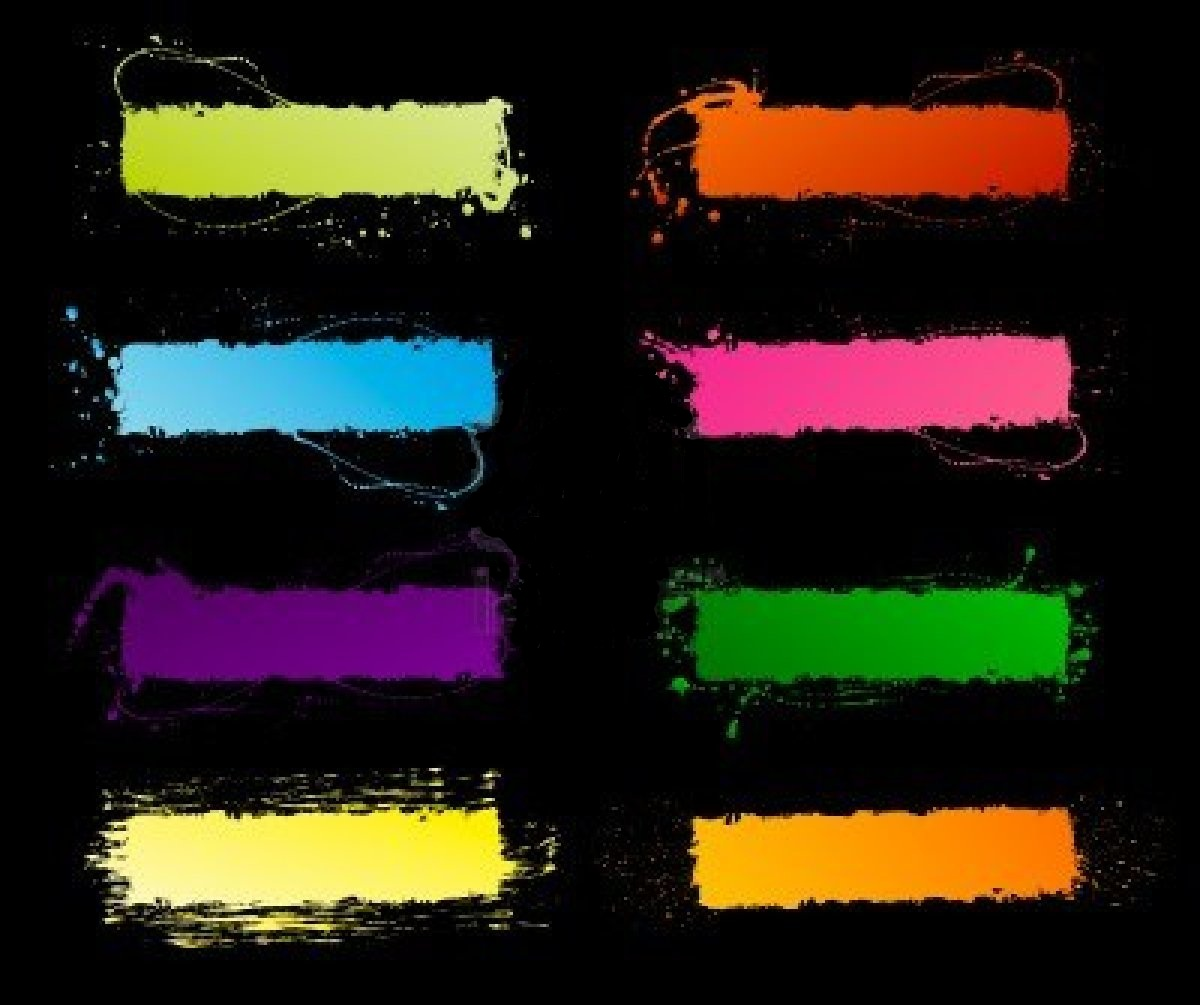 Infrared
Gamma Rays
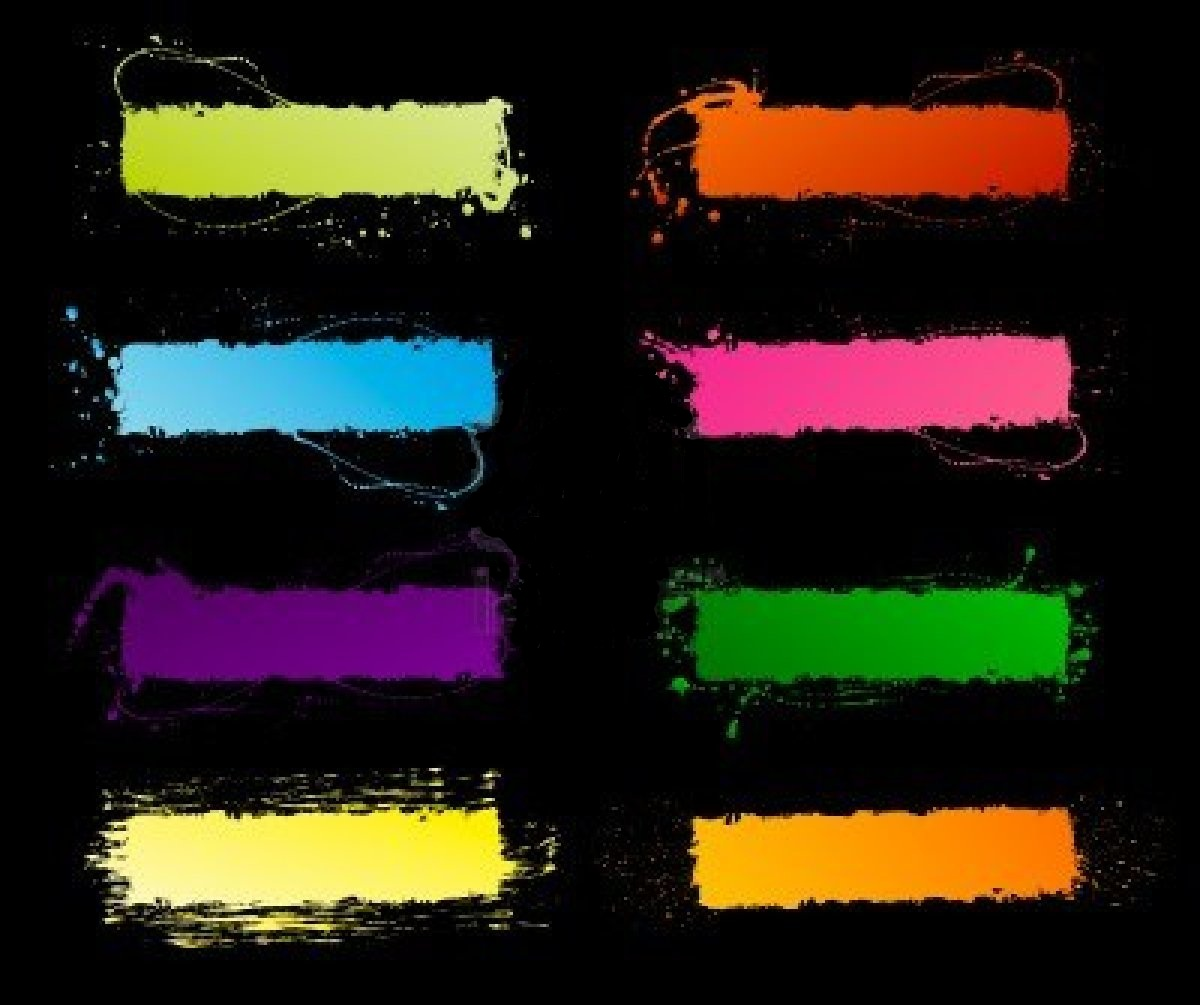 Visible Light
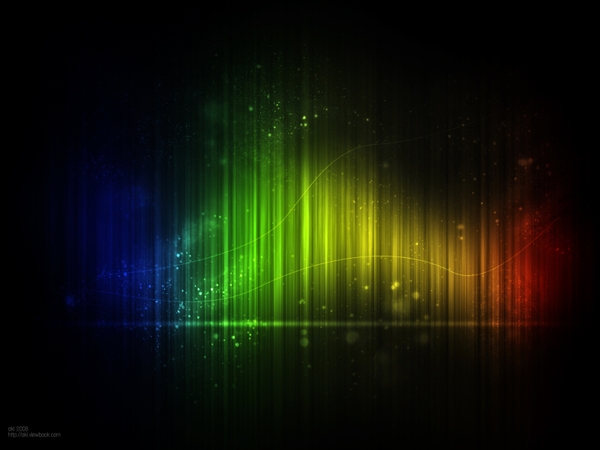 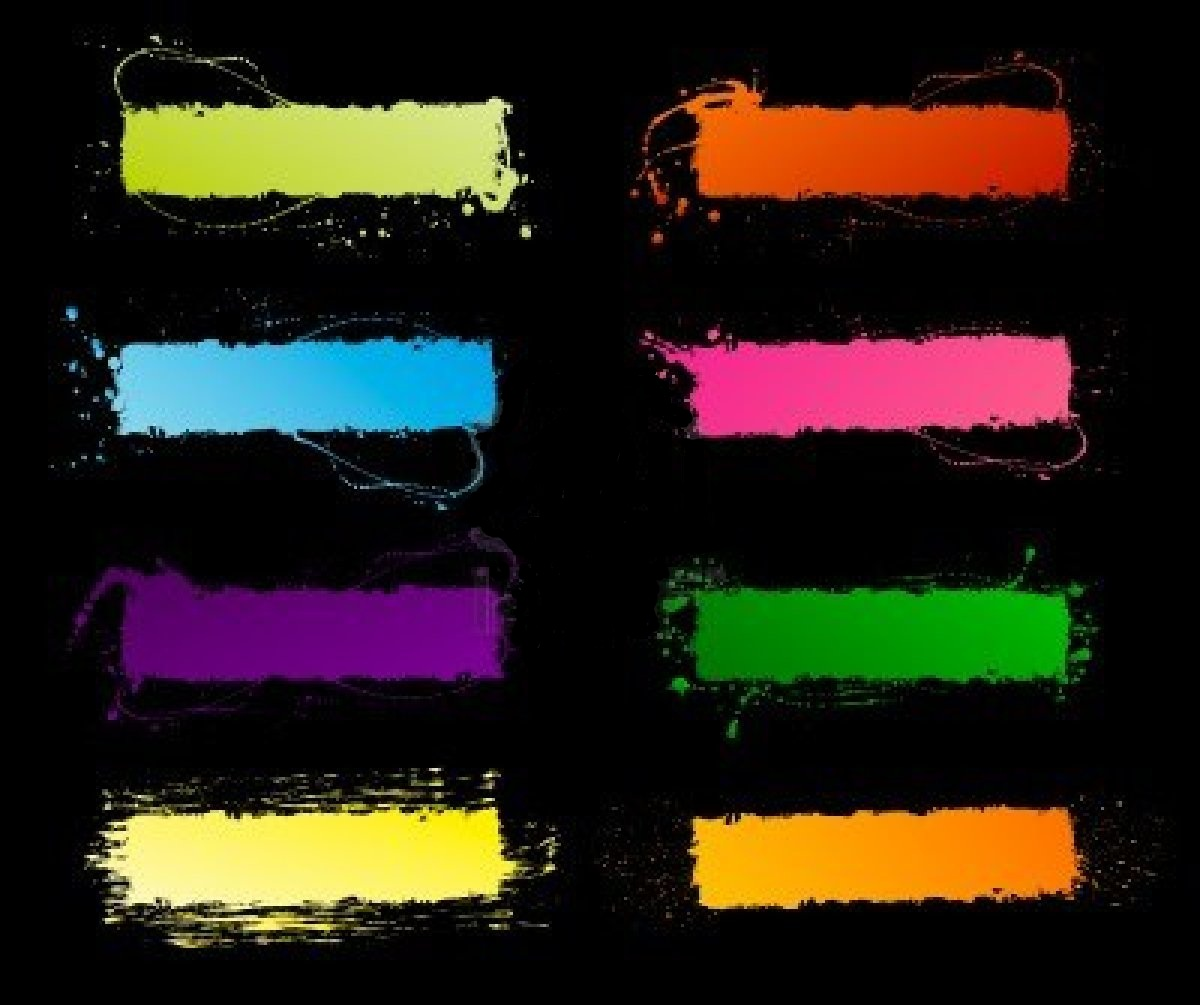 X-rays
Question #14- This wave has the longest wavelength of all the electromagnetic waves.
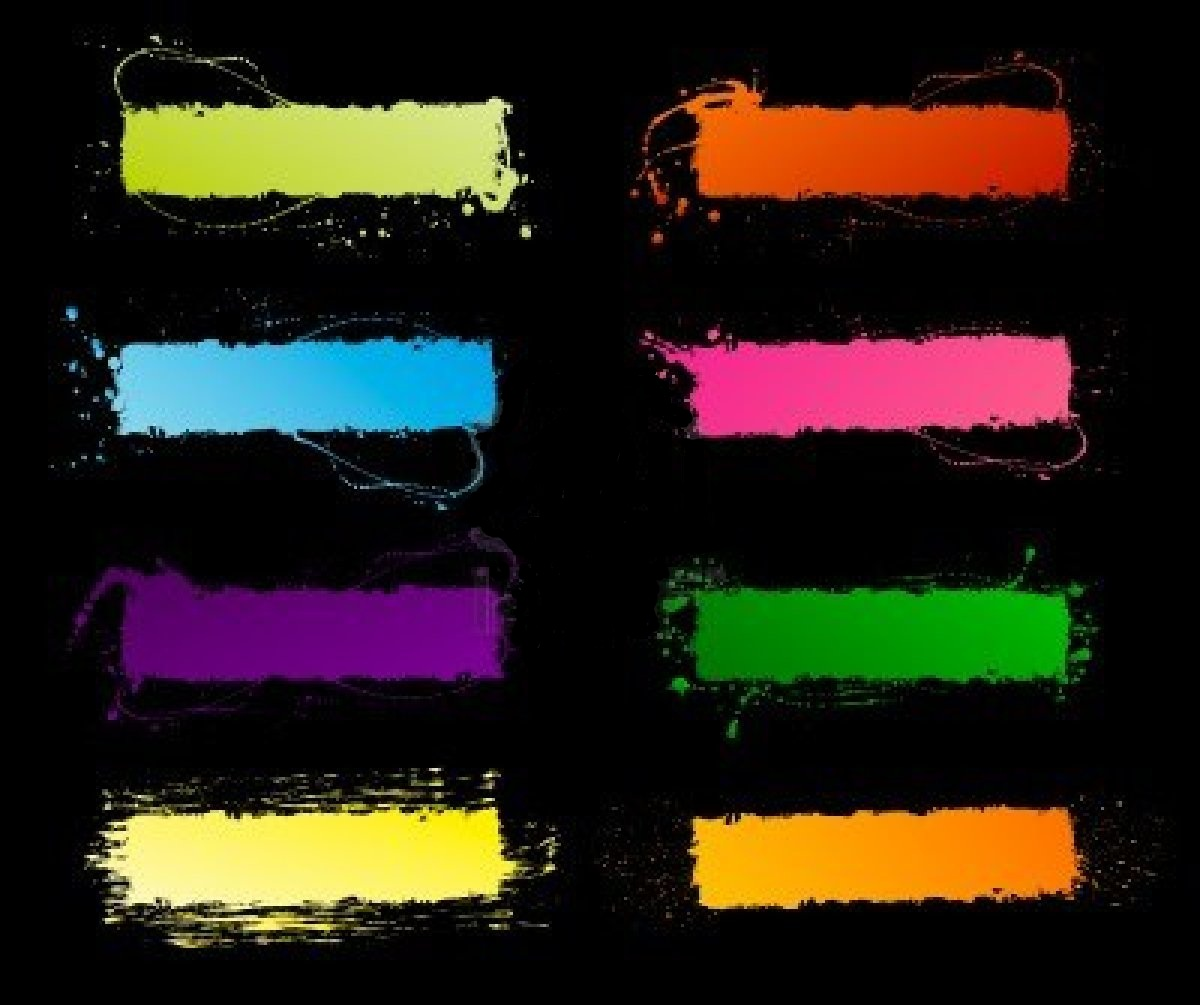 Radio Waves
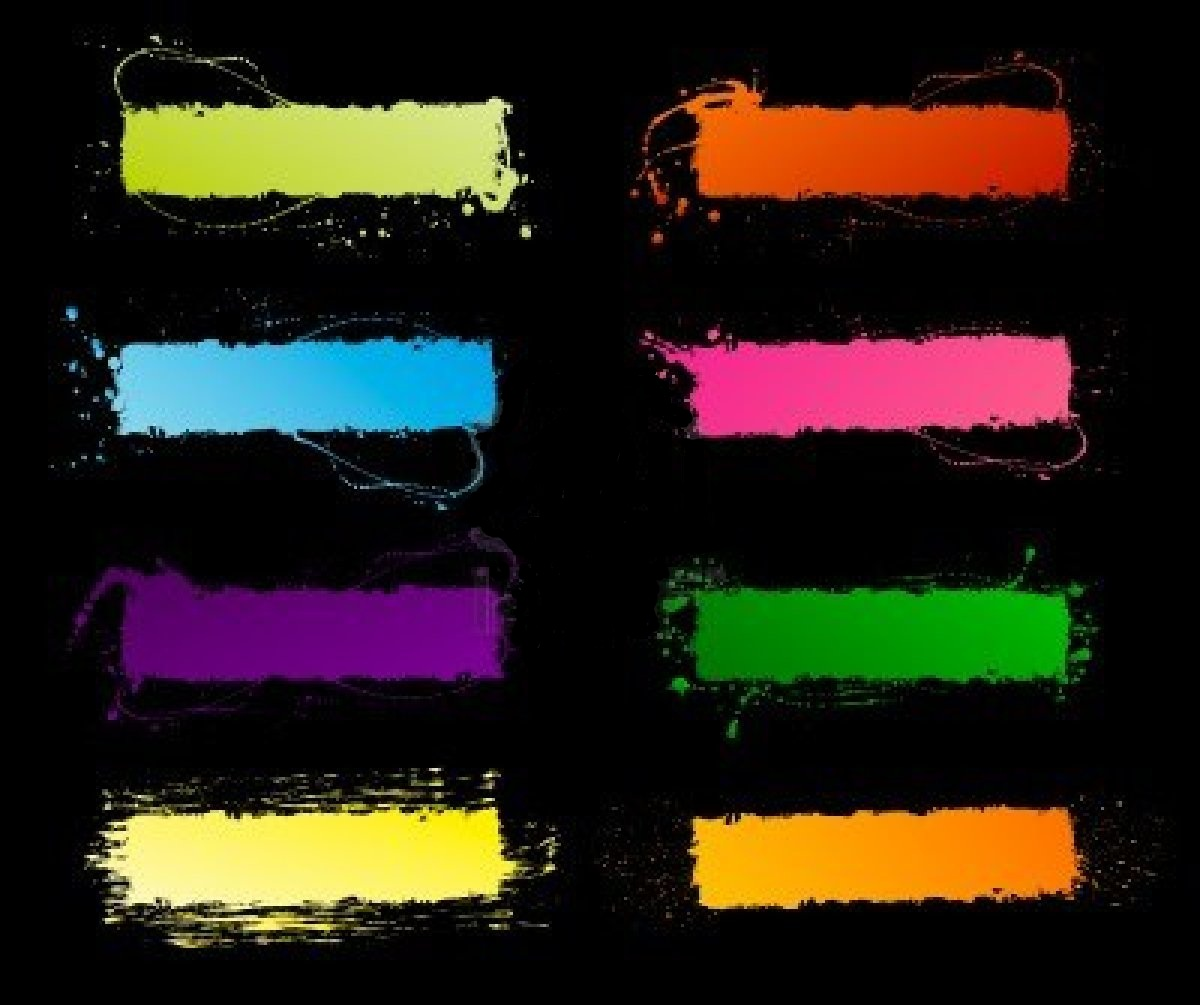 Ultraviolet
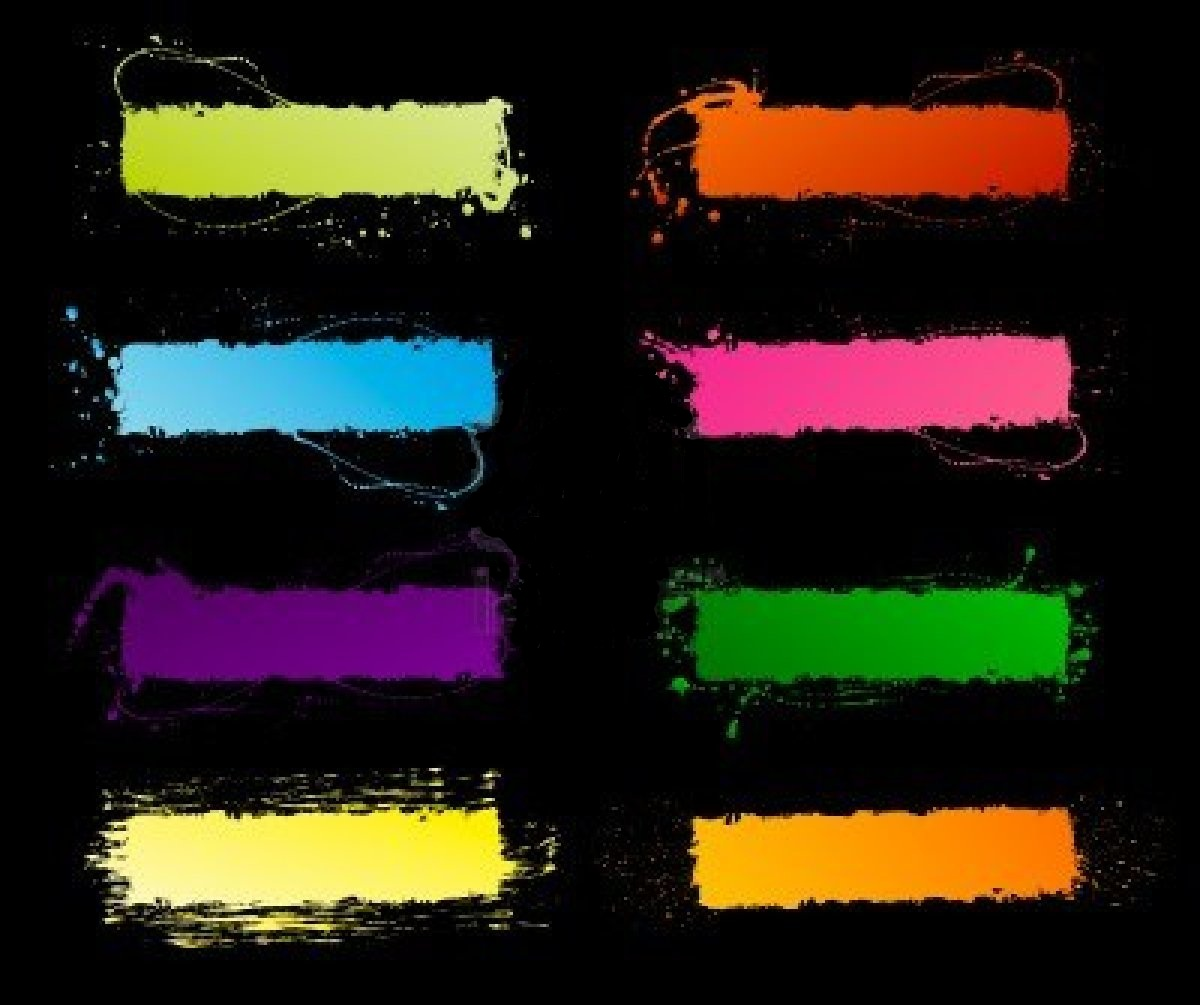 Microwaves
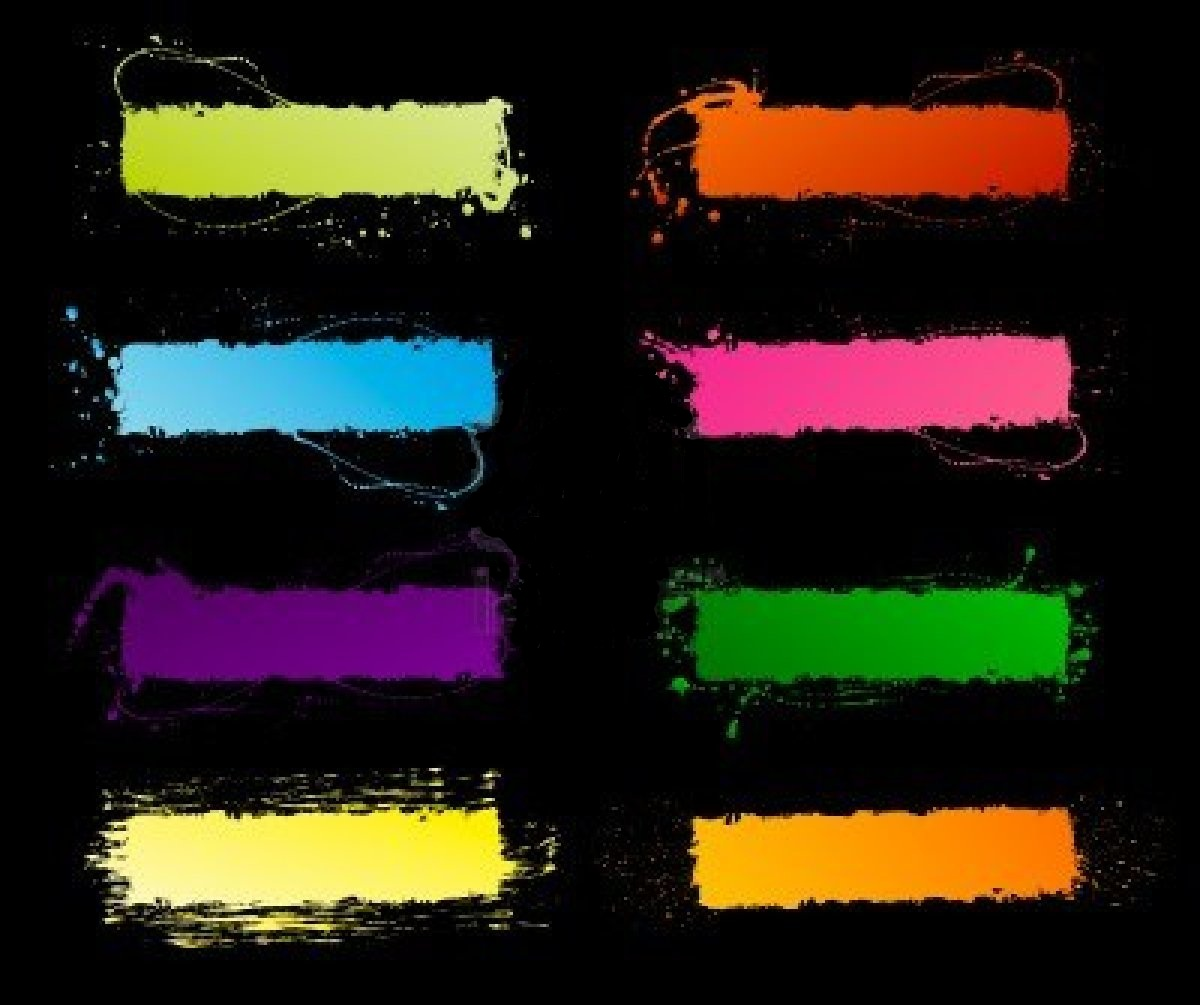 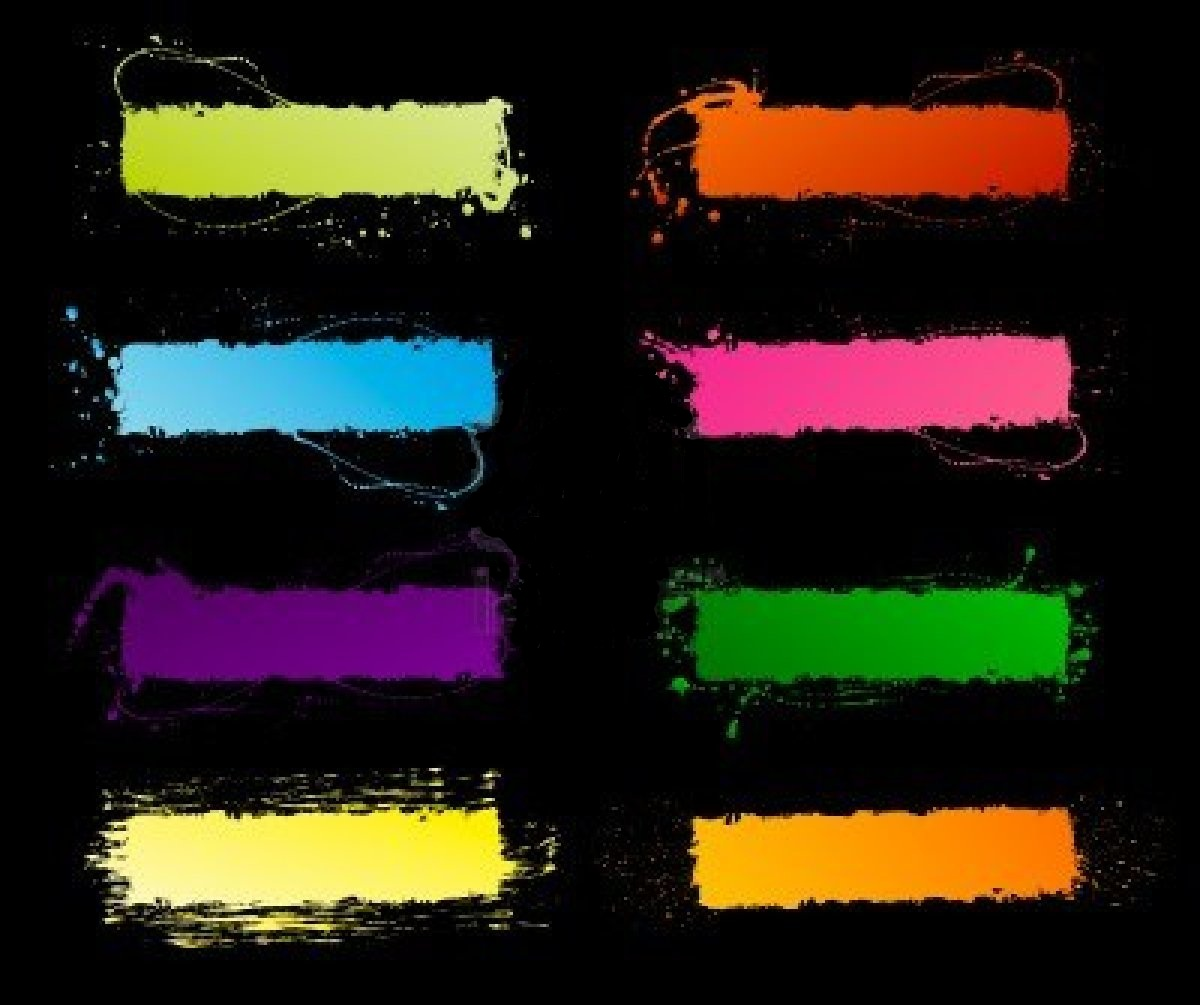 Infrared
Gamma Rays
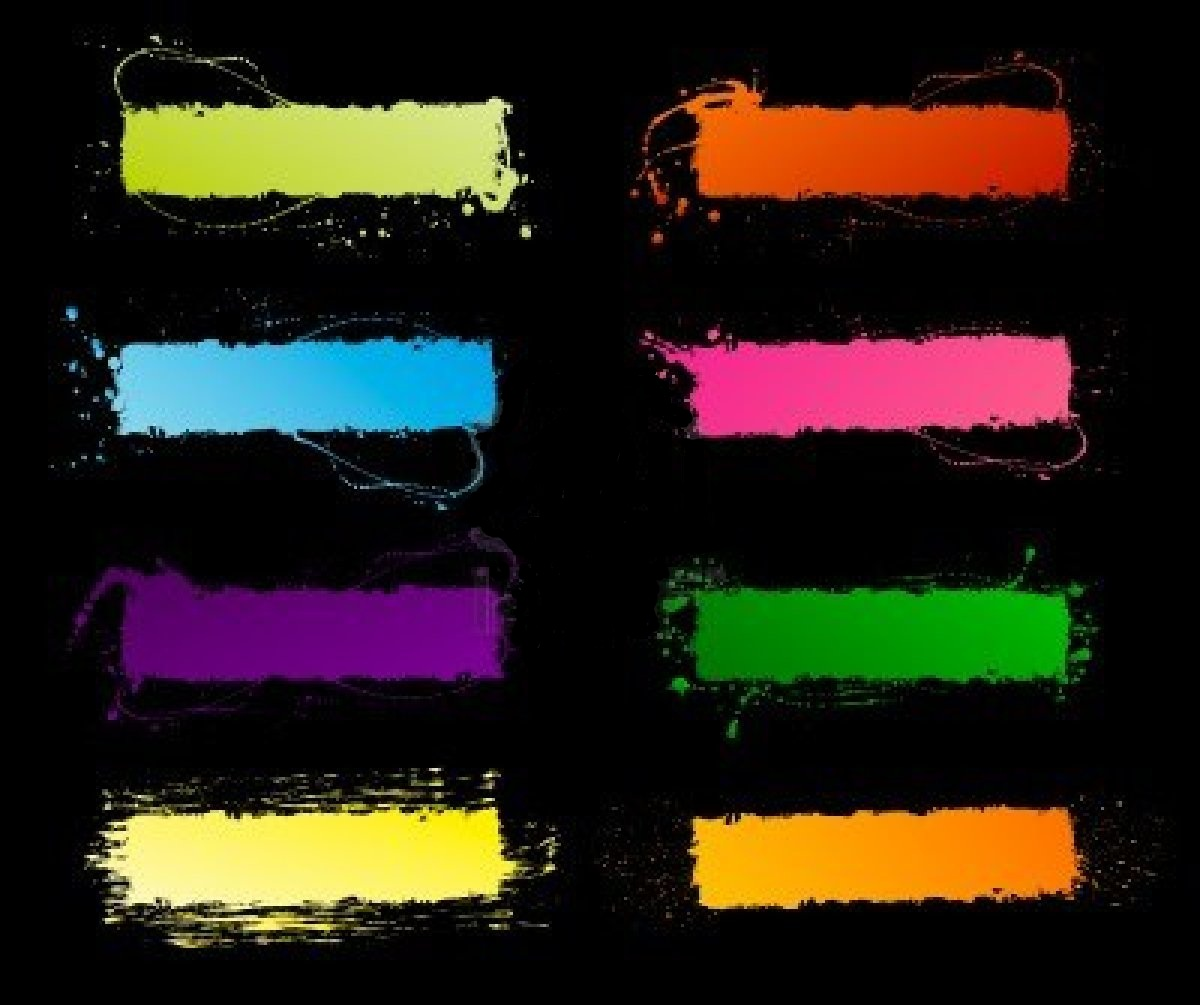 Visible Light
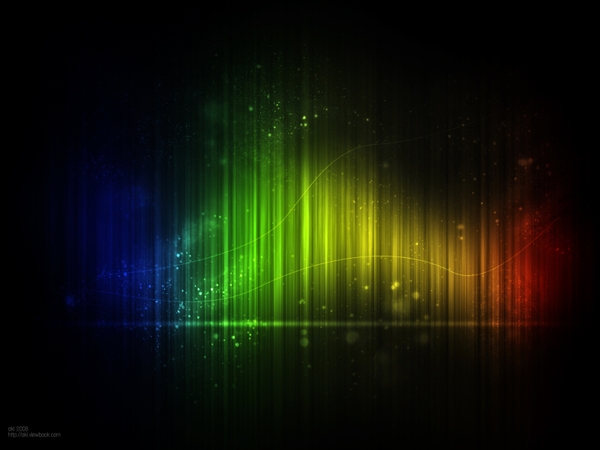 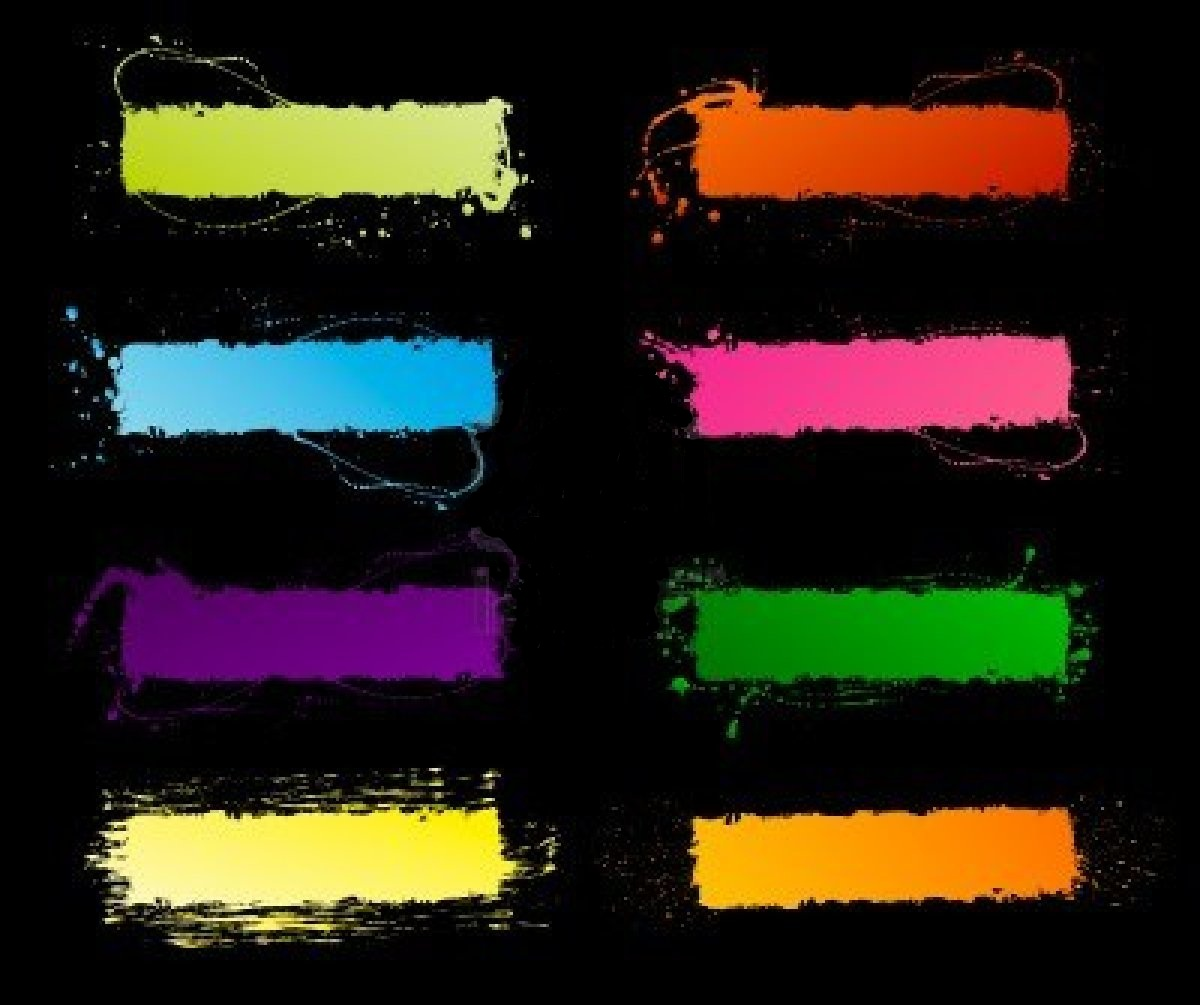 X-rays
Question #15- These waves are absorbed by teeth but  pass through flesh.
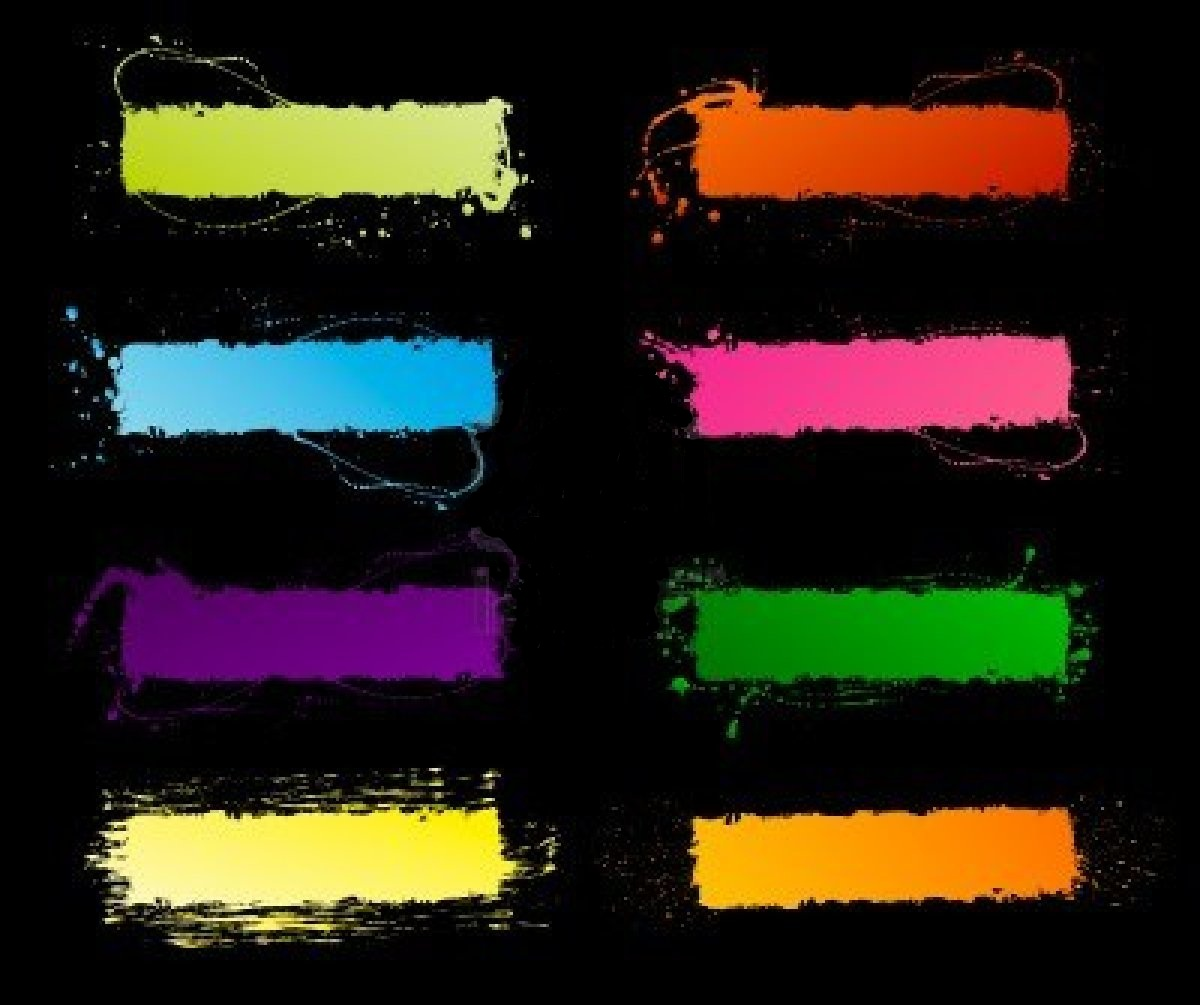 Radio Waves
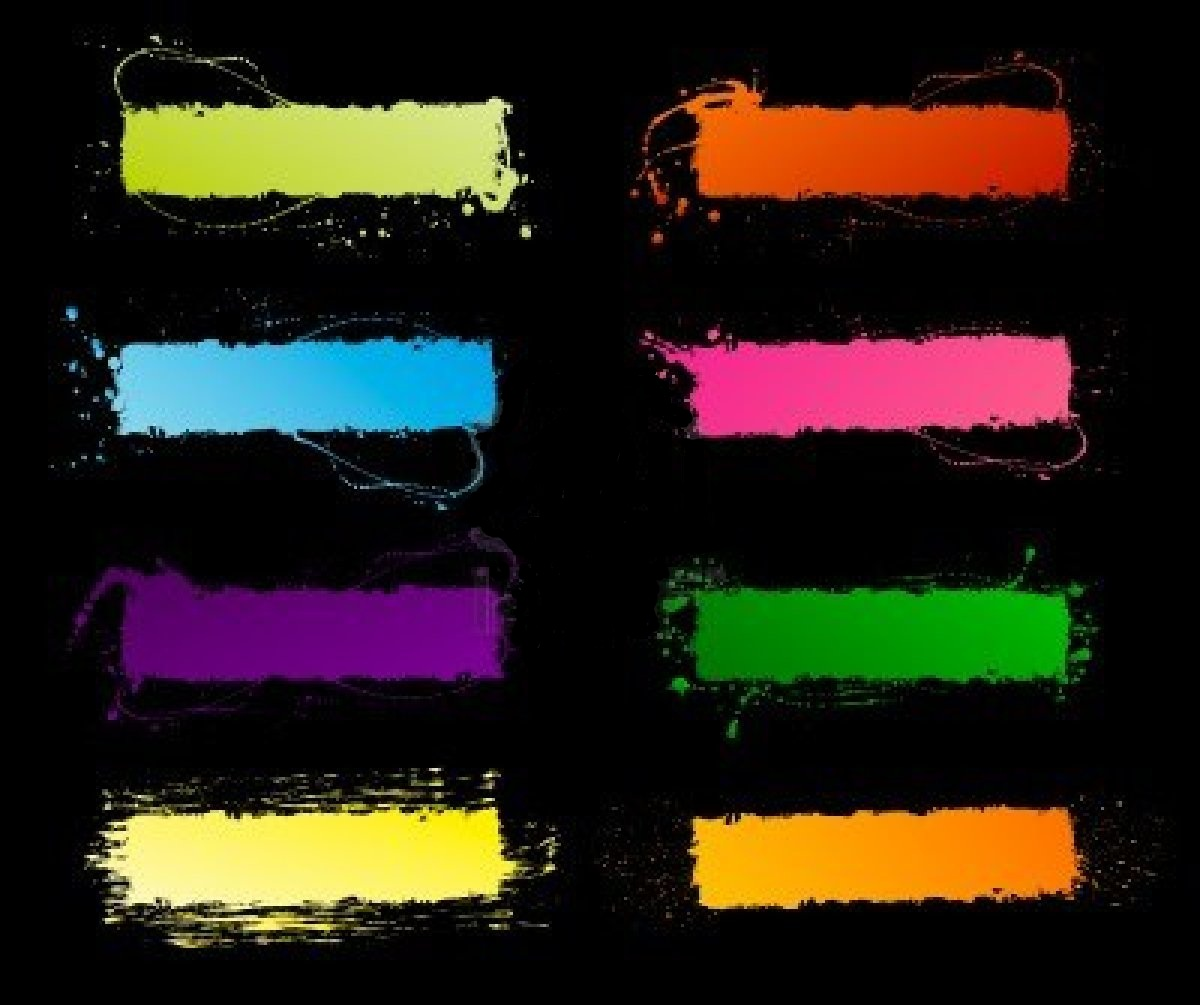 Ultraviolet
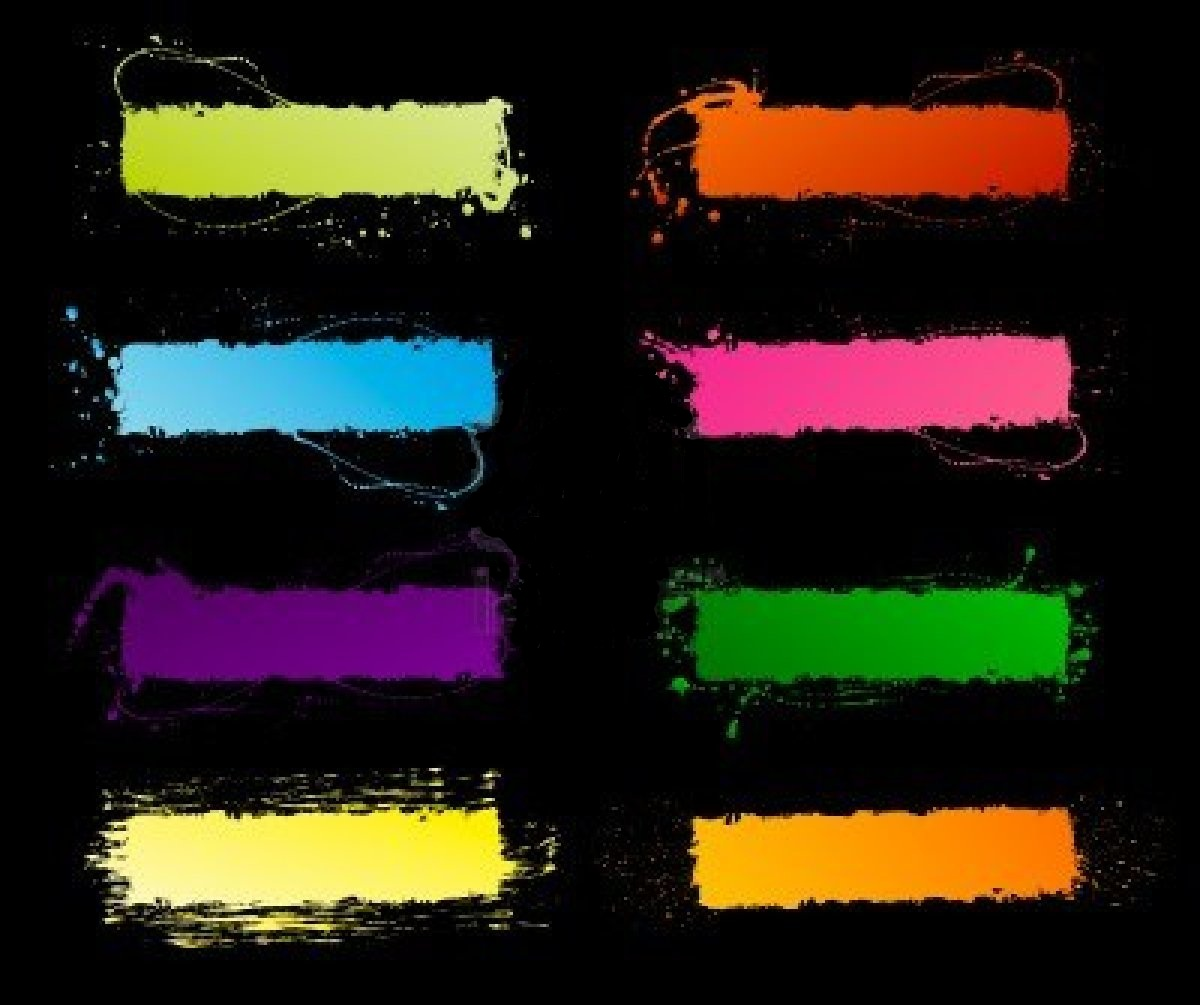 Microwaves
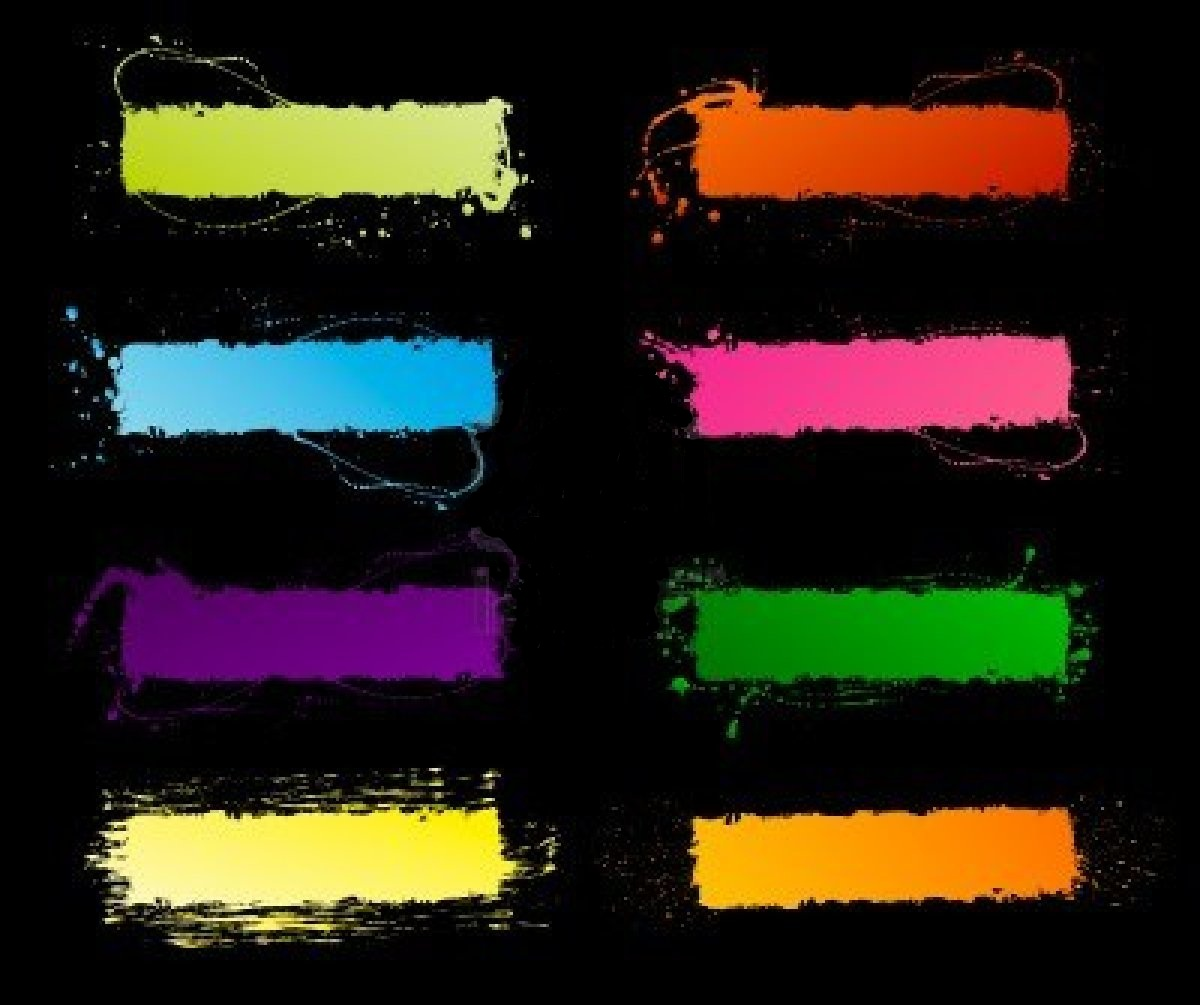 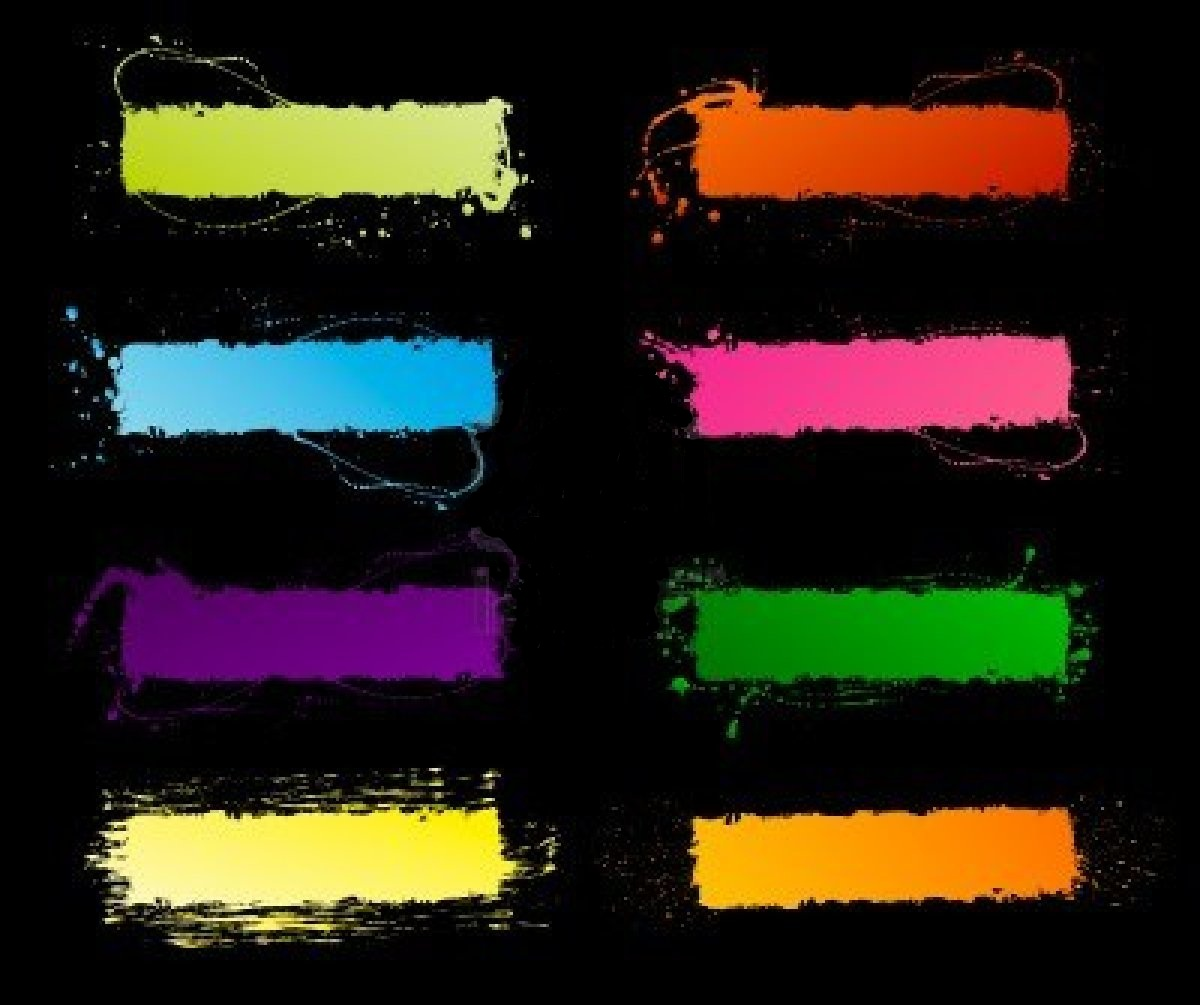 Infrared
Gamma Rays
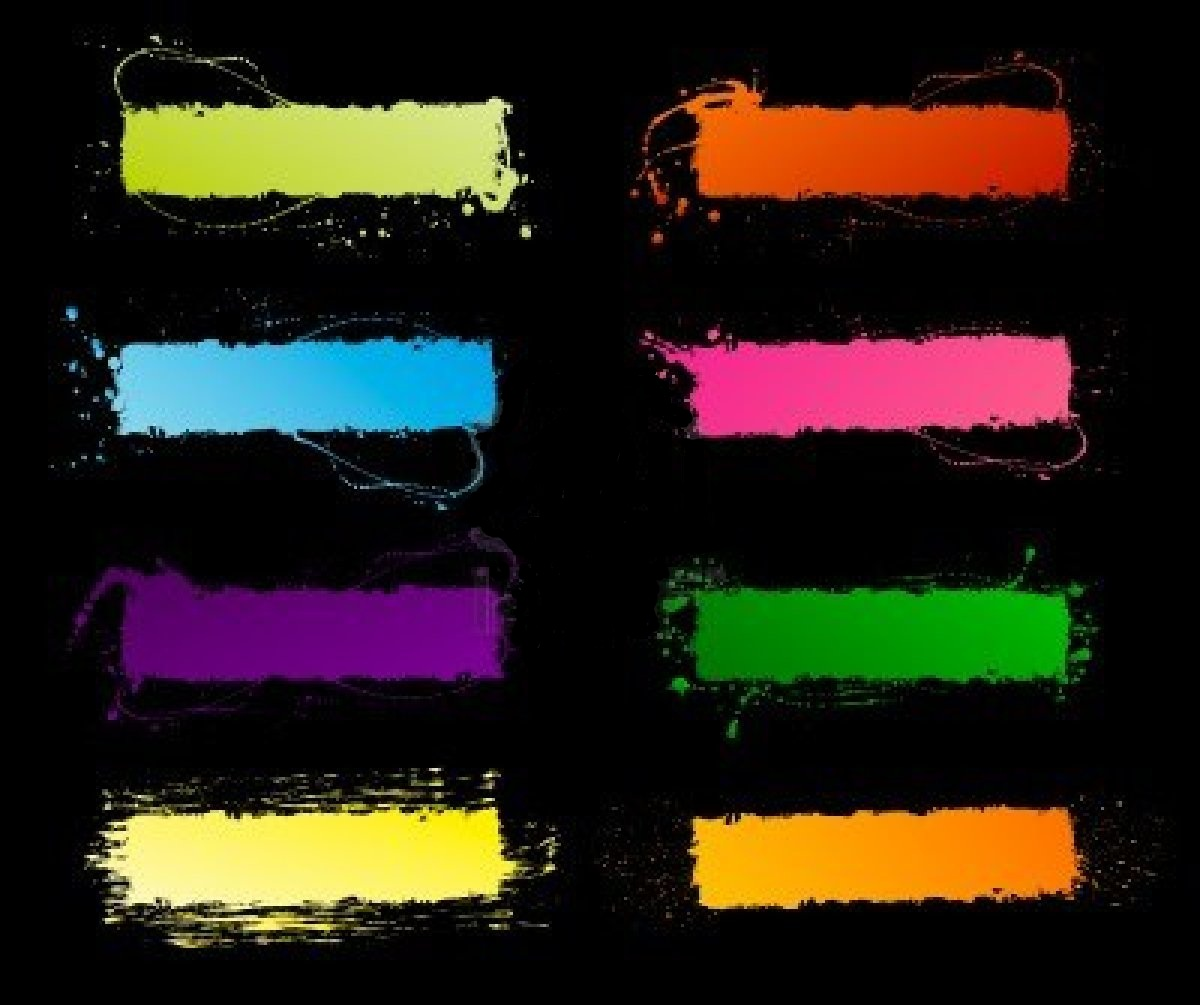 Visible Light
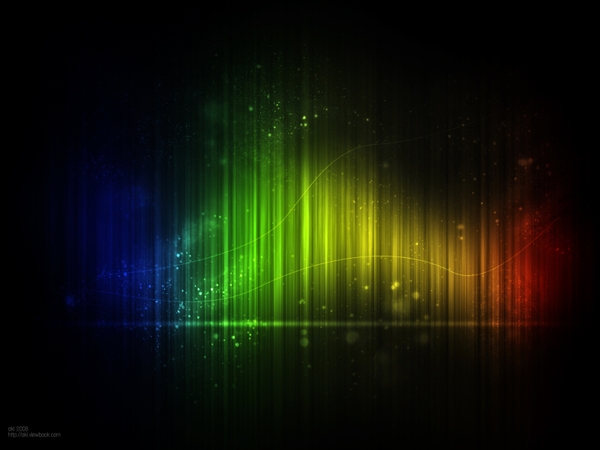 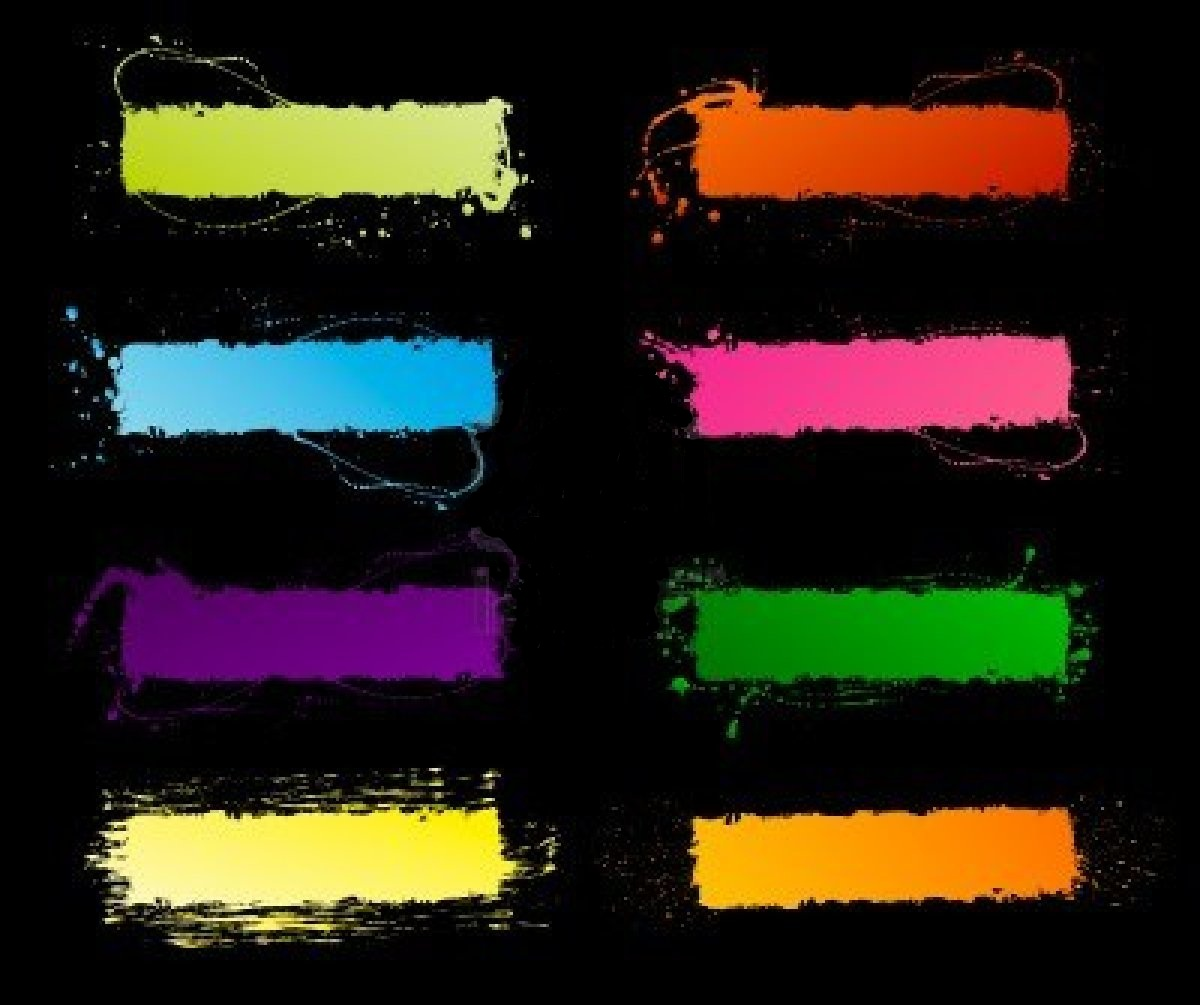 X-rays
Question #16- This wave is commonly used to cook food.
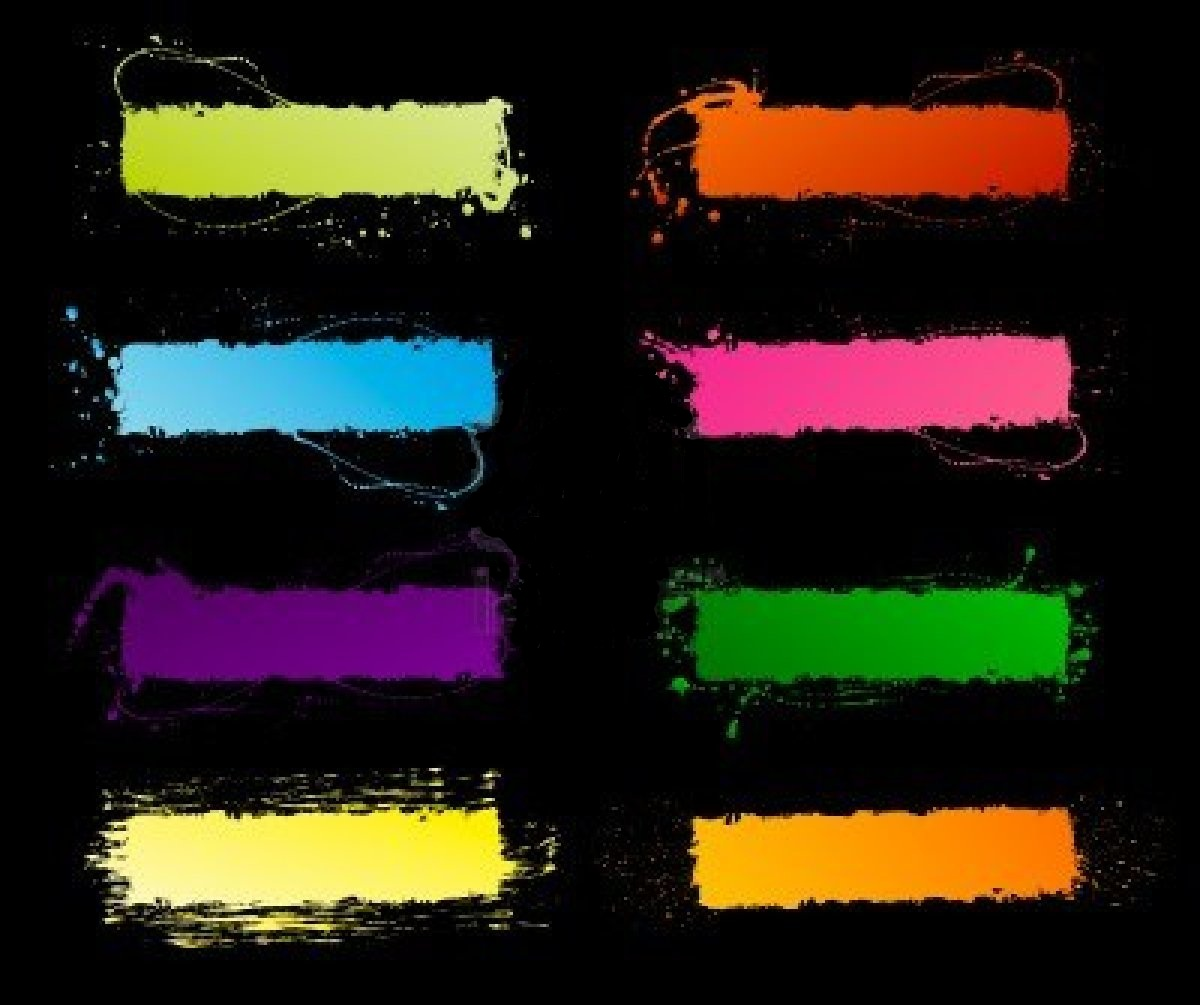 Radio Waves
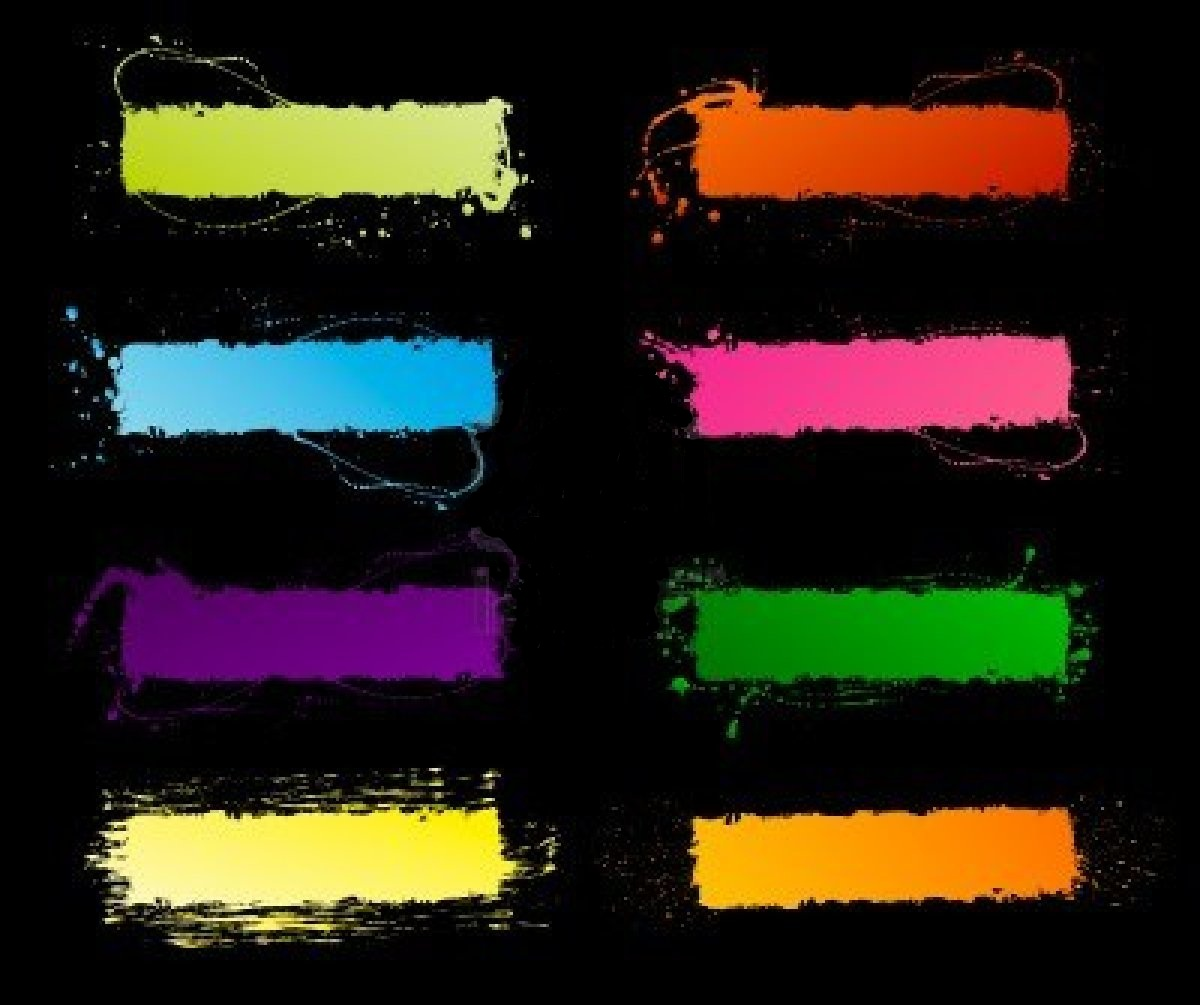 Ultraviolet
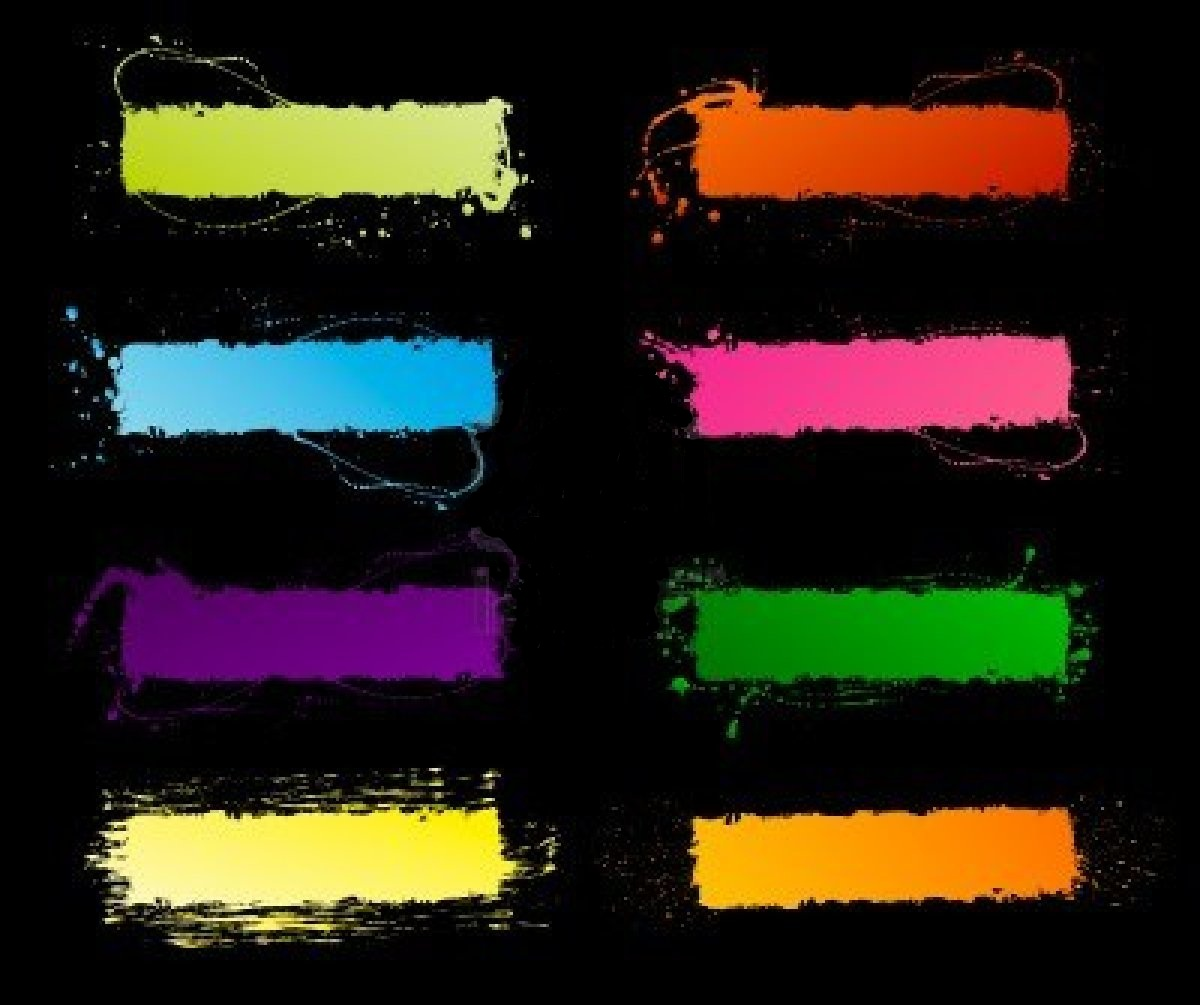 Microwaves
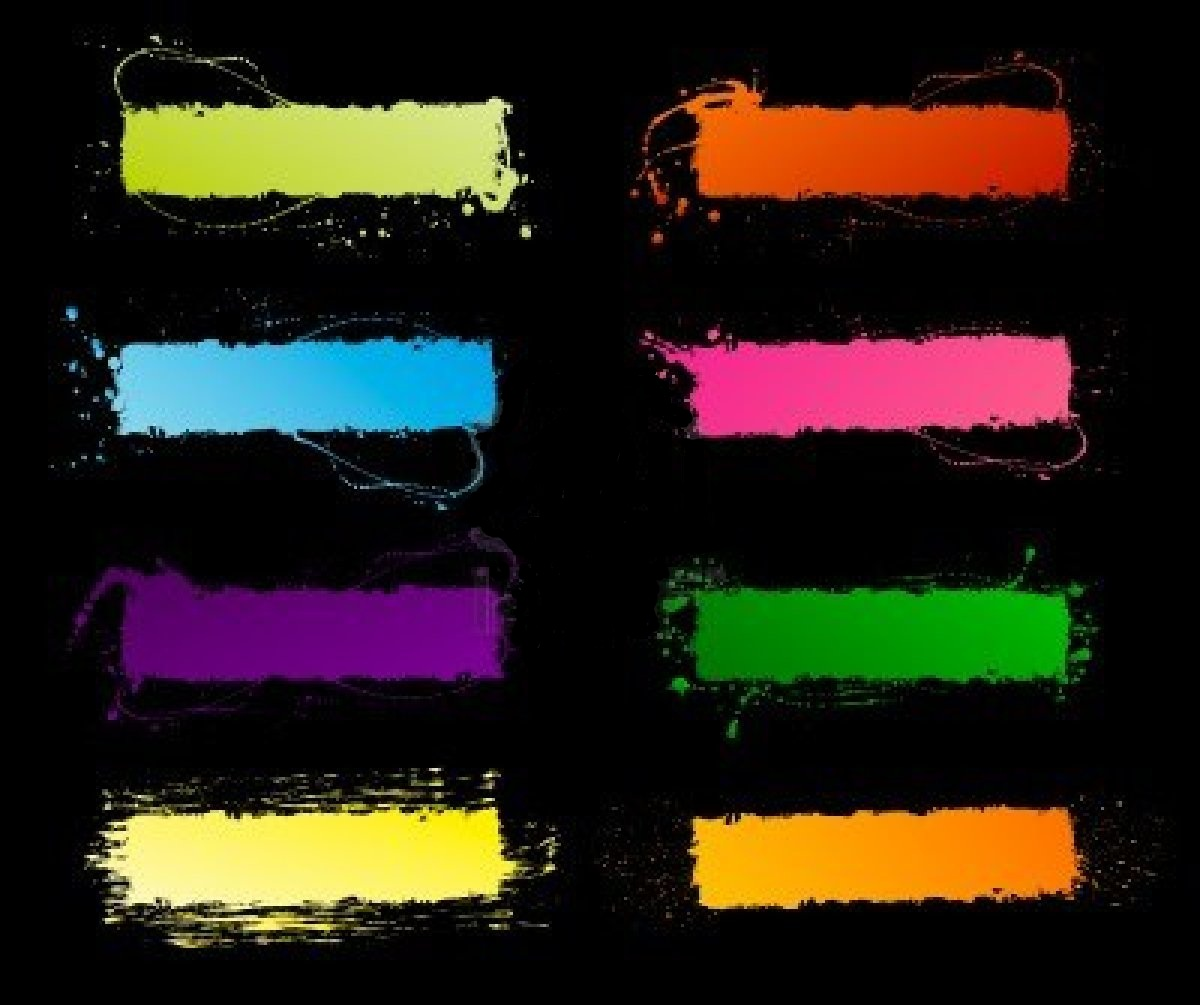 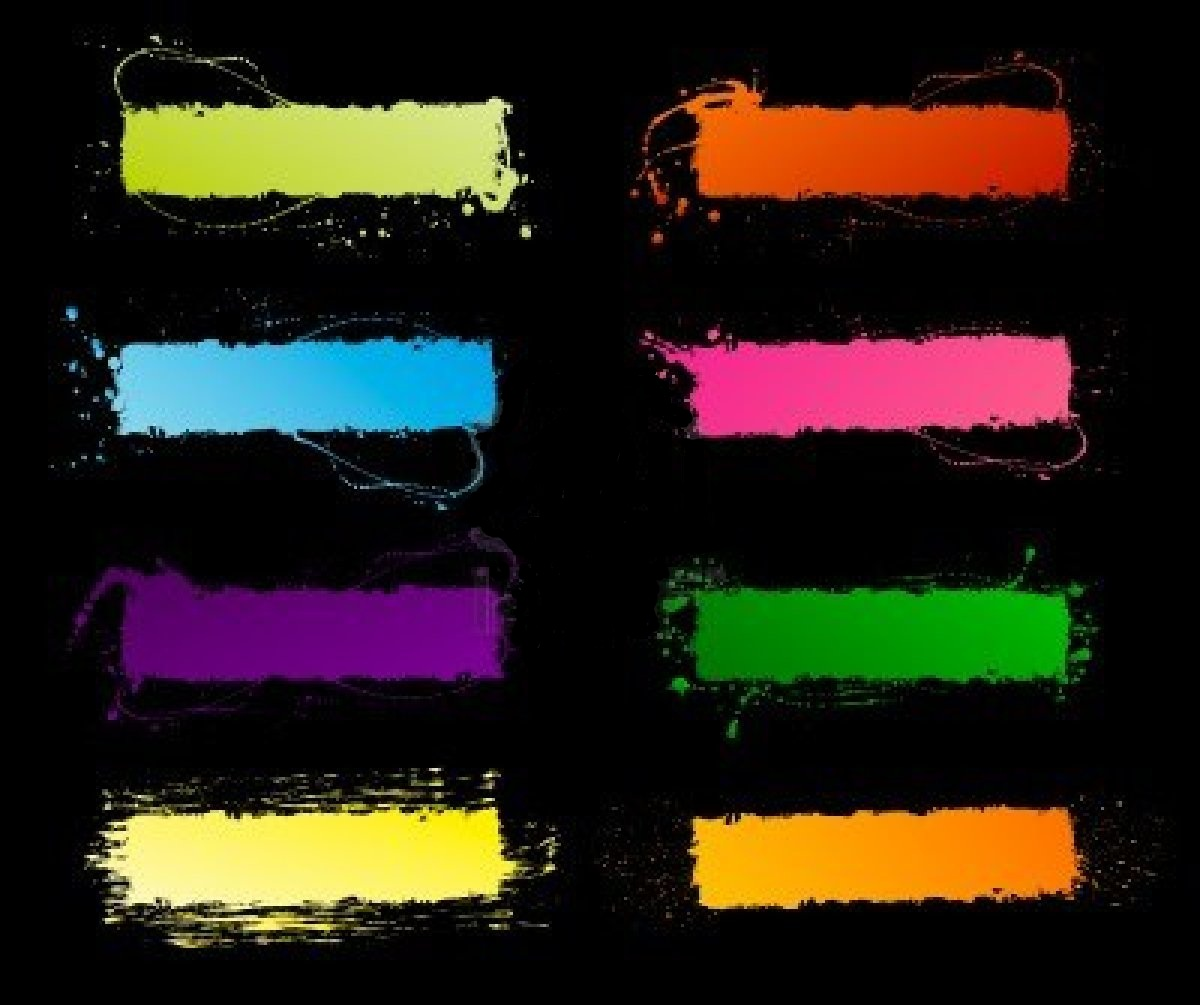 Infrared
Gamma Rays
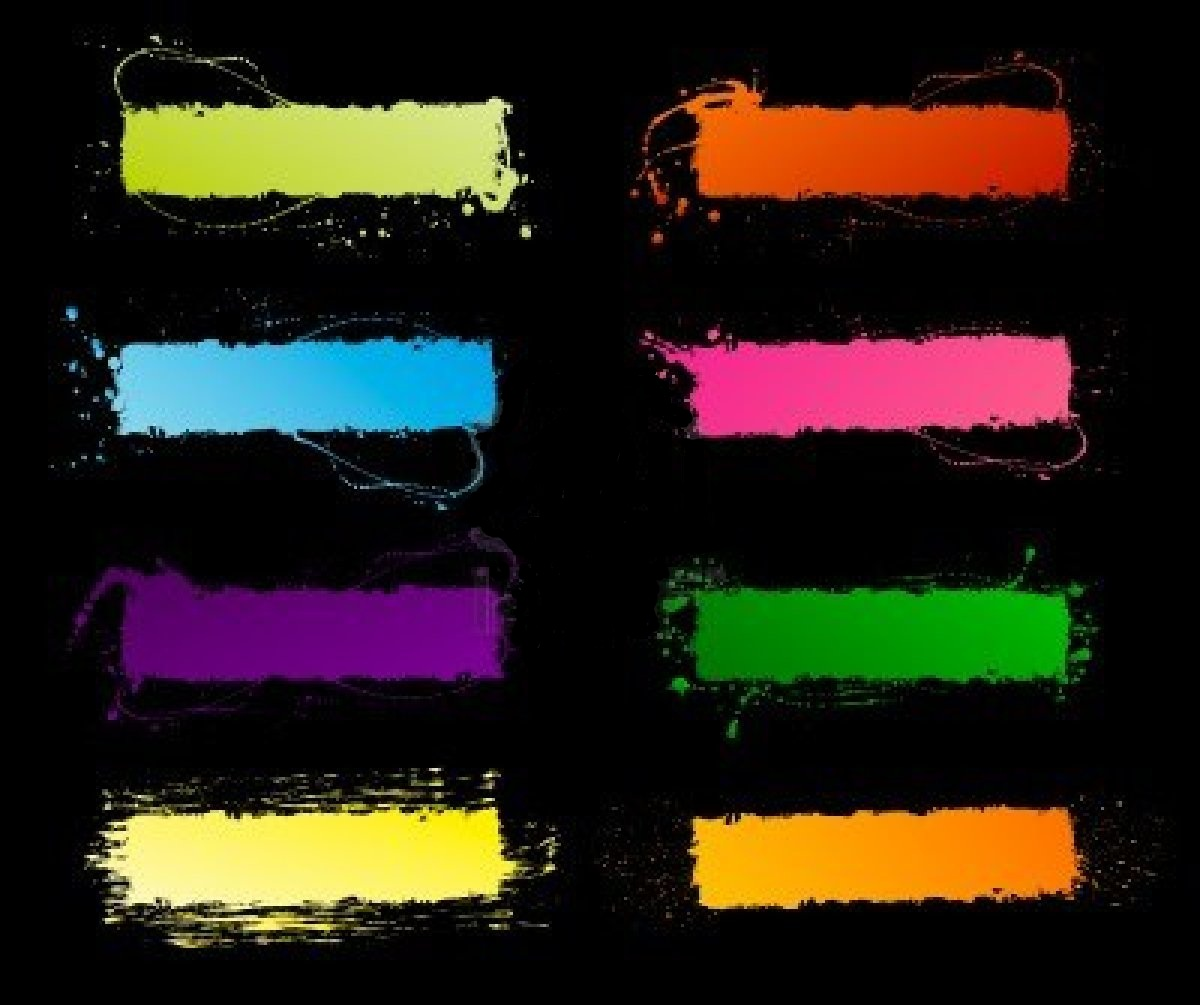 Visible Light
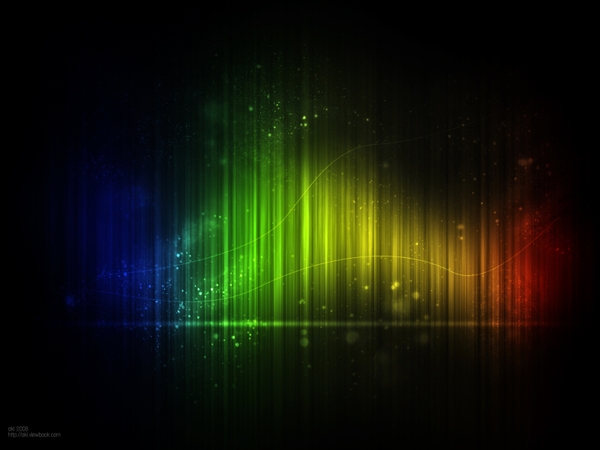 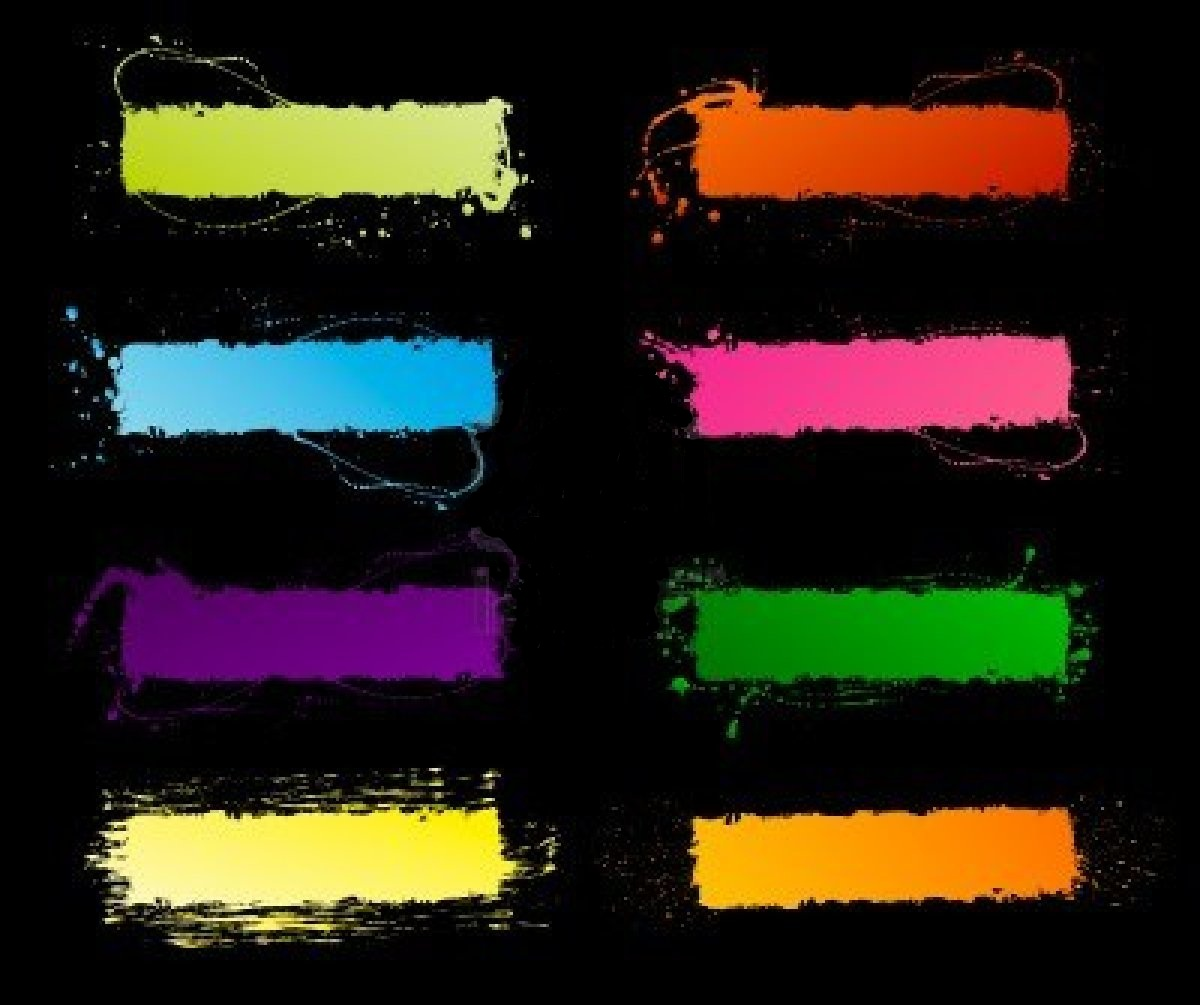 X-rays
Question #17- These waves are often used in radiotherapy to kill cancer cells.
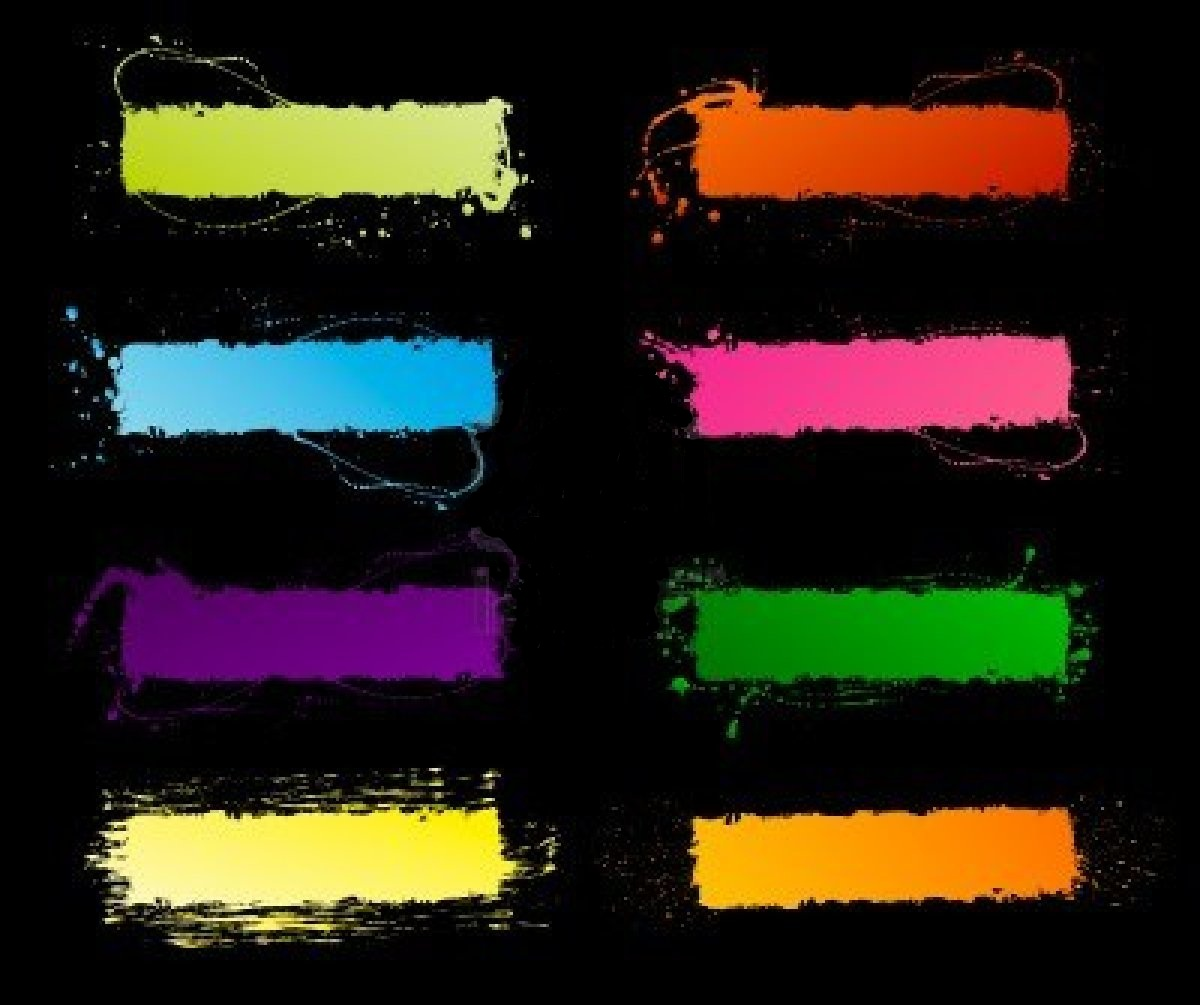 Radio Waves
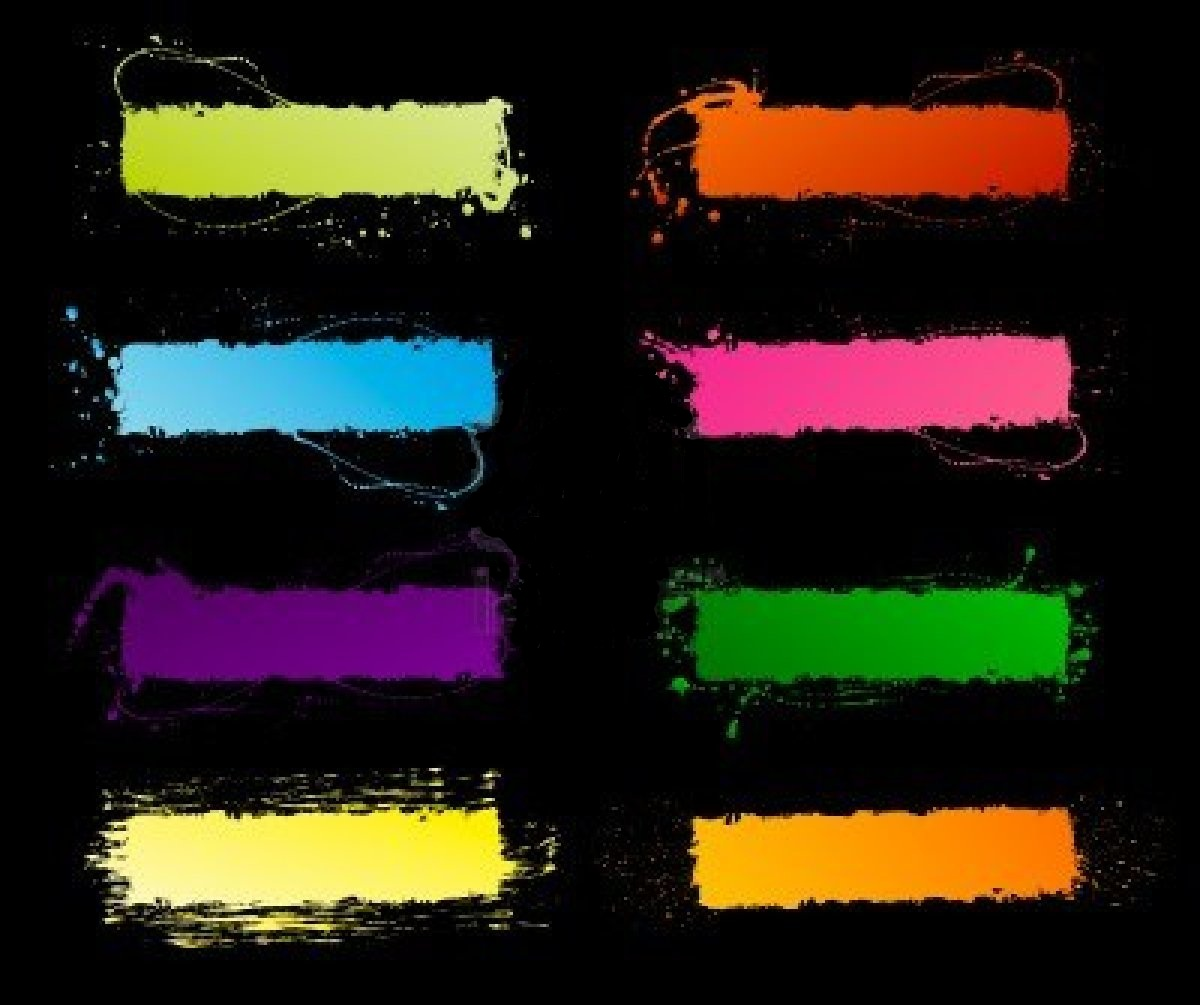 Ultraviolet
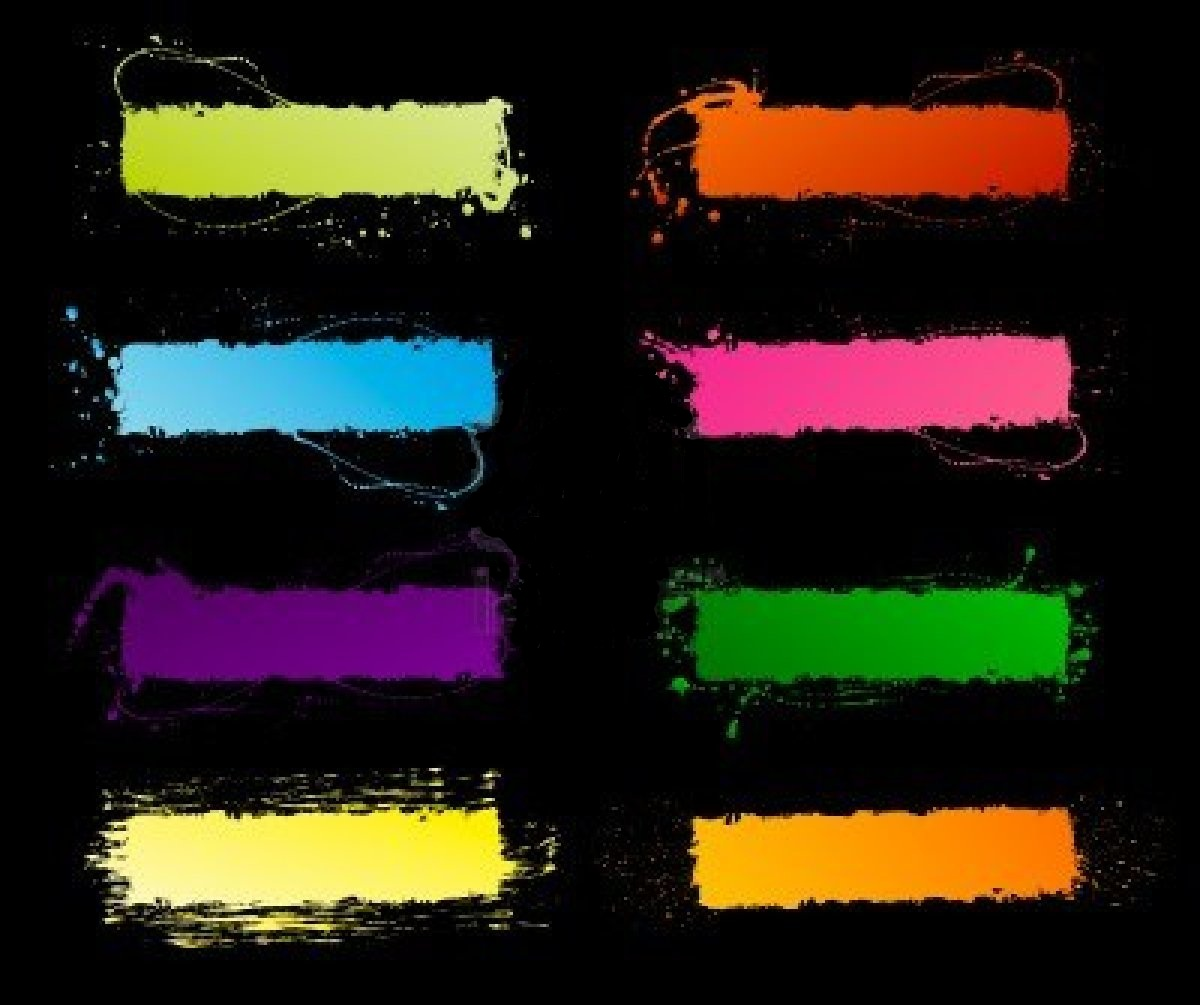 Microwaves
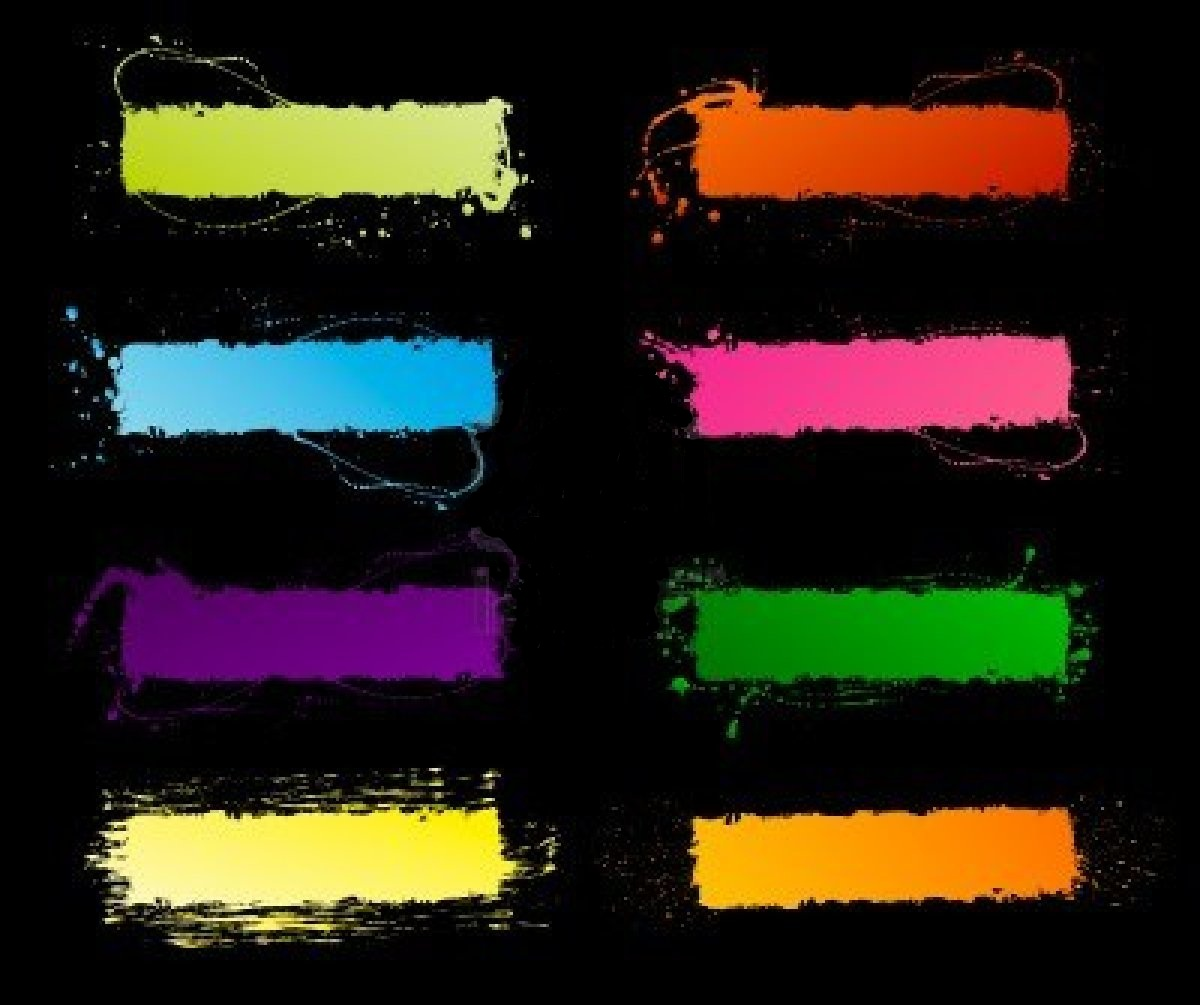 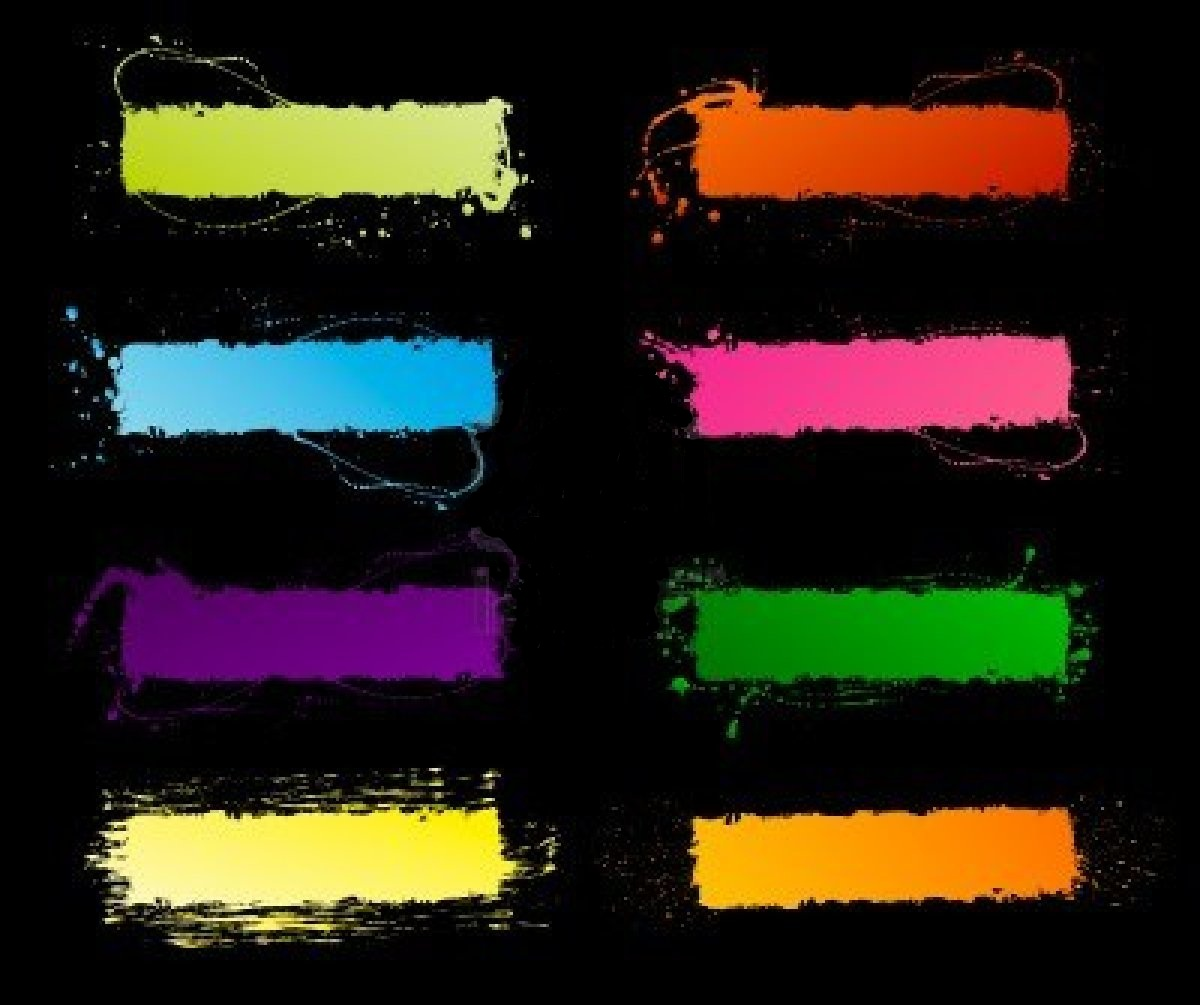 Infrared
Gamma Rays
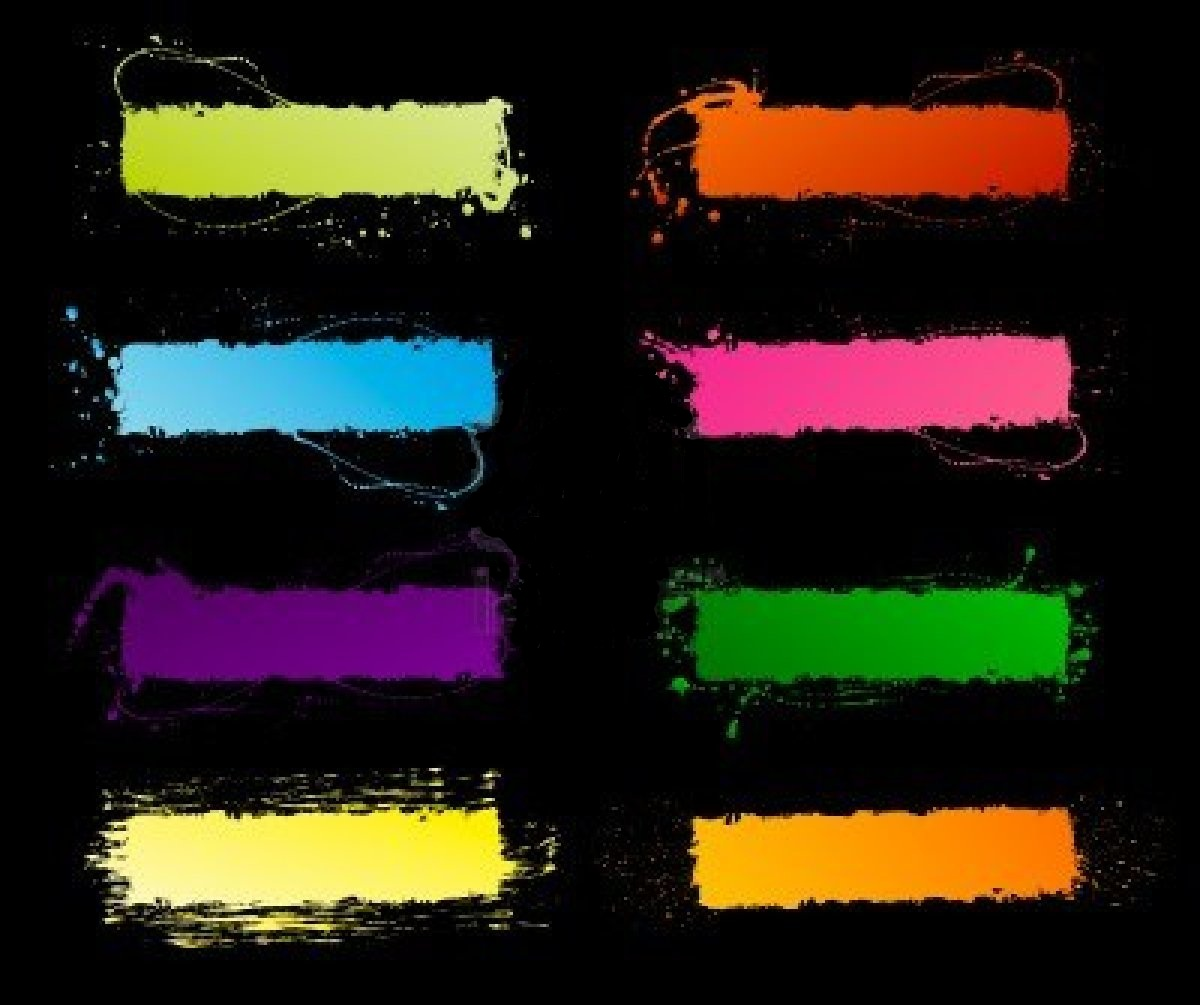 Visible Light
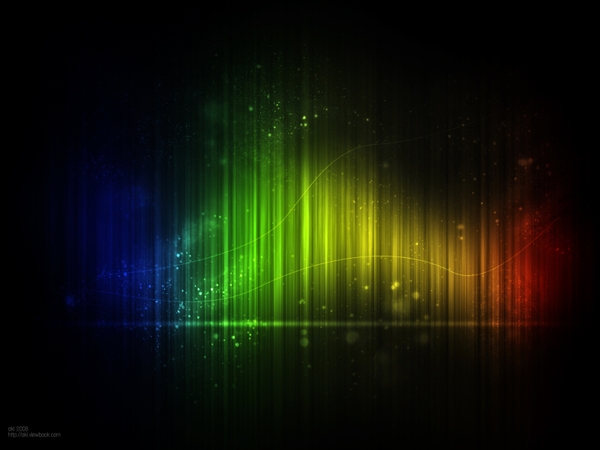 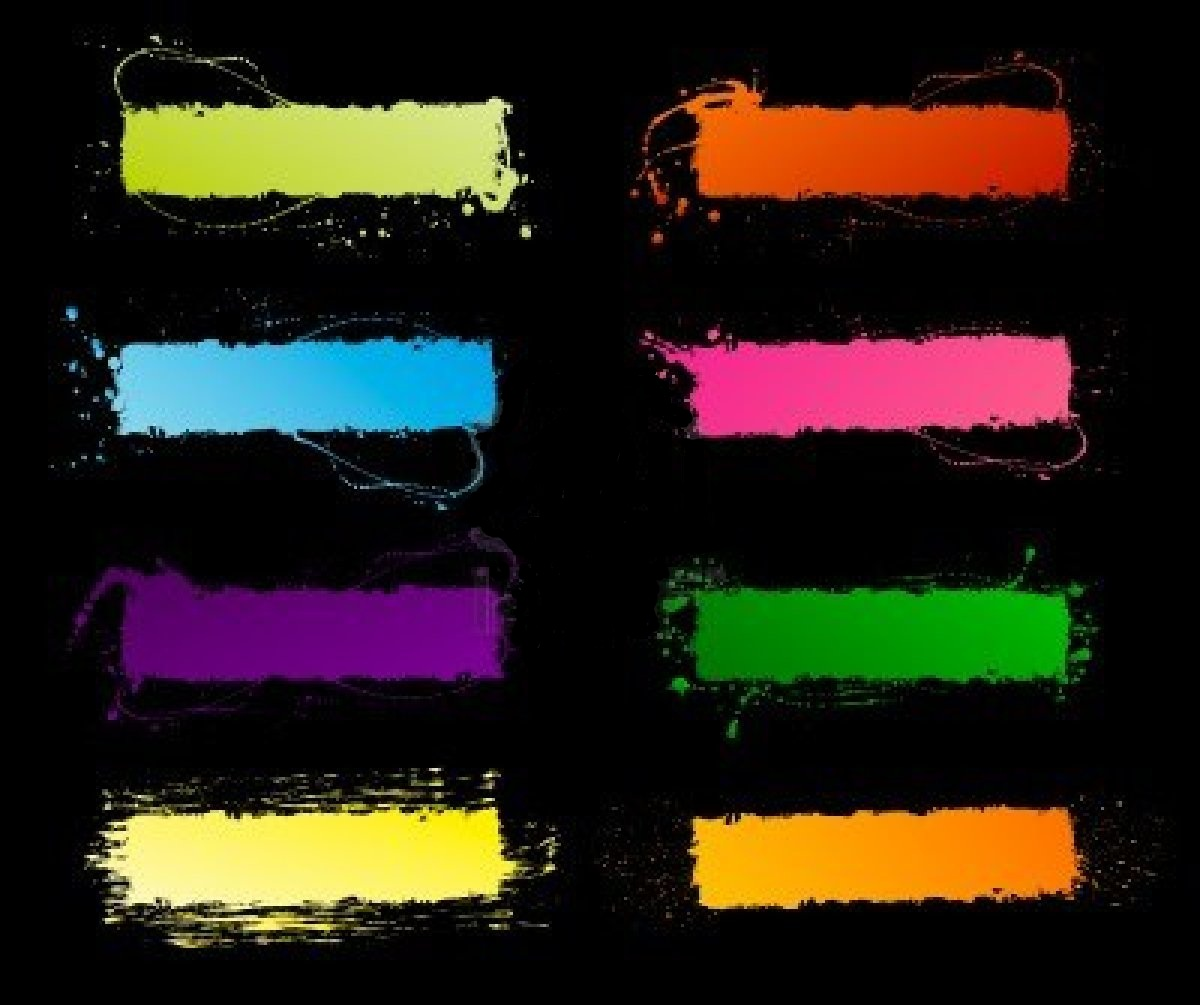 X-rays
Question #18- This type of wave can help detect counterfeit money and security markings on credit cards.
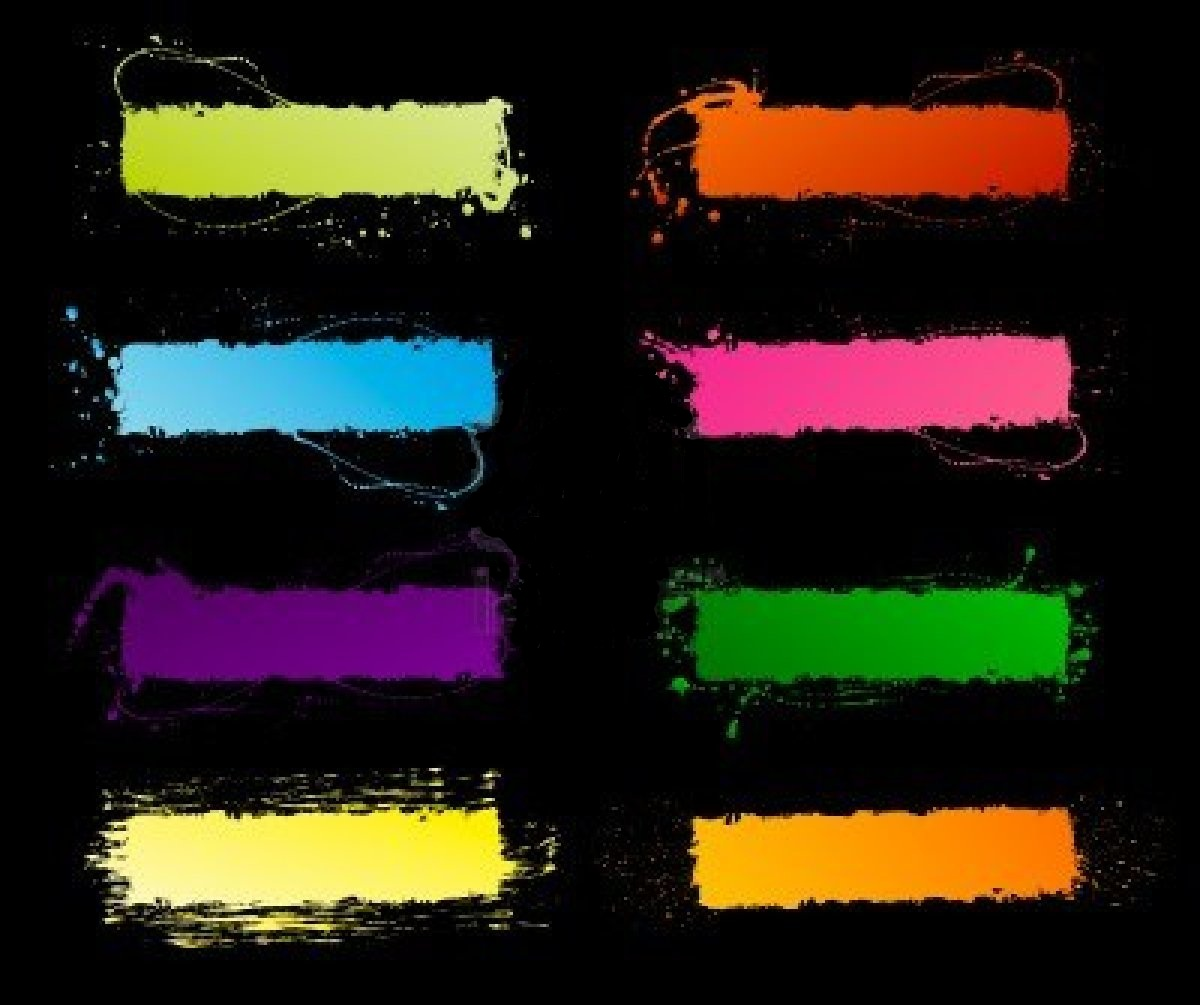 Radio Waves
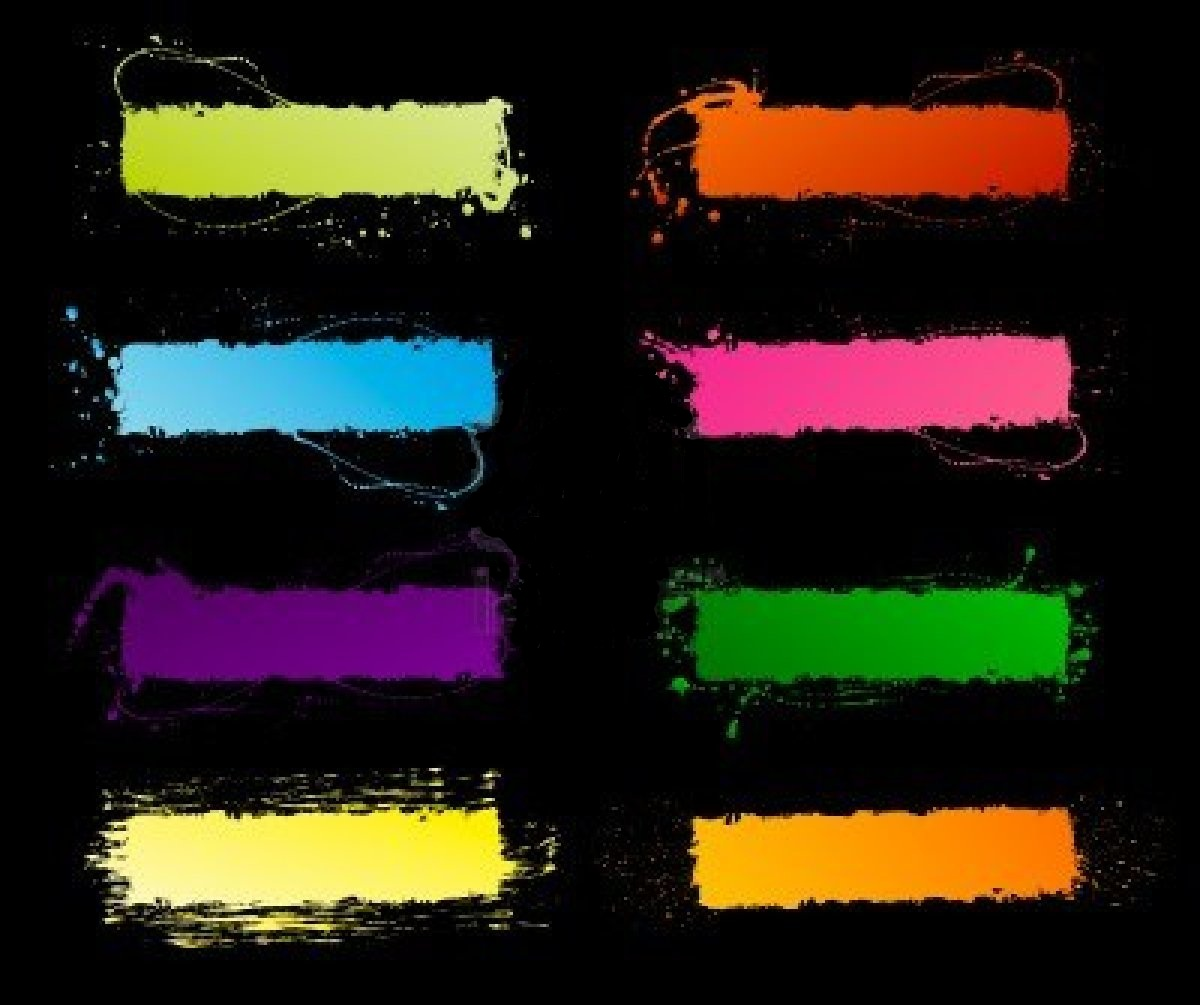 Ultraviolet
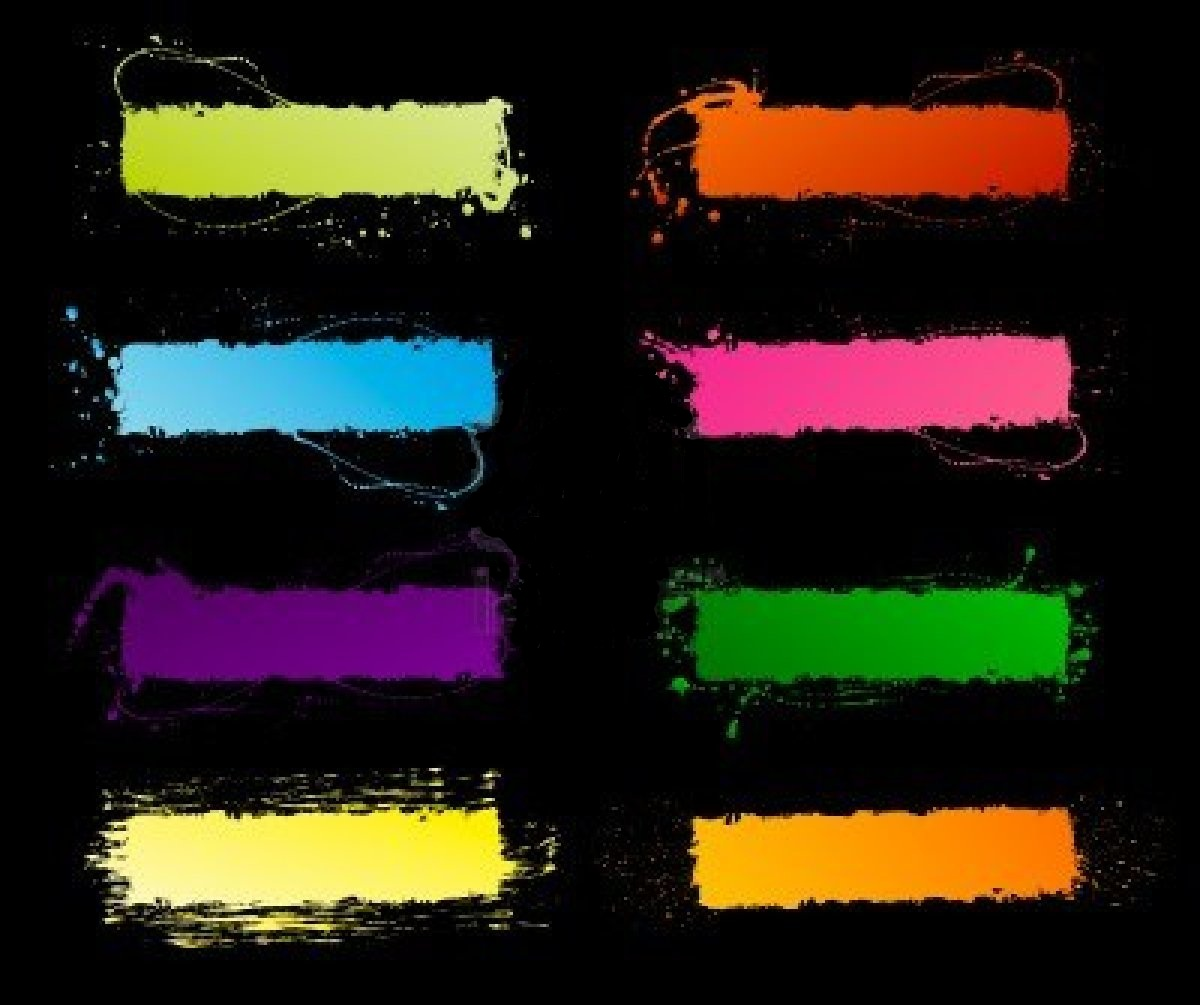 Microwaves
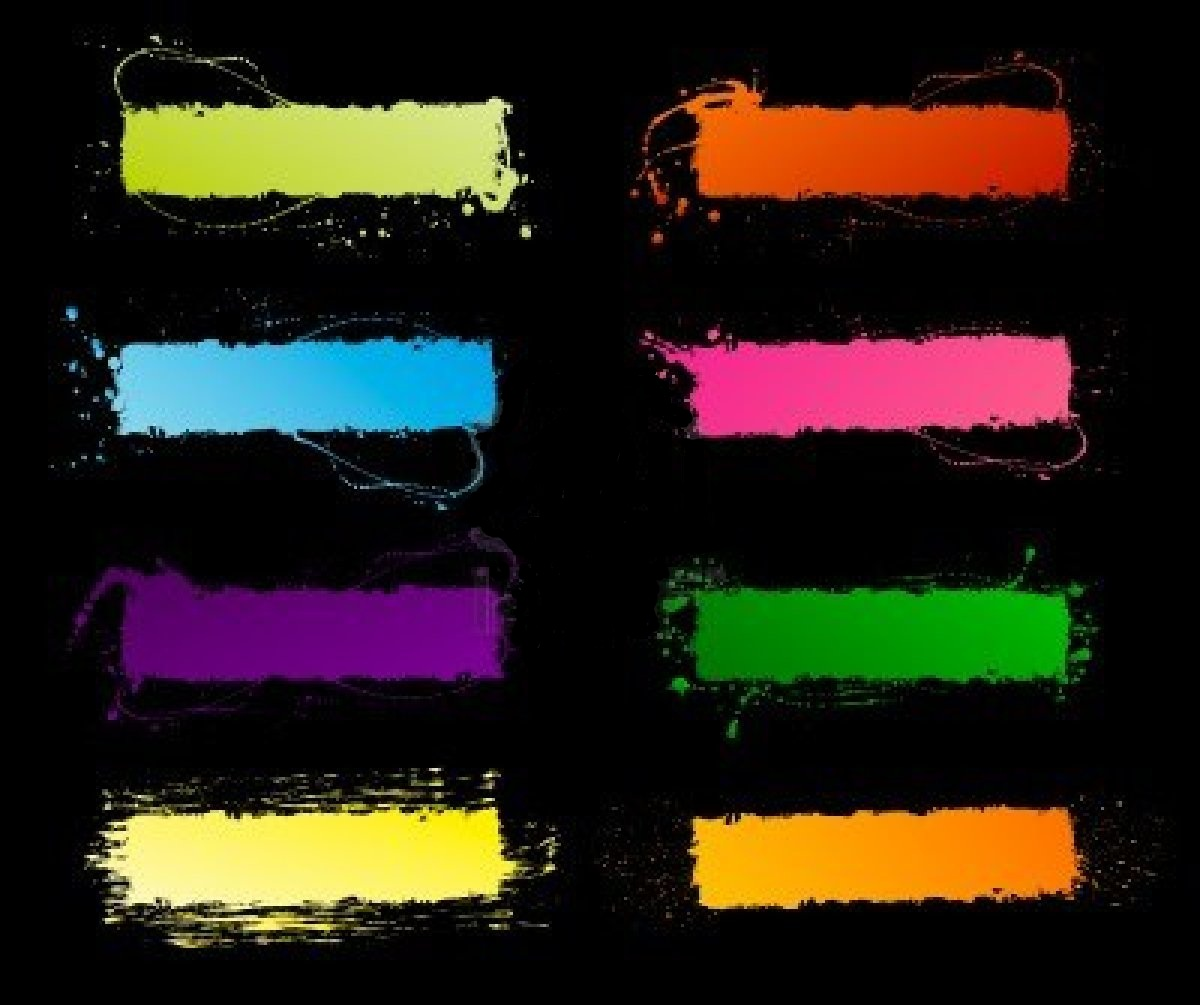 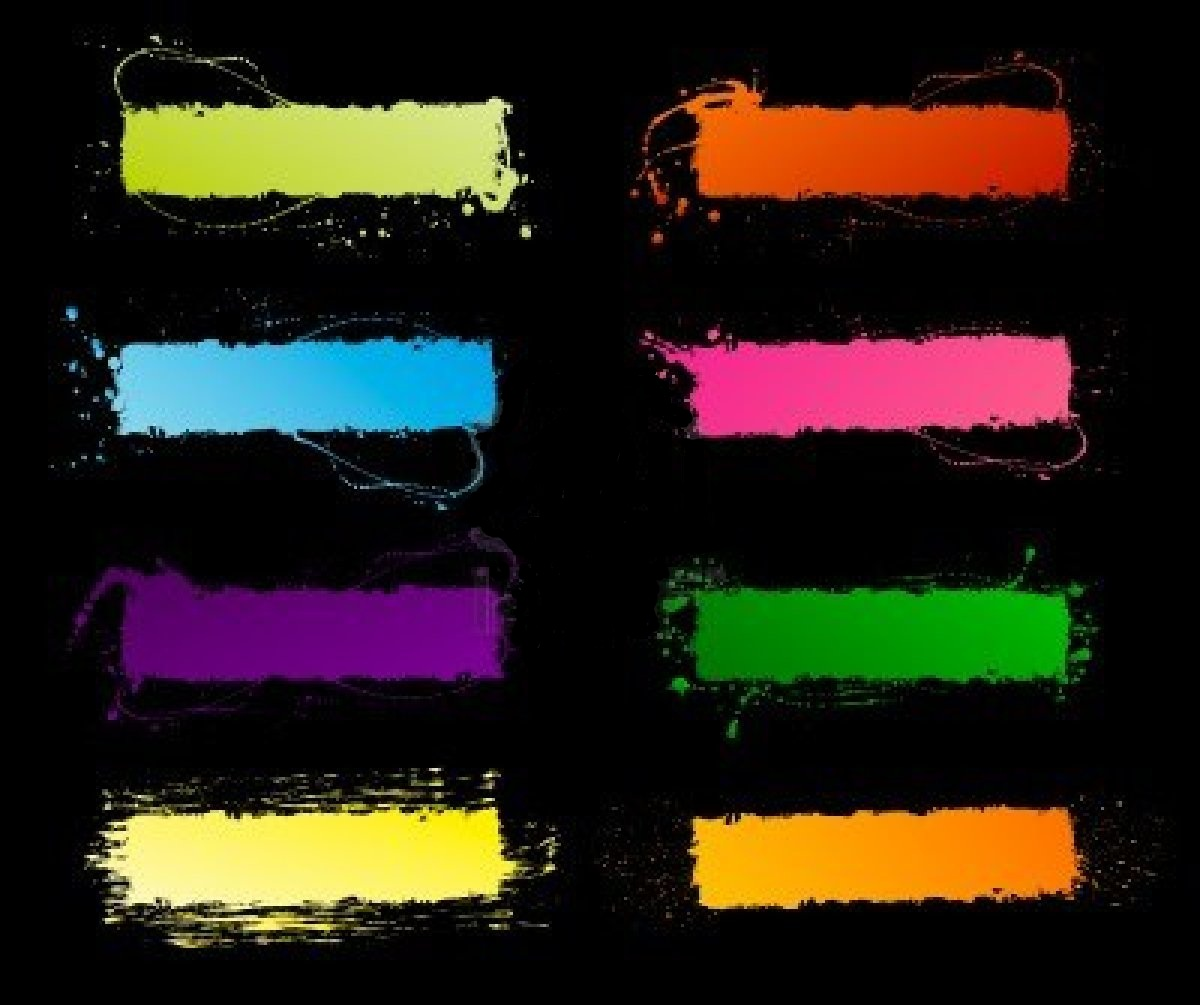 Infrared
Gamma Rays
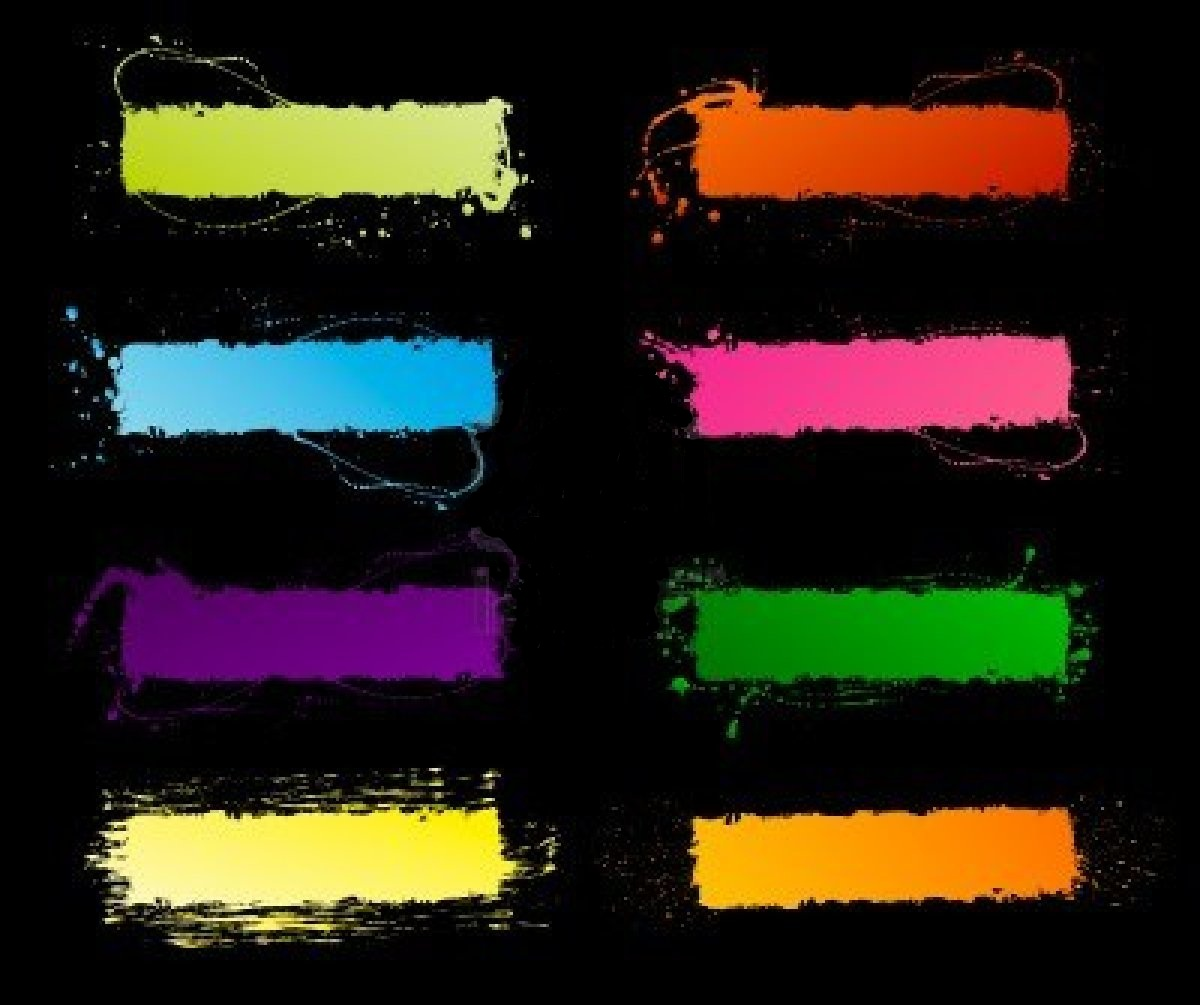 Visible Light
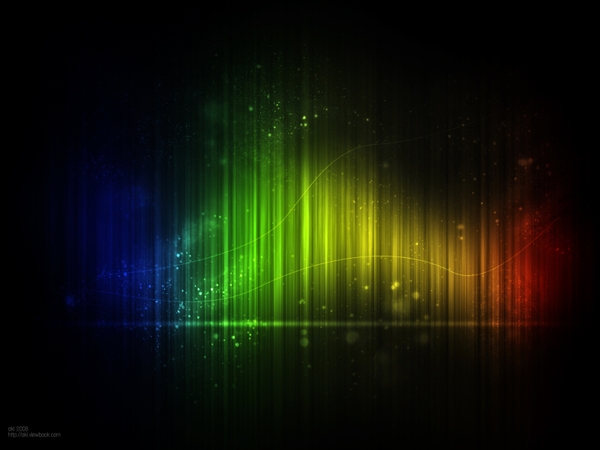 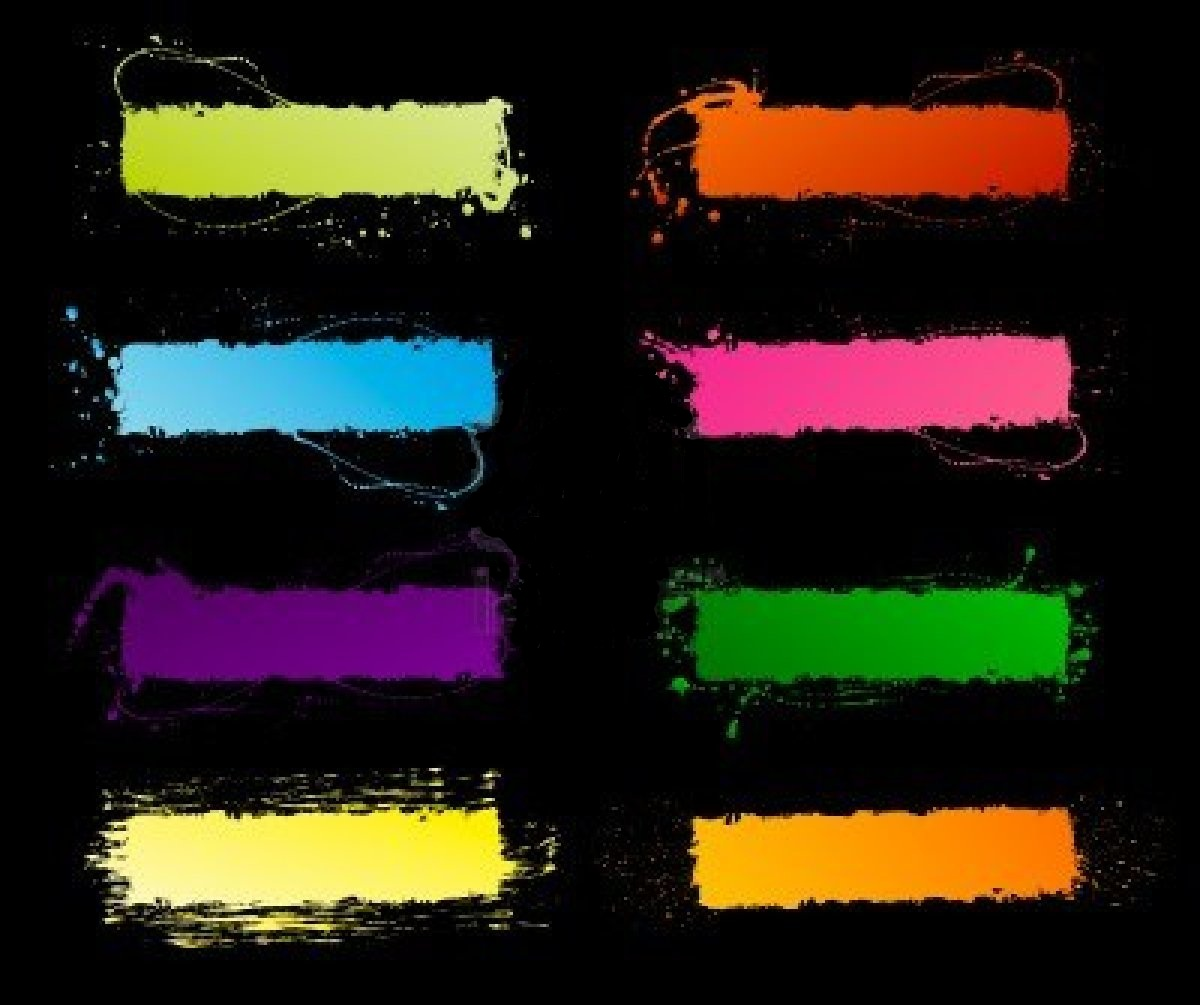 X-rays
Question #19- Covering up your antenna with foil will stop these waves from reaching your remote control car.
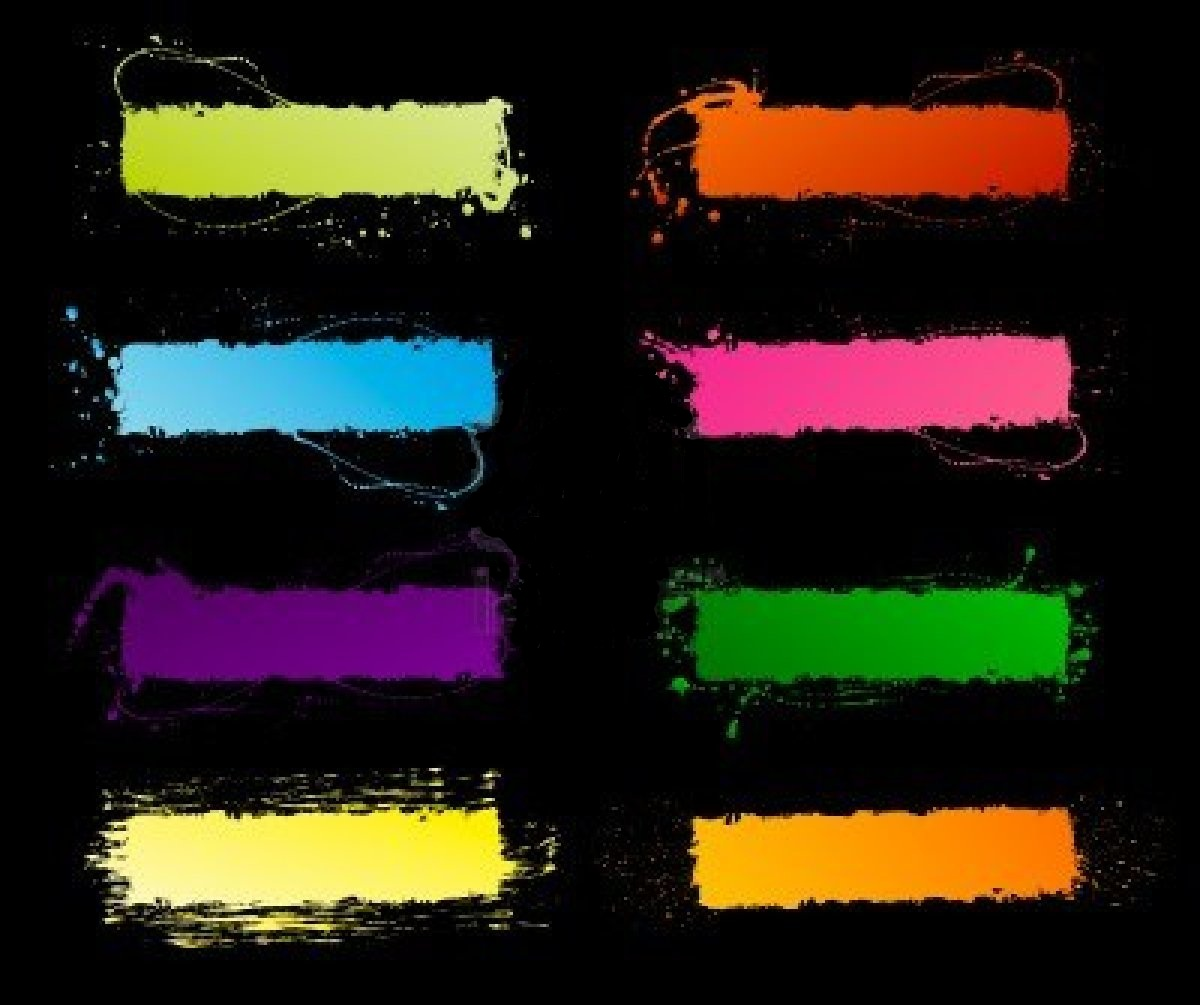 Radio Waves
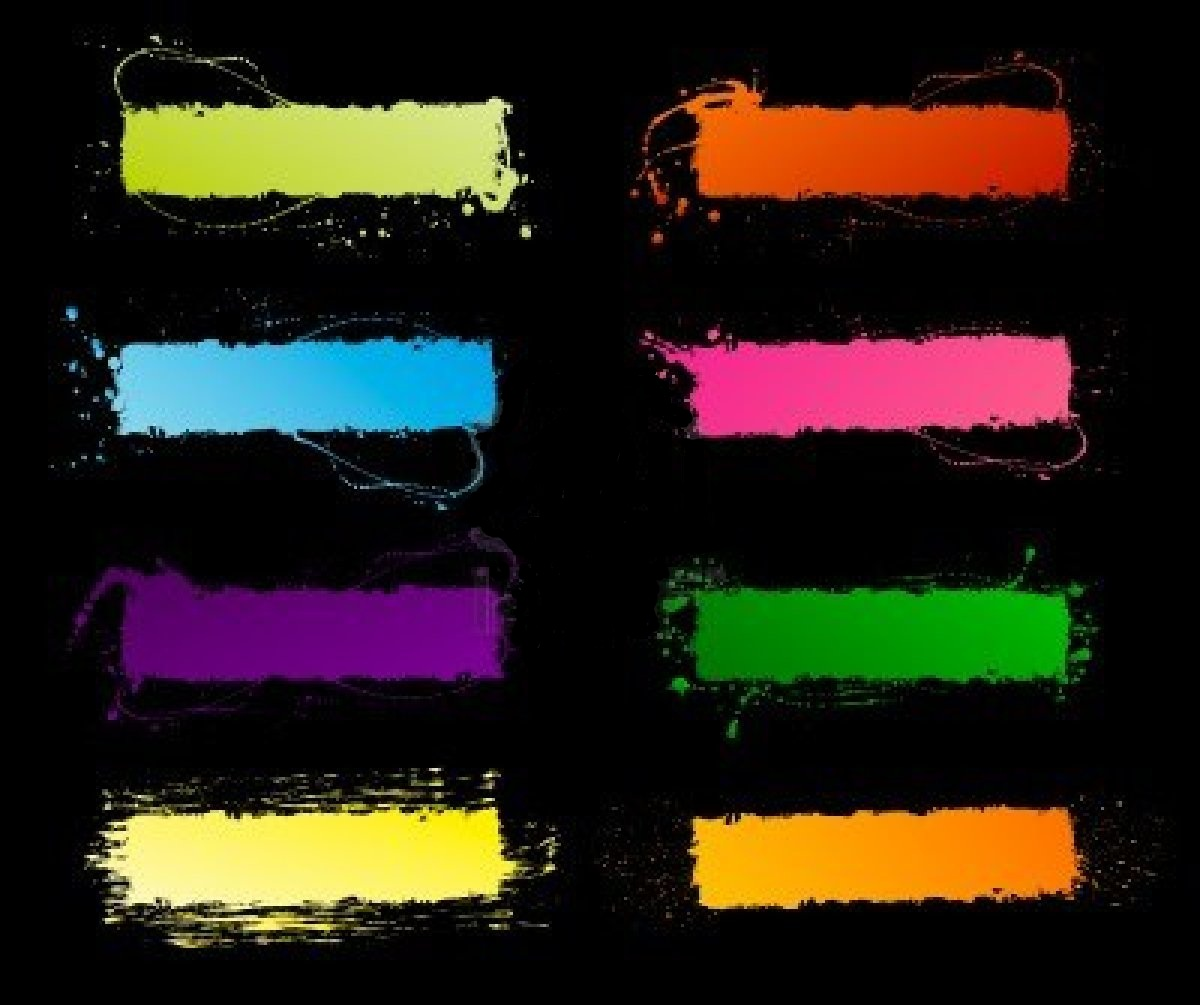 Ultraviolet
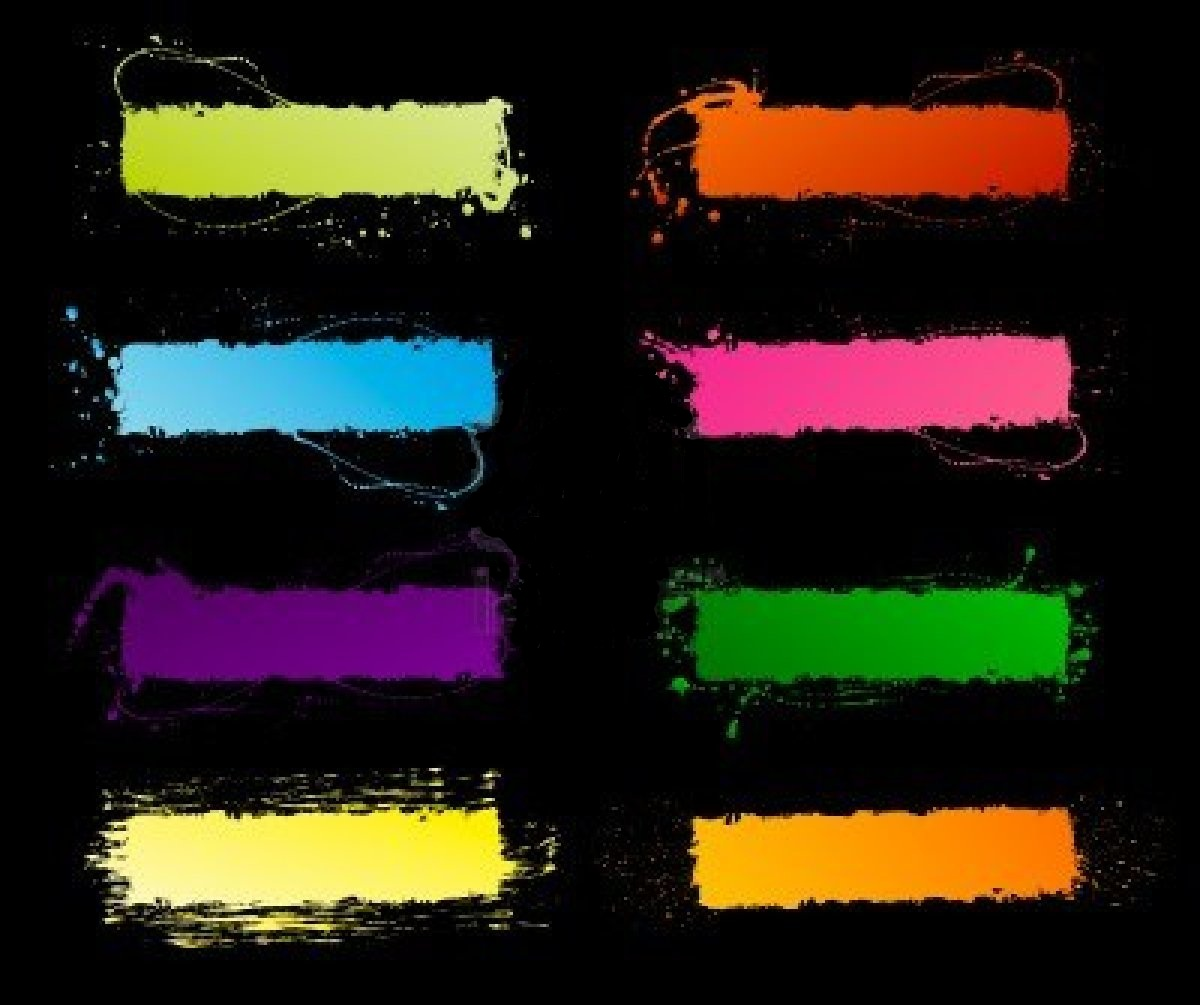 Microwaves
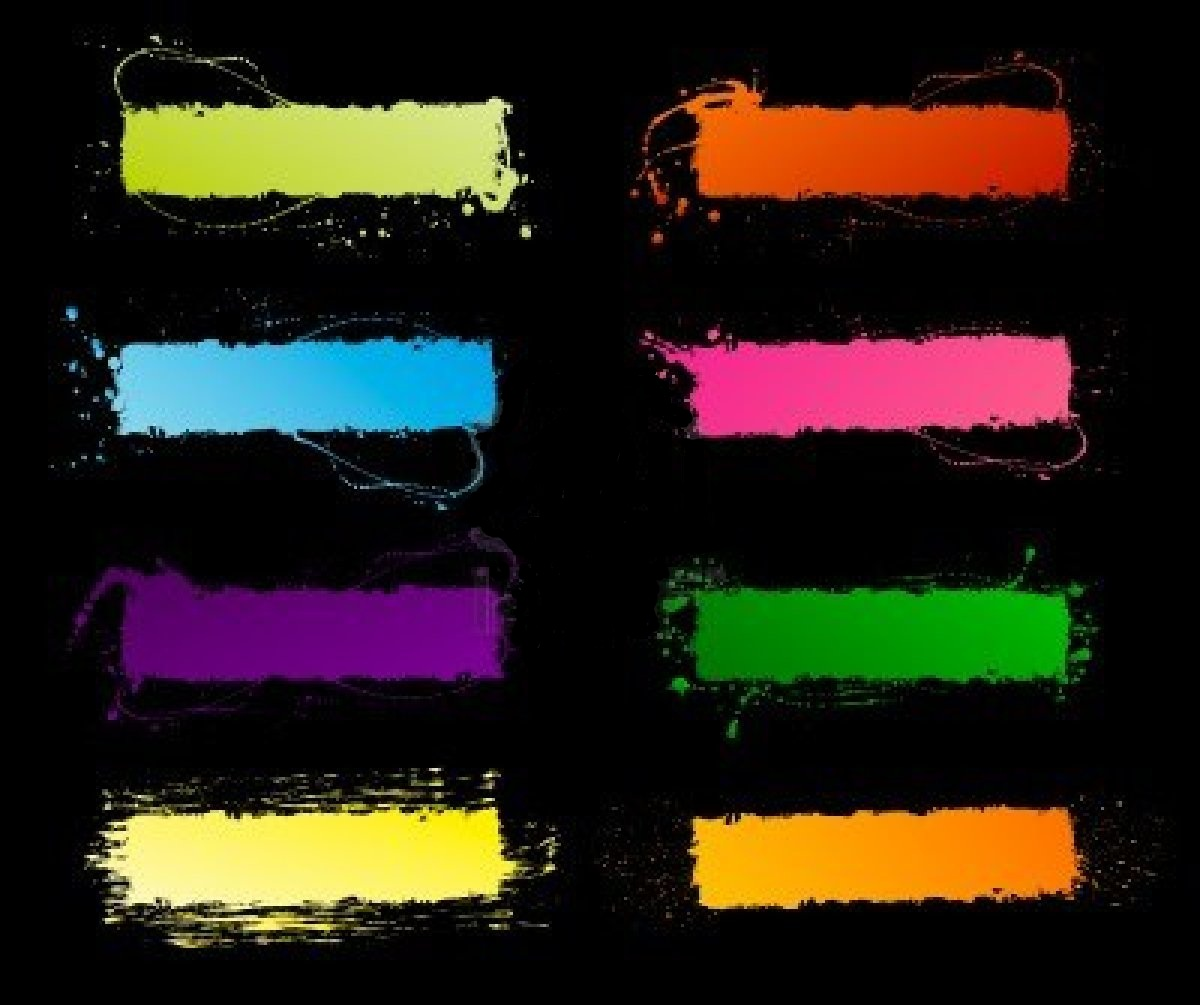 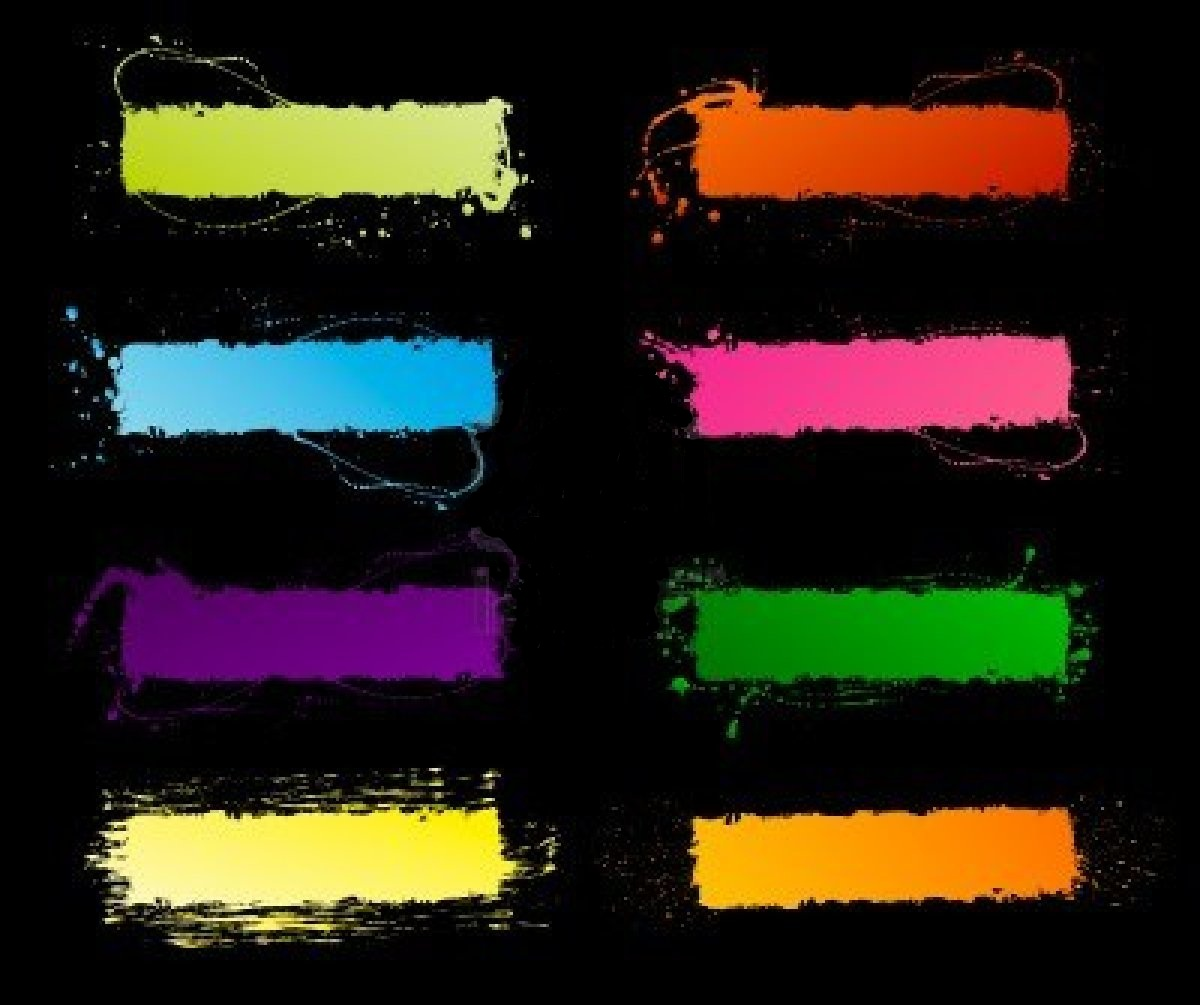 Infrared
Gamma Rays
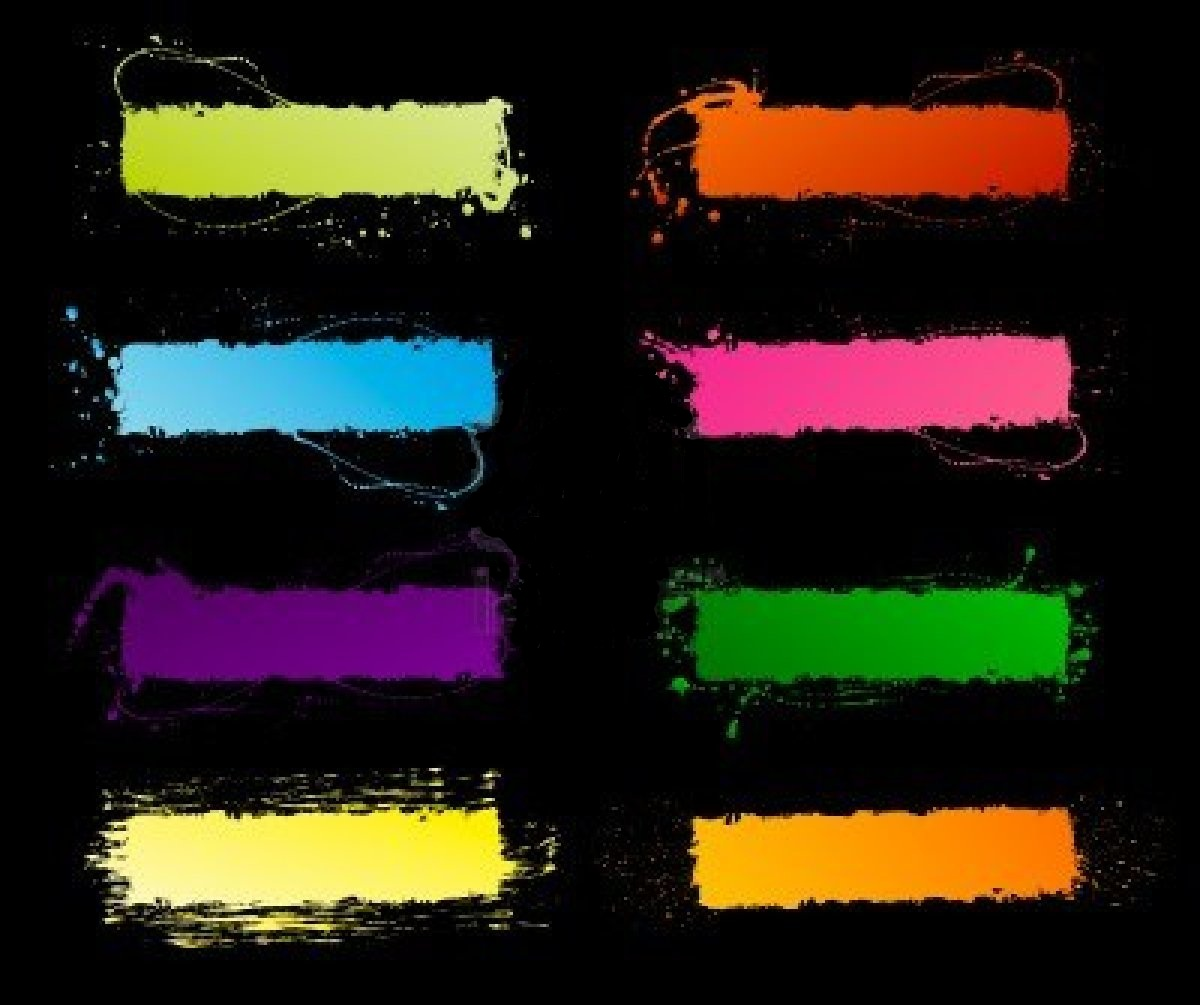 Visible Light
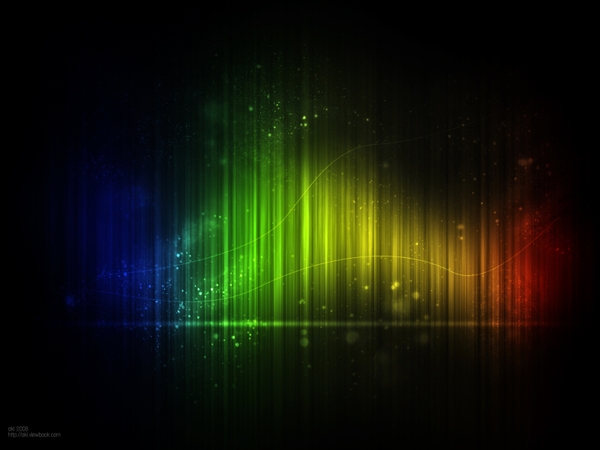 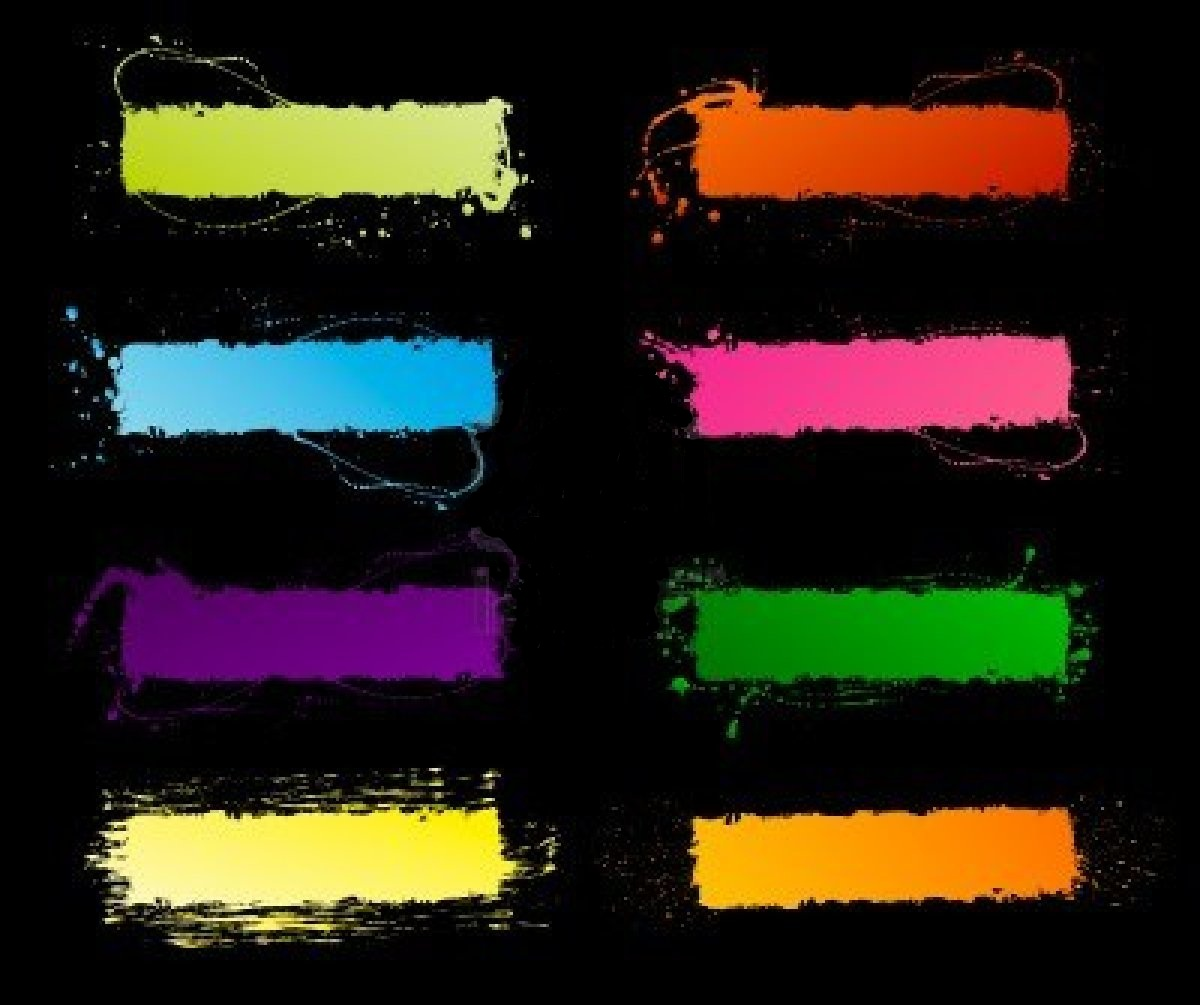 X-rays
Question #20- This is the main type of wave emitted by light bulbs.
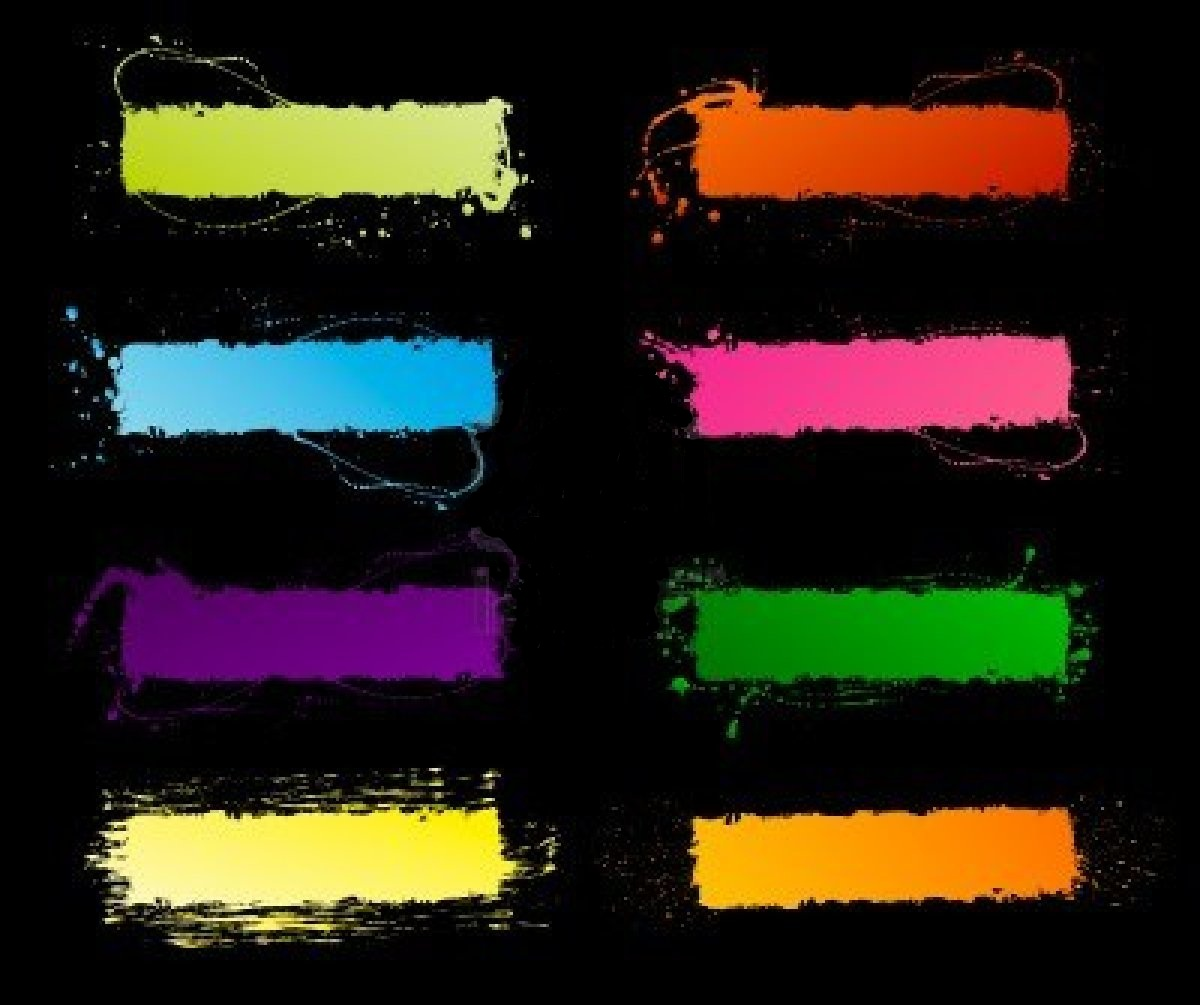 Radio Waves
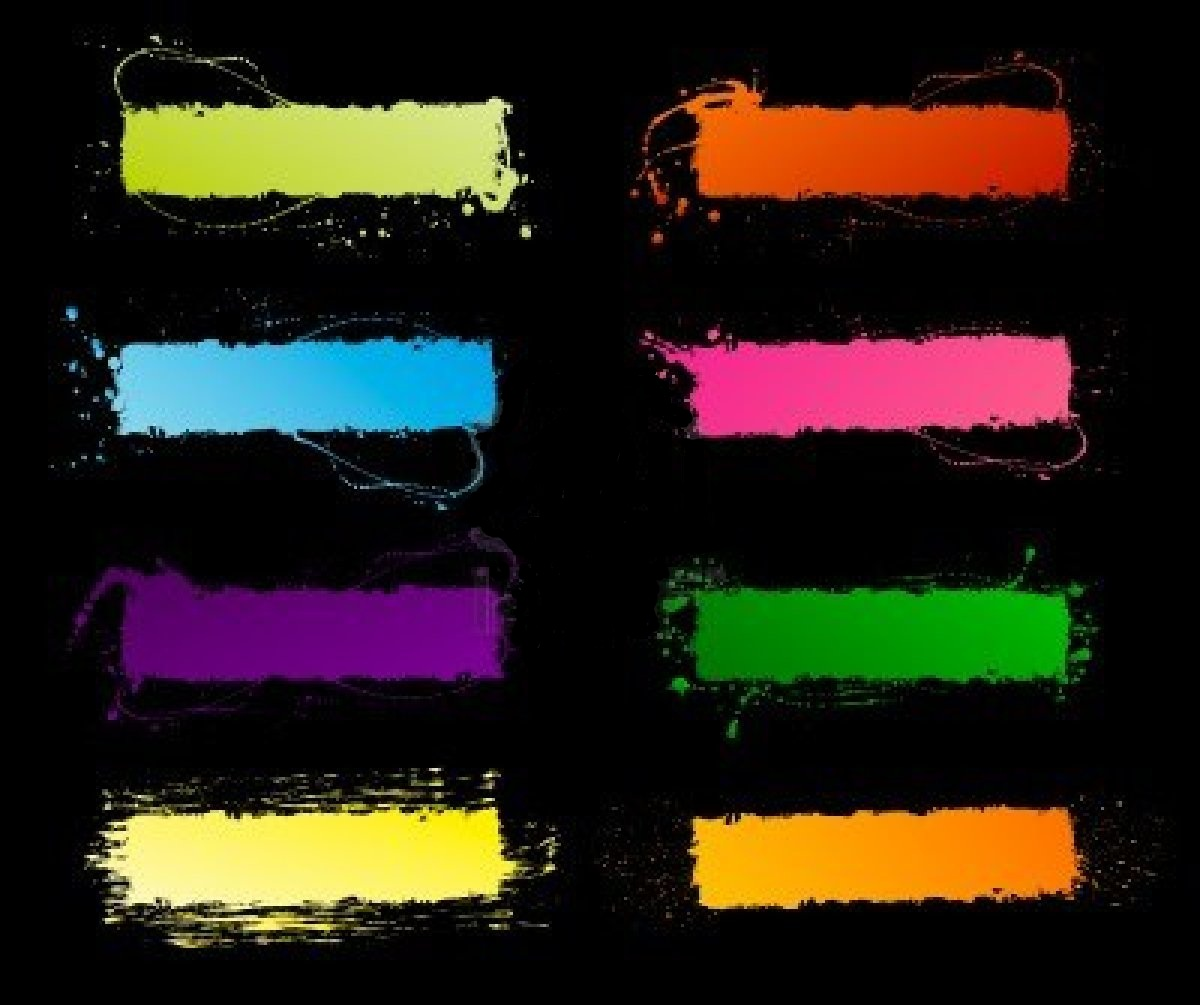 Ultraviolet
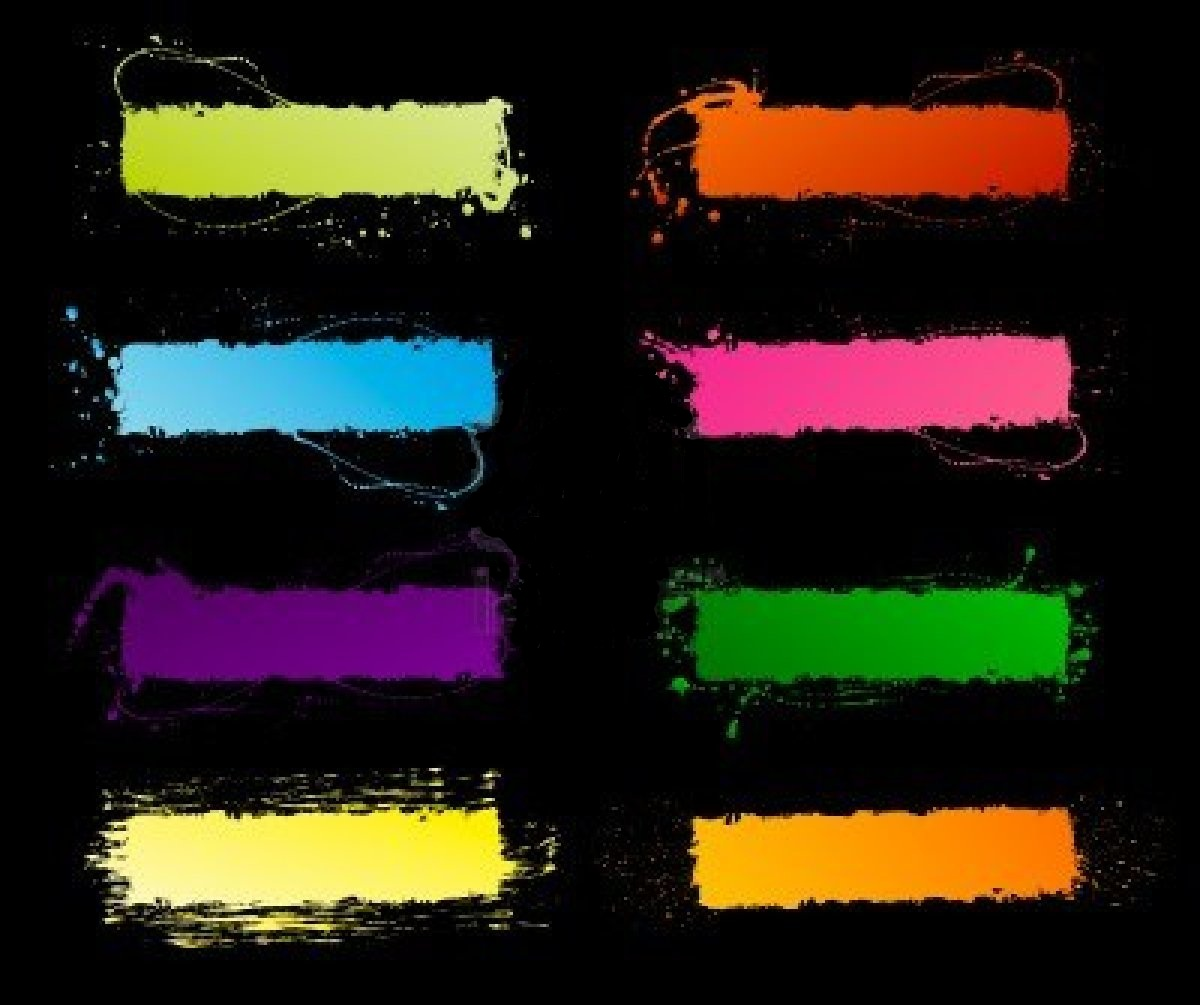 Microwaves
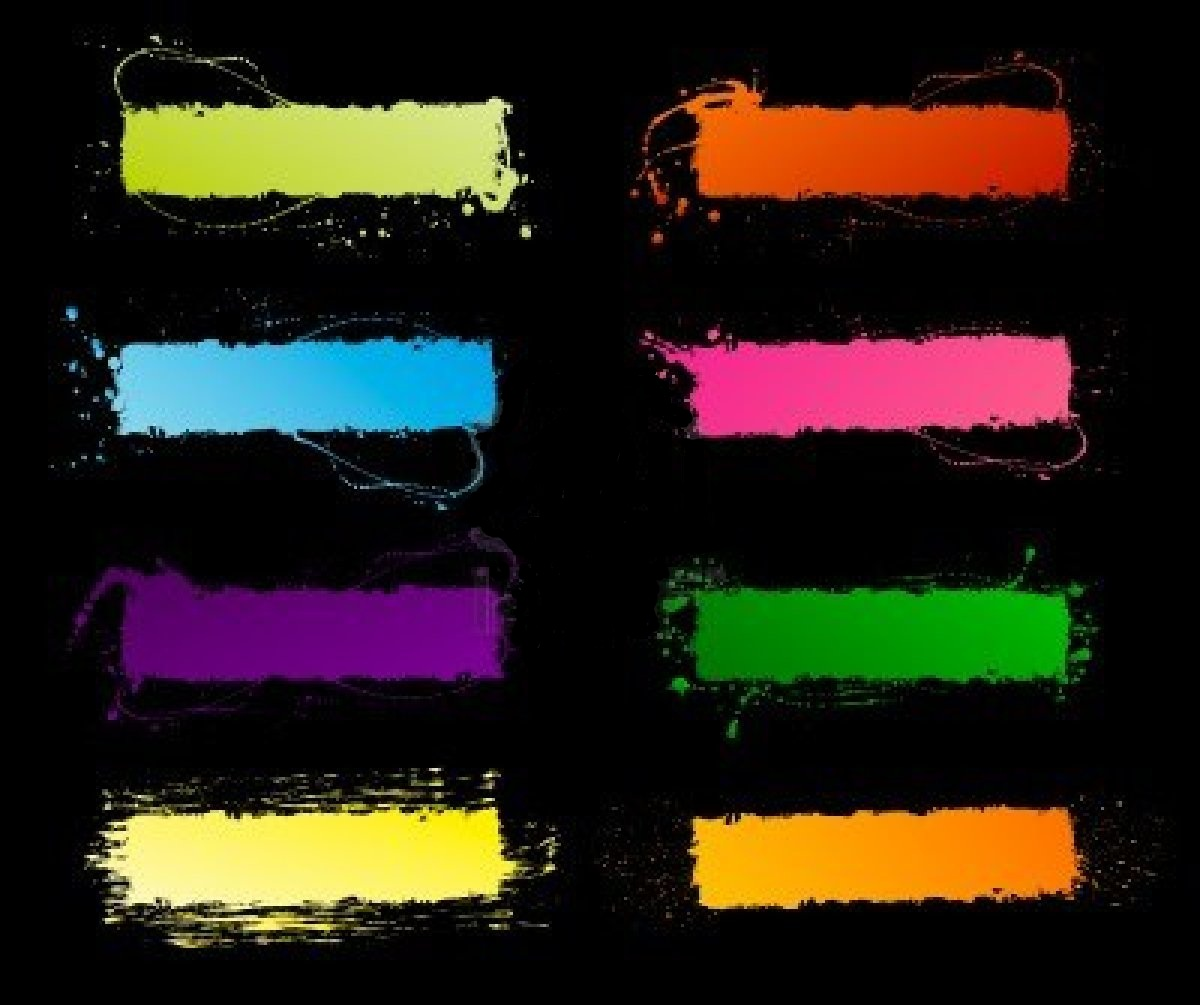 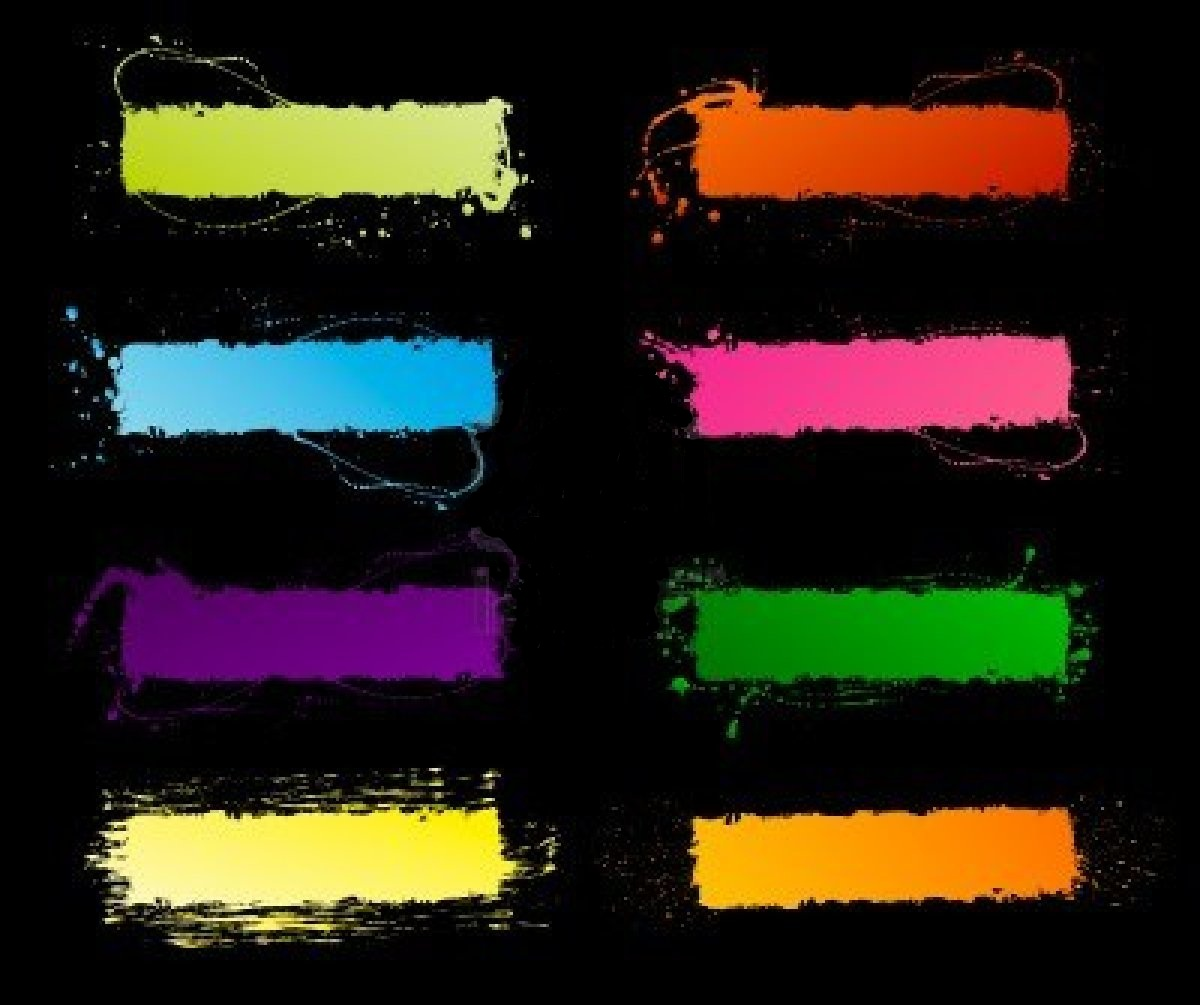 Infrared
Gamma Rays
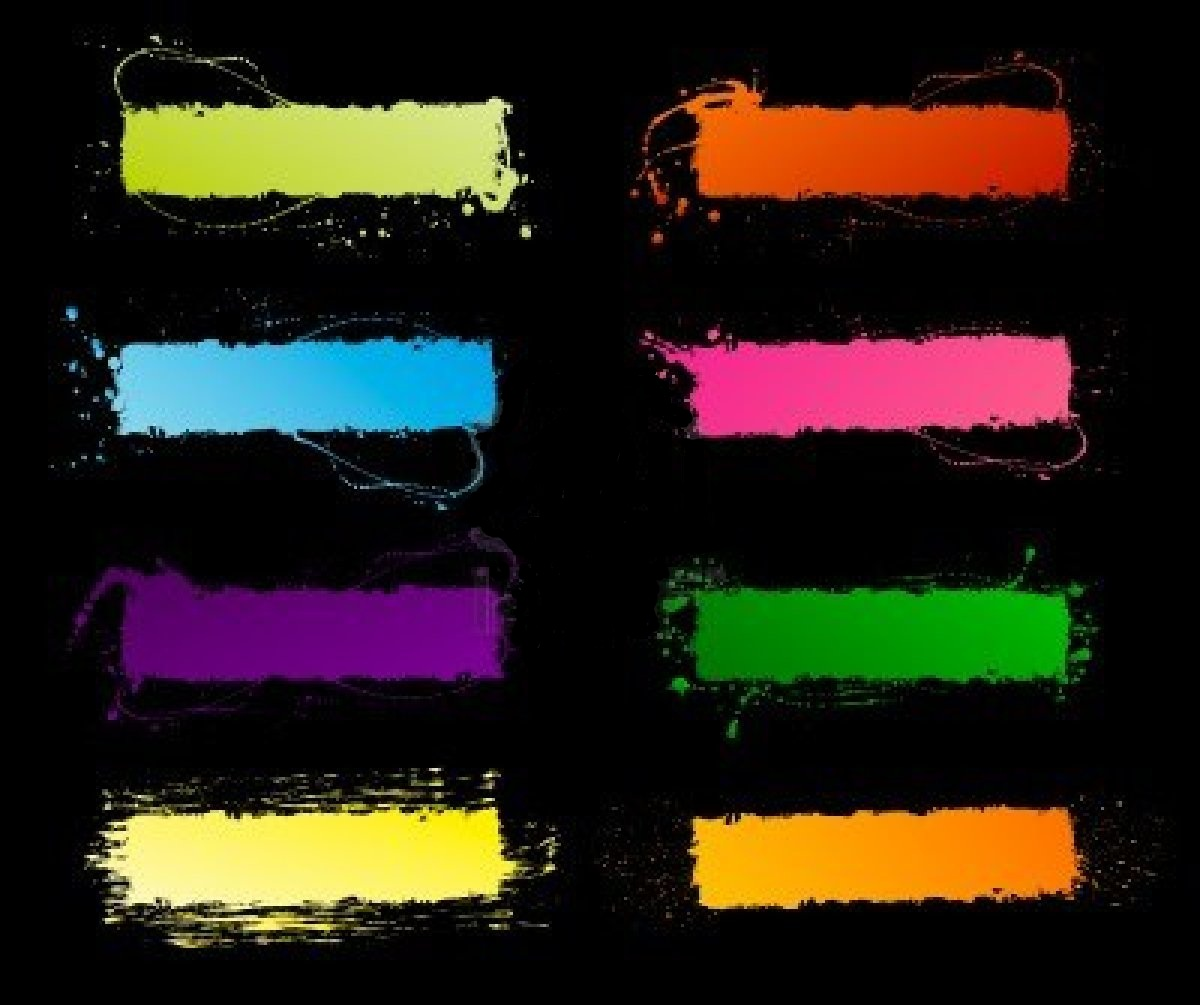 Visible Light
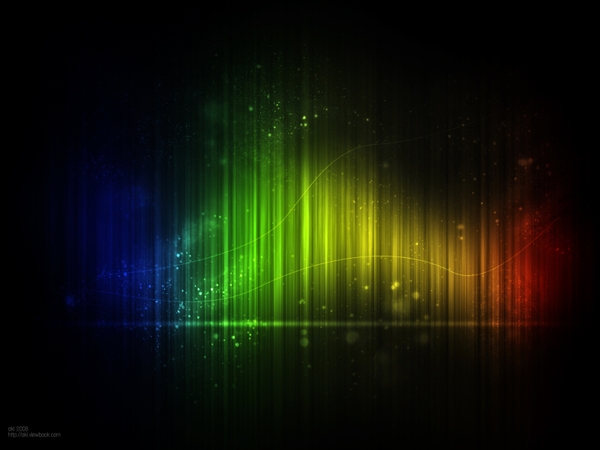 Correct!!!
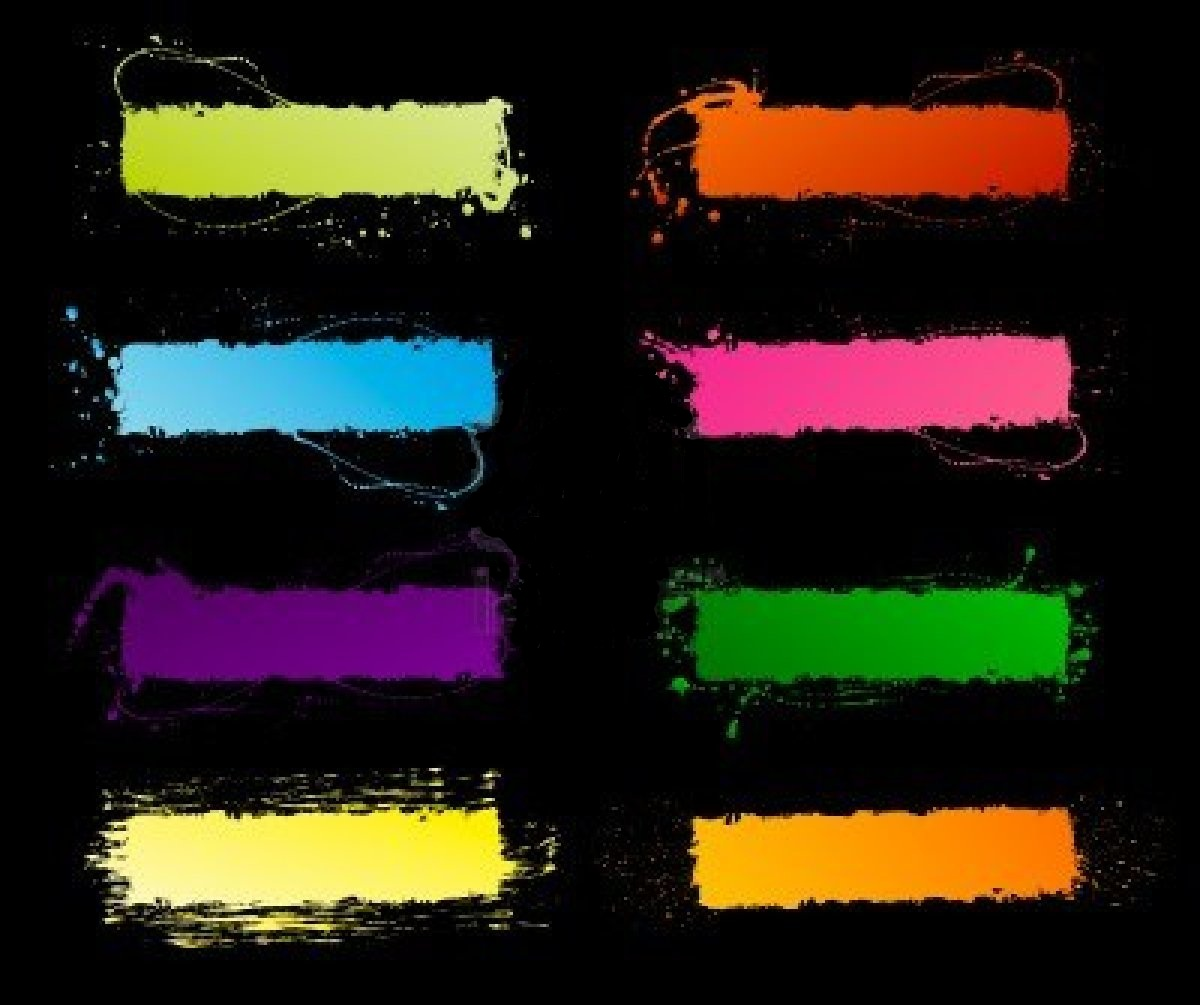 Return to Question
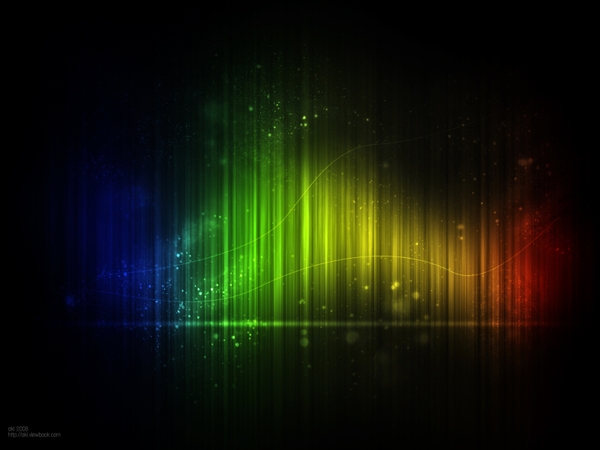 Sorry, try again!
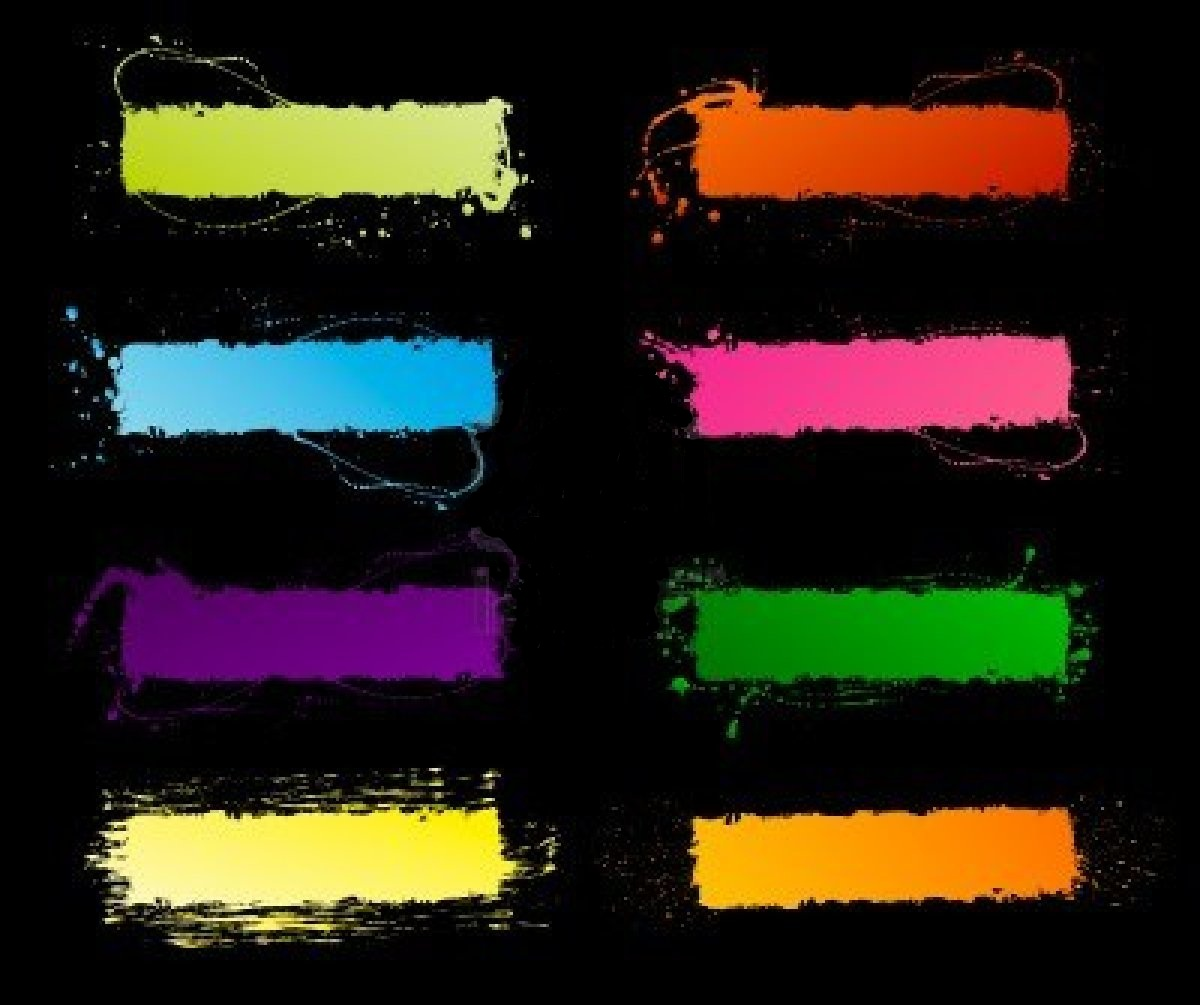 Return to Question